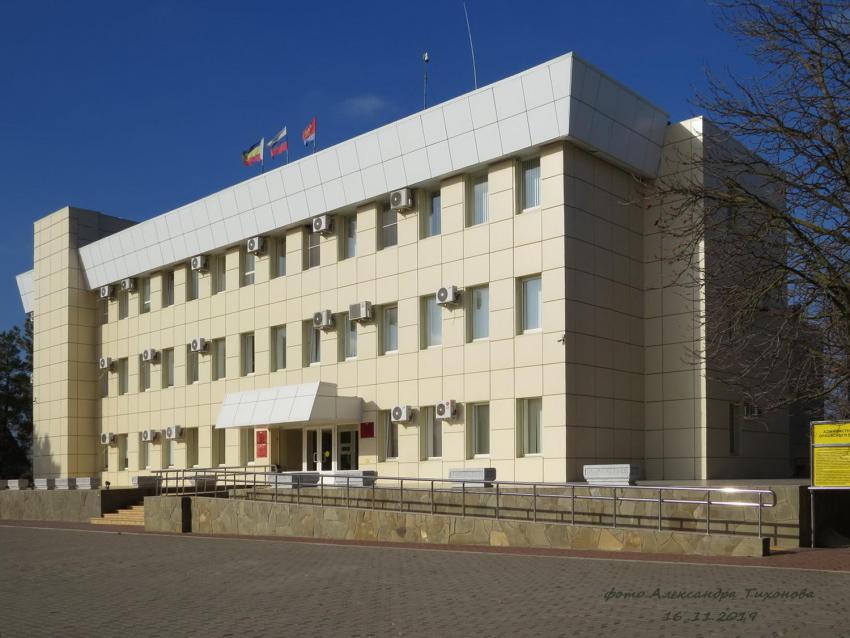 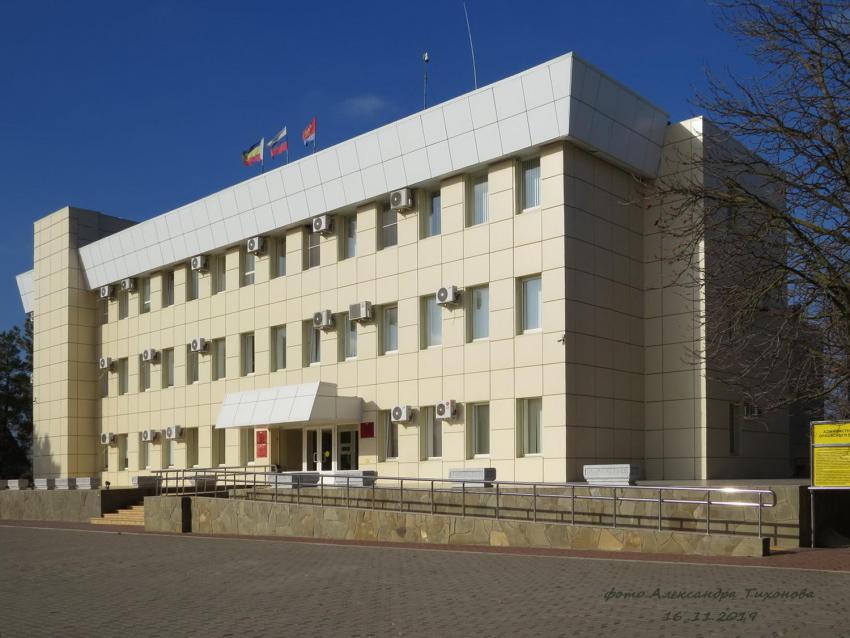 Финансовый отдел Администрации Орловского района
ИСПОЛНЕНИЕ БЮДЖЕТА ОРЛОВСКОГО РАЙОНА
ЗА 2024 год
Глоссарий
Бюджет -  форма образования и расходования  денежных средств, предназначенных для финансового  обеспечения задач и функций государства и местного  самоуправления

Доходы бюджета – поступающие в бюджет  денежные средства, за исключением средств,  являющихся источниками финансирования дефицита  бюджета
Расходы	бюджета- выплаченные из	бюджета  денежные средства, за исключением средства,  средств,	являющихся источниками финансирования дефицита бюджета
Межбюджетные трансферты -  средства,  предоставляемые одним бюджетом бюджетной системы  Российской Федерации другому бюджету бюджетной  системы Российской Федерации
Дефицит бюджета – превышение расходов бюджета
над егодоходами
Профицит бюджета – превышение доходов бюджета  над егорасходами


3
ОРЛОВСКИЙ РАЙОН
Муниципальное образование Ростовской области Российской Федерации
  
Год образования 1924
Площадь  3,3 тыс. км2  Население
32,1 тыс. человек
Административный центр
П.Орловский
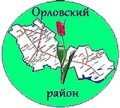 11 муниципальных образований, 
сельских поселений, входящих в состав Орловского района
СОДЕРЖАНИЕ:
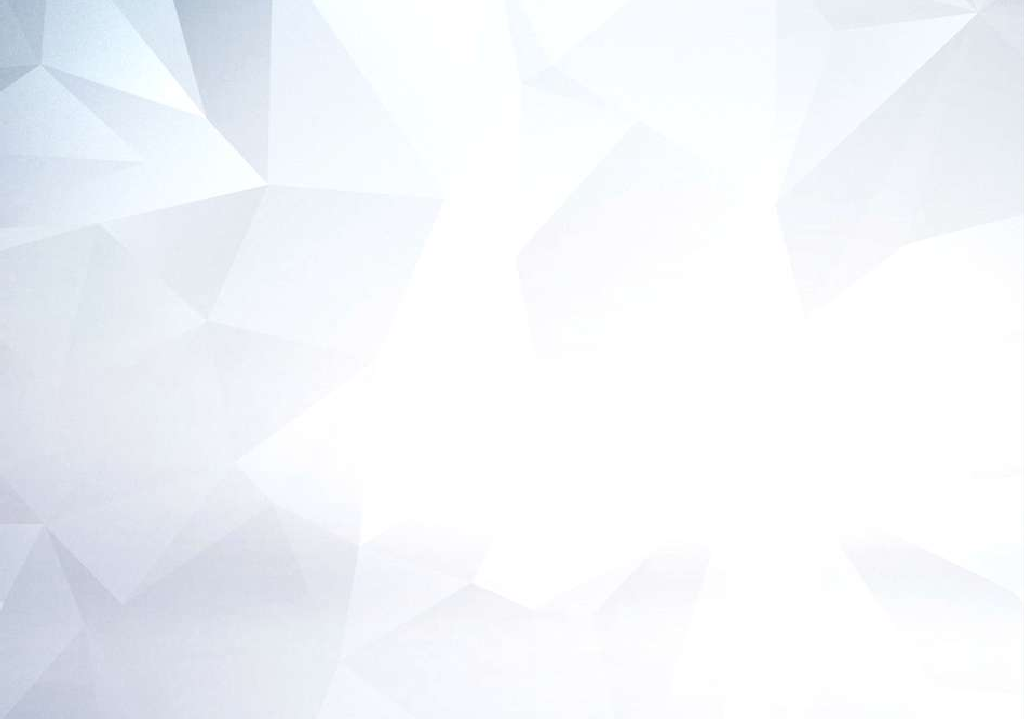 5
6-8
9
10-12
 13
14-20
21
22-53
54-65
66-67
68-78
79-80
81-94
85-90
Основные подходы к исполнению бюджета Орловского района
Основные характеристики местного и консолидированного бюджета за 2024 год  Исполнение бюджета по доходам
налоговые и неналоговые доходы  безвозмездные поступления
Исполнение по расходам бюджета 
здравоохранение
образование
культура 
физическая культура и спорт
социальная политика
жилищно-коммунальное хозяйство
дорожное хозяйство
Межбюджетные отношения
3
ИСПОЛНЕНИЕ БЮДЖЕТА ОРЛОВСКОГО РАЙОНА ЗА 2024 ГОД ОСУЩЕСТВЛЯЛОСЬ НА ОСНОВЕ:
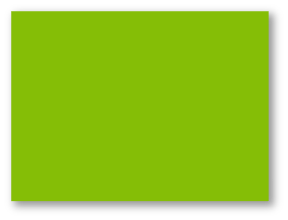 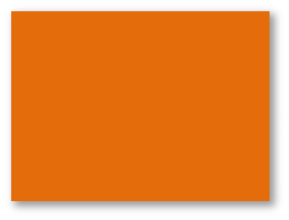 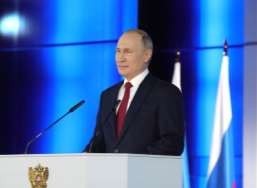 Положений	Национальных
послания	проектов
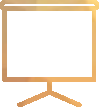 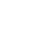 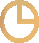 Президента Федеральному  Собранию, определяющих  бюджетную политику
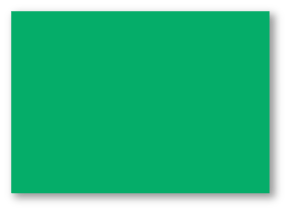 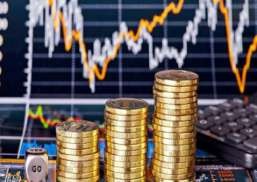 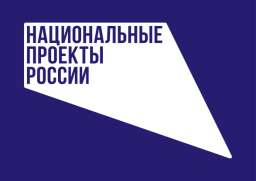 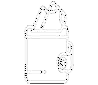 Основных  направлений
Бюджетной и налоговой
политики Орловского района
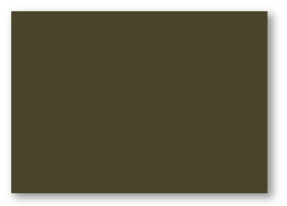 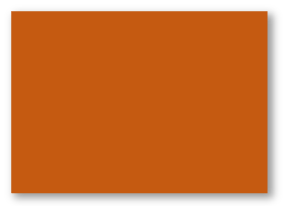 Плана
Первоочередных мероприятий  по обеспечению социальной  стабильности и устойчивого
развития экономики
в Орловском районе
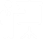 Муниципальных
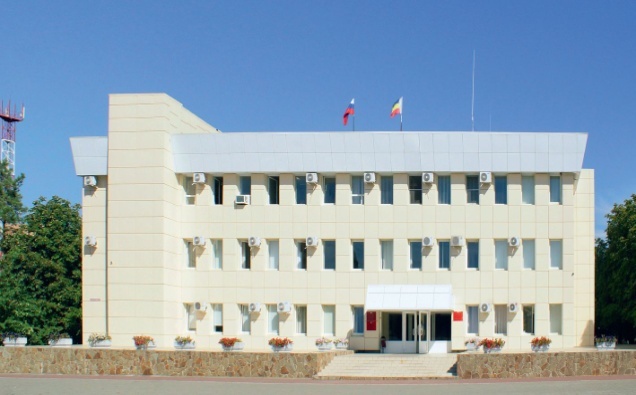 программ  Орловского  района
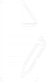 4
ОСНОВНЫЕ НАПРАВЛЕНИЯ БЮДЖЕТНОЙ И НАЛОГОВОЙ
ПОЛИТИКИ ОРЛОВСКОГО РАЙОНА В 2024 ГОДУ
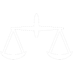 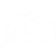 РЕАЛИЗАЦИЯ  НАЦИОНАЛЬНЫХ ПРОЕКТОВ,
«МАЙСКИХ» УКАЗОВ
ПРЕЗИДЕНТА
ОБЕСПЕЧЕНИЕ  СБАЛАНСИРОВАННОСТИ  БЮДЖЕТА
СОЦИАЛЬНАЯ  ПОДДЕРЖКА ГРАЖДАН
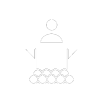 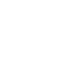 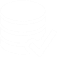 ПОДДЕРЖКА
ОБЕСПЕЧЕНИЕ ИНВЕСТИЦИОННЫХ
ОБЕСПЕЧЕНИЕ ПЕРВООЧЕРЕДНЫХ  РАСХОДОВ БЮДЖЕТА
ПРЕДПРИНИМАТЕЛЬСКОЙ И РАСХОДОВ НА РАЗВИТИЕ СОЦИАЛЬНОЙ
ИНВЕСТИЦИОННОЙ
АКТИВНОСТИ
И ИНЖЕНЕРНОЙ ИНФРАСТРУКТУРЫ
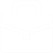 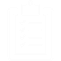 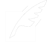 ФИНАНСОВАЯ  ПОДДЕРЖКА  МЕСТНЫХ БЮДЖЕТОВ
СОБЛЮДЕНИЕ  ВЗВЕШЕННОЙ ДОЛГОВОЙ  ПОЛИТИКИ
МОНИТОРИНГ  СОБИРАЕМОСТИ НАЛОГОВ
ОСНОВНЫЕ ХАРАКТЕРИСТИКИ 
БЮДЖЕТА ОРЛОВСКОГО РАЙОНА за 2024 год
Млн.руб.
Плановые бюджетные назначения
млн. руб.
% исполнения
Исполнено
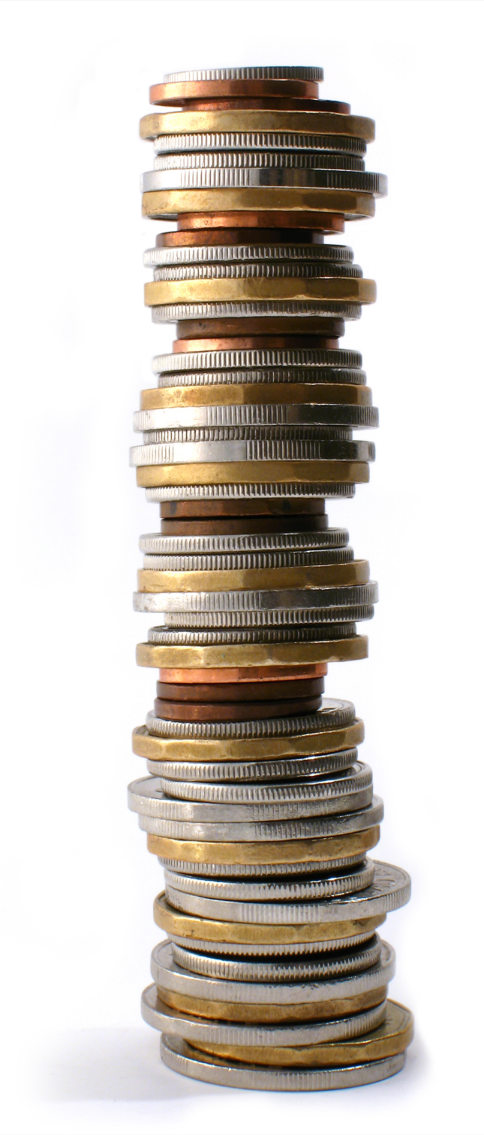 101.9
1 456.6
1 429.0
ДОХОДЫ
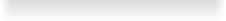 из них:
1 099.3
99.7
1 091.1
БЕЗВОЗМЕЗДНЫЕ ПОСТУПЛЕНИЯ
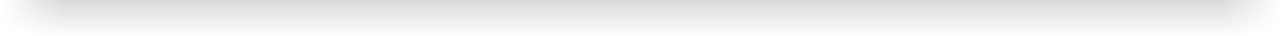 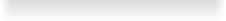 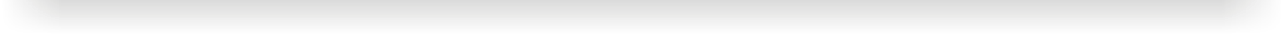 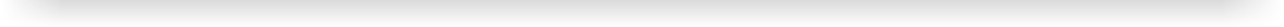 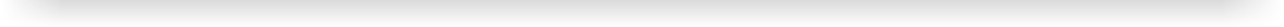 97.0
1 506.3
1 552.7
РАСХОДЫ
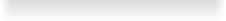 -49.7
-123.7
-
ДЕФИЦИТ-ПРОФИЦИТ+
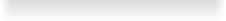 7
[Speaker Notes: 4]
ОСНОВНЫЕ ХАРАКТЕРИСТИКИ 
КОНСОЛИДИРОВАННОГО БЮДЖЕТА за 2024 год
Плановые бюджетные назначения
млн руб.
Млн.руб.
% исполнения
Исполнено
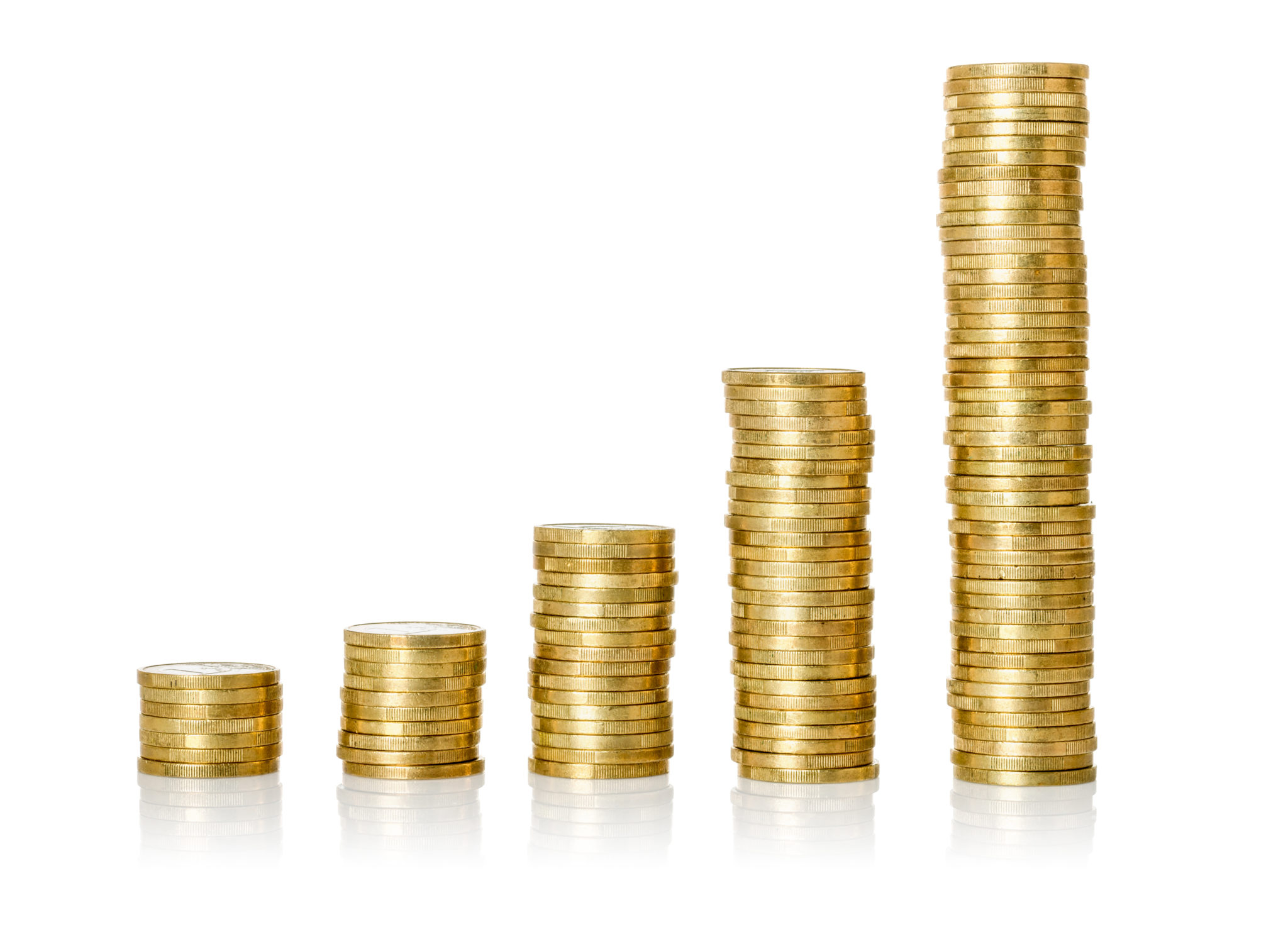 1 605,3
101.7
1 632,7
ДОХОДЫ
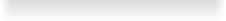 из них:
1 154,9
1 158,3
99.7
БЕЗВОЗМЕЗДНЫЕ ПОСТУПЛЕНИЯ
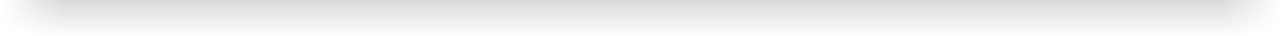 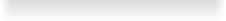 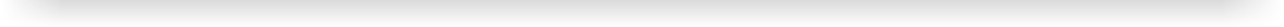 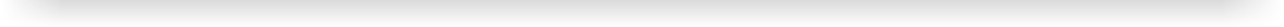 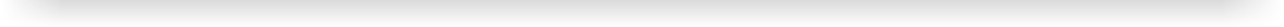 97.0
1 689,8
1 742,0
РАСХОДЫ
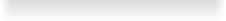 -57,1
-136,7
-
-
ДЕФИЦИТ -
ПРОФИЦИТ+
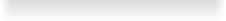 8
ДОХОДЫ БЮДЖЕТА
.
ДИНАМИКА СОБСТВЕННЫХ ДОХОДОВ КОНСОЛИДИРОВАННОГО БЮДЖЕТА ОРЛОВСКОГО РАЙОНА
млн. рублей
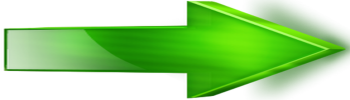 *в сопоставимых условиях 2023 года
[Speaker Notes: новый]
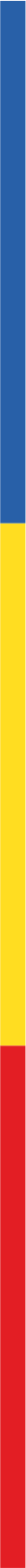 35,7 млн рублей
СТРУКТУРА СОБСТВЕННЫХ ДОХОДОВ 
БЮДЖЕТА ОРЛОВСКОГО РАЙОНА
 ПО ИТОГАМ 2024 ГОДА
28,6 млн рублей
Неналоговые доходы
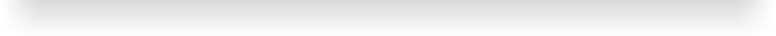 184,1 млн.рублей
17,8 млн. рублей
9,2 млн. рублей
58,1 млн. рублей
32,1 млн рублей
Налог на доходы физических лиц
УСН+ЕНВД+патентная система
Иные налоговые доходы
Единый сельскохозяйственный налог
Акцизы
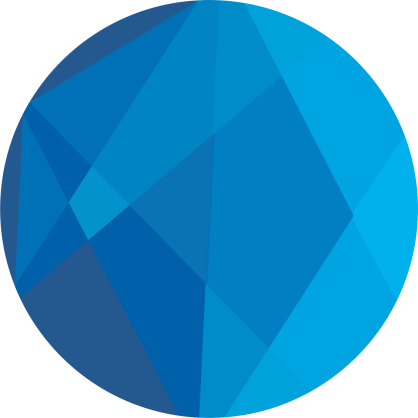 Транспортный налог
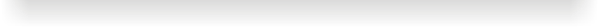 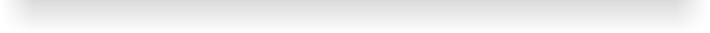 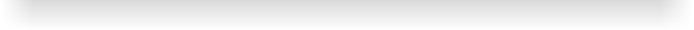 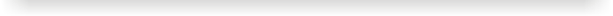 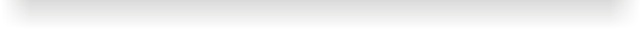 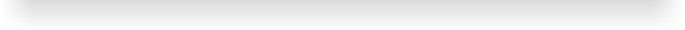 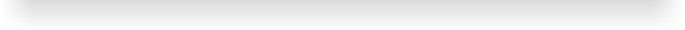 365,6млн.
РУБЛЕЙ
11
КРУПНЕЙШИЕ НАЛОГОПЛАТЕЛЬЩИКИ ОРЛОВСКОГО РАЙОНА
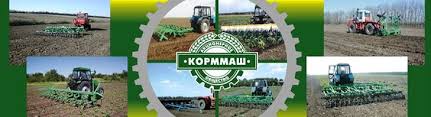 ОАО «Корммаш»
ОАО «Рынок»
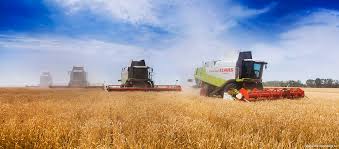 ОАО «Хлебокомбинат»
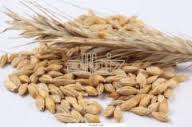 .
ЗАО «Орловская мельница»
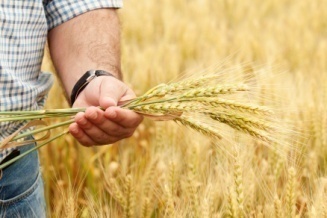 Сельхозтоваропроизводители
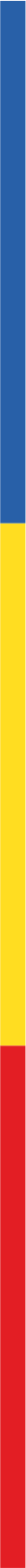 .
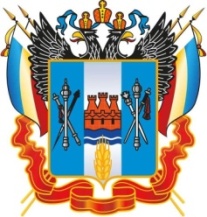 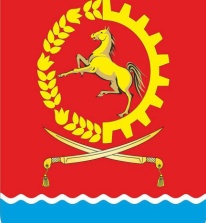 БЕЗВОЗМЕЗДНЫЕ ПОСТУПЛЕНИЯ
ИЗ ОБЛАСТНОГО БЮДЖЕТА
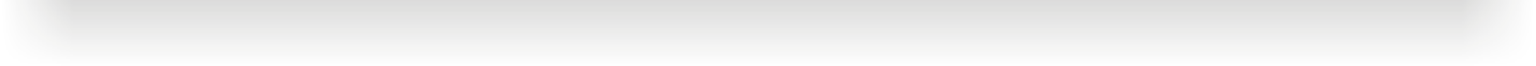 Исполнение бюджета Орловского района 
за 2023 год
Исполнение бюджета Орловского района                   за 2024 год
1019,7
млн руб.
1095,8
 млн руб.
дотации
дотации
субсидии
субсидии
субвенции
субвенции
иные межбюджетные трансферты
иные межбюджетные трансферты
[Speaker Notes: 18]
РАСХОДЫ БЮДЖЕТА
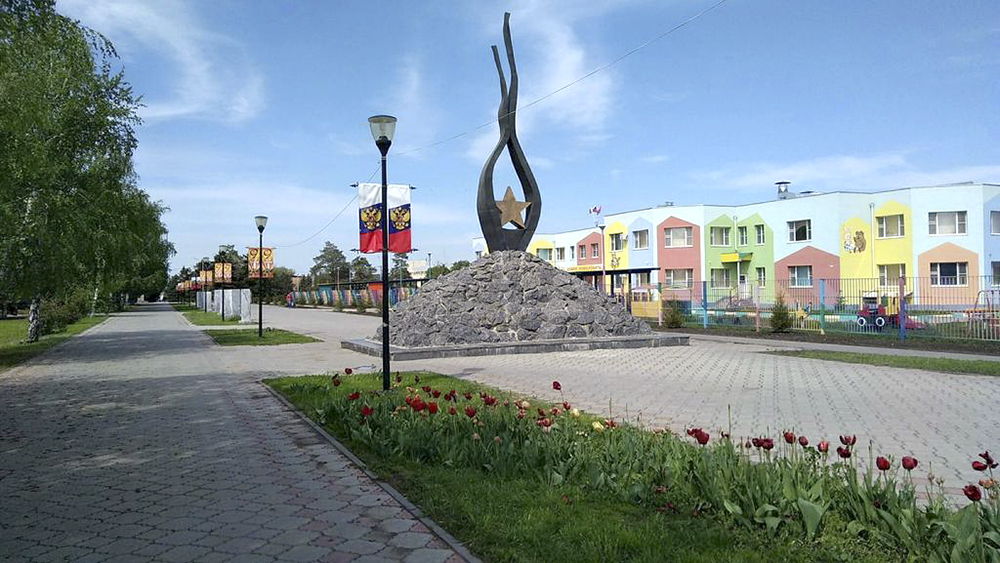 ,
Структура расходов бюджета Орловского районав 2024 году  1 506 317,5 тыс. рублей
тыс. рублей
Социальная  сфера  – 
1 260 345.7 тыс. рублей 
или 83,7 %
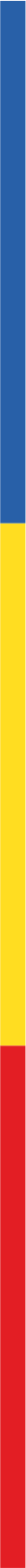 Министерство финансов Ростовской области
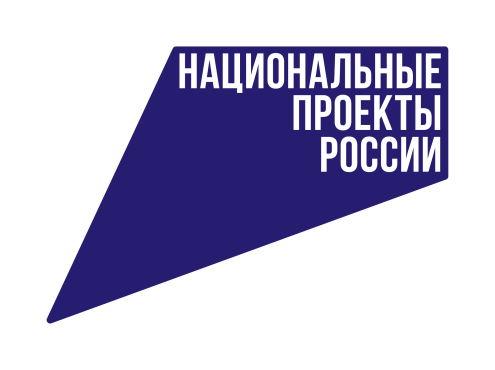 Расходы на реализацию национальных проектов в 2024 году
Человеческий капитал
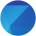 УКАЗ ПРЕЗИДЕНТА РОССИИ
ОТ 07.05.2018 № 204 
«О НАЦИОНАЛЬНЫХ ЦЕЛЯХ  
И СТРАТЕГИЧЕСКИХ ЗАДАЧАХ РАЗВИТИЯ РОССИЙСКОЙ ФЕДЕРАЦИИ НА ПЕРИОД 
ДО 2024 ГОДА»
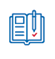 Образование
Демография
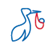 2835,0 тыс руб.
2624,5 тыс руб.
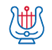 Культура
60,7 тыс руб.
млн. рублей
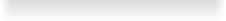 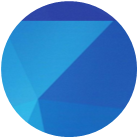 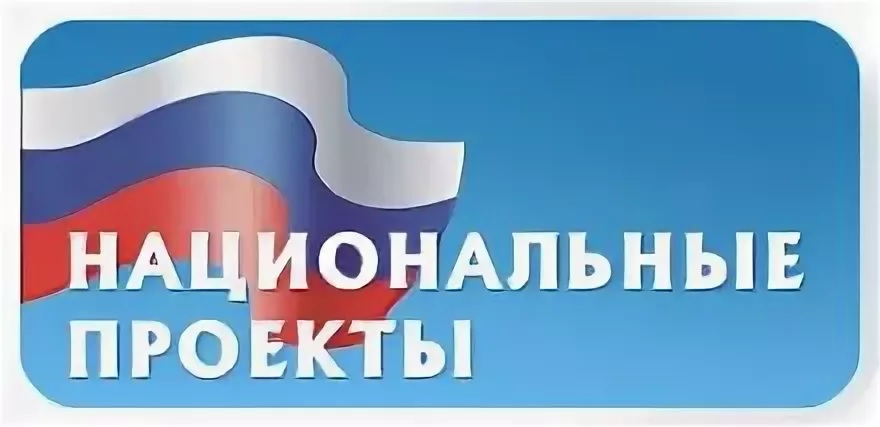 .
5,6
15
16
[Speaker Notes: 5]
.
Расходы бюджета Орловского района в 2024 году
121,5  млн. рублей
Содержание аппарата  муниципального управления
Финансовое обеспечение муниципальных учреждений
796,9        
млн 
рублей
7 органов власти261 работник органов местного самоуправления
36  муниципальных учреждений
более 12,0 тыс. граждан и семей
36  муниципальных учреждений
Меры социальной поддержки отдельных категорий граждан, включая обеспечение жильем
216,5 млн рублей
Расходы на субсидии на иные цели муниципальным учреждениям
186,4 млн рублей
[Speaker Notes: 13]
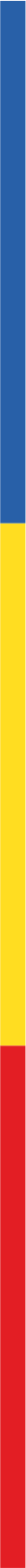 .
Расходы бюджета Орловского района на повышение оплаты труда в 2024 году
36 885,0
тыс. рублей
22 631,0
тыс. рублей
Сохранение соотношения целевых показателей заработной платы работников бюджетной сферы, установленных  Указами Президента Российской Федерации 
2012 года
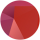 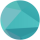 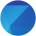 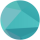 385,3
тыс рублей
Индексация заработной платы «неуказных» категорий работников бюджетной сферы 
с 1 октября 2024 года 
На  5.1 %
13 868,7
тыс рублей
Увеличение минимального размера оплаты труда 
с 1 января 2024
до 19 242 рубля
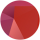 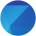 [Speaker Notes: 14]
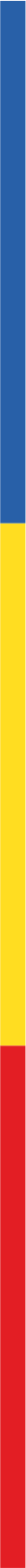 .
«Бюджет развития» Орловского района в 2024 году
млн. рублей
Строительство и реконструкция муниципальных объектов –             15 186,6 тыс.рублей
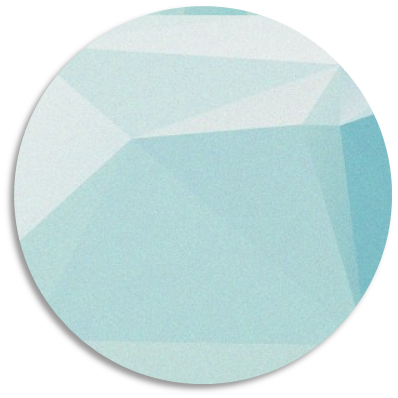 117,0
Млн. рублей
Приобретение основных средств – 73 431,1 тыс.рублей
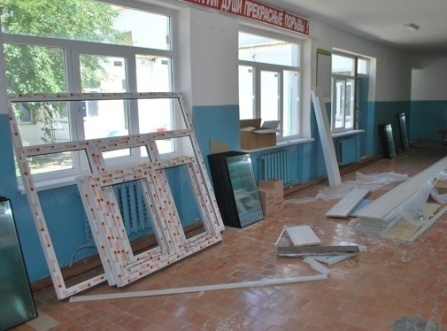 Капитальный ремонт –                     28 421,6 тыс.рублей
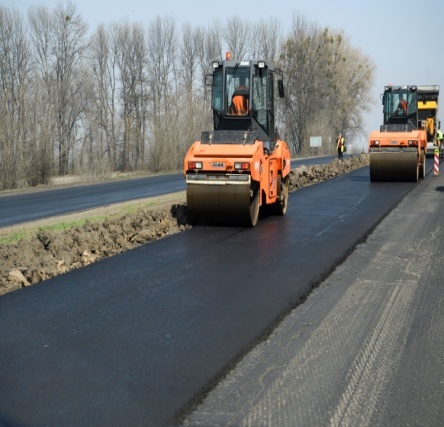 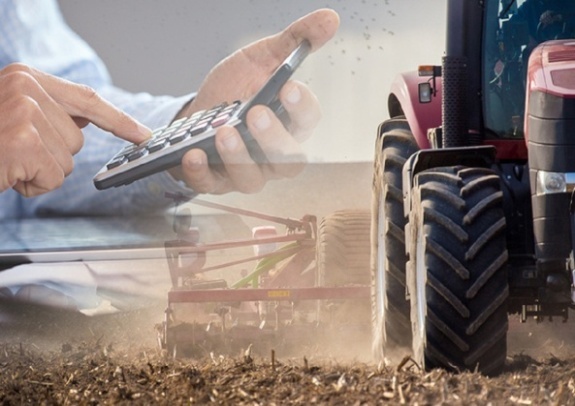 [Speaker Notes: 68]
.
Обеспечение жильем жителей Орловского района
 в 2024 году
25 359,1 тыс. рублей
10
человек
Обеспечение жилыми помещениями детей-сирот и детей, оставшихся без попечения родителей
23 185,9 тыс. рублей
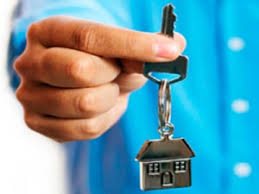 1  семья
Обеспечение жильем молодых семей
2173.2 тыс. рублей
Обеспечение жильем молодых семей в сельской местности
3 семьи
[Speaker Notes: новый]
Расходы на здравоохранение-4,6 млн.рублей
.
Расходы по транспортировке пациентов, страдающих хронической почечной недостаточностью, от места их фактического проживания до места получения медицинской помощи 
3313,3 тыс.рублей
Выплата стипендий студентам и ординаторам государственных образовательных учреждений профессионального образования медицинского профиля
 1056,5 тыс.рублей
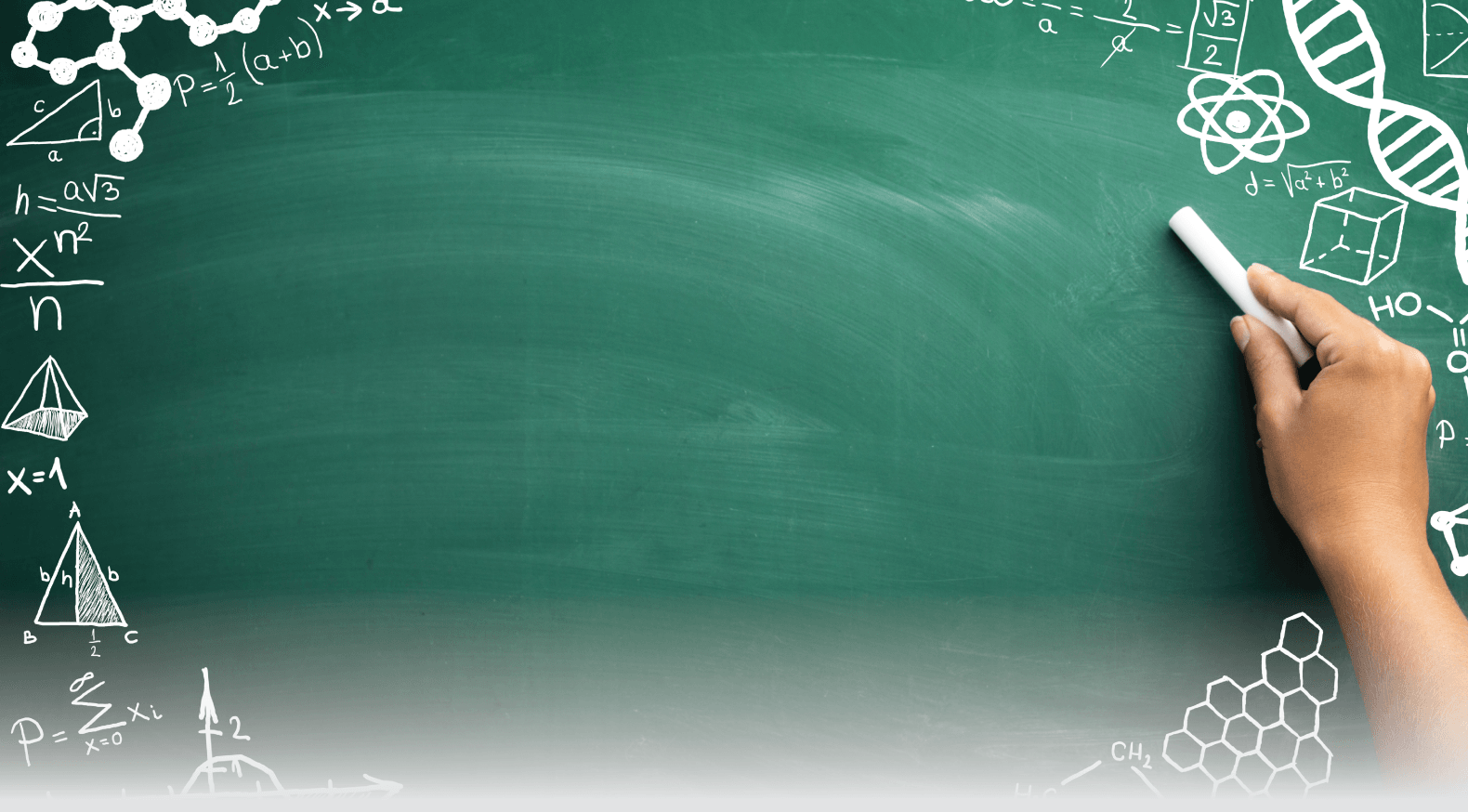 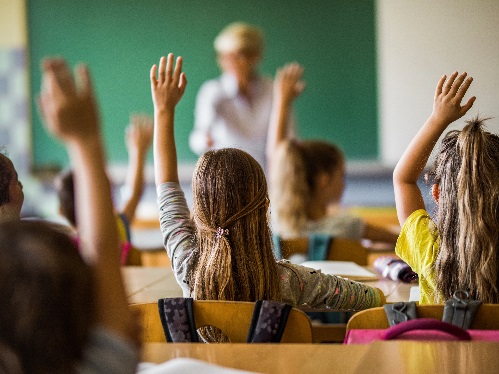 Расходы бюджета Орловского района в 2024 году по Управлению образования791.6 млн.рублей
Федеральный
бюджет 
44,4 млн.рублей
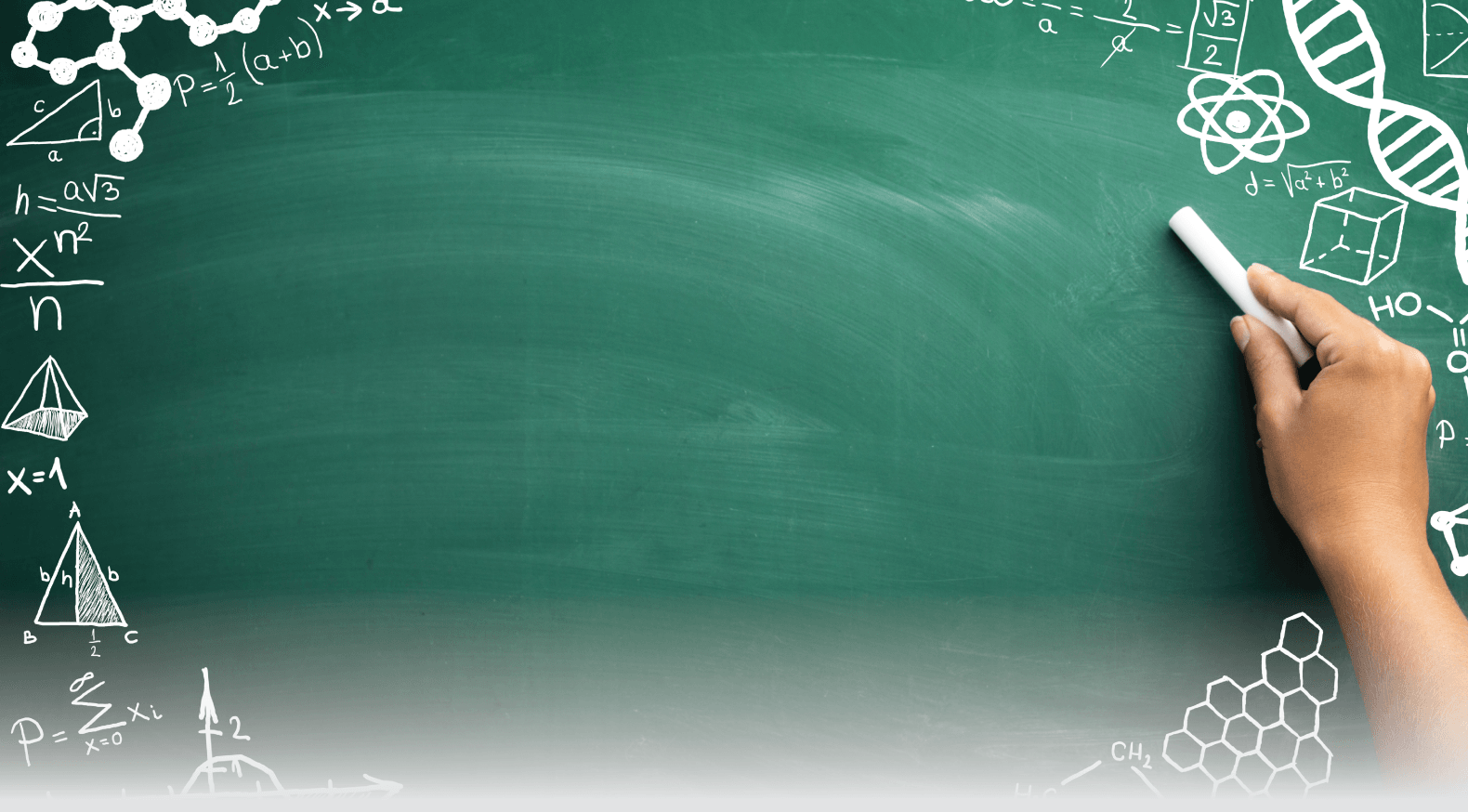 -Оплата труда и начисления на оплату             труда -100.6 млн.рублей-Коммунальные услуги-43.4 млн. рублей-Услуги по содержанию имущества-29,9 млн.рублей-Питание школьников-9,8 млн.рублей-Закупка молока и продуктов питания-5,5 млн.рублей
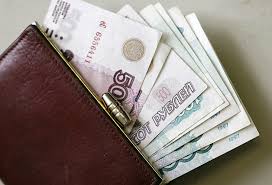 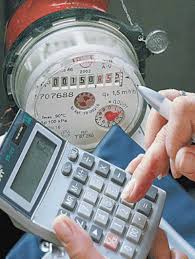 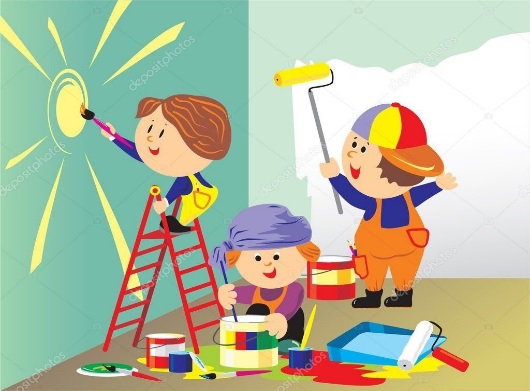 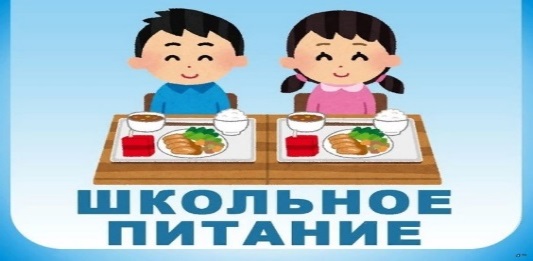 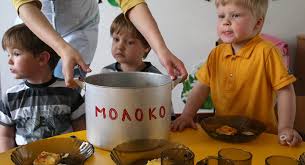 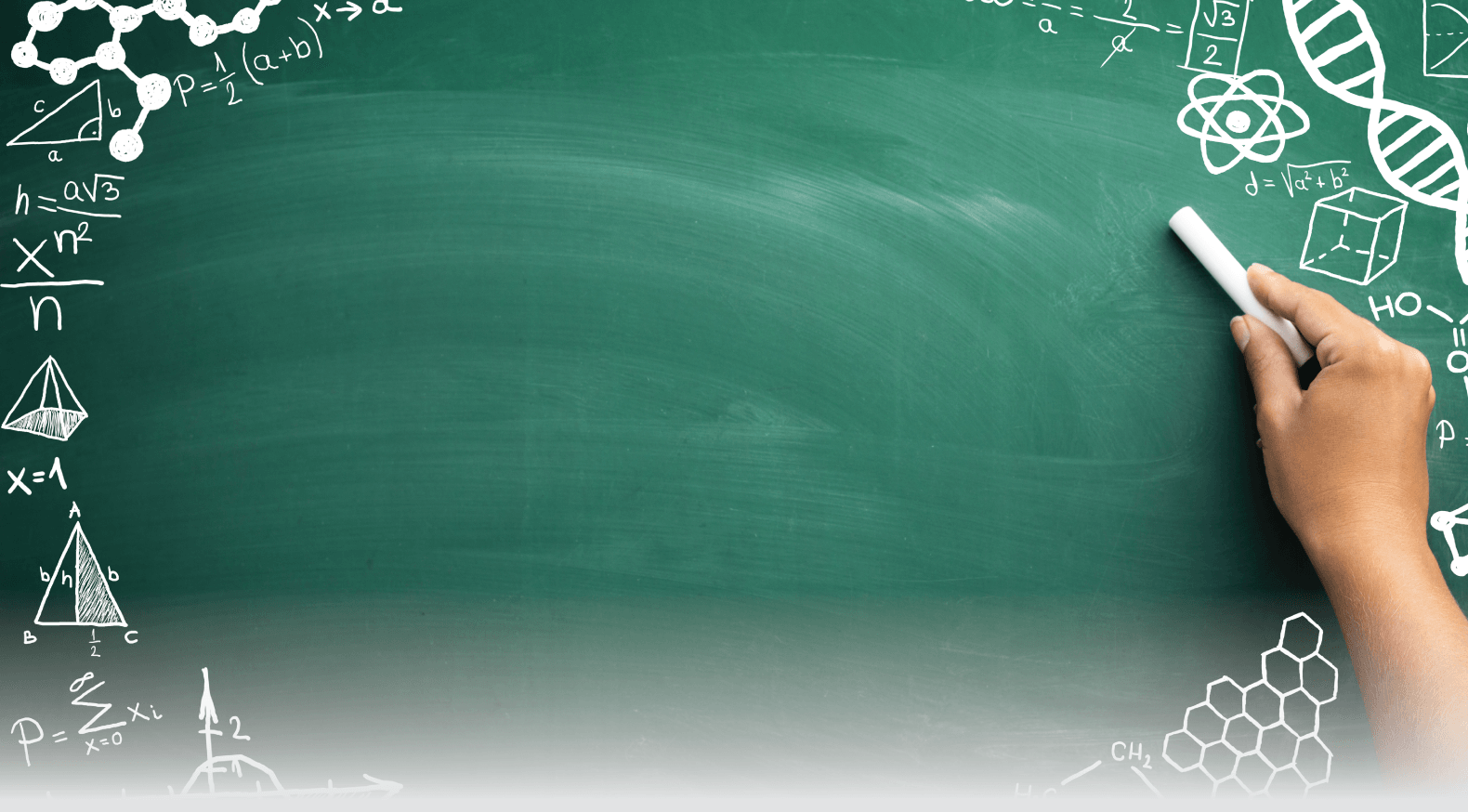 Дошкольное образование-173.8 млн.рублей
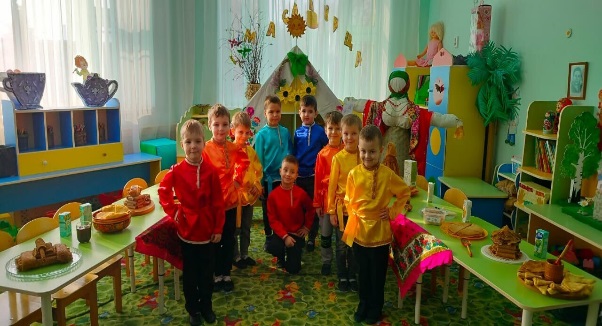 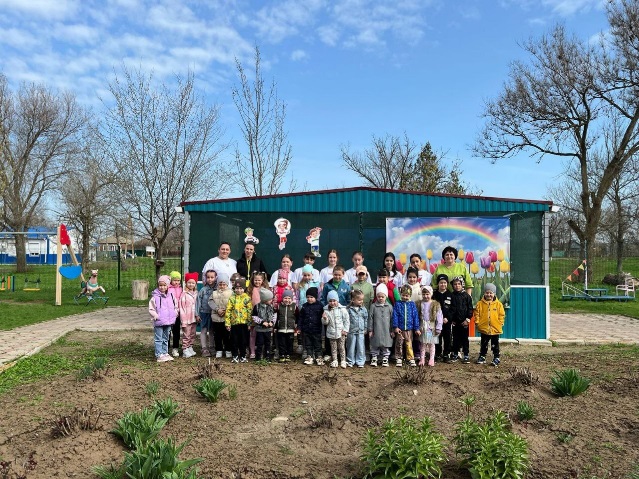 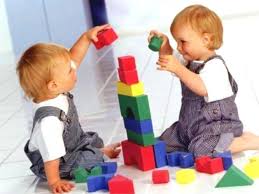 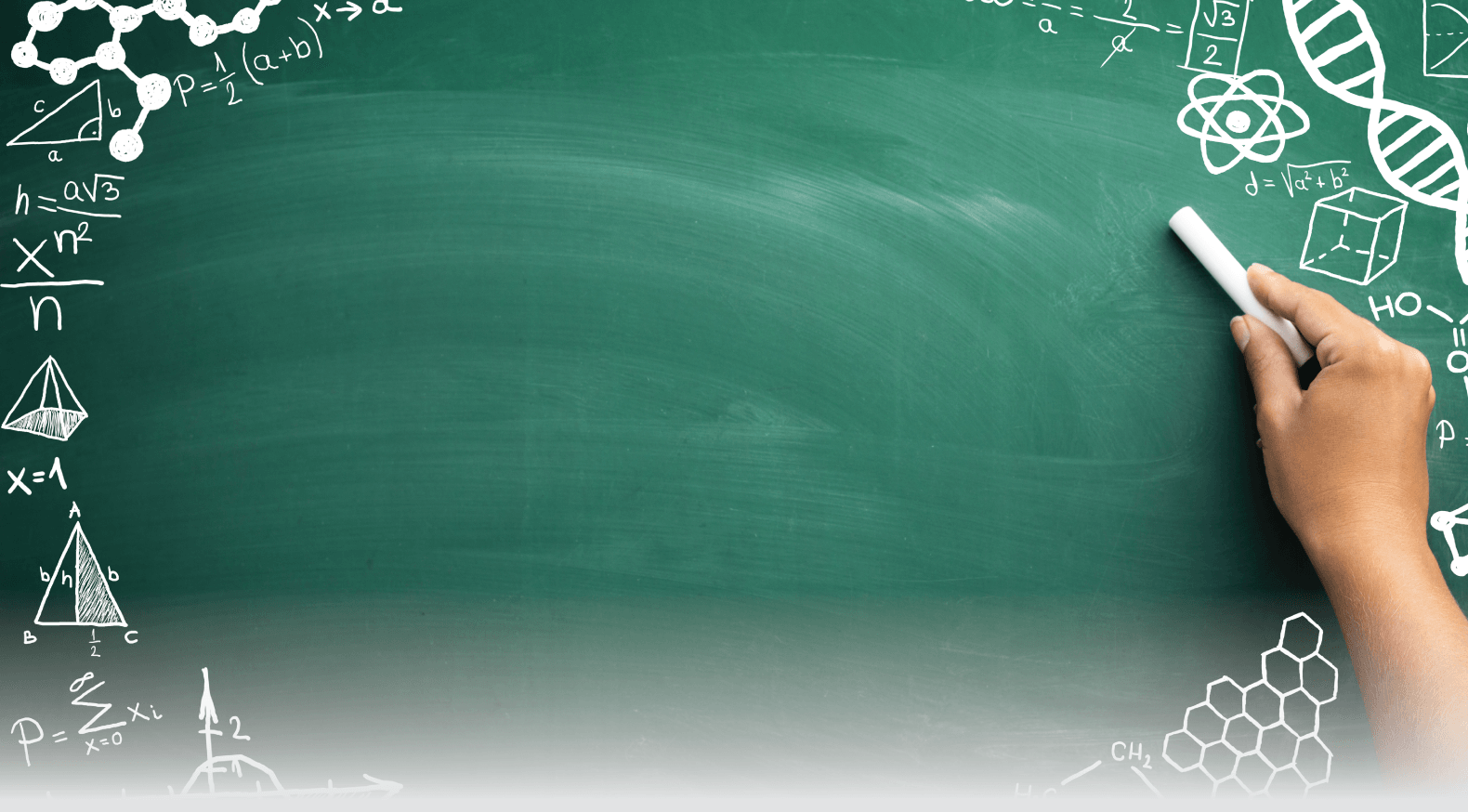 МБДОУ ДС № 2 «Колосок» в сумме 533.0 тыс.руб.:
- Огнезащитная обработка деревянных конструкций кровли здания -164,0 тыс.руб.;
- Выборочный ремонт асфальтобетона на территории учреждения - 369,0 тыс.руб.
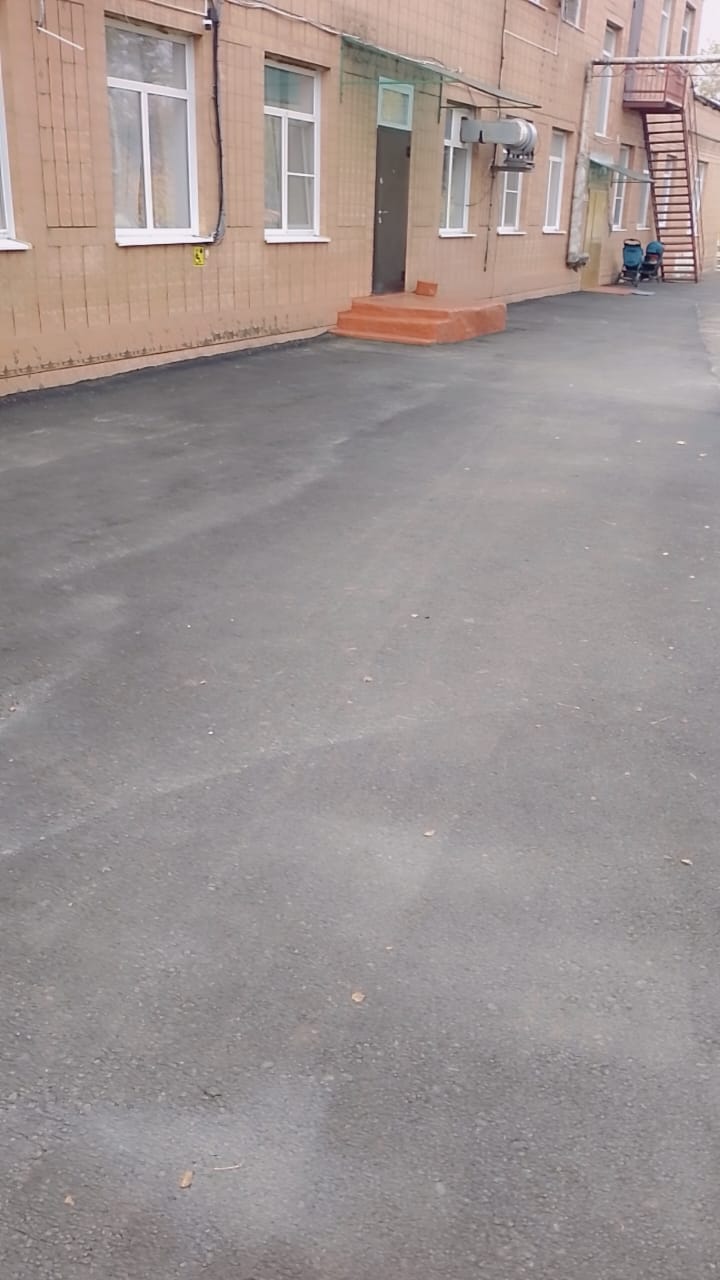 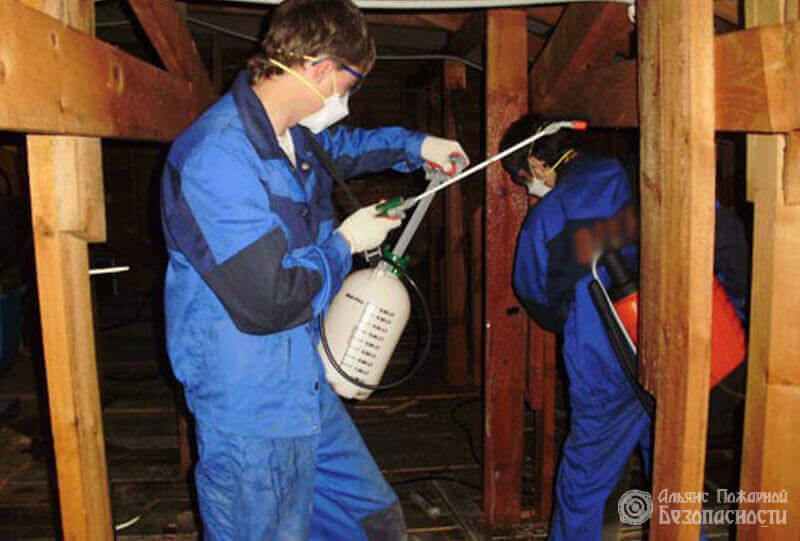 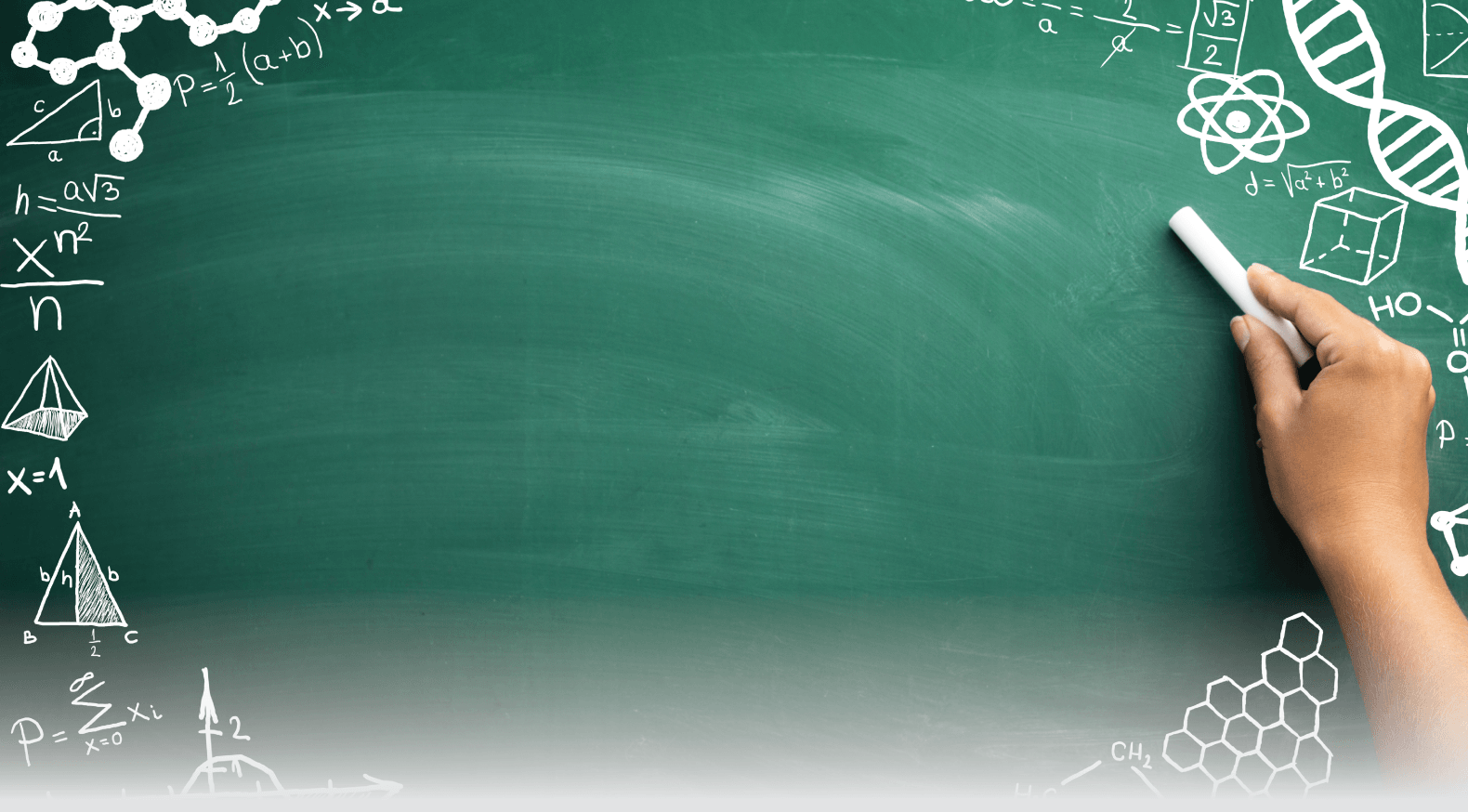 МБДОУ ДС №9 «Солнышко» х.Камышевка
в сумме 939,0 тыс.руб.:
 -монтаж системы видеонаблюдения -233,0 тыс. руб.;
- монтаж, демонтаж  ограждения территории -706,0 тыс.руб.
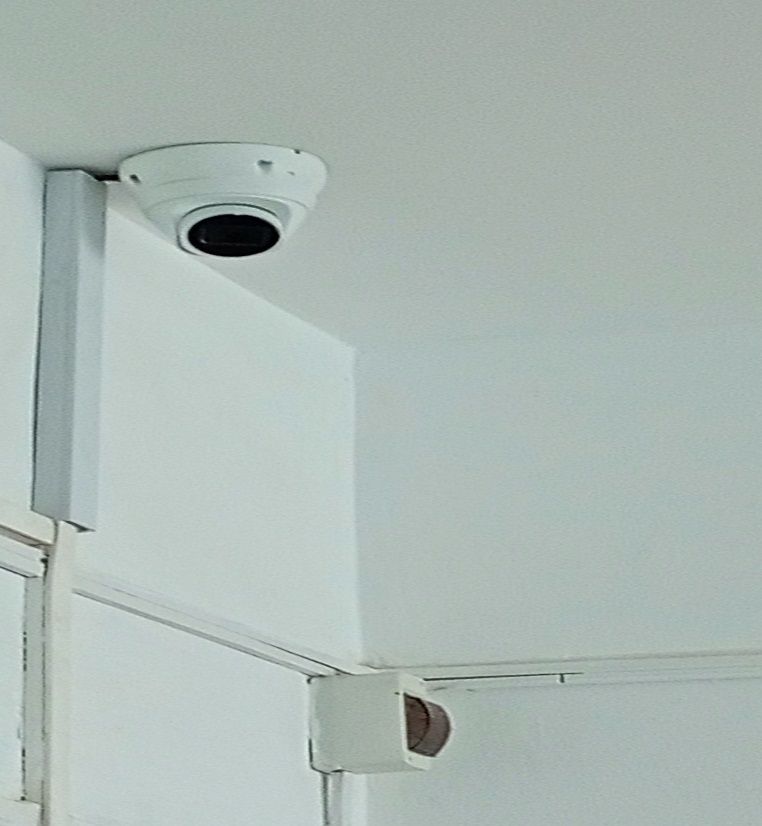 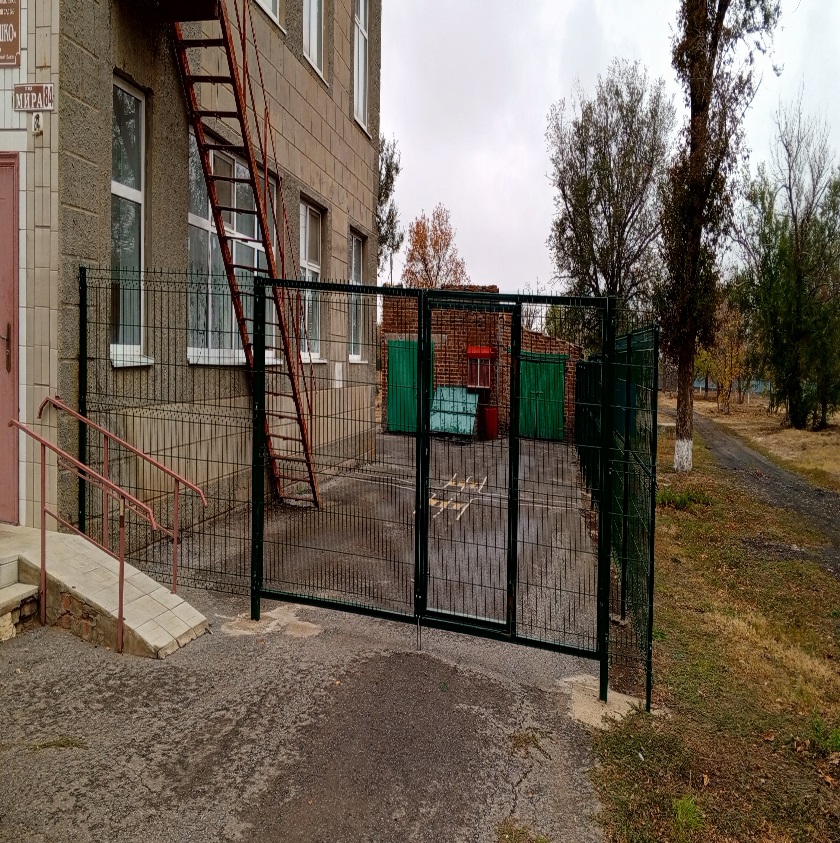 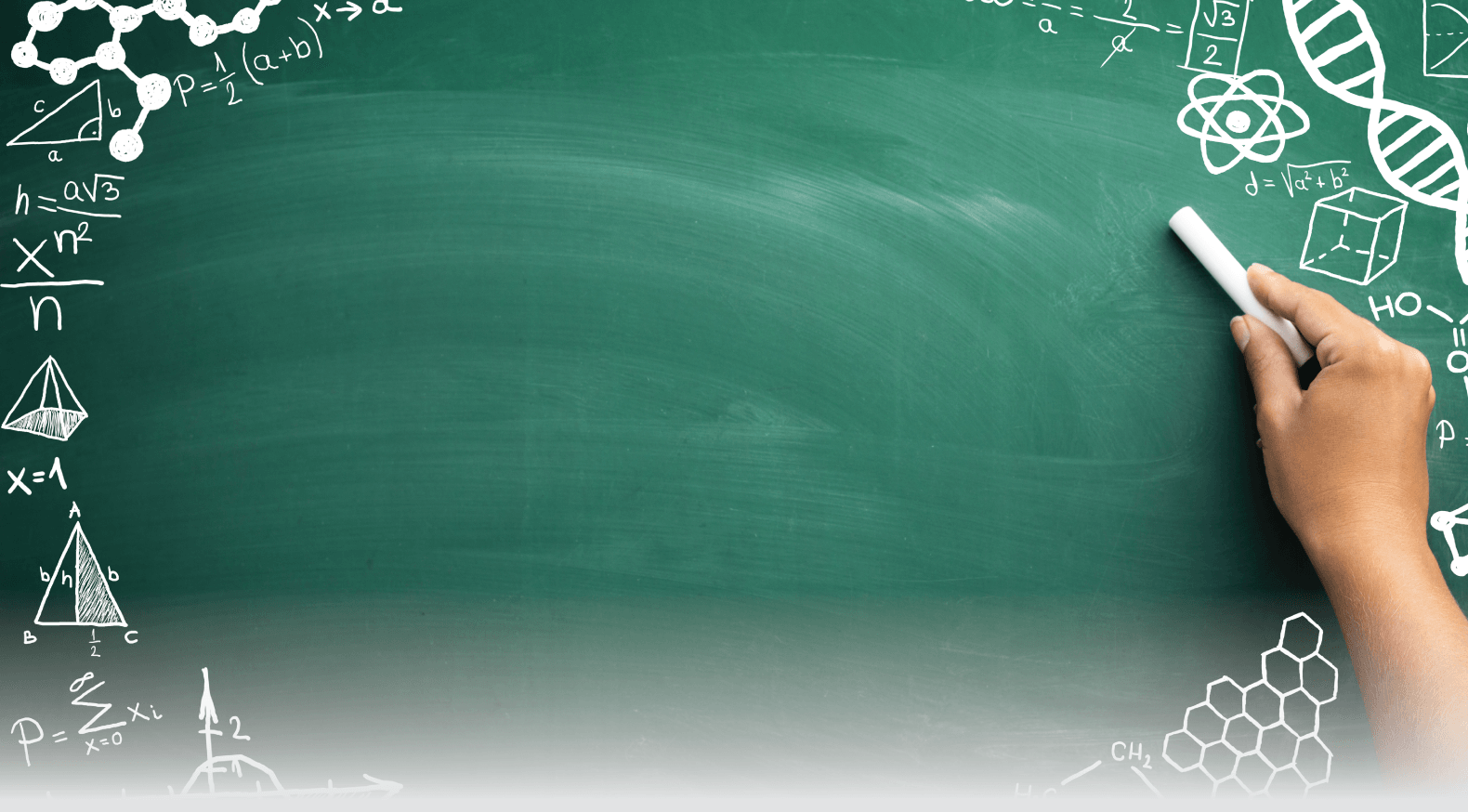 МБДОУ детский сад №12 «Сказка» -1,2 тыс.рублей 
-выборочный капитальный ремонт в здании (замена оконных и дверных блоков) -1,2  млн. руб.
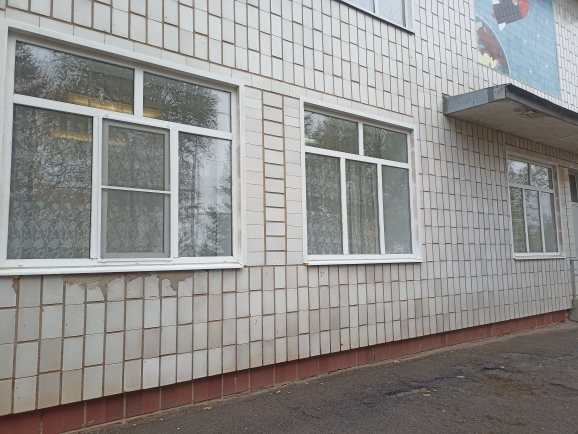 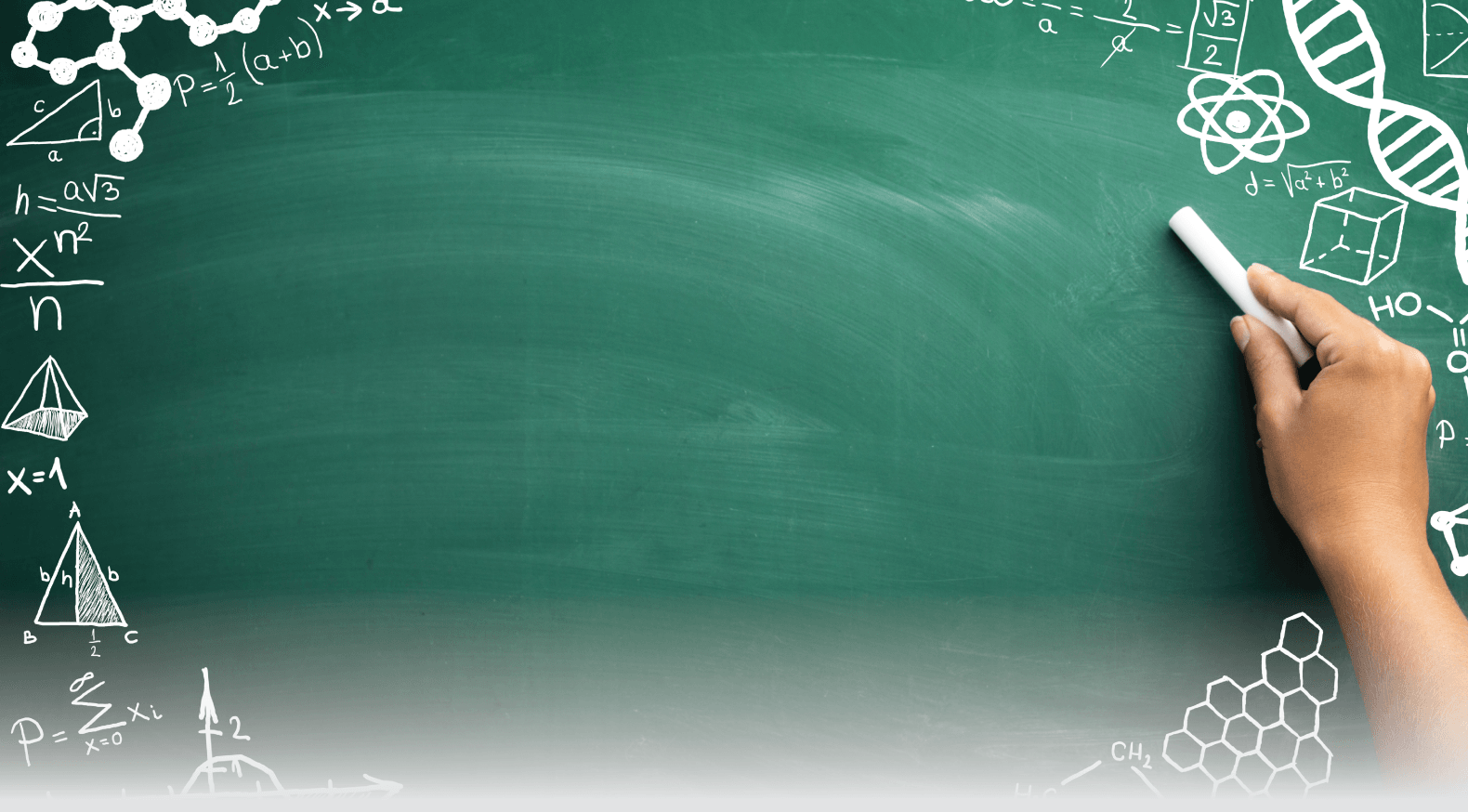 Монтаж системы оповещения для обеспечения антитеррористической защищенности в размере более 1,0 млн.руб. в следующих учреждениях;
-МБДОУ Детский сад № 11 «Теремок ,МБДОУ Детский сад № 12  « Сказка» 
МБДОУ Детский сад № 1 «Березка» ,МБДОУ Детский сад № 20 «Родничок» ,
МБДОУ детский сад № 2 «Колосок» , МБДОУ Детский сад № 10 «Радуга», МБДОУ Детский сад № 17 «Колобок» 

-
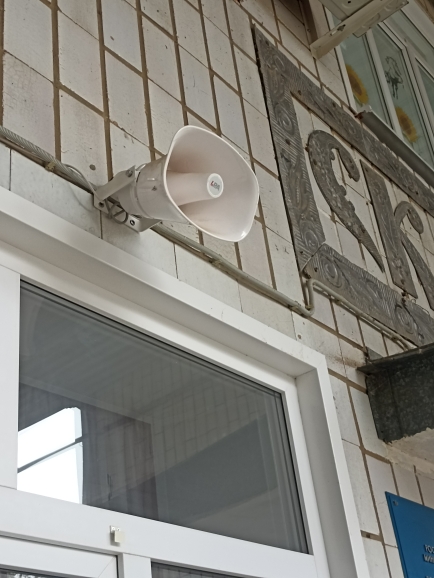 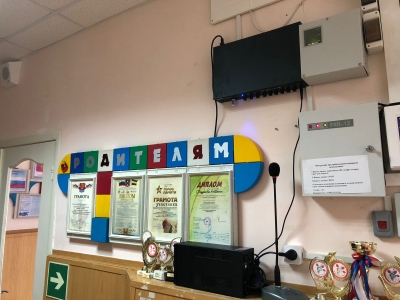 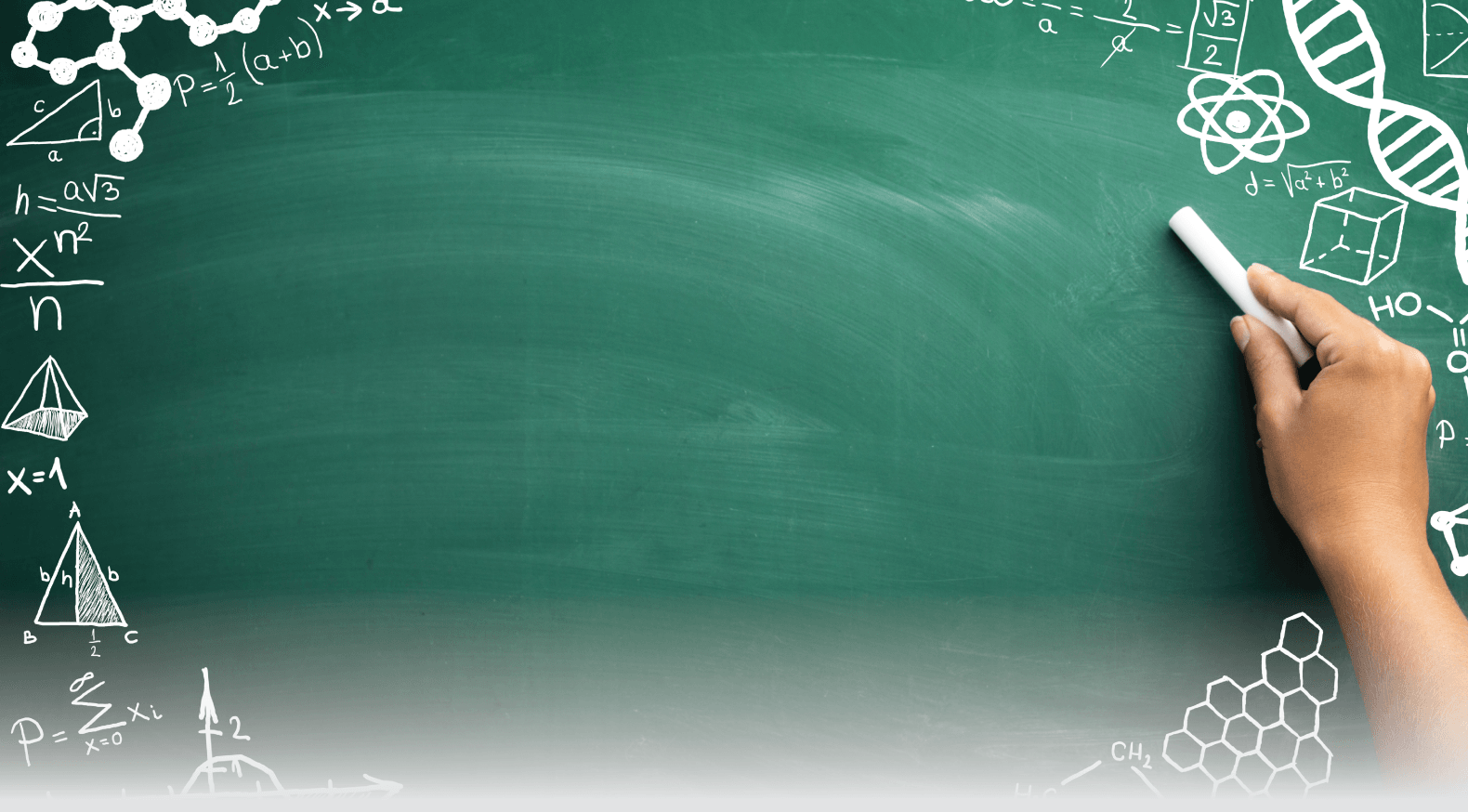 МБДОУ детский сад №7 «Солнышко» -1976,0 тыс.рублей 
-Выборочный капитальный ремонт в здании (замена напольного покрытия в актовом зале)- 176,0 тыс. руб.
-Выборочный капитальный ремонт в здании (эвакуационный выход) -100,0 тыс.руб.;
- выборочный капитальный ремонт  системы отопления -1700 тыс.руб.
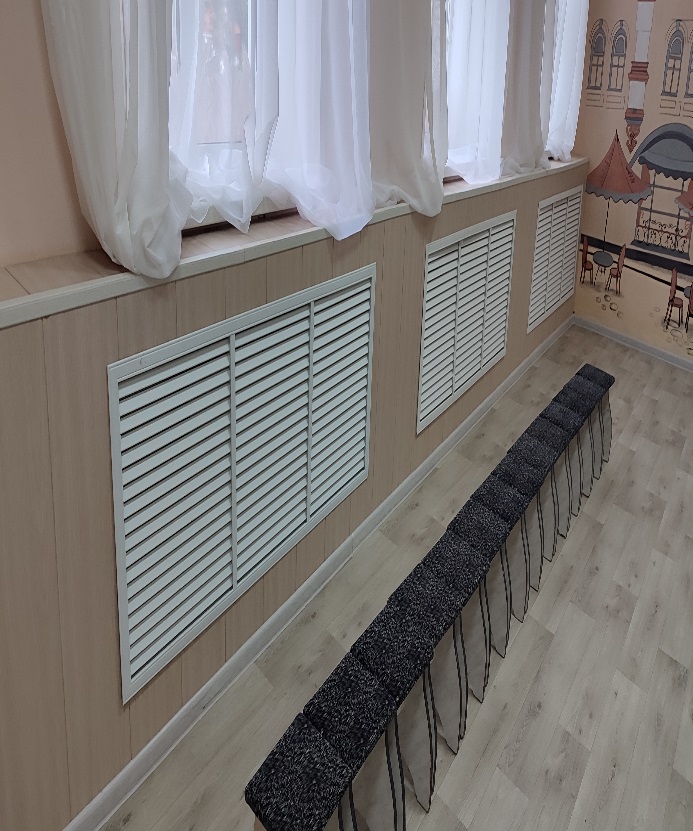 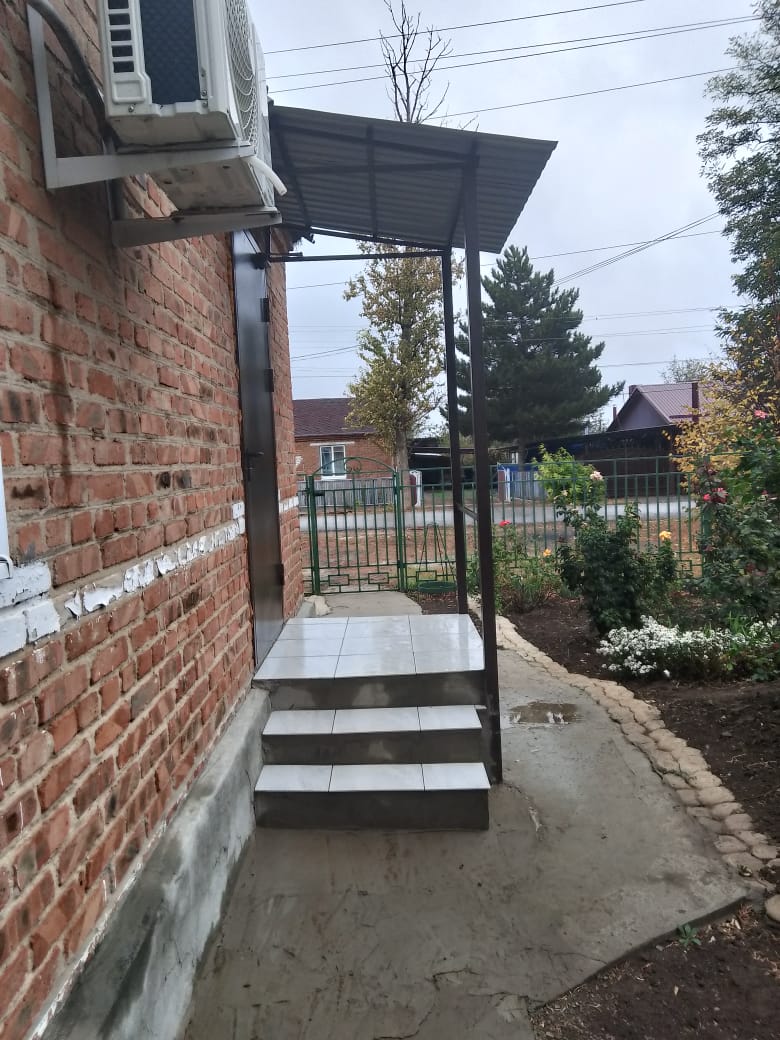 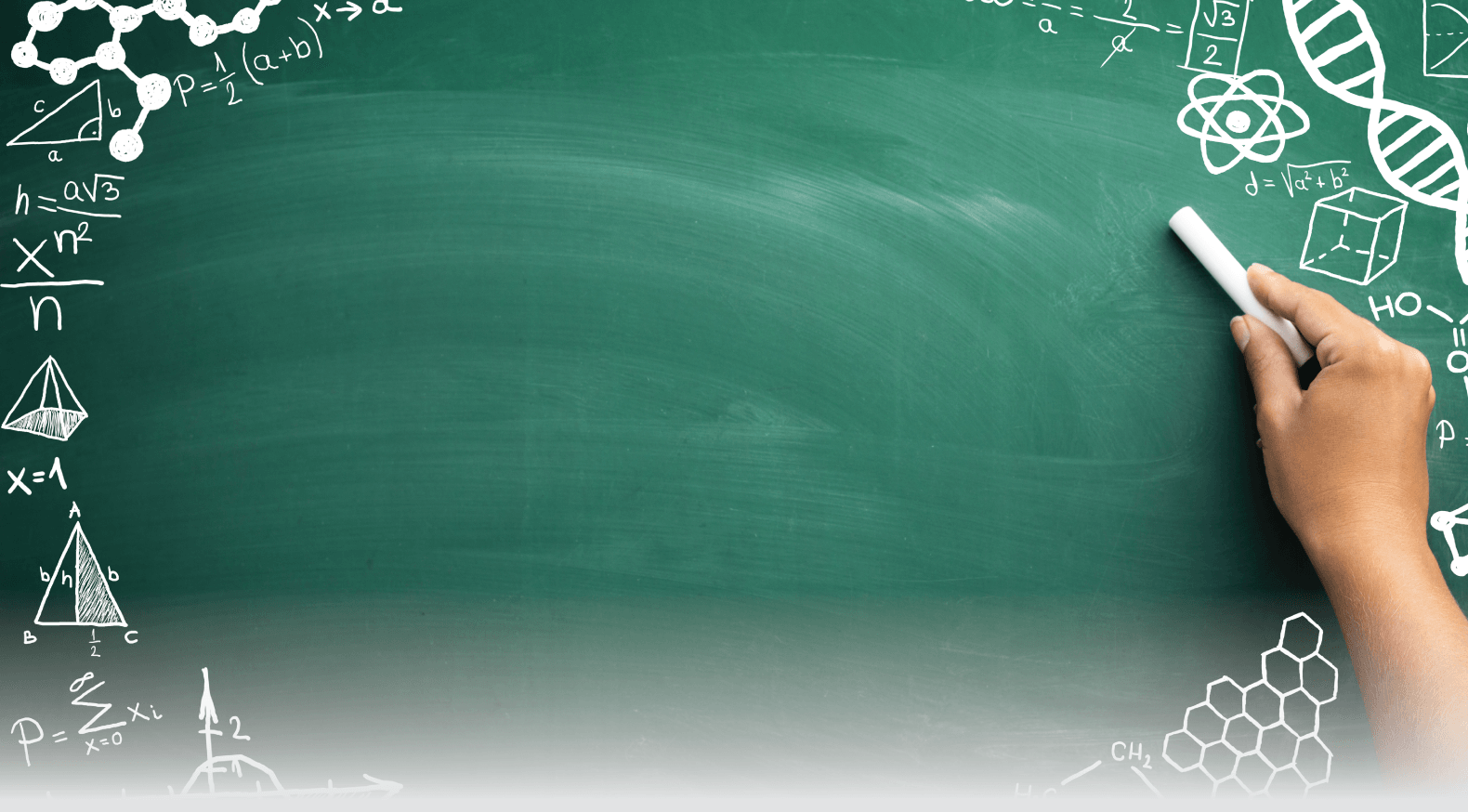 МБДОУ детский сад №1 «Березка» -431,0 тыс.рублей 
- приобретение и установка котлов отопления «ИШМА-100-431,0 тыс.руб.
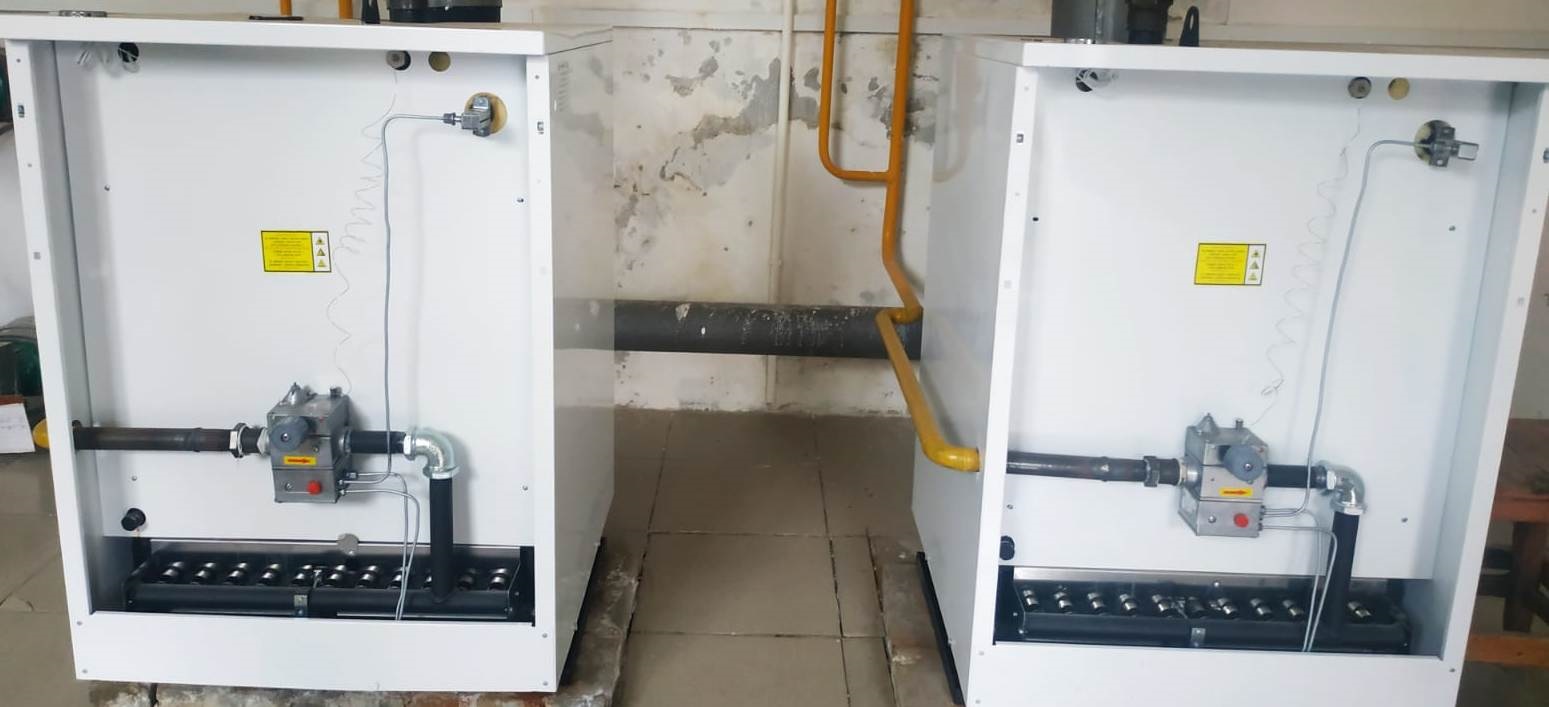 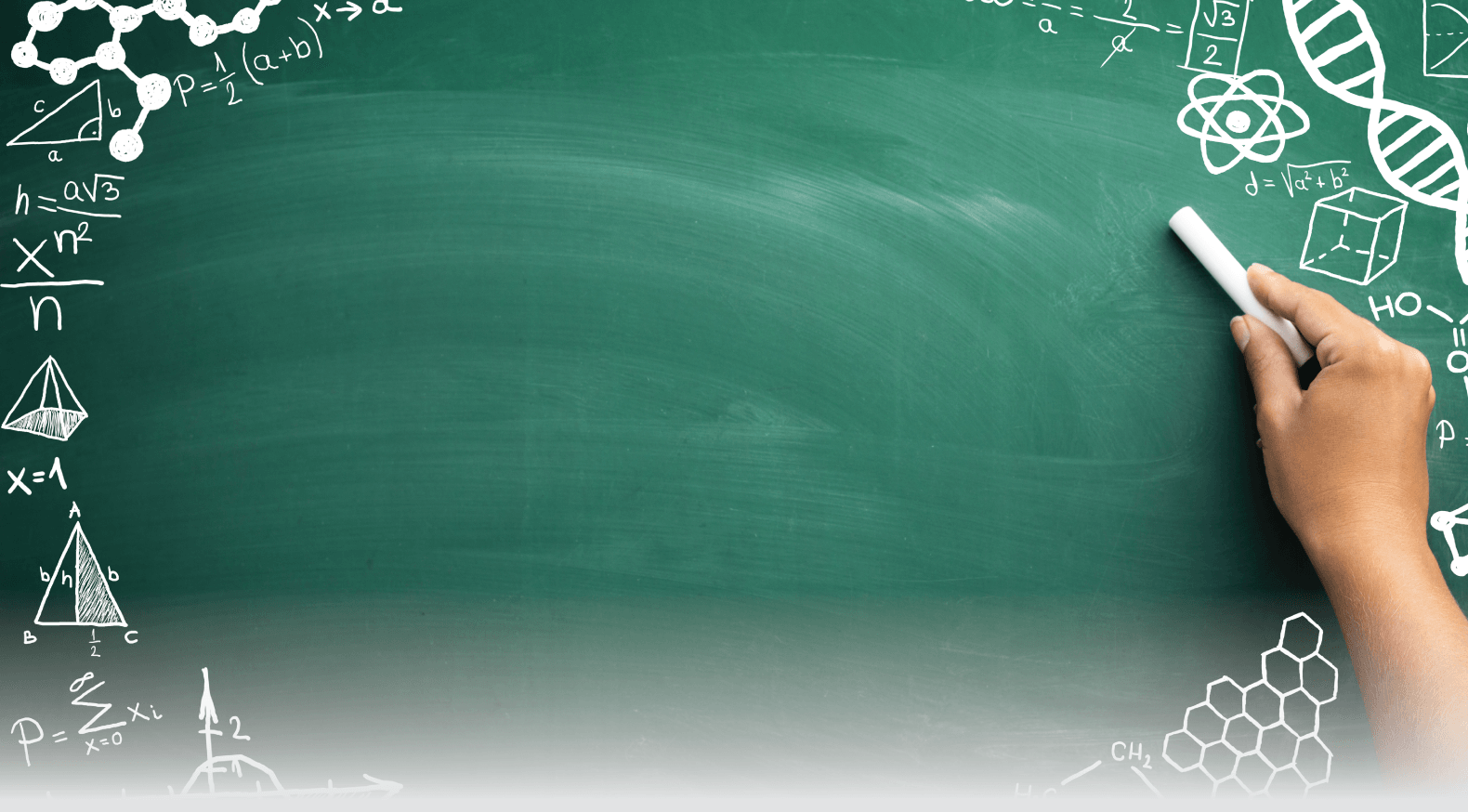 Начальное общее, основное общее, среднее общее образование-376,4 млн.рублей
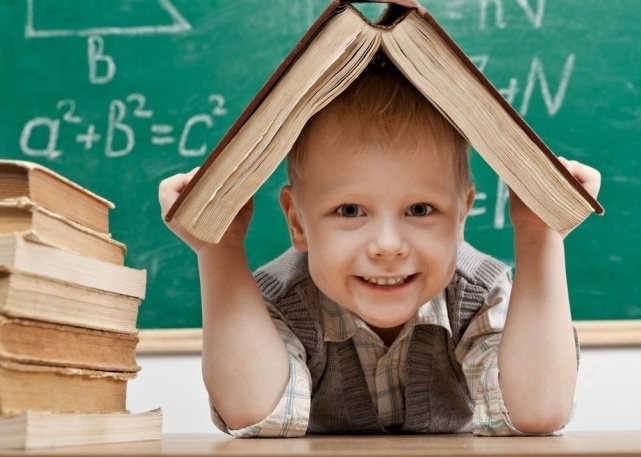 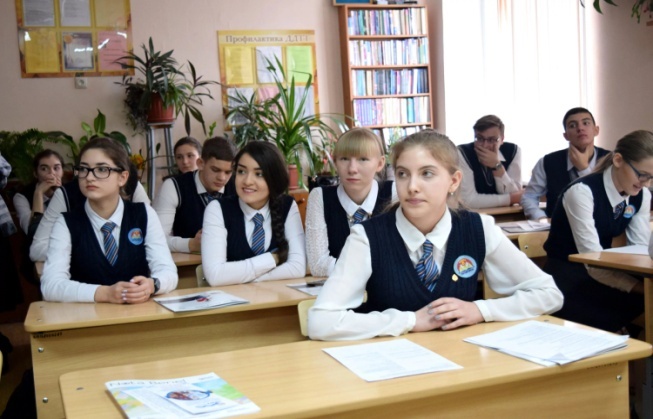 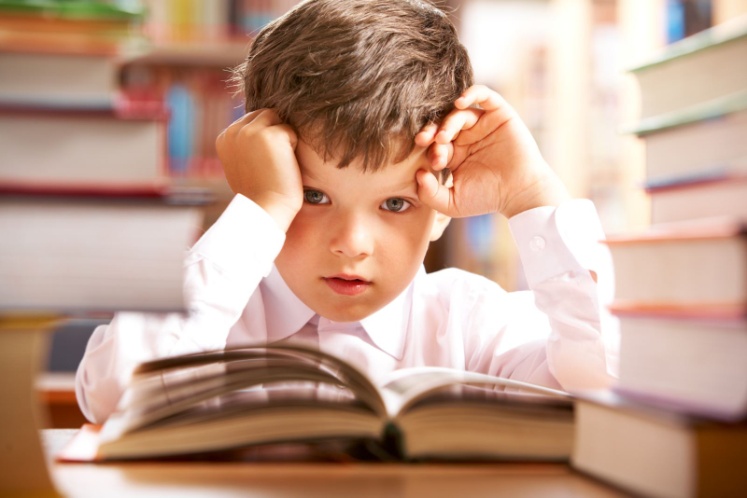 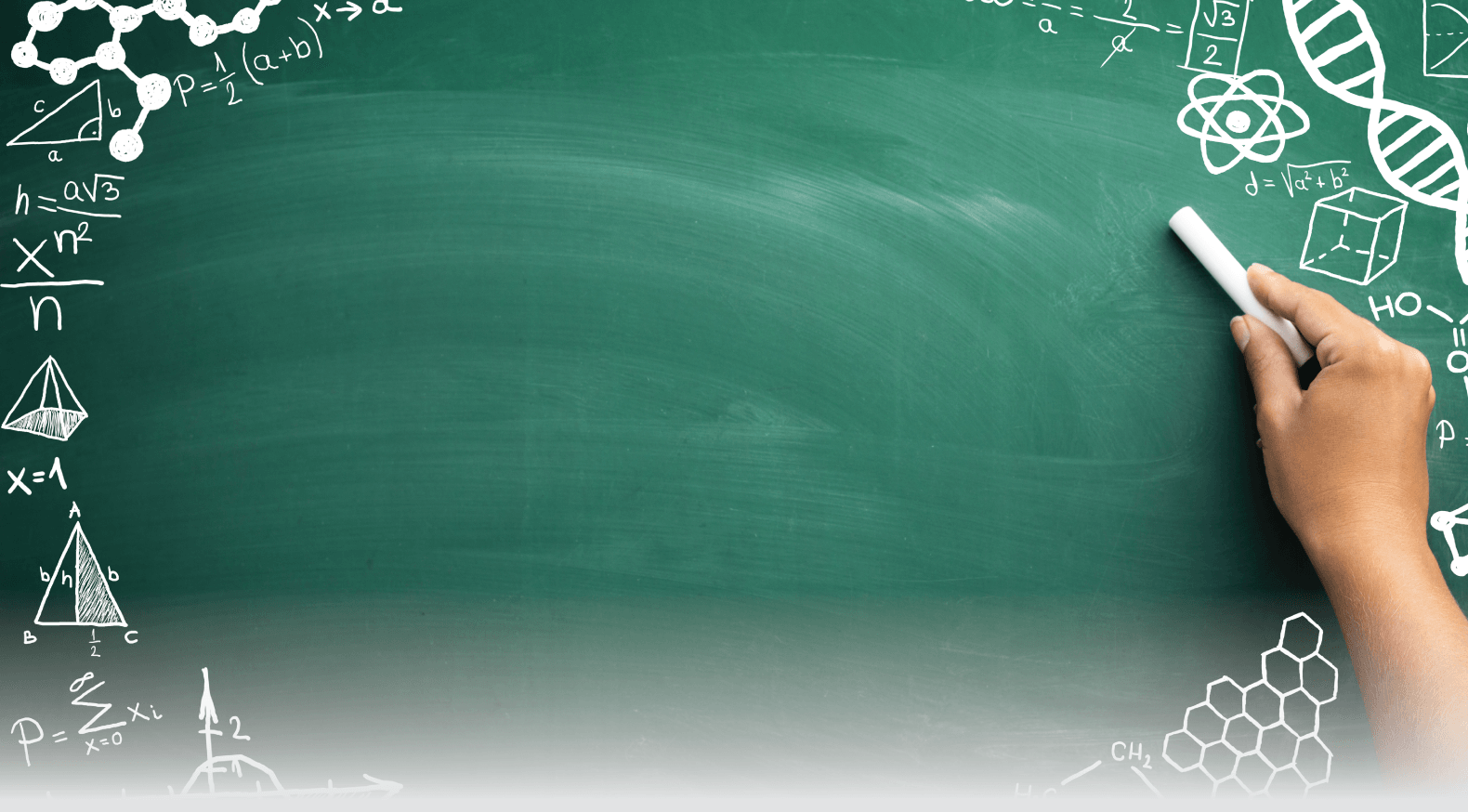 Обеспечение питанием школьников
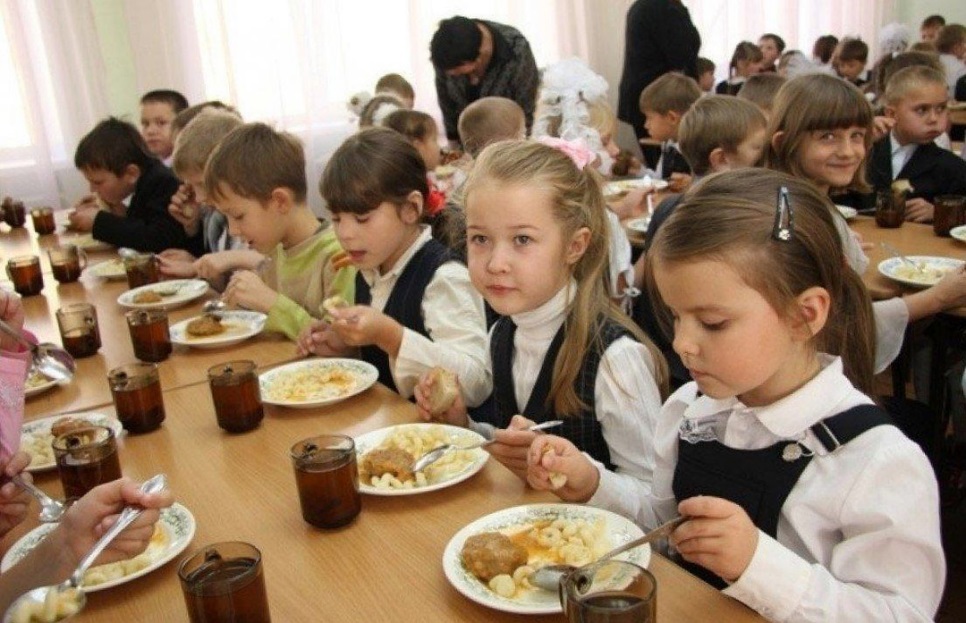 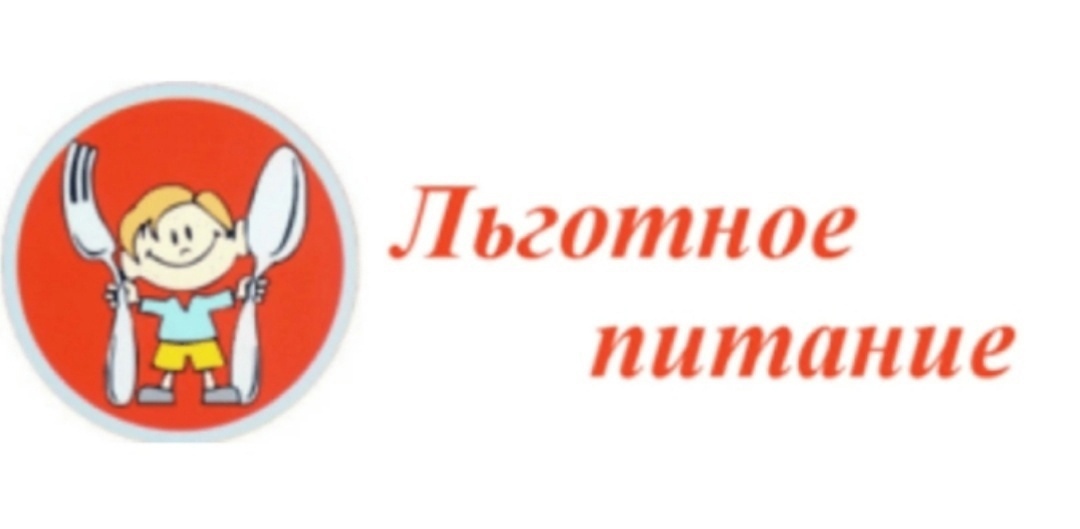 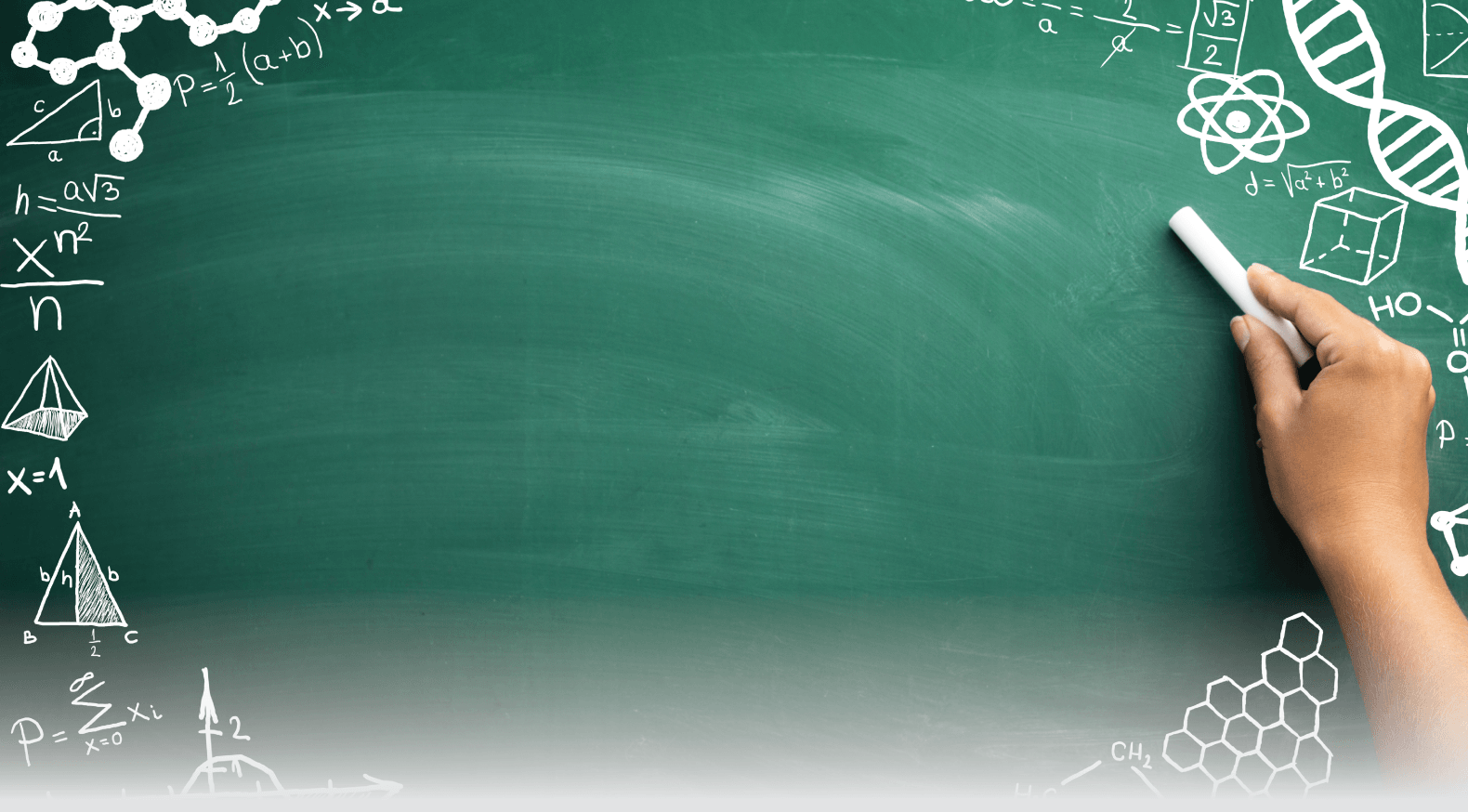 Ежемесячного вознаграждения за классное руководство -29,9 млн. рублей
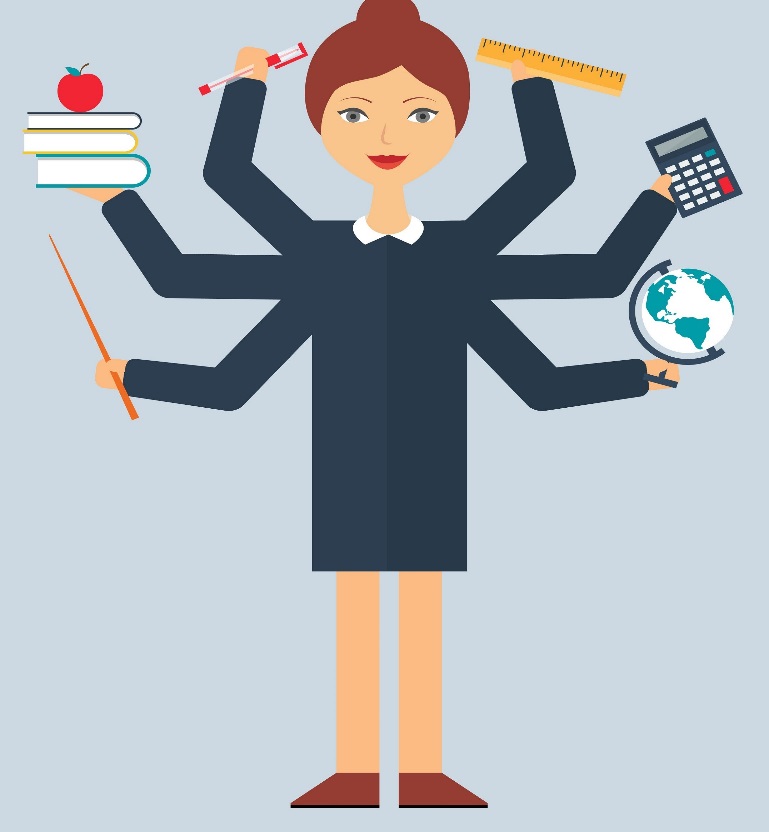 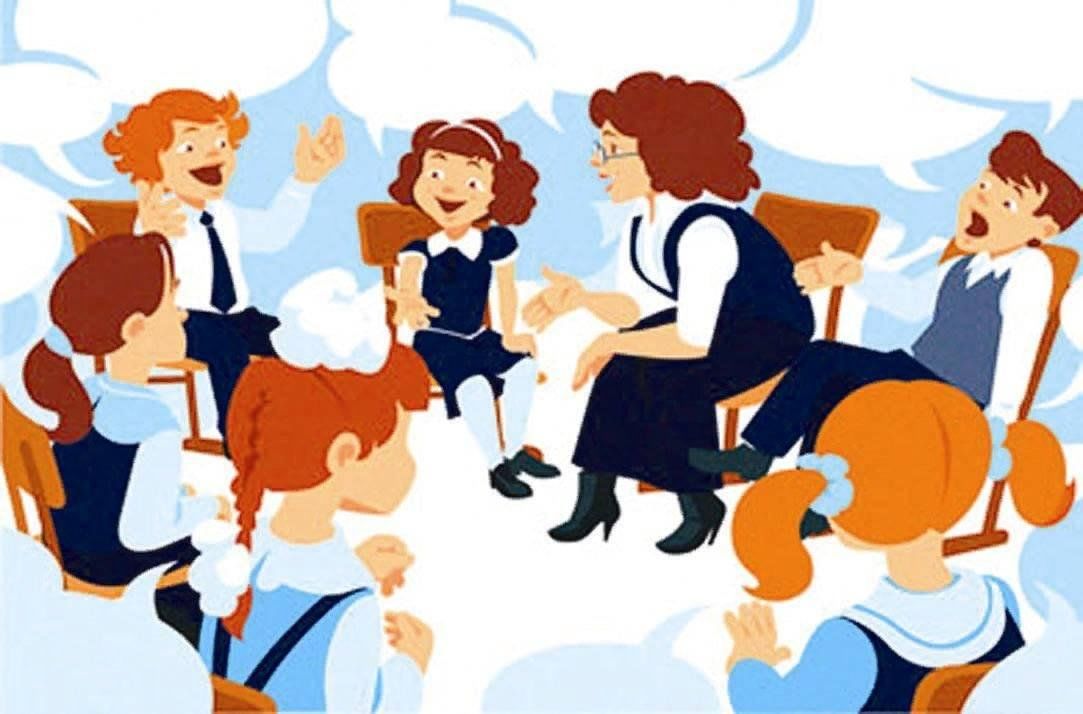 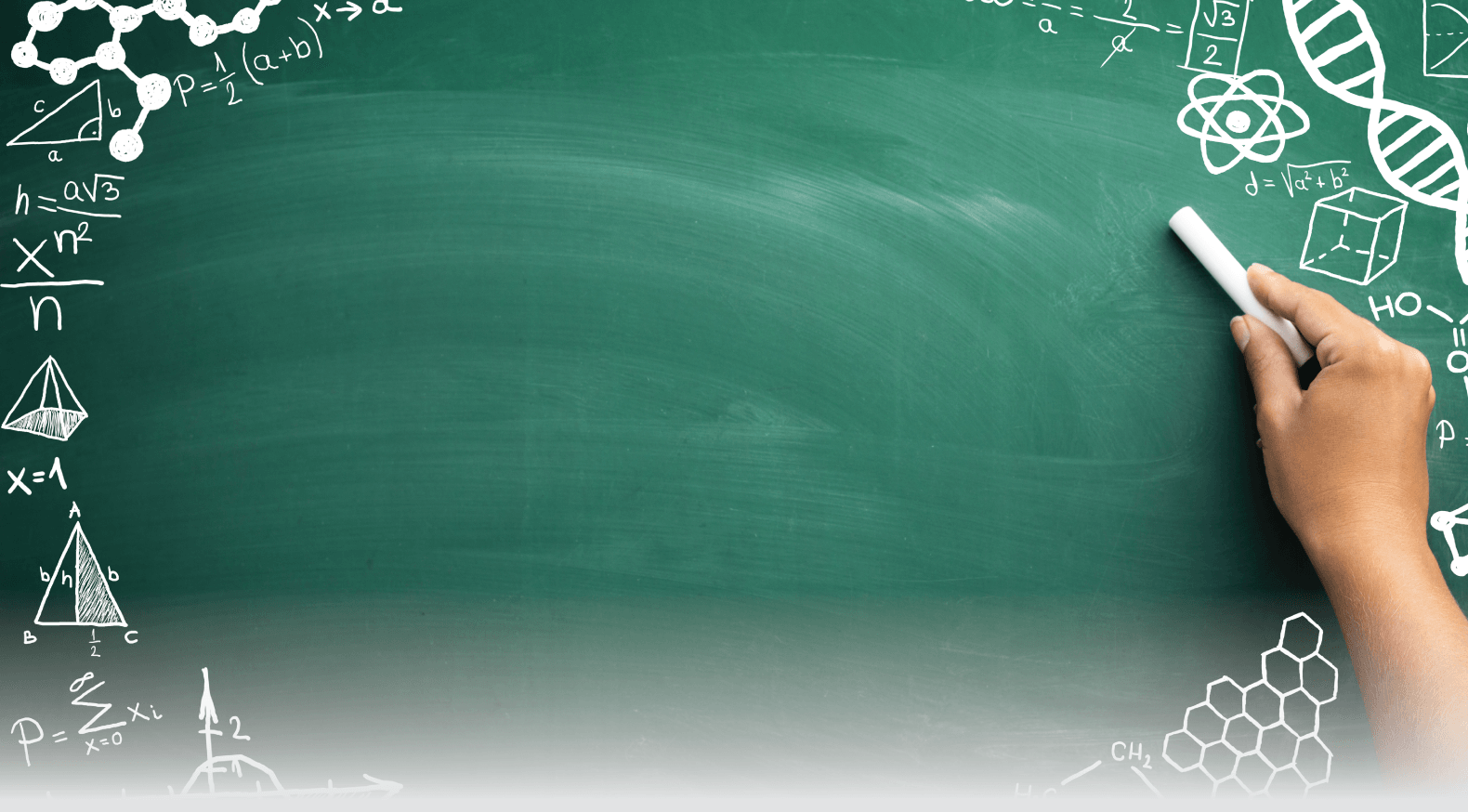 На  обеспечение деятельности советников директоров -3198,0 тыс.рублей
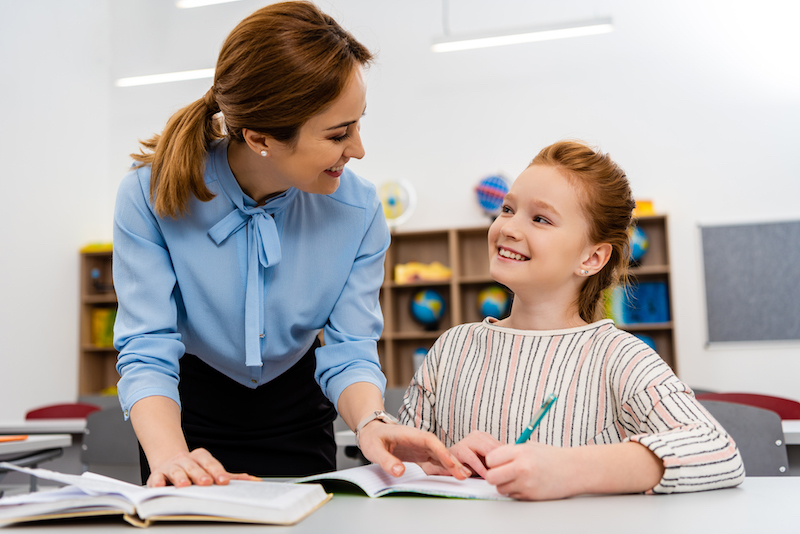 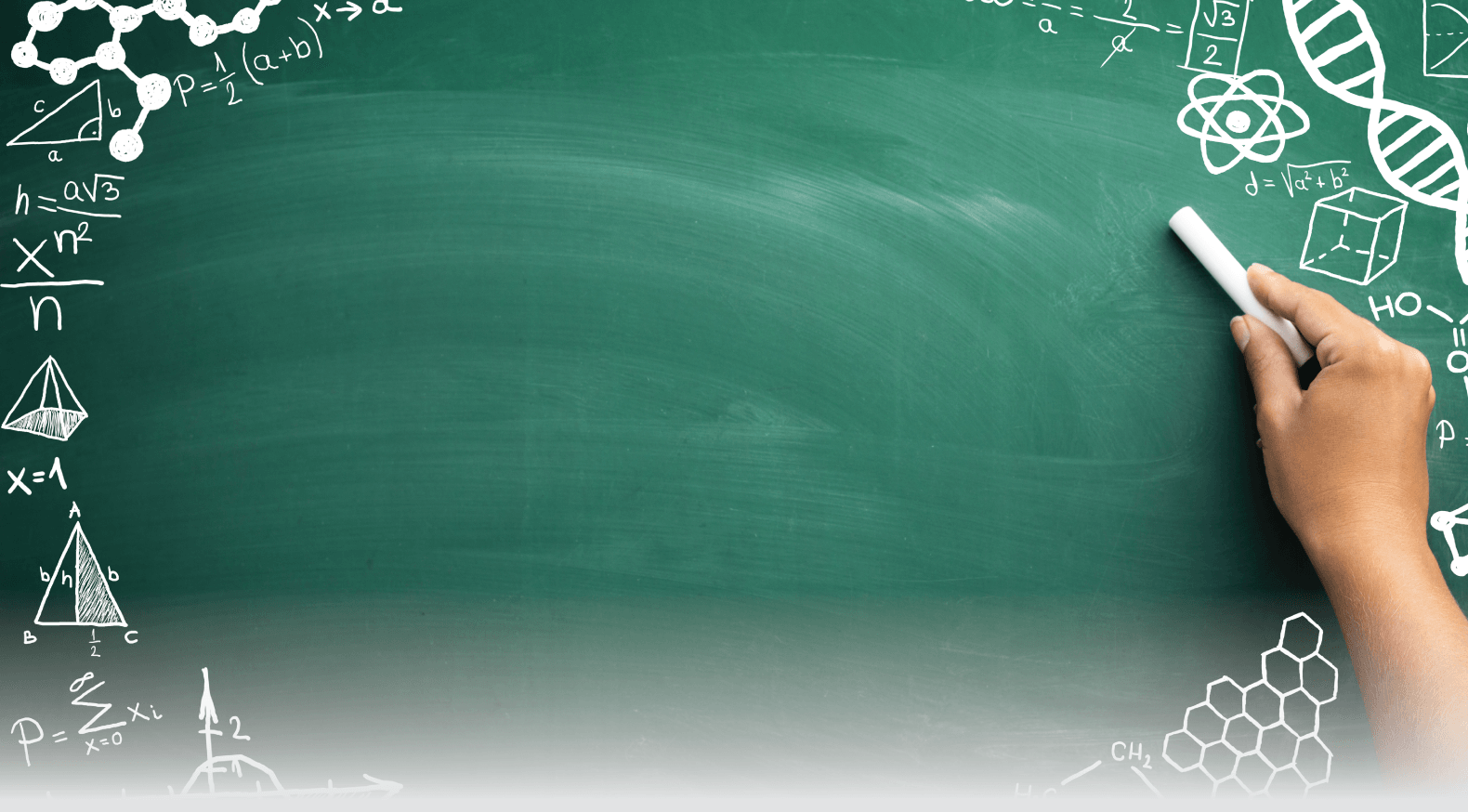 Создание и (обновление) материально-технической базы
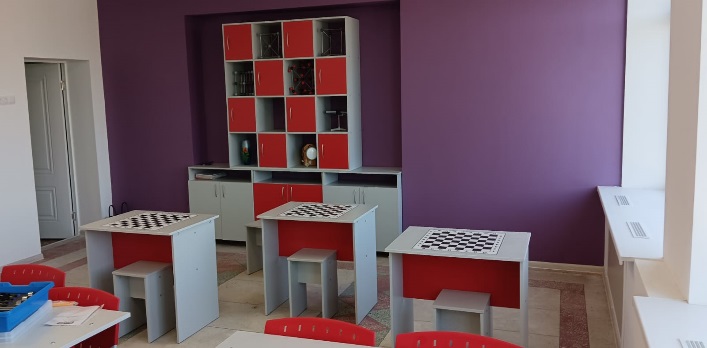 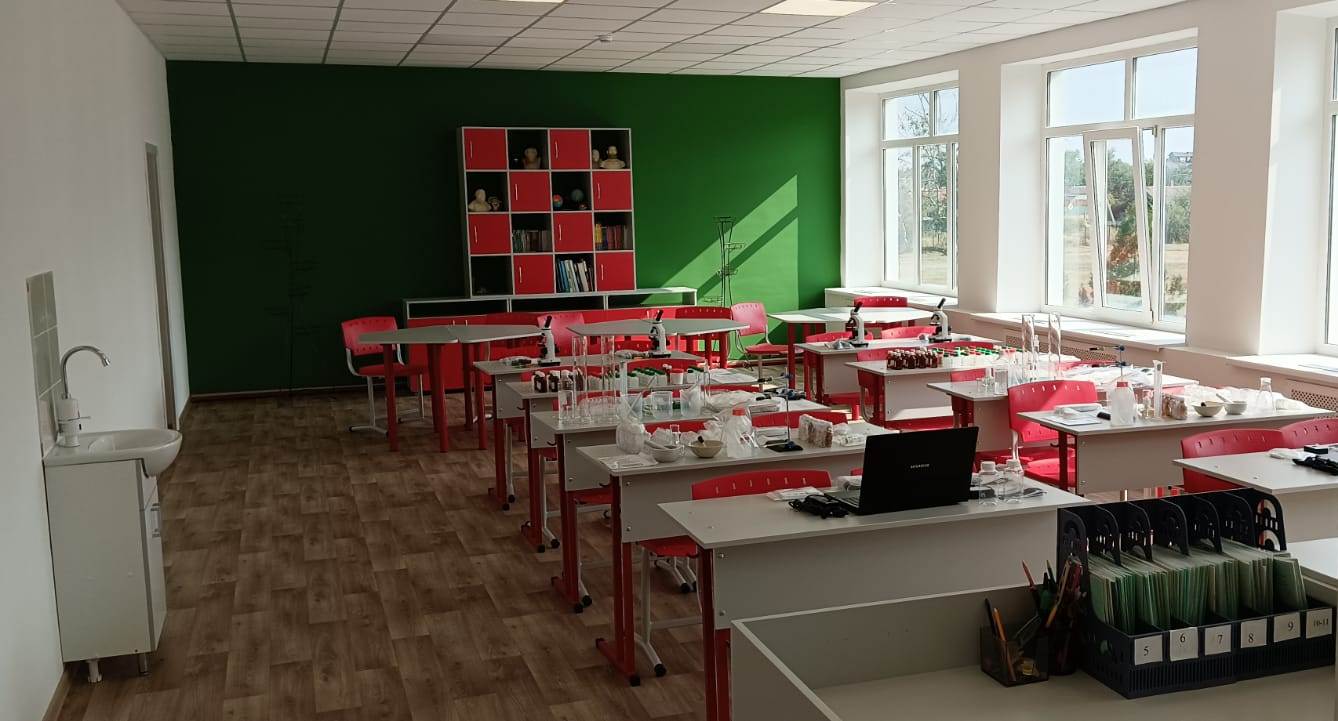 Областной бюджет-1,1.рублей
МБОУ Донская СОШ
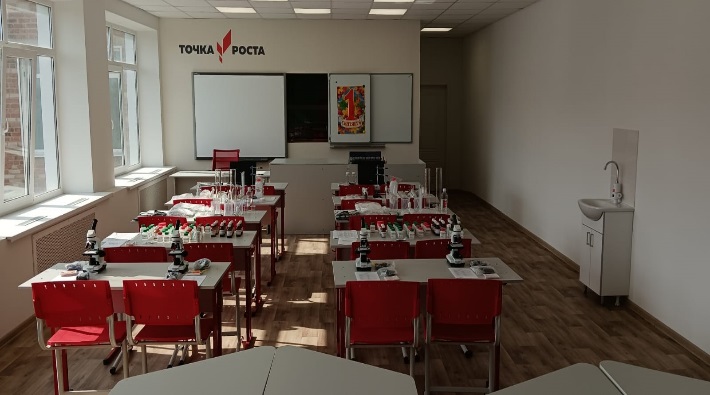 Местный бюджет 2,3  тыс.рублей
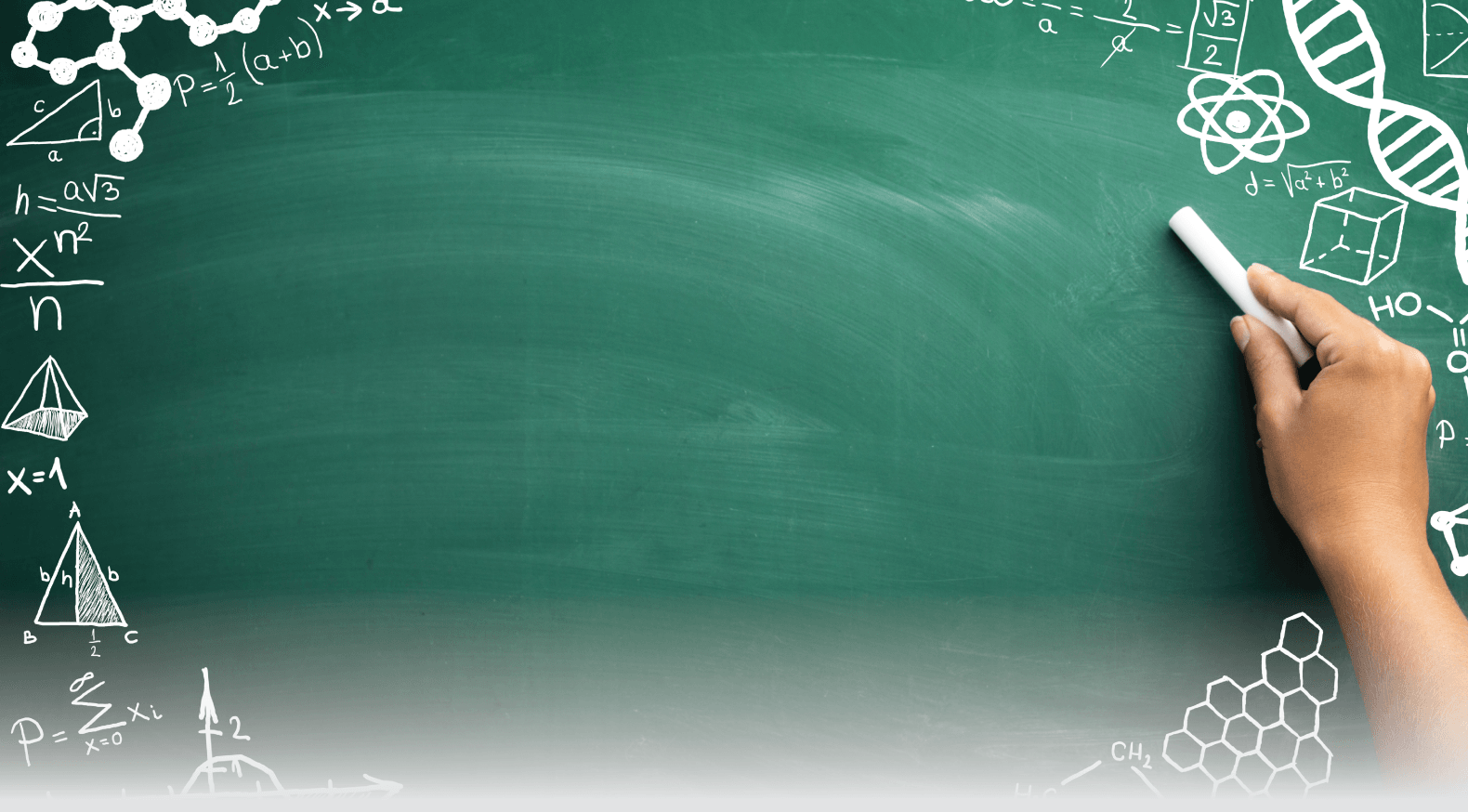 МБОУ ОСОШ №1:- Выборочный капитальный ремонт (ремонт служебных помещение, ремонт электроосветительной системы, напольное покрытие) – более 4,0 млн. руб.-Приобретение МФУ (для проведения ГИА)-499,4 тыс.рублей.
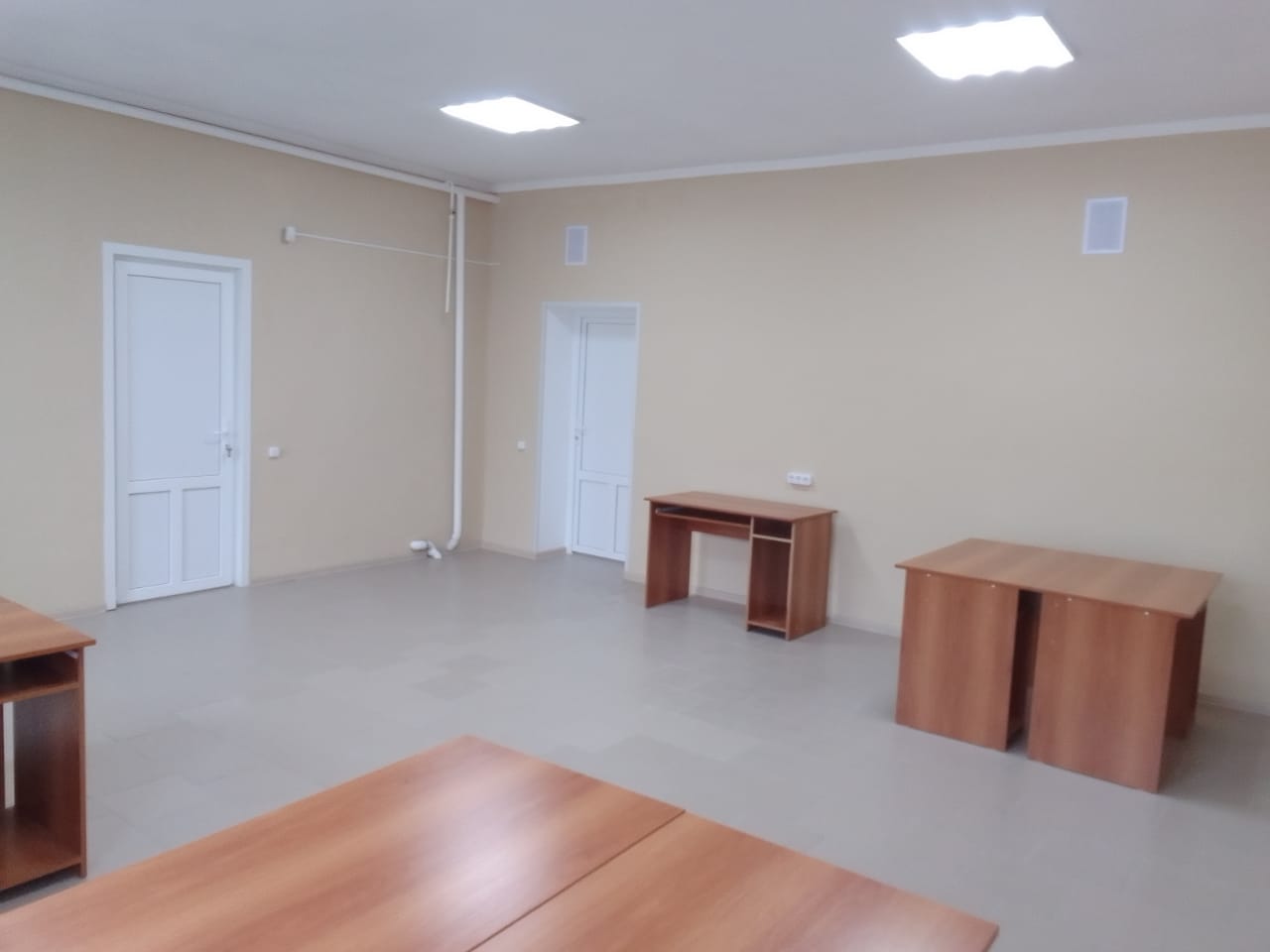 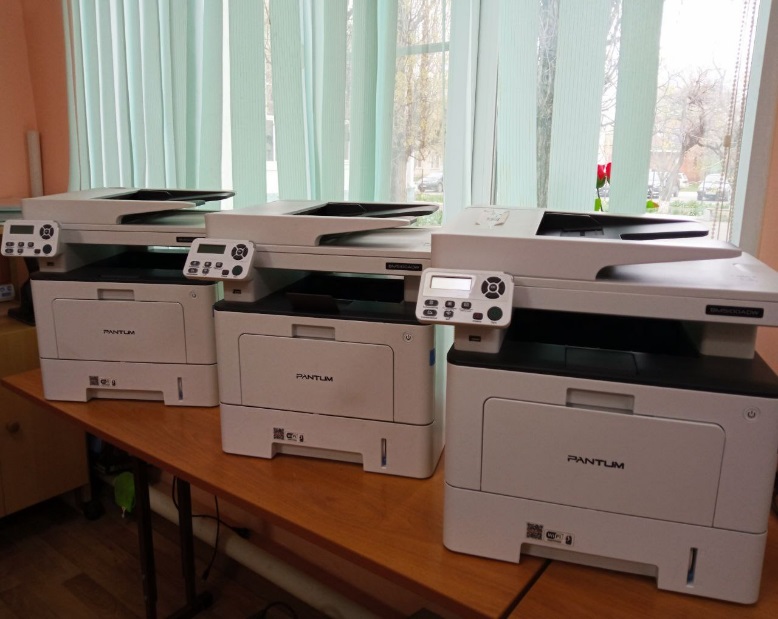 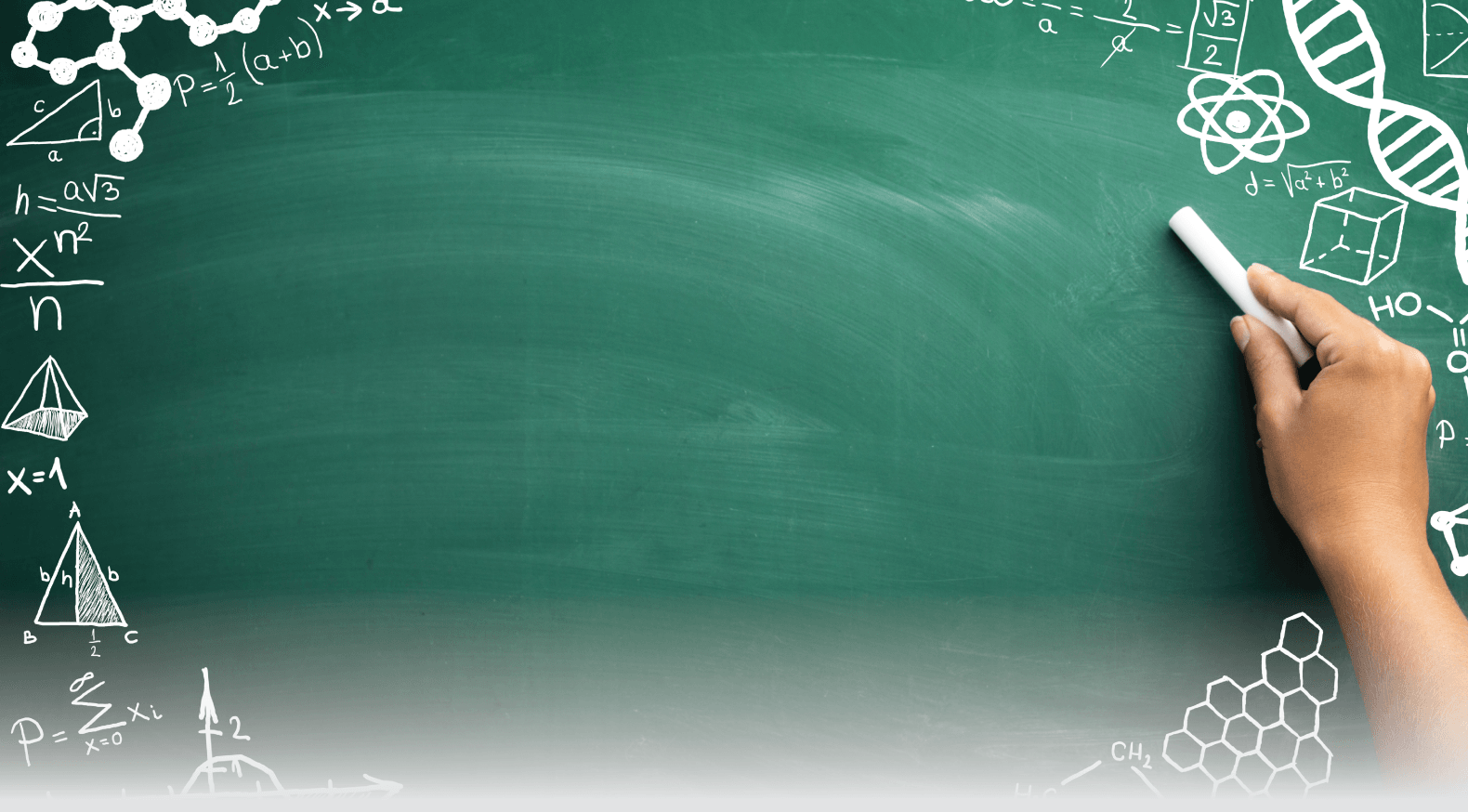 МБОУ ОСОШ №2 -194,0 тыс.рублей- Выборочный капитальный ремонт электроосветительной системы в здании  194,0 тыс. руб..
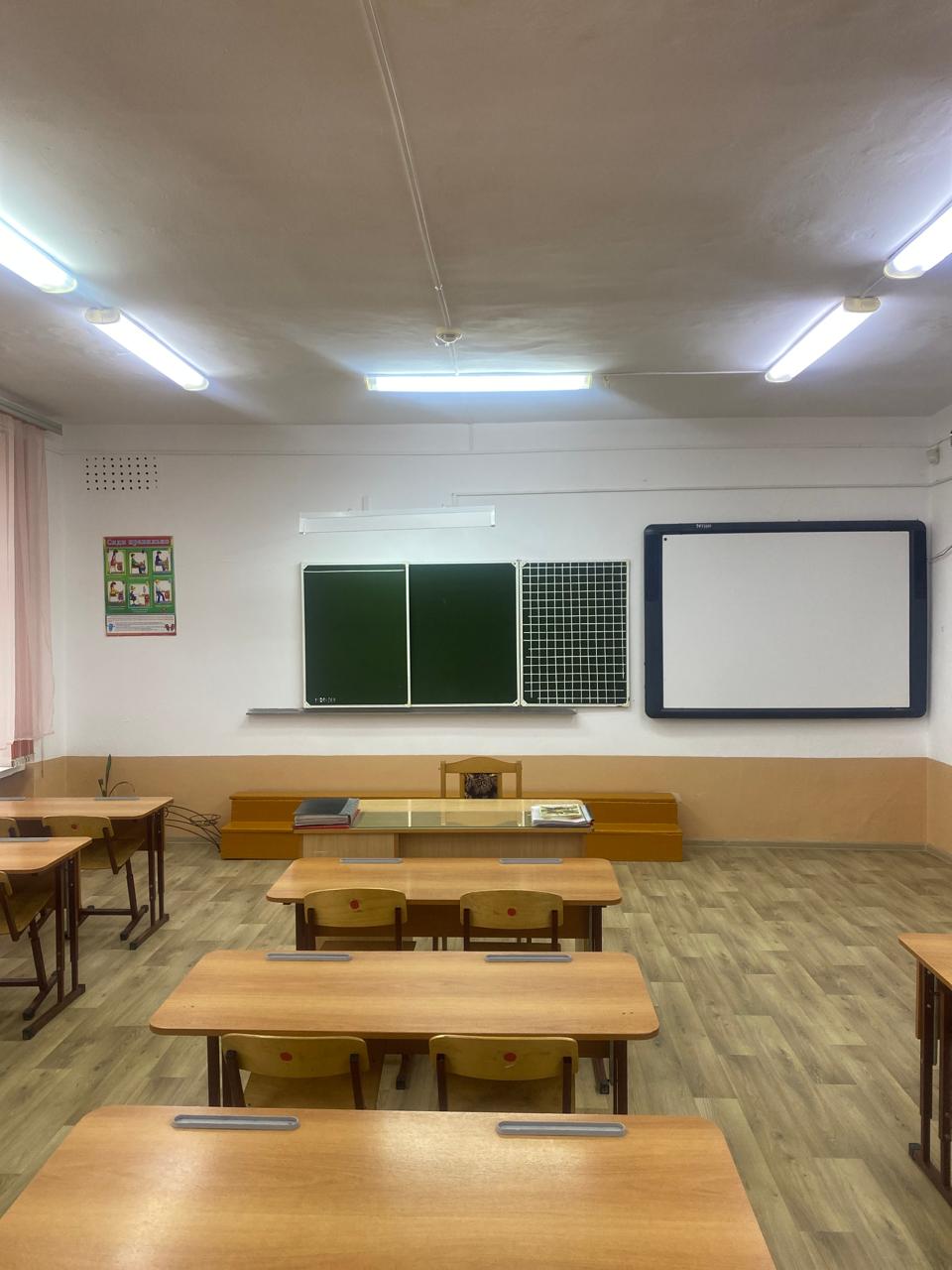 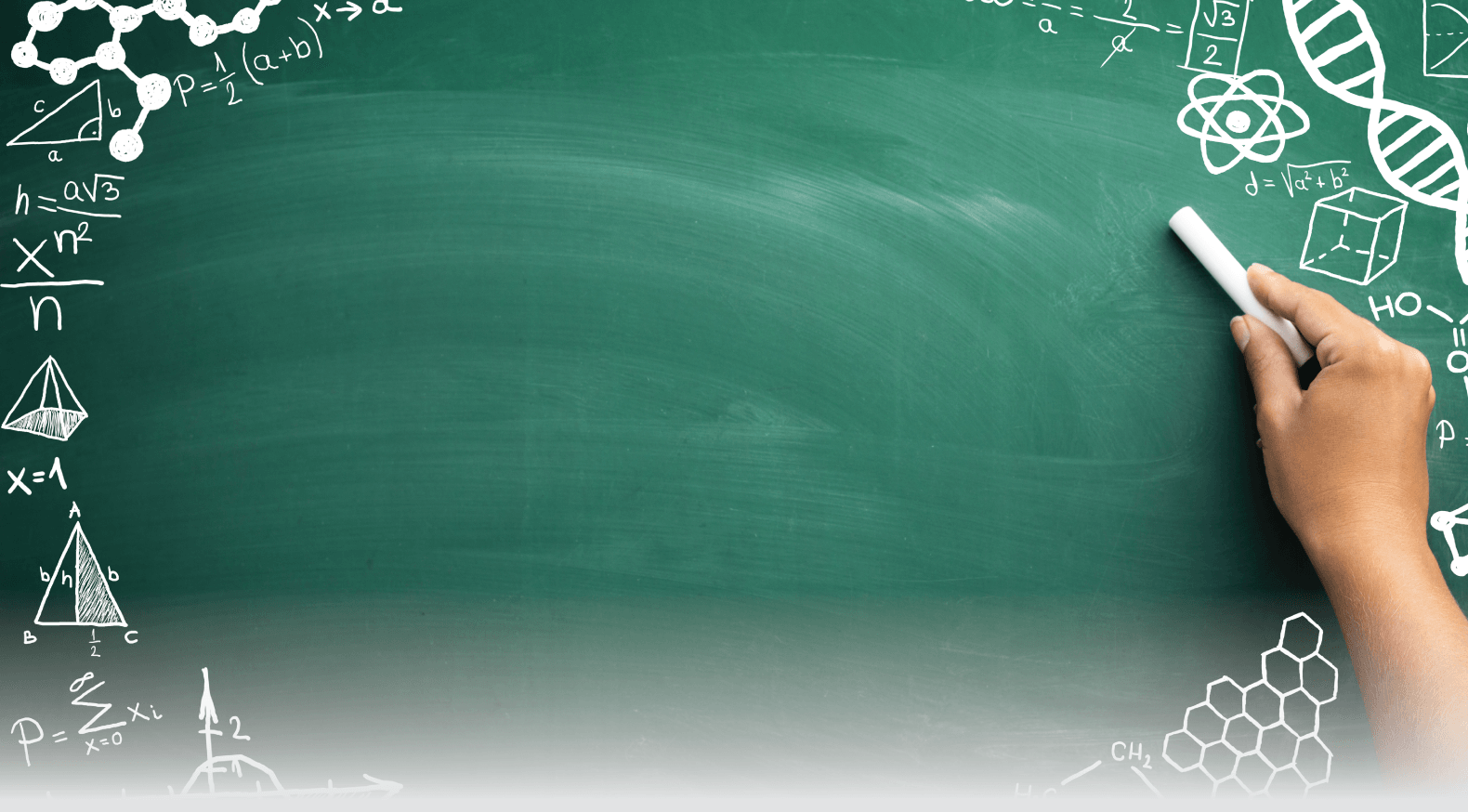 МБОУ ОСОШ №3 – 888,0 тыс.рублей-Монтаж системы оповещения и управления эвакуацией для обеспечения антитеррористической защищенности в размере 290,0 тыс.руб.;-Выборочный капитальный ремонт системы отопления 598,0 тыс. руб.
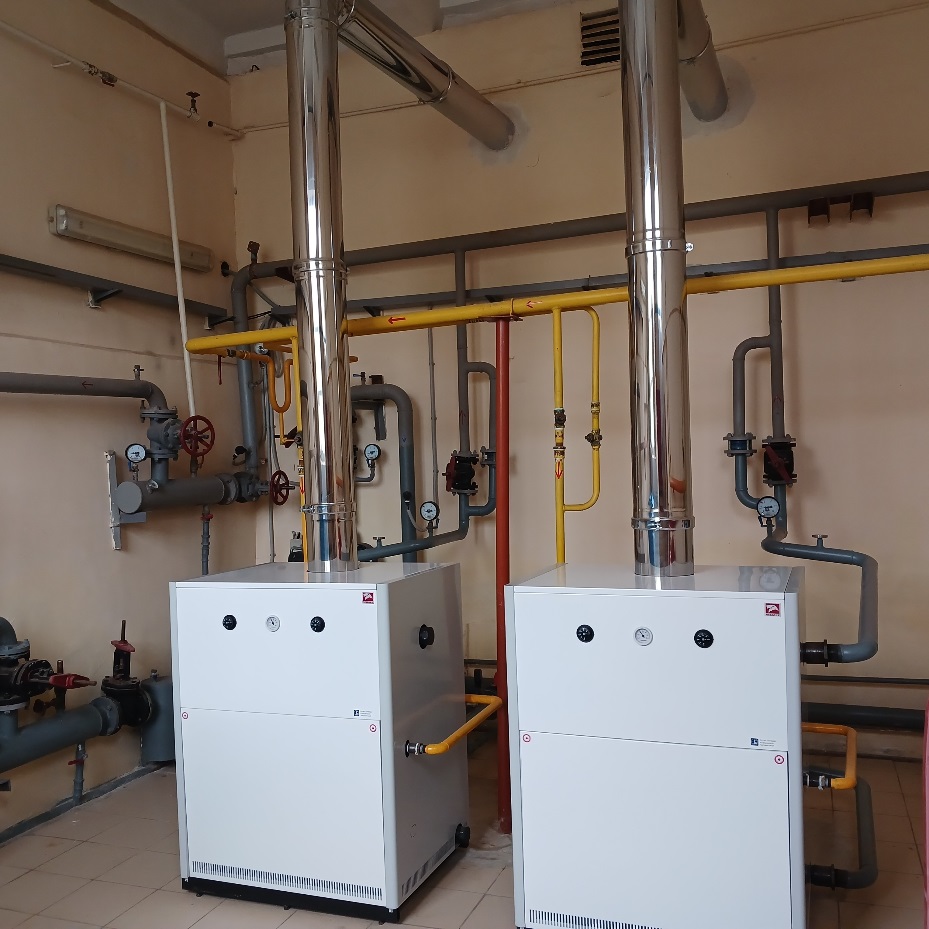 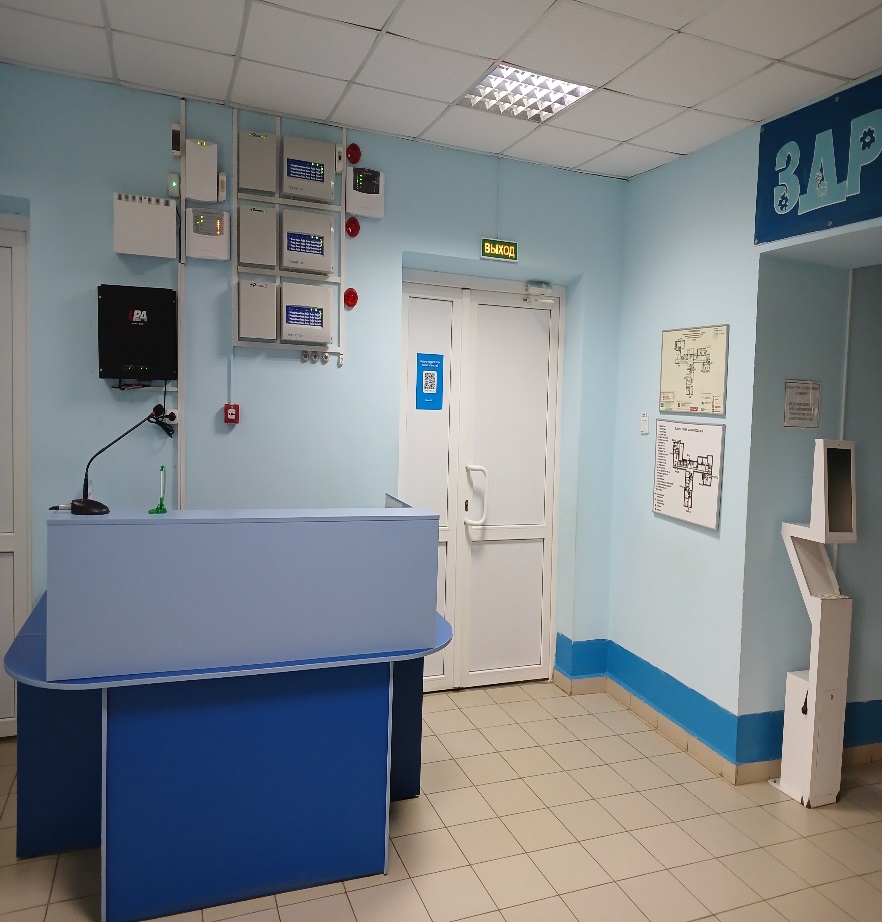 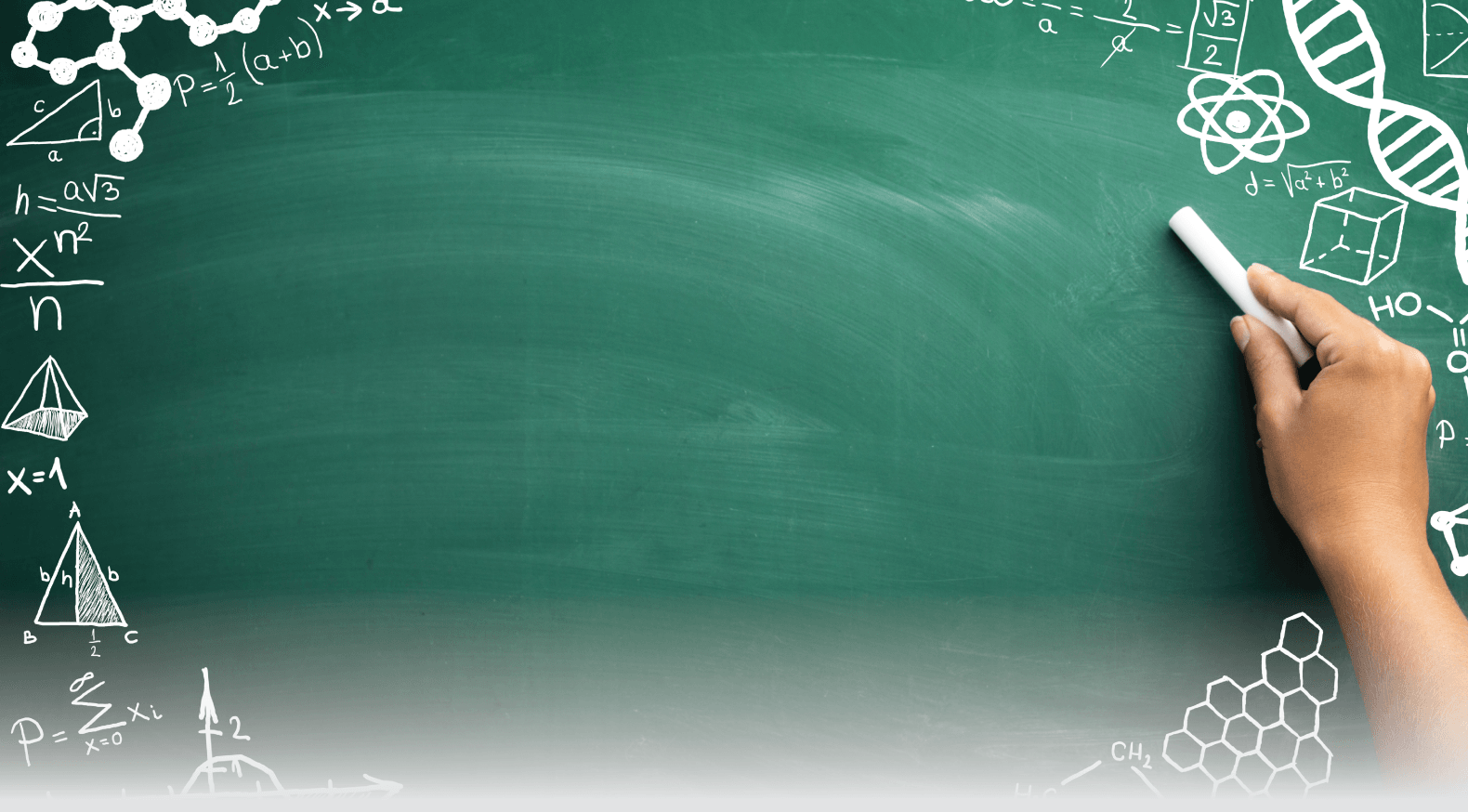 МБОУ Красноармейская   СОШ-2066,0 тыс.рублей:
- Монтаж объектного оборудования аппаратно-программного комплекса системы передачи извещений  ( монтаж ретранслятора) в размере 66,0 тыс.руб.;
-Монтаж системы оповещения в здании школы на сумму 2,0 млн. руб.
.
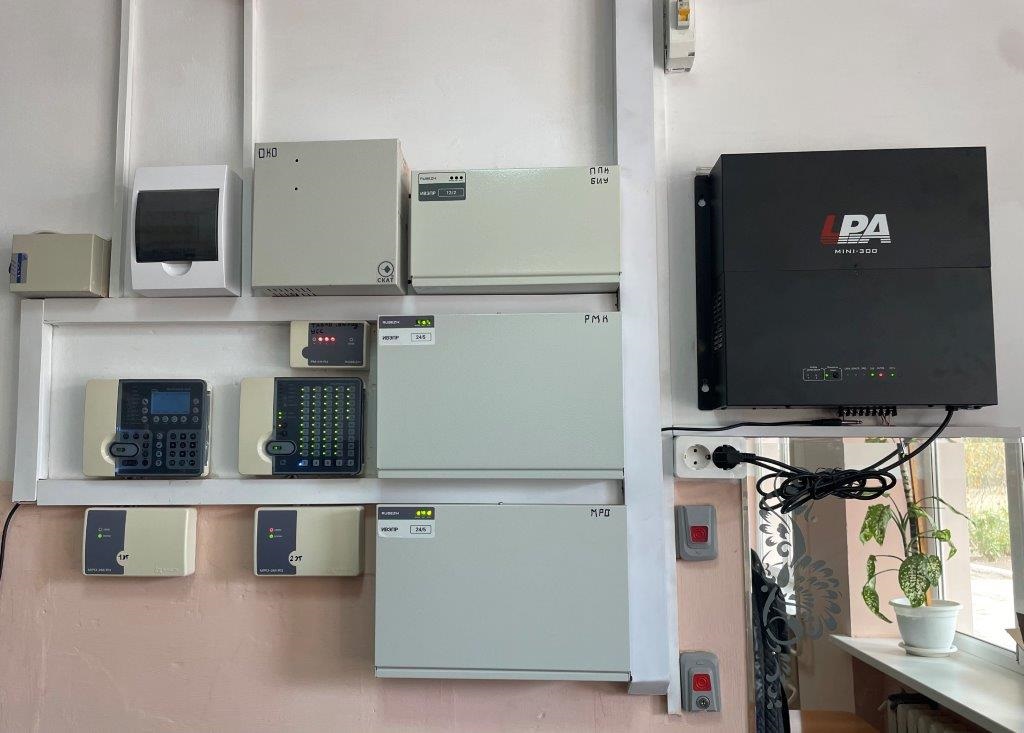 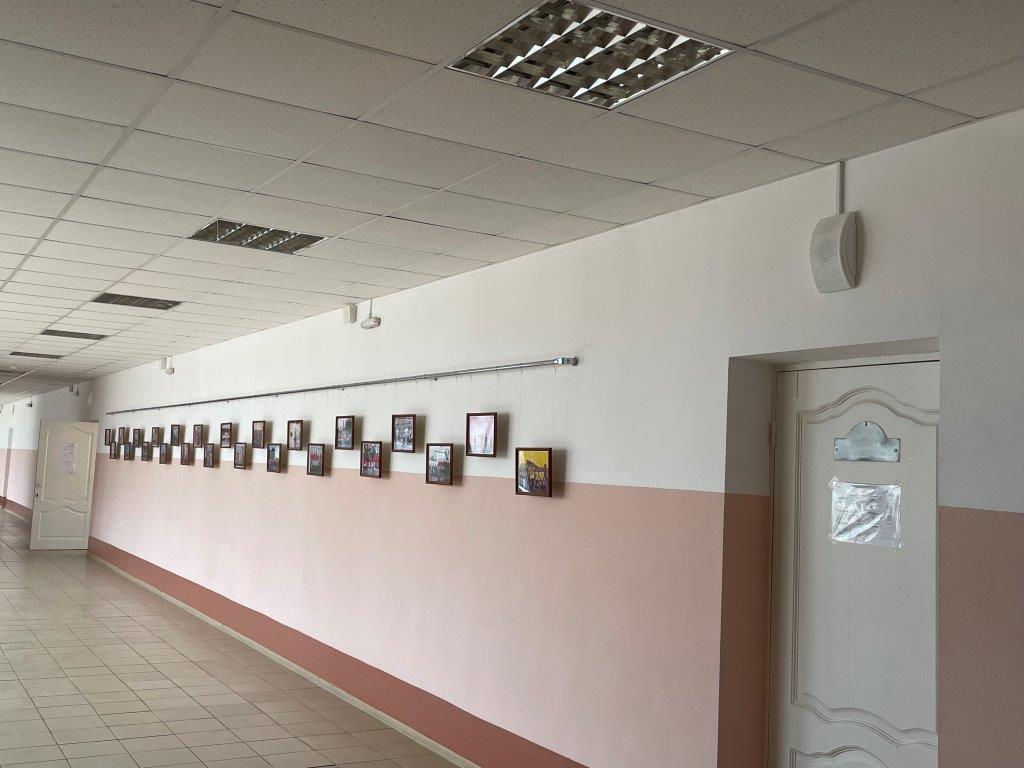 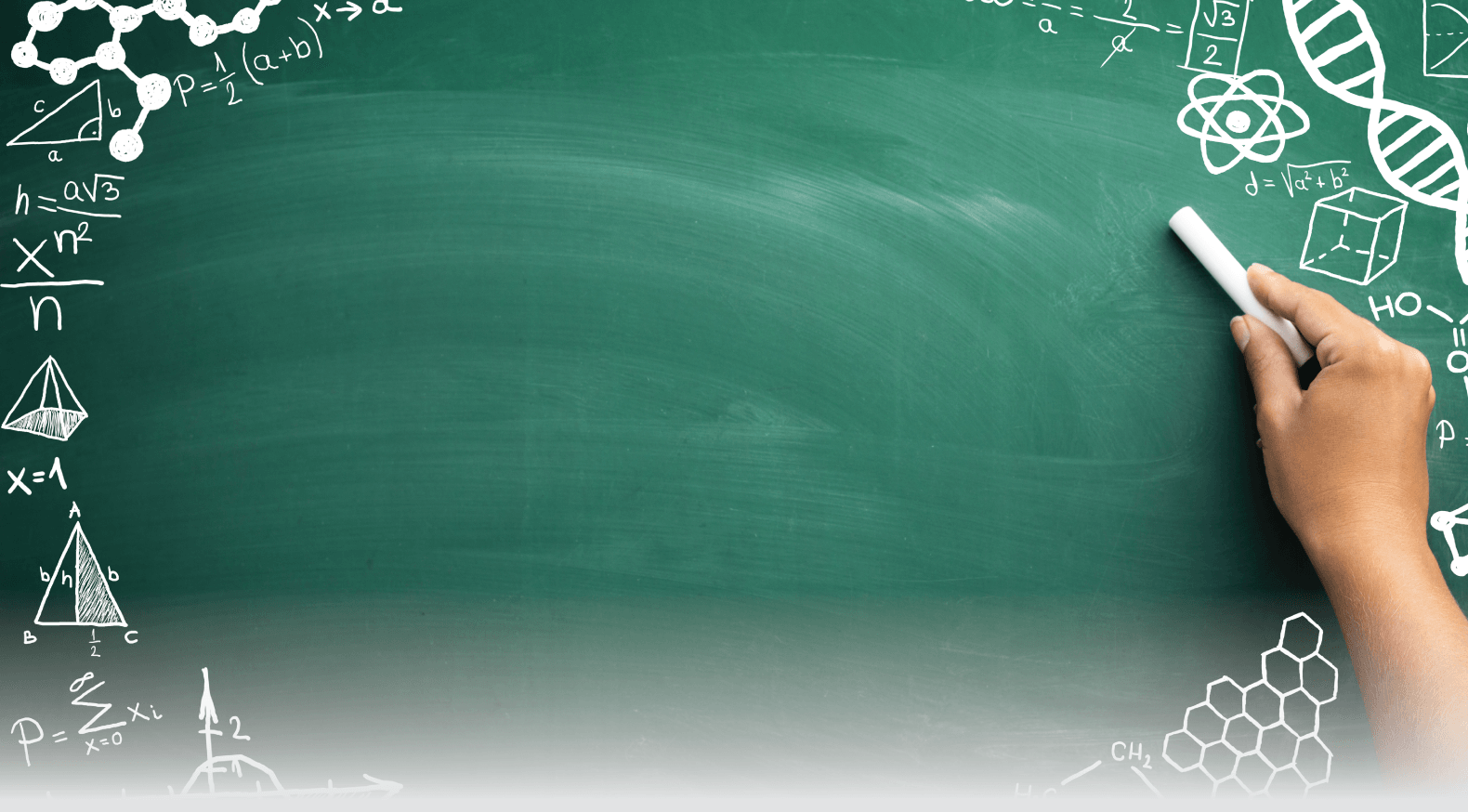 МБОУ Каменно-Балковская СОШ-2634,0 тыс.рублей:

-Выборочный капитальный ремонт ограждения -260,0 тыс.руб.;
-Выборочный капитальный ремонт отопления -1,4 млн. руб.
-Ремонт  пожарной сигнализации -974,0 тыс.руб.
.
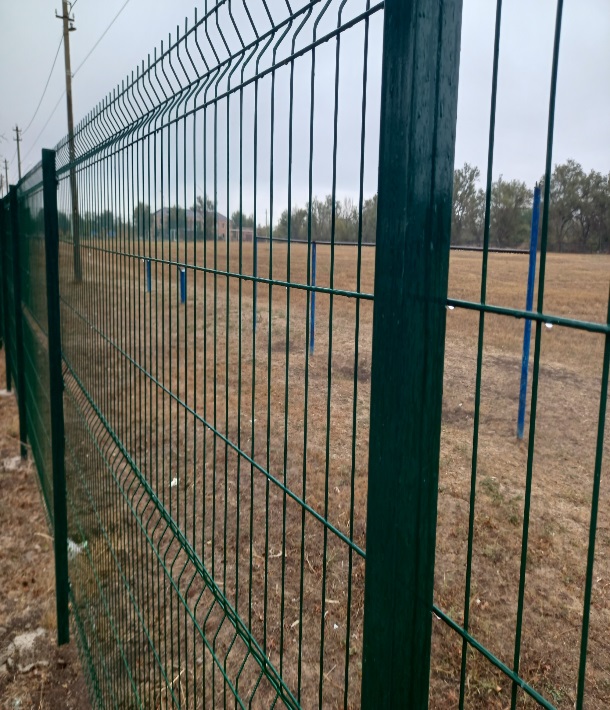 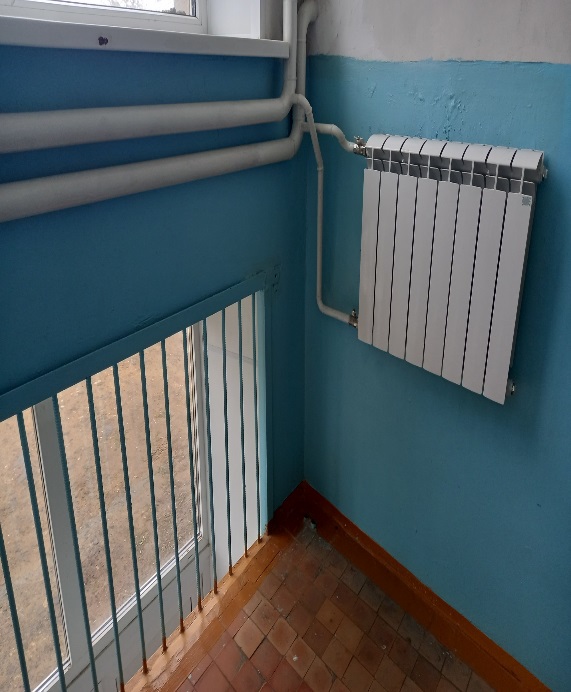 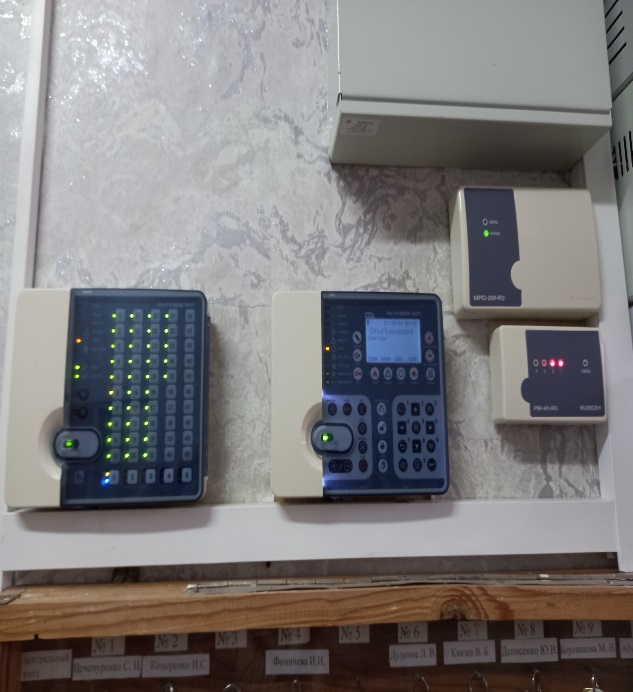 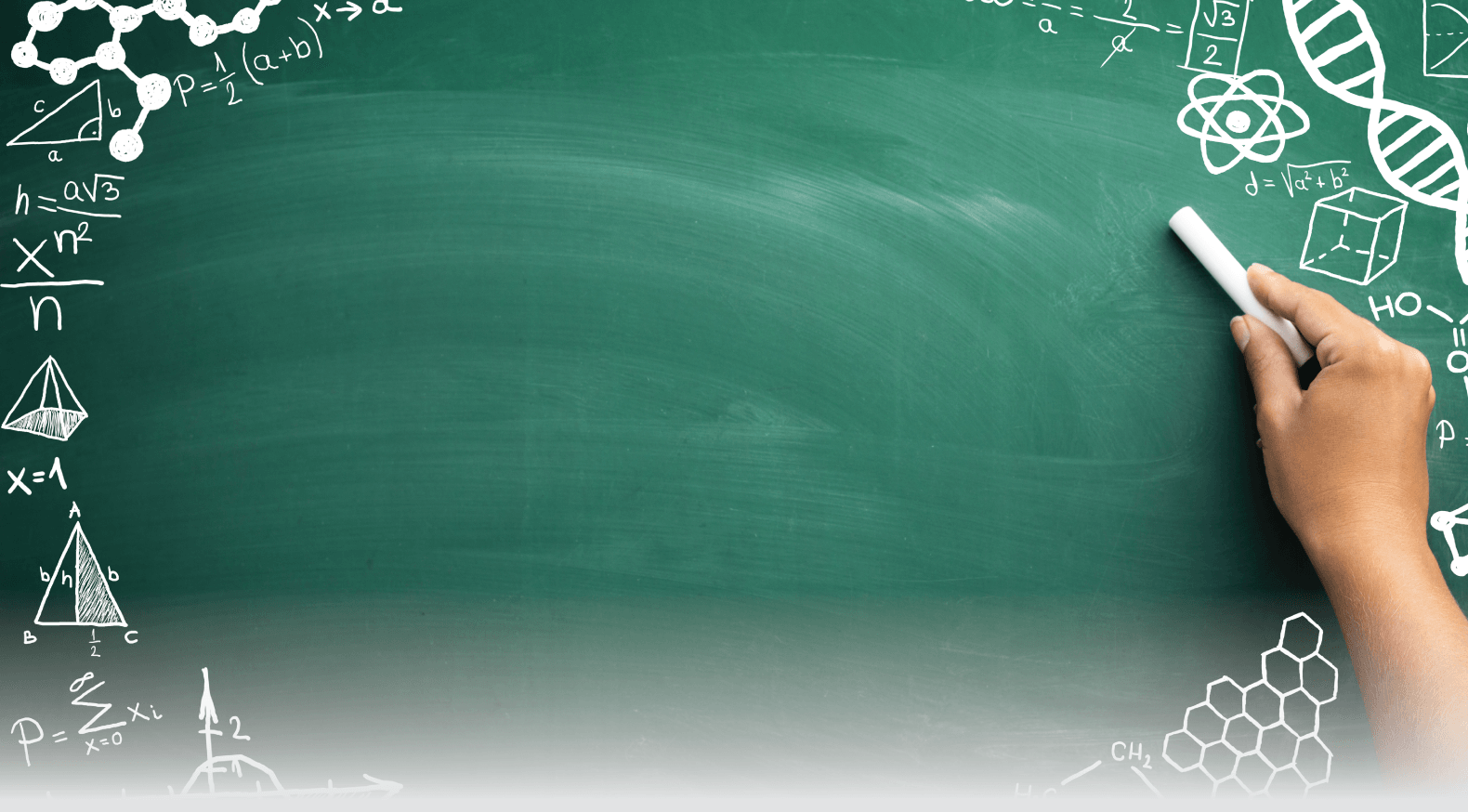 МБОУ Камышевская СОШ-2511,0 тыс.рублей :
- Монтаж технических средств видеонаблюдения -97,0 тыс.руб.;
-Благоустройство территории (отмостка вокруг здания учреждения) -252,0 тыс. руб.
-Выборочный капитальный ремонт кровли (устройство водосточной системы ) - 362,0 тыс. руб.
- Выборочный капитальный ремонт здания (система отопления, моечный цех, продуктовый склад)- 1800,0 тыс. руб.
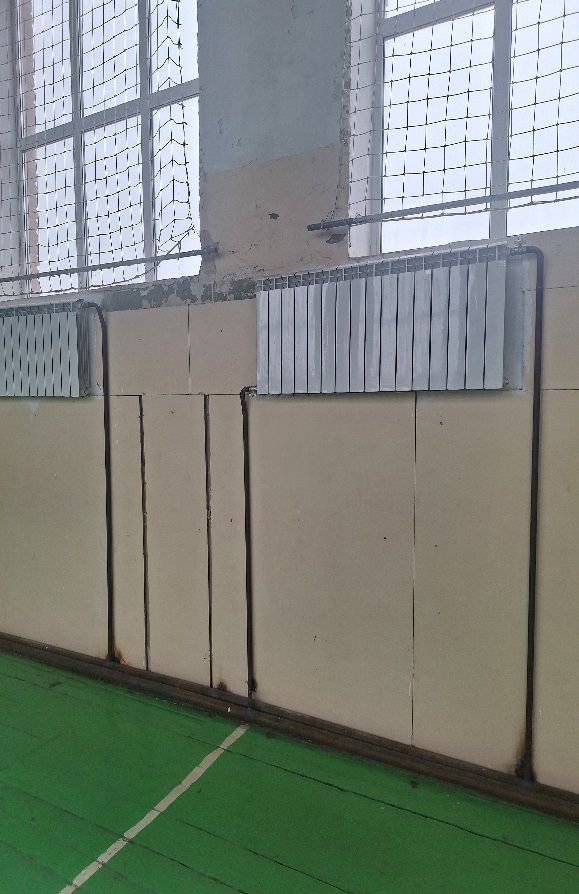 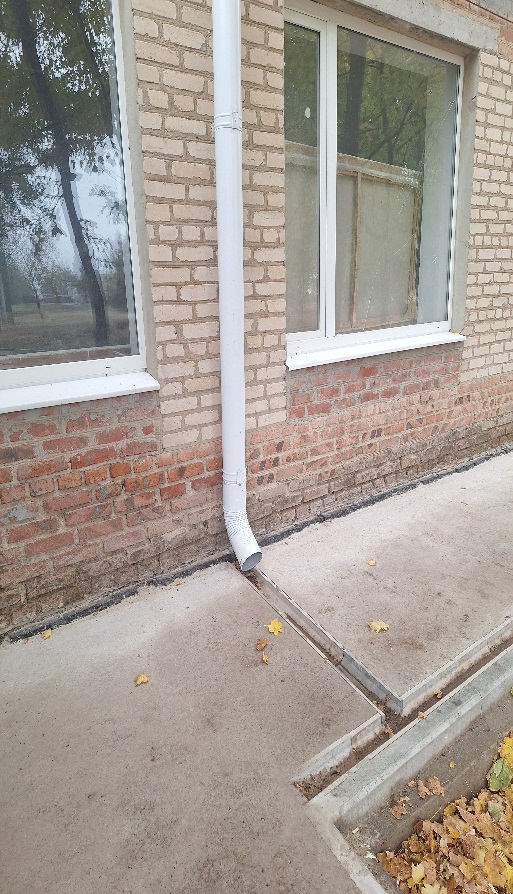 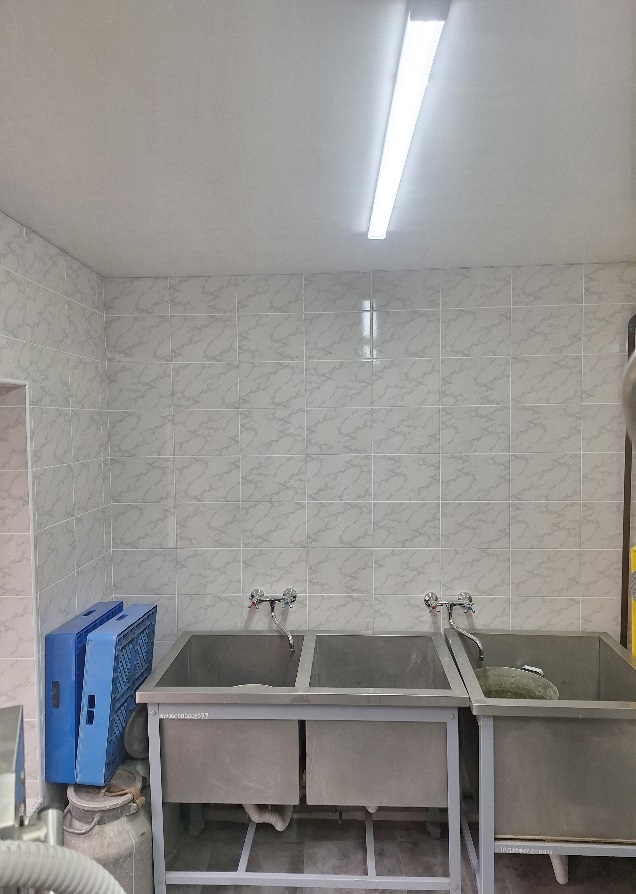 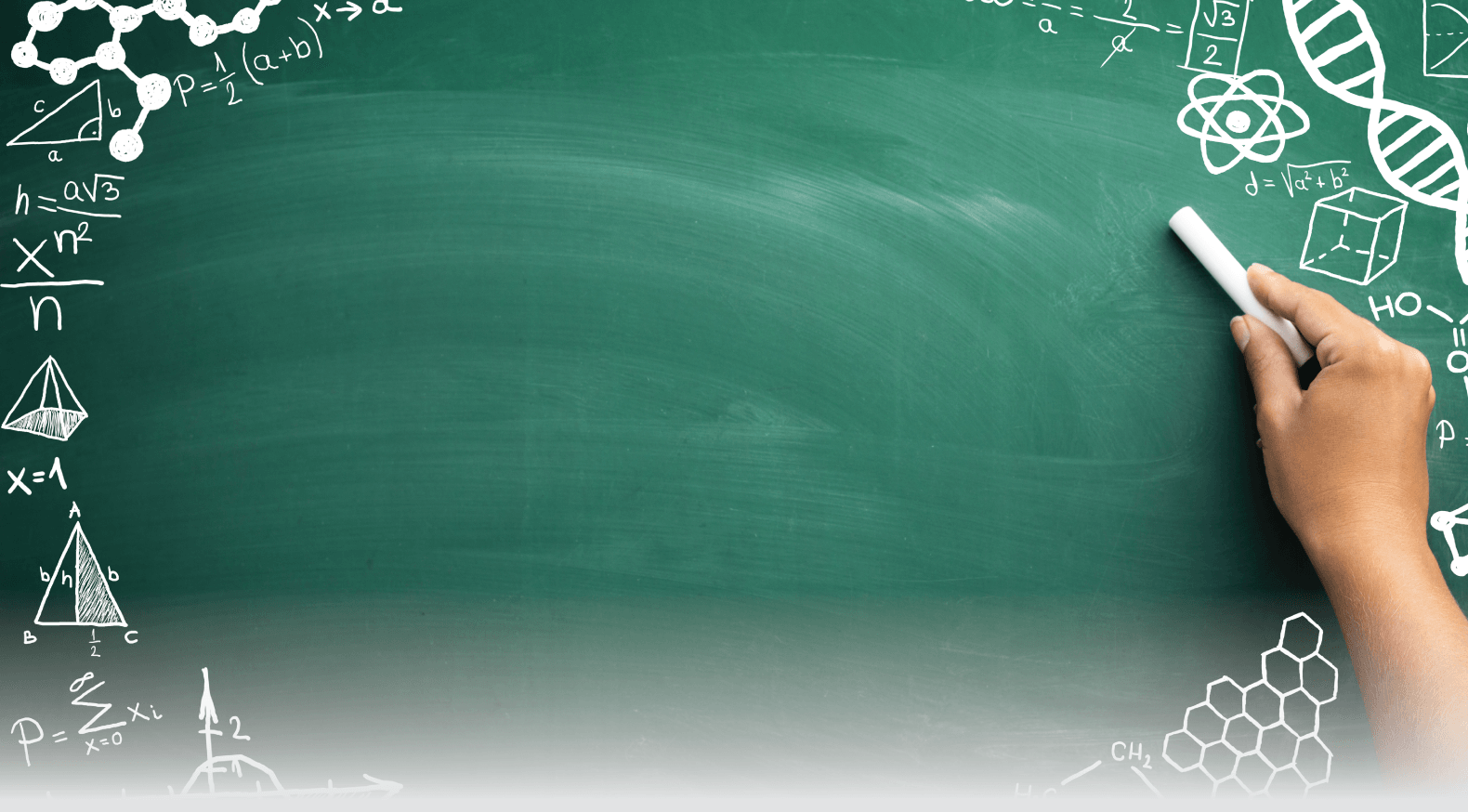 МБОУ Курганенская   СОШ -254,0 тыс.рублей :

- Устройство молниезащиты здания -254,0 тыс. рублей
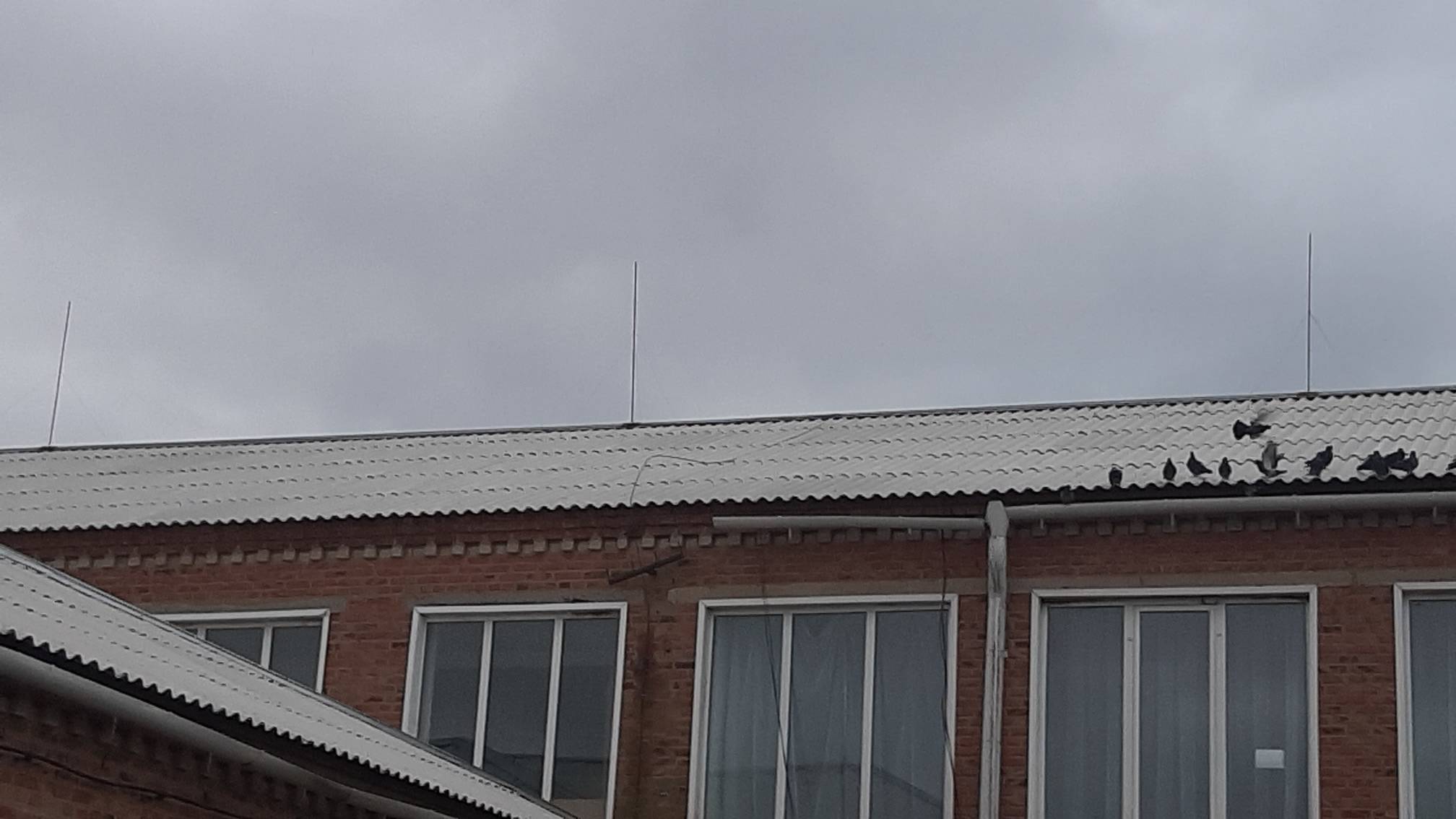 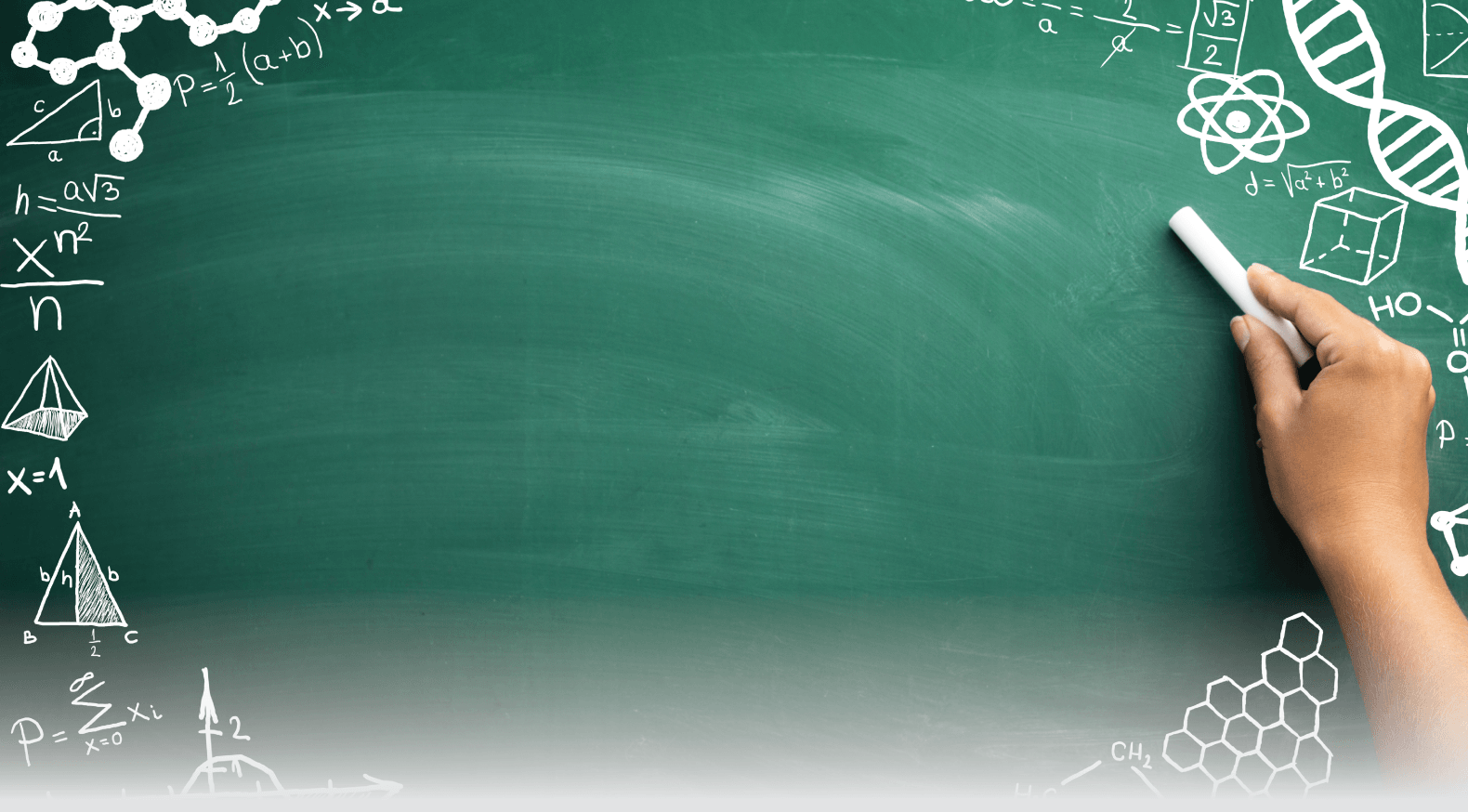 МБОУ Широкинская  СОШ-3665,0 тыс.рублей :
- Выборочный капитальный ремонт в здании ( ремонт пола в столовой и  фойе)- 606,0 тыс.руб.
-Разработку  проектно-сметной документации и прохождение промышленной экспертизы в целях газификации учреждения -259,0 тыс. руб
- Приобретение газовых котлов КСВЛ 100(190КВ) с дутьевыми газовыми горелками  - 2,8 млн. руб.
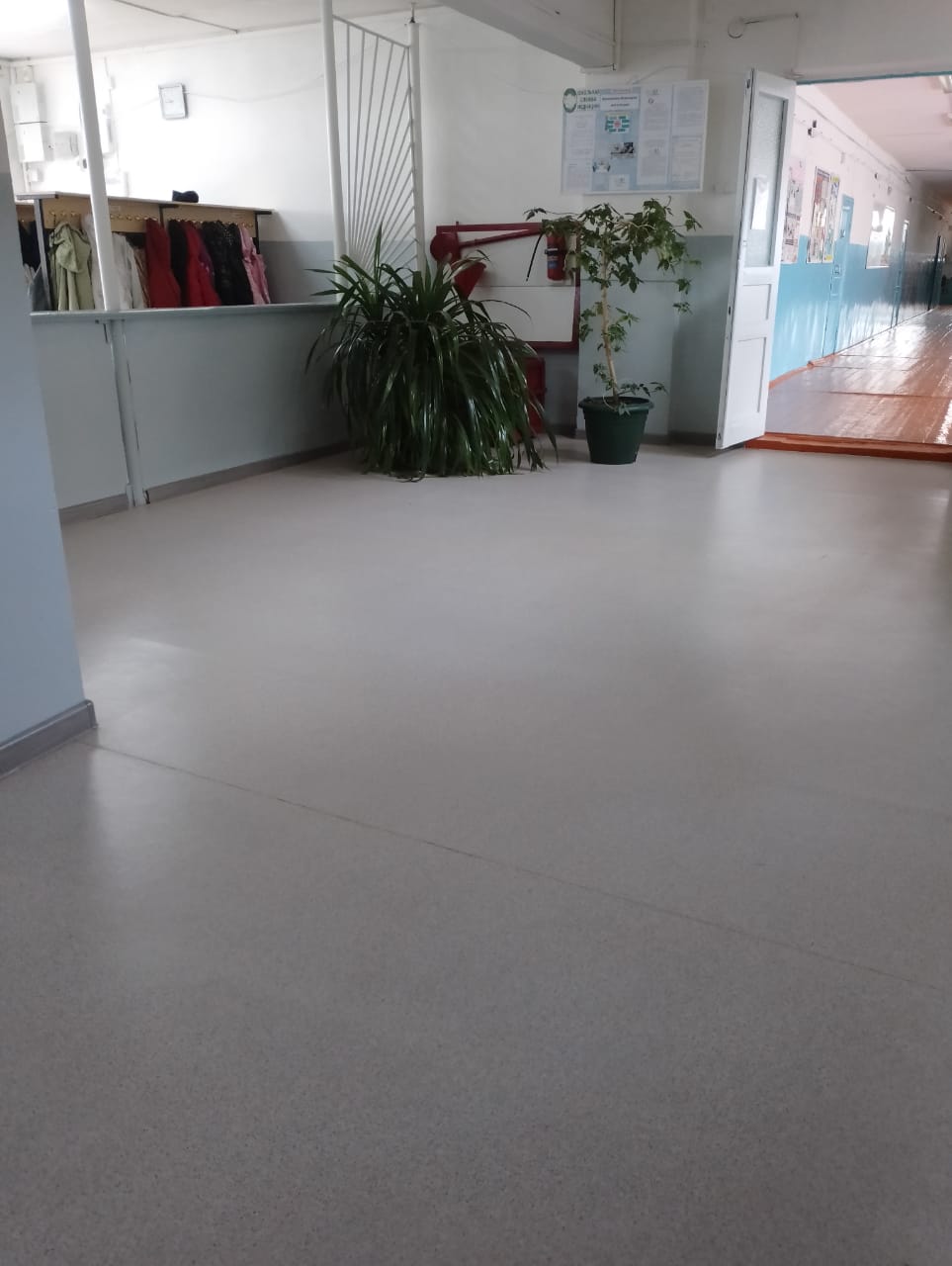 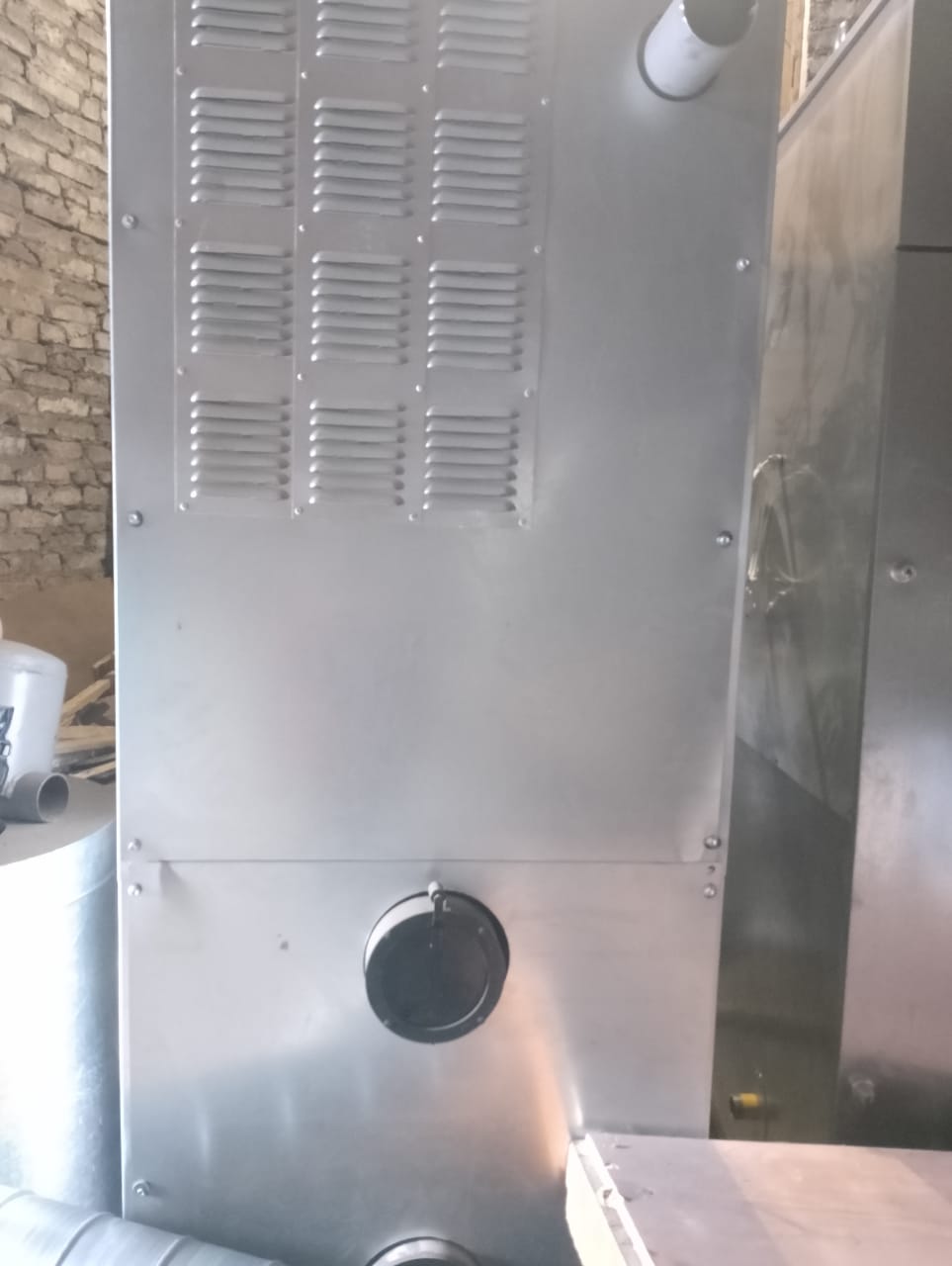 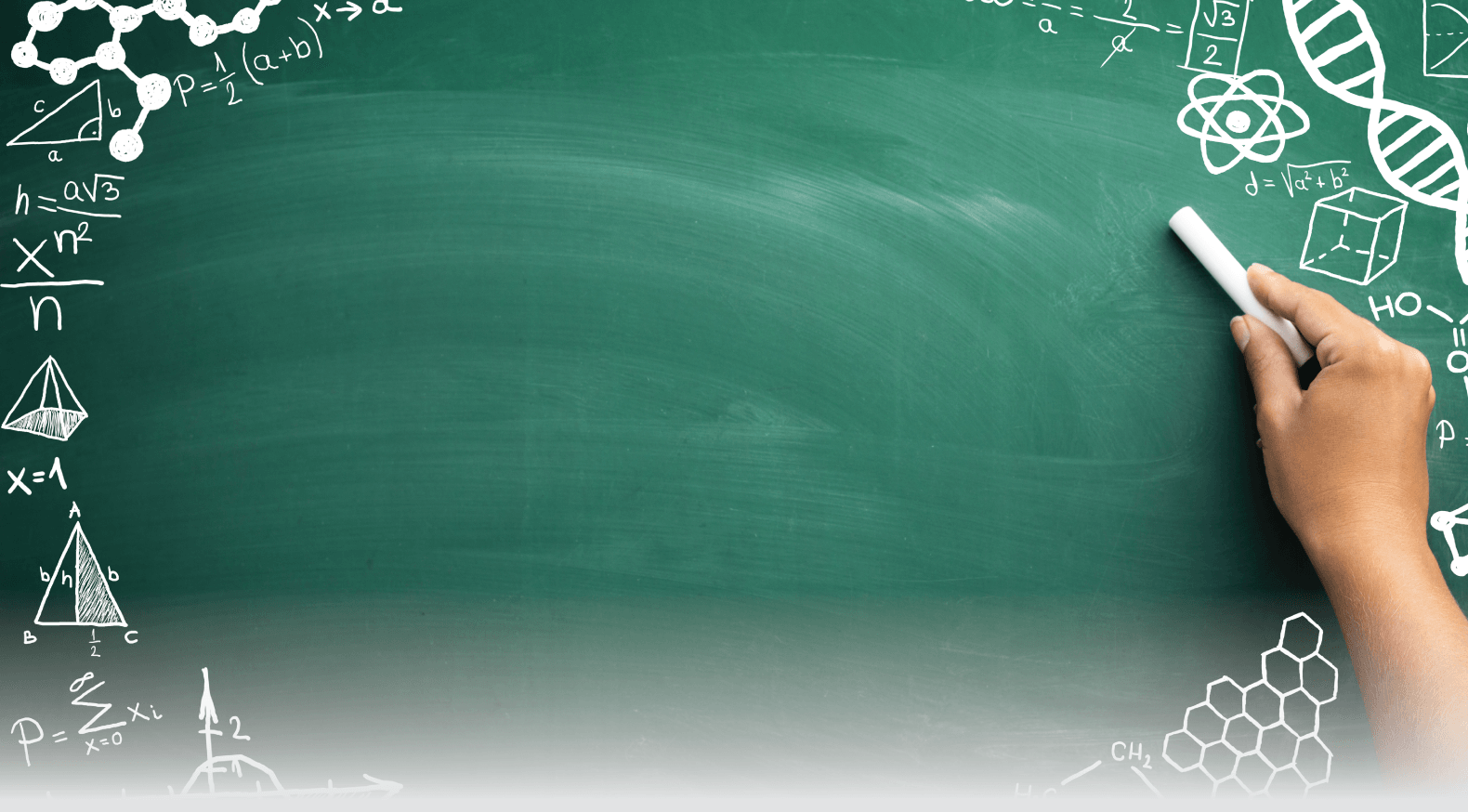 МБОУ Островянская  СОШ-530,0 тыс.рублей :
-  приобретение узла учета газа -530,0 тыс. рублей
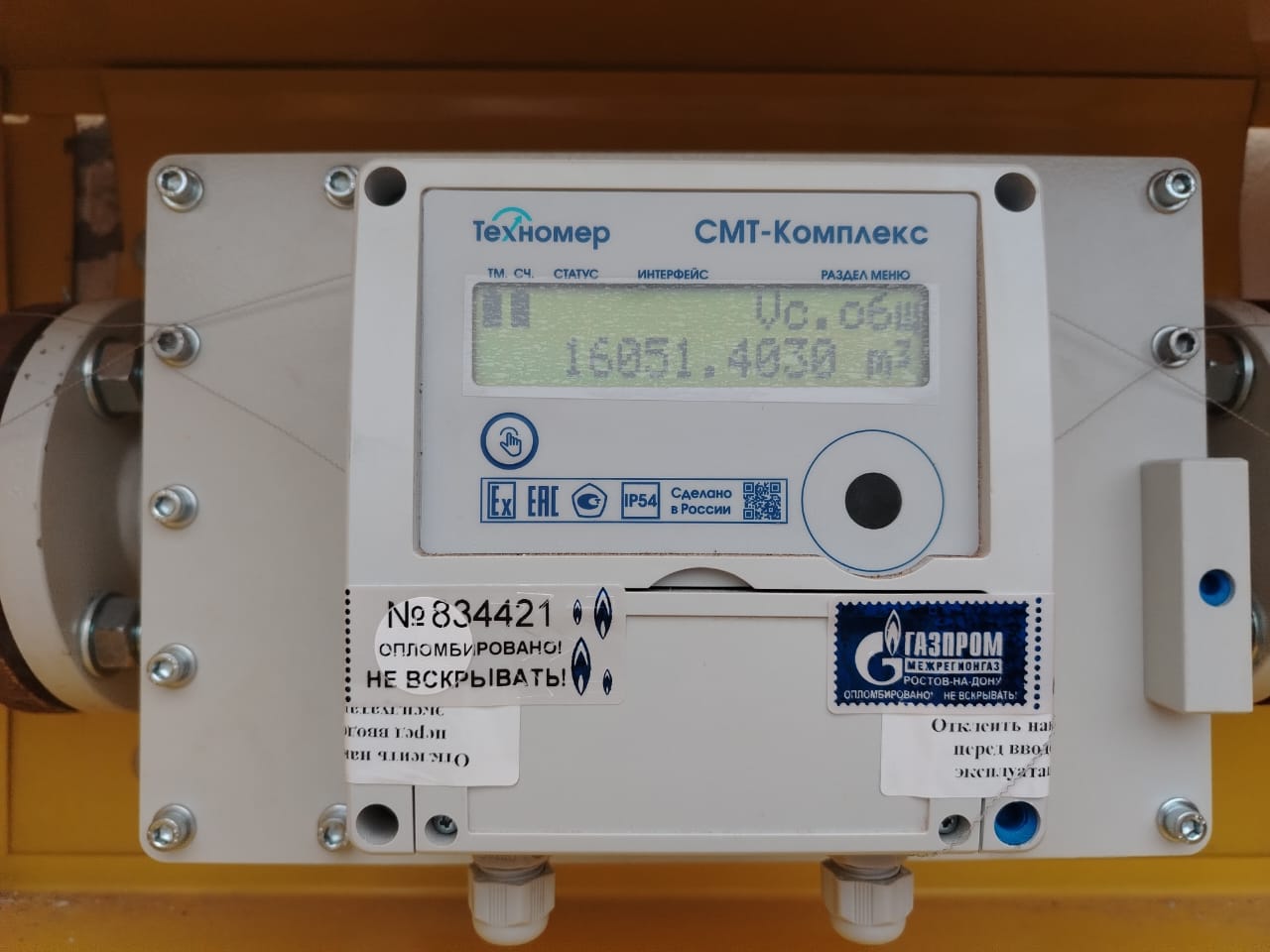 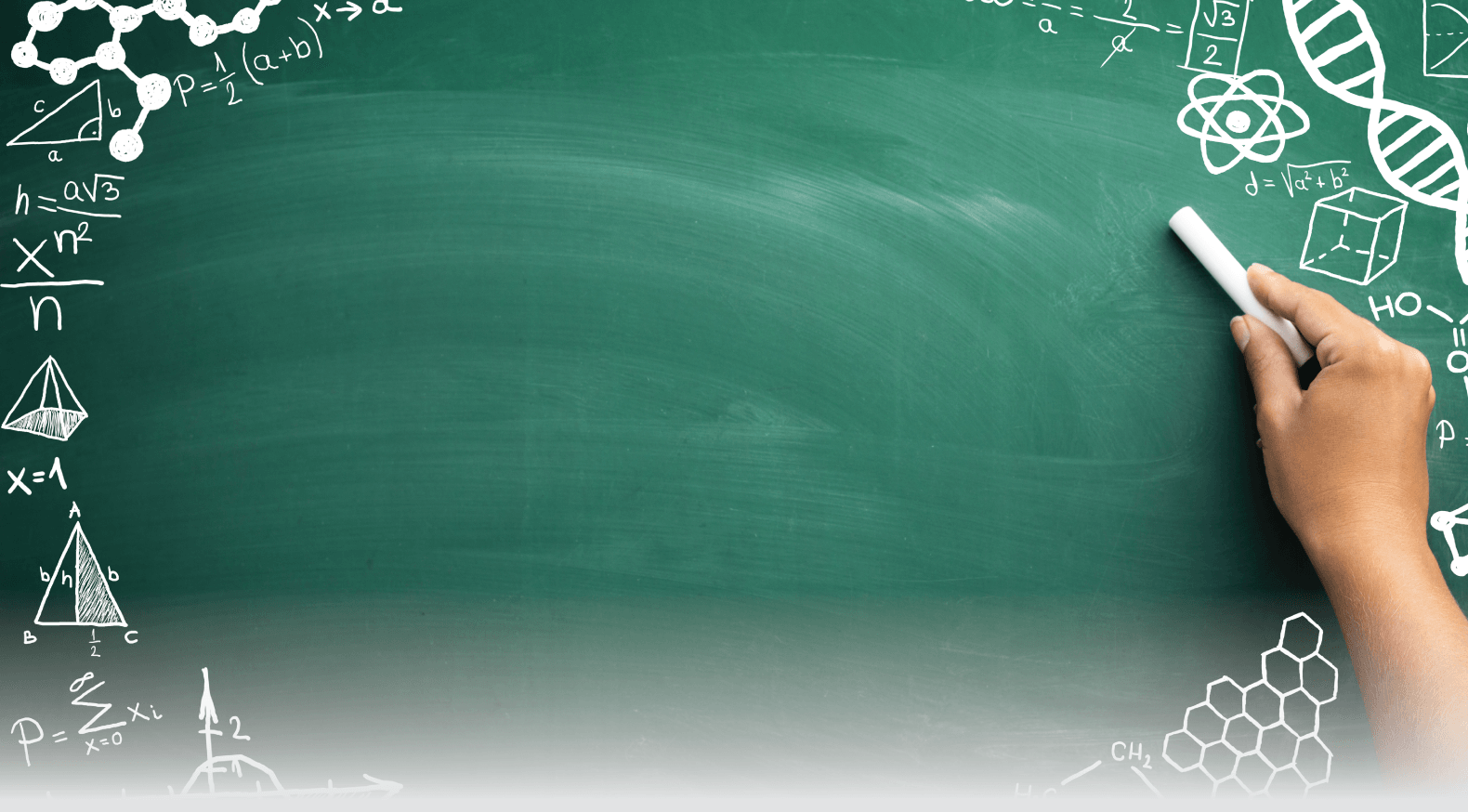 МБОУ Быстрянская  СОШ-1889,0 тыс.рублей:
- Реконструкция системы видеонаблюдения в здании -189,0 тыс.руб.;
-Выборочный капитальный ремонт в здании (электроосветительная система, спортивный зал)- 1700 тыс. руб.
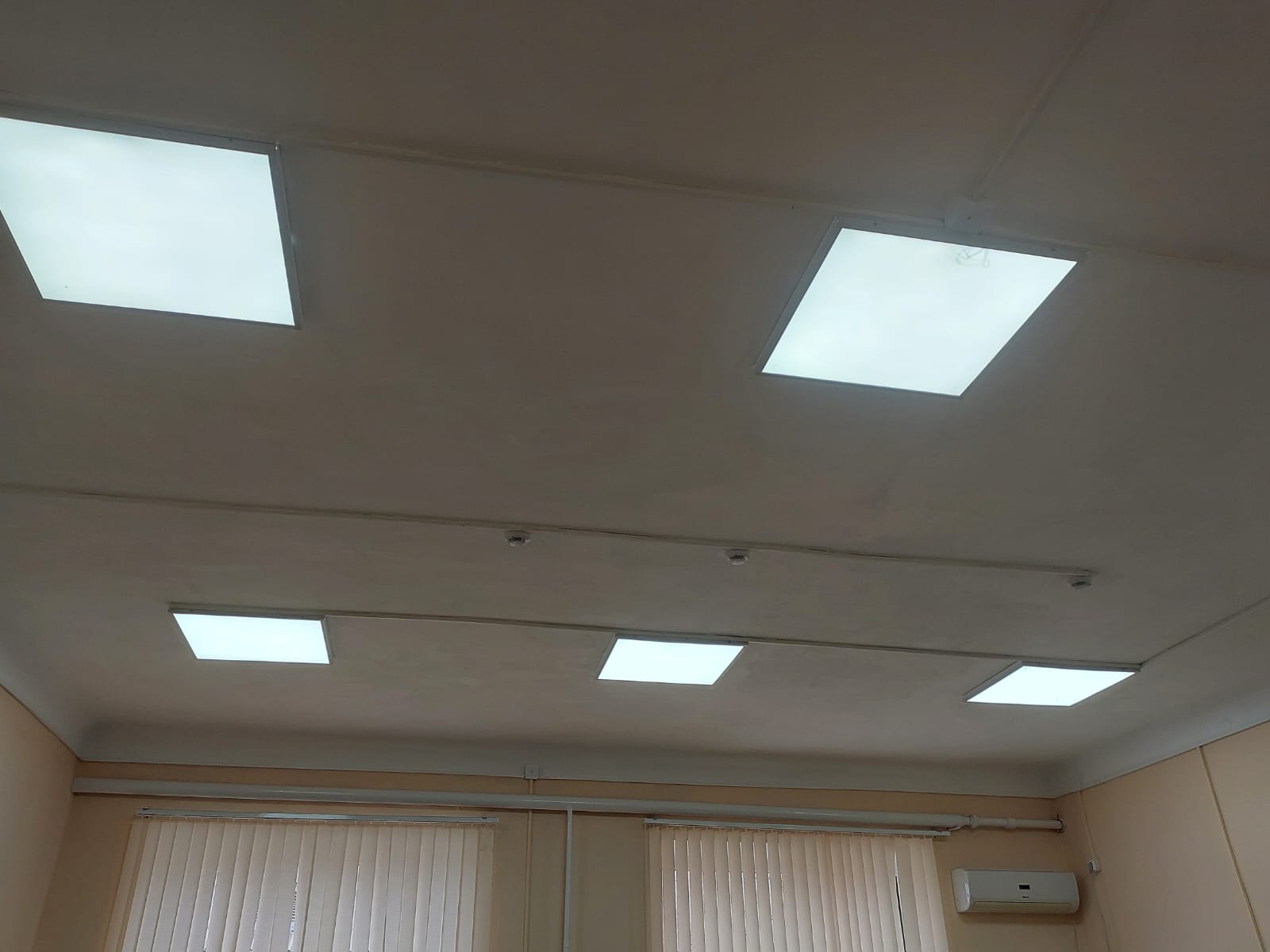 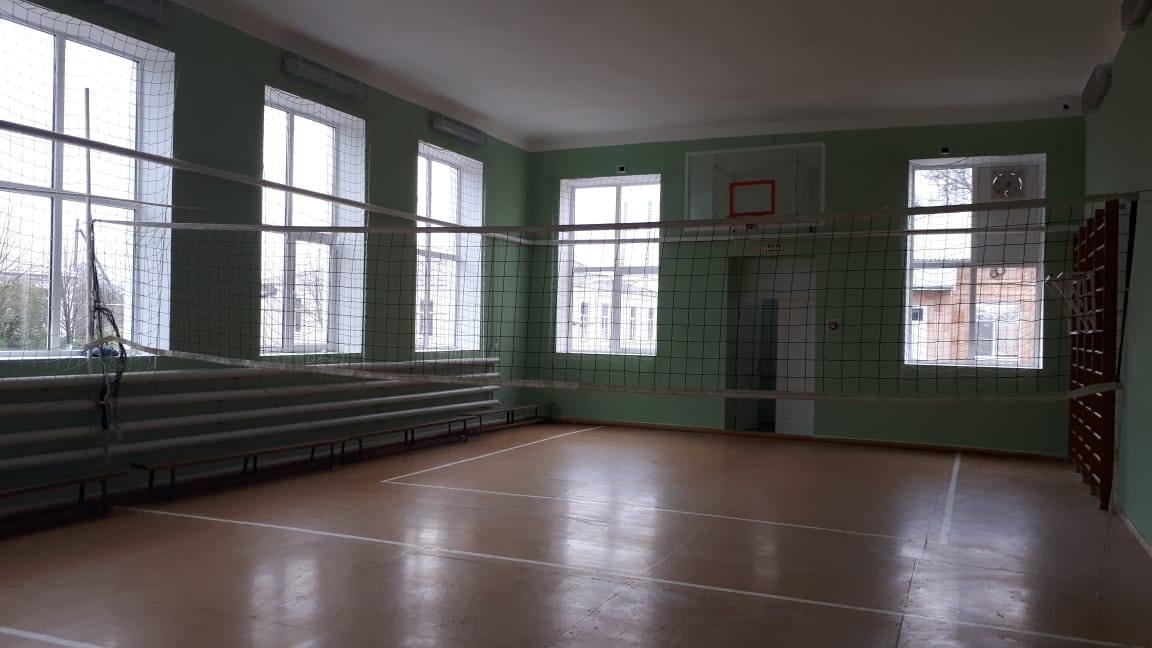 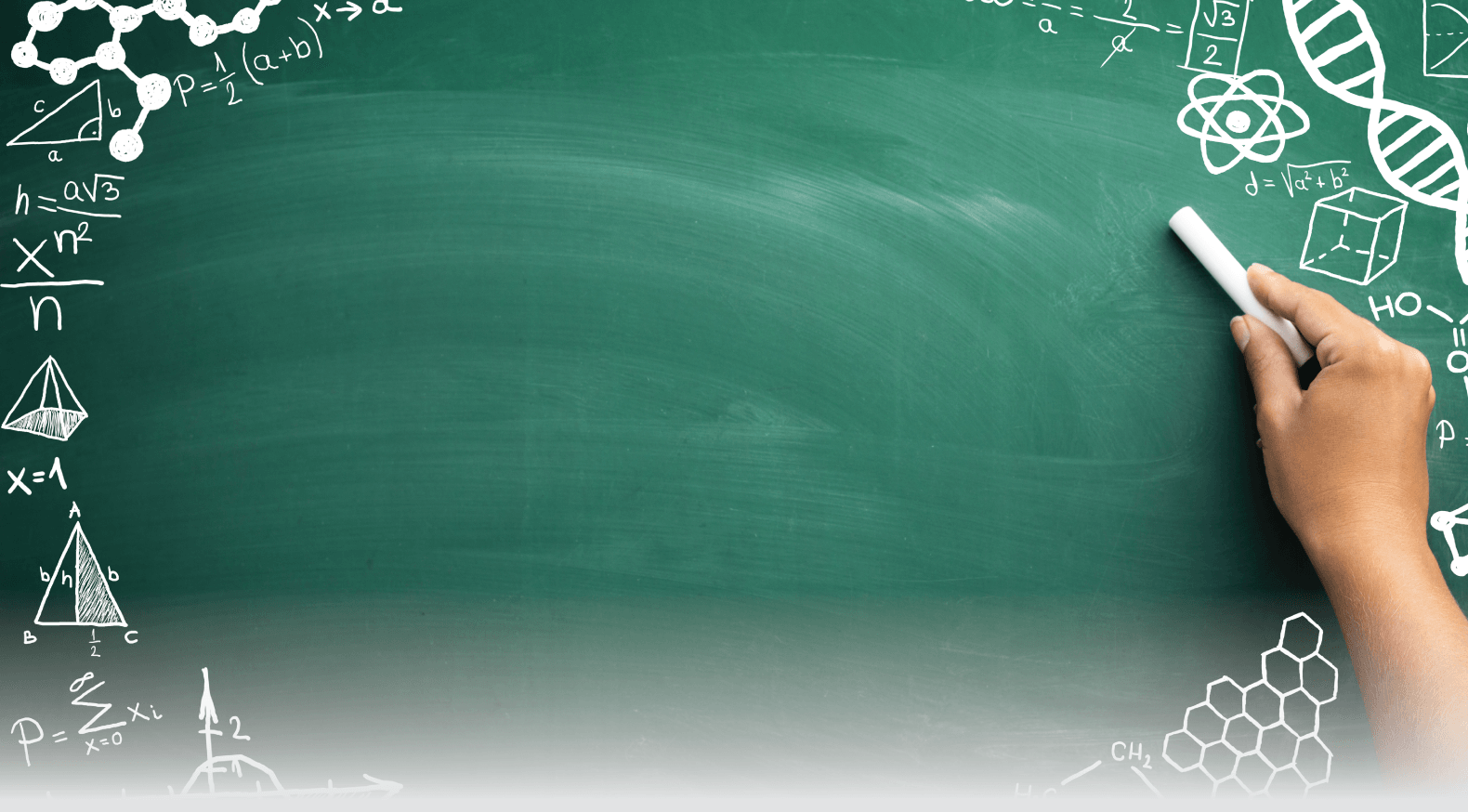 МБОУ Майорская   СОШ-220,0 тыс.рублей :
- Монтаж ограждения территории - 220,0 тыс.рублей
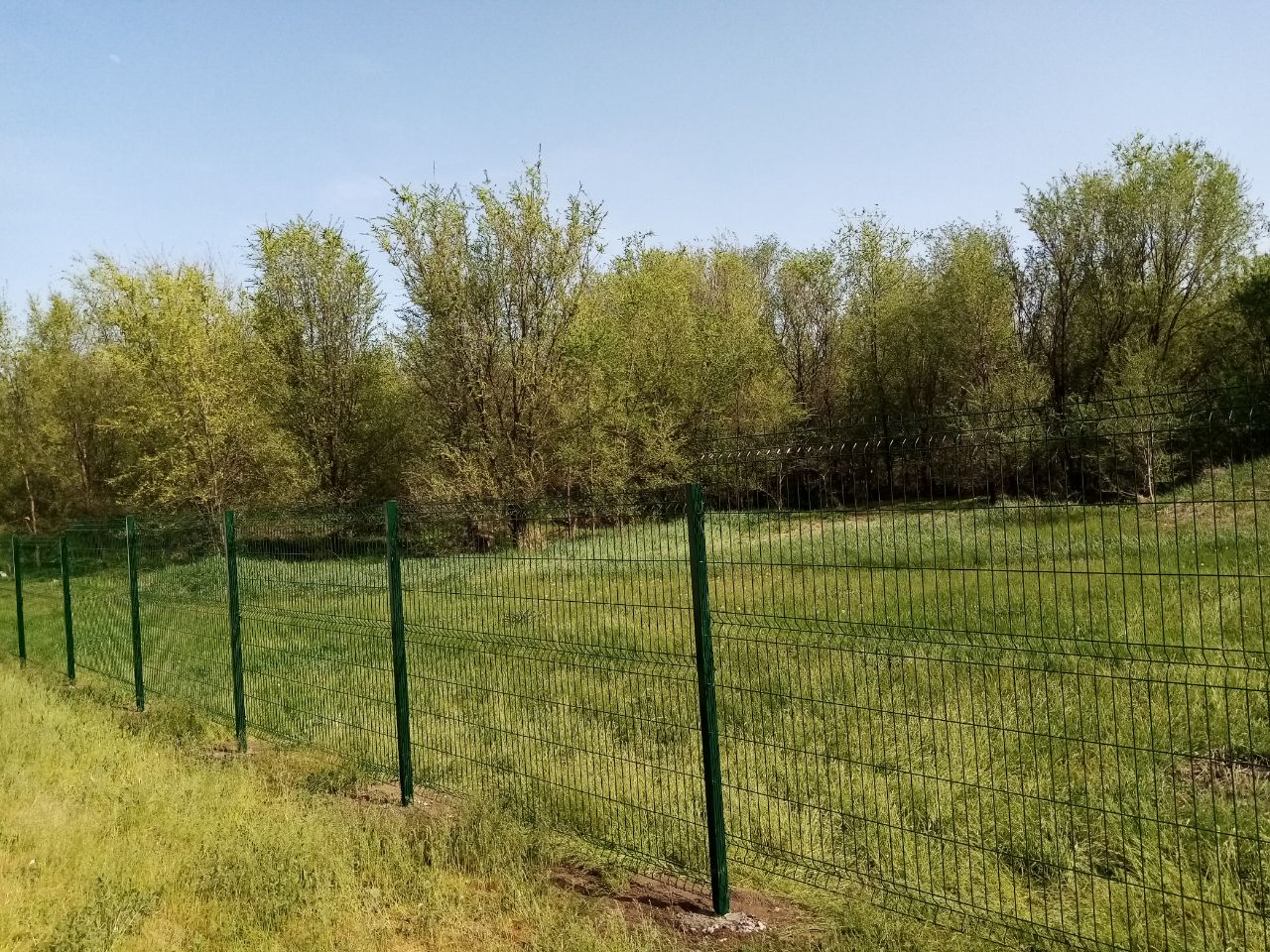 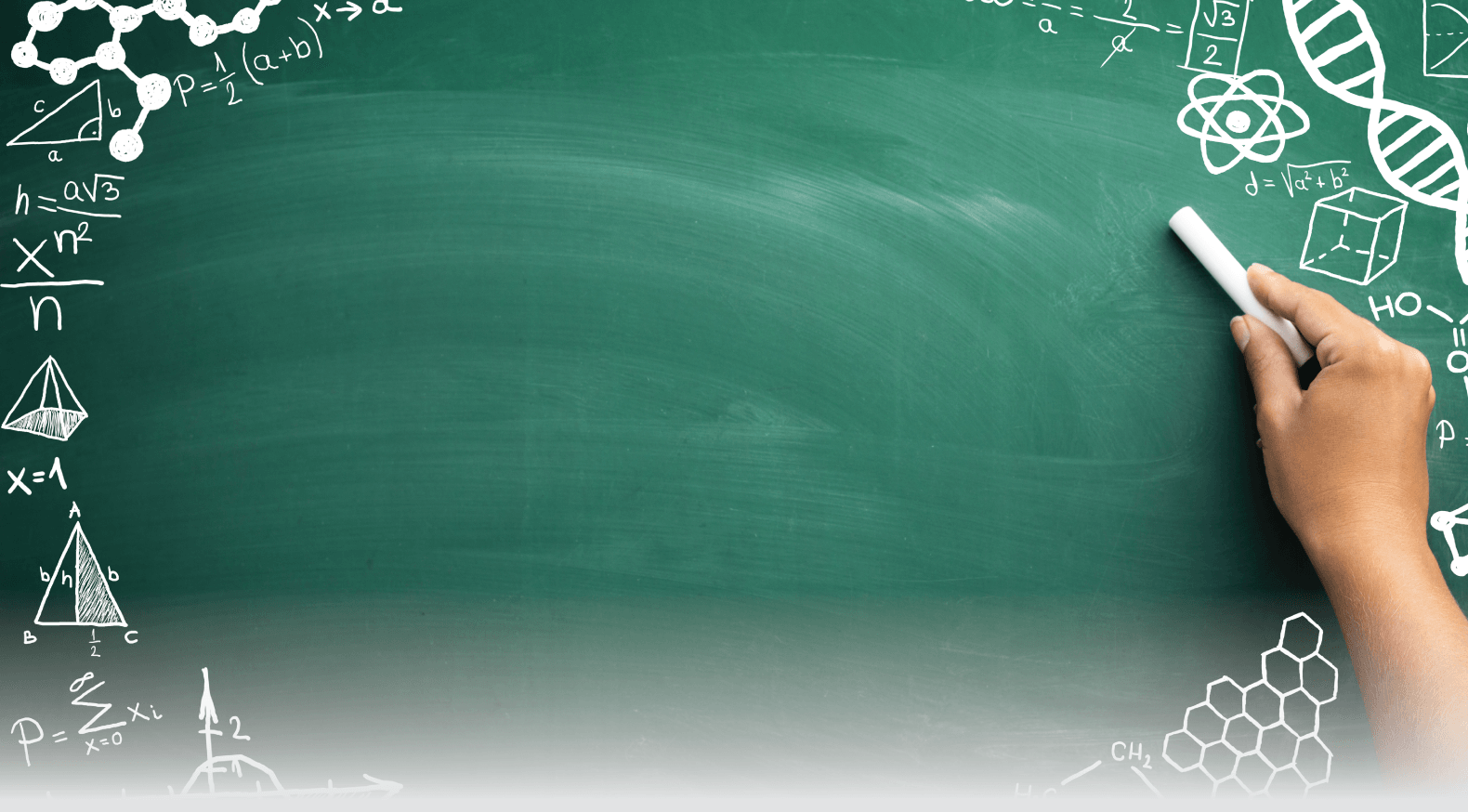 Огнезащитная обработка деревянных конструкций чердачных помещений на общую сумму 800,0 тыс. руб.  в следующих учреждениях: МБОУ Майорская СОШ ,МБОУ ОСОШ № 2 ,МБОУ Пролетарская СОШ ,МБОУ Черкесская СОШ ,МБОУ Курганенская СОШ, МБОУ Донская СОШ
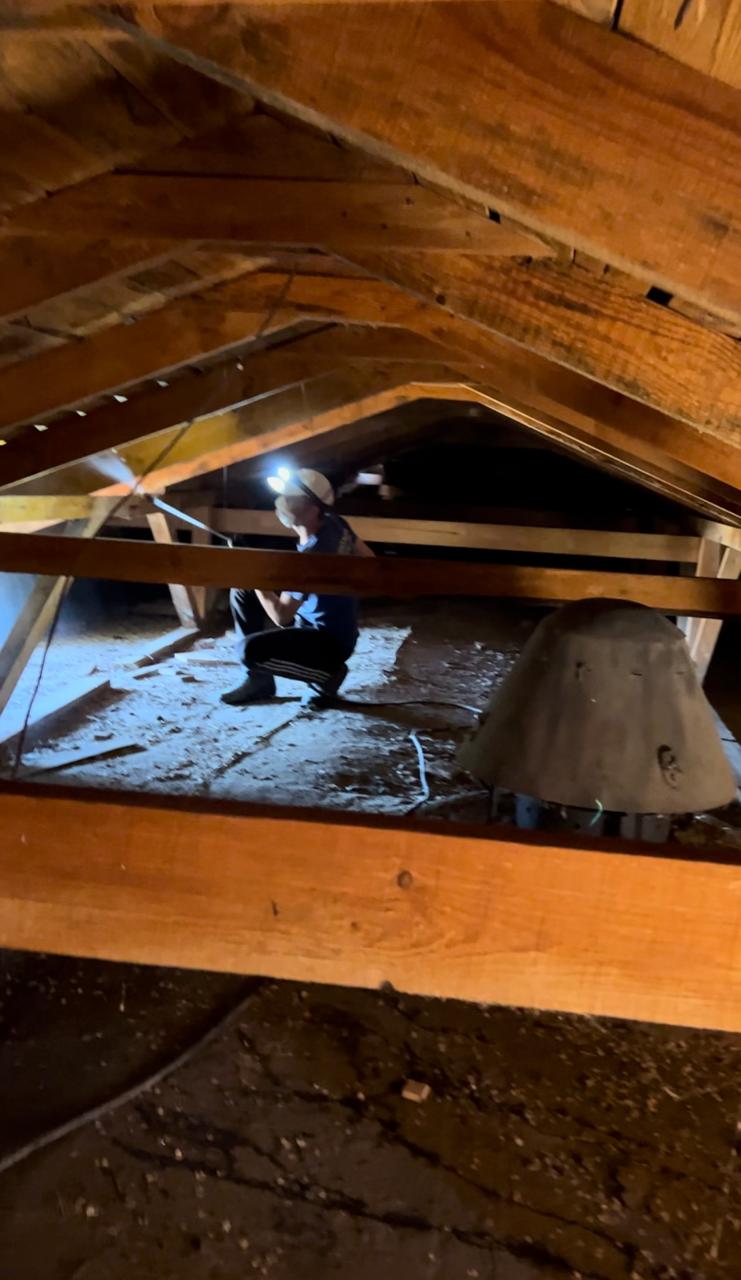 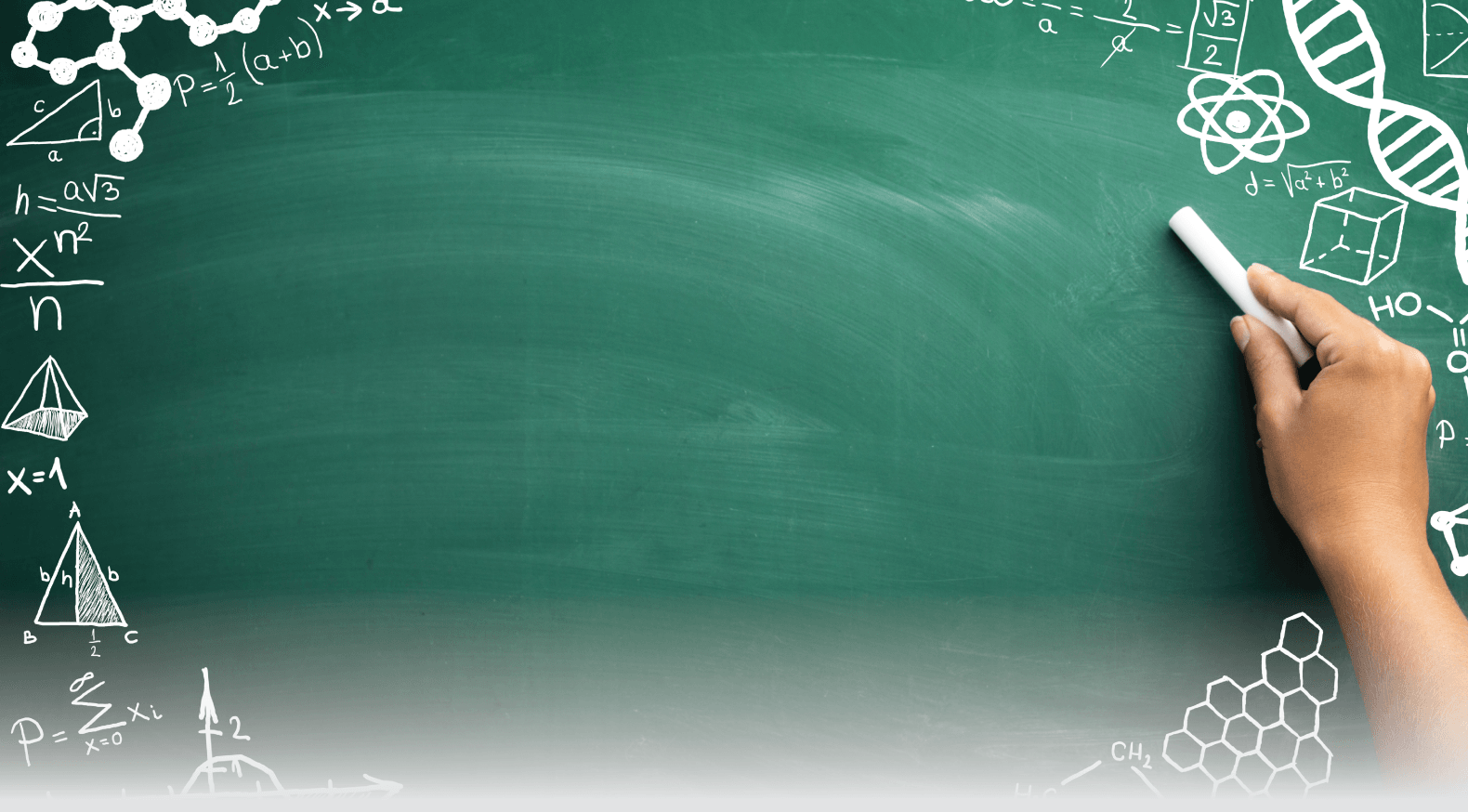 ИНИЦИАТИВНОЕ БЮДЖЕТИРОВАНИЕ
Камышевская СОШ Благоустройство территории (тротуары) 2465,5 тыс.рублей
Курганенская СОШ Устройство тротуарной бетонной плитки
 2059,8 тыс.рублей
Красноармейская СОШ Благоустройство территории
3752,0 тыс.рублей
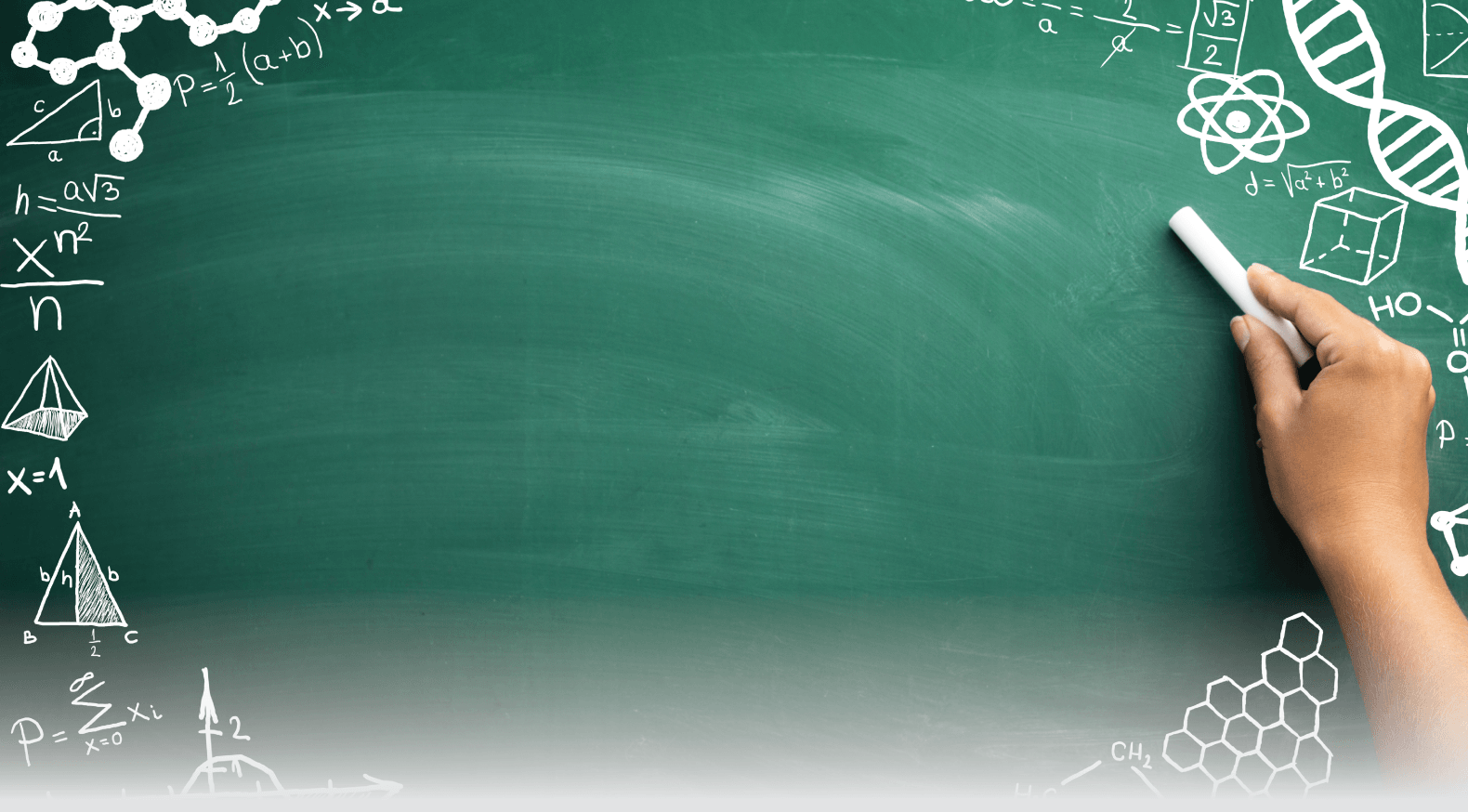 Дополнительное образование-59,5 млн.рублей
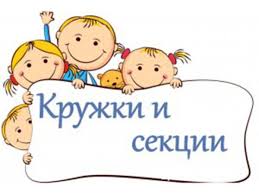 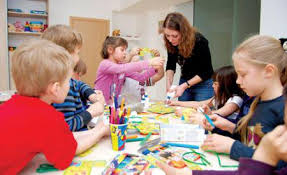 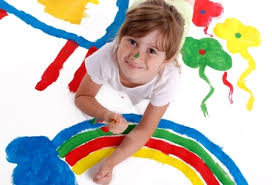 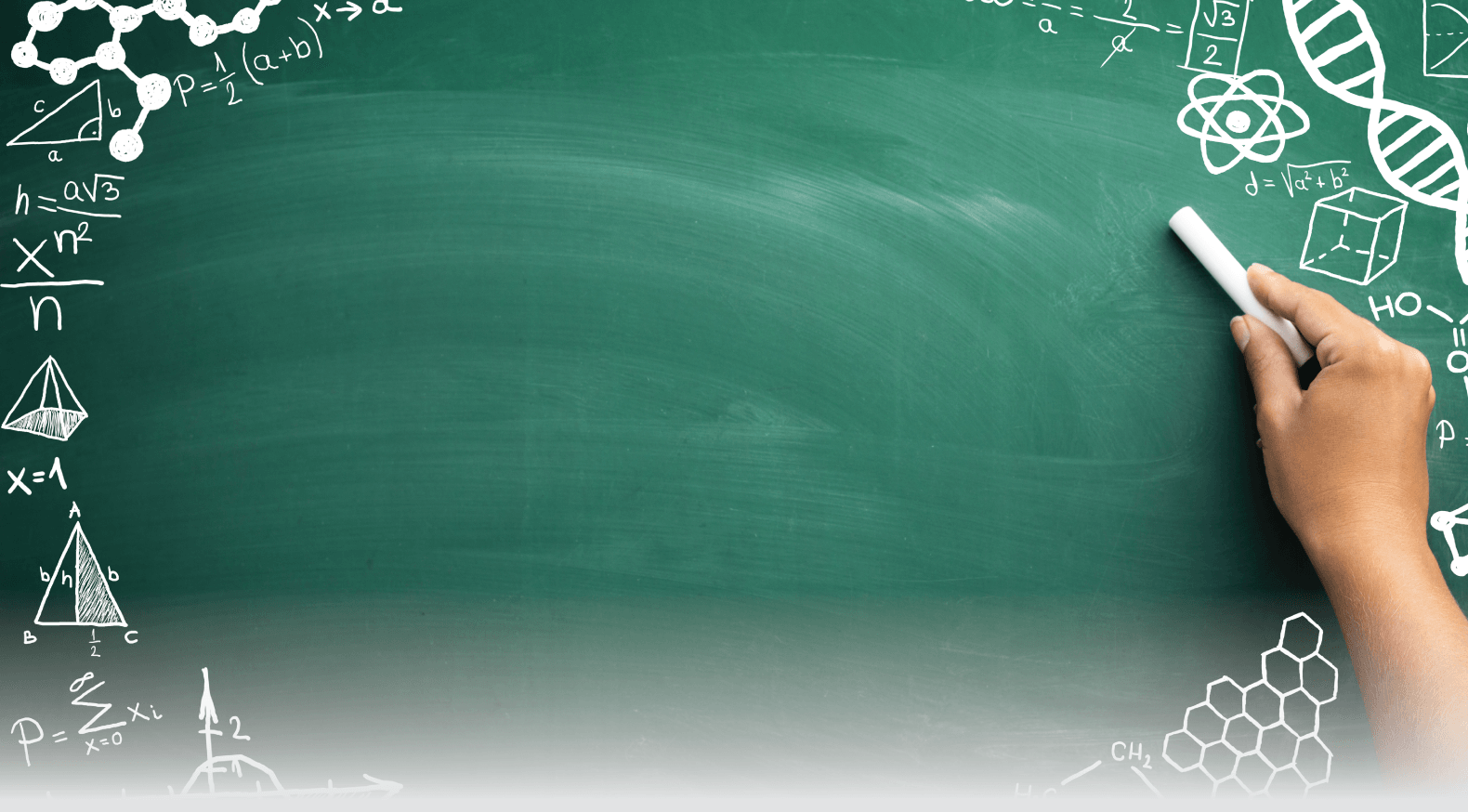 На содержания Физкультурно-оздоровительного комплекса направлено более 40,0 млн.рублей
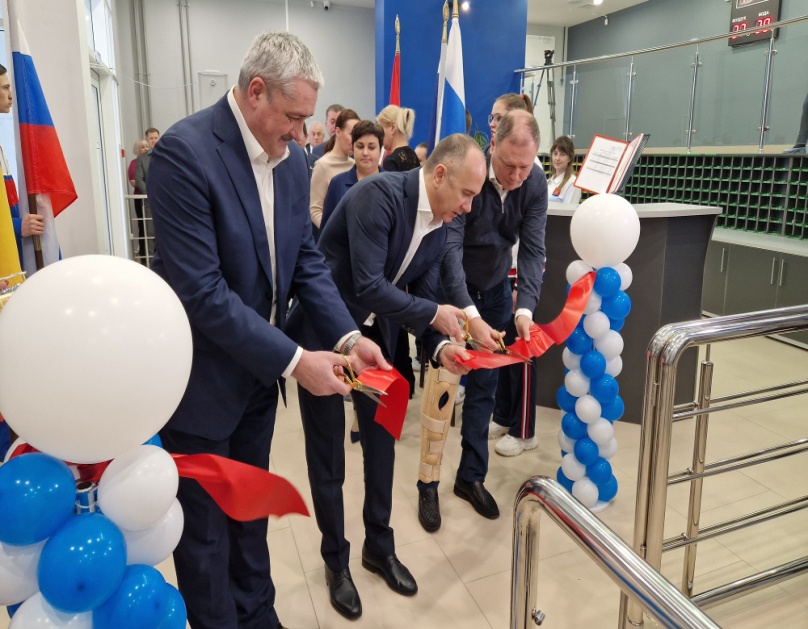 Тыс.рублей
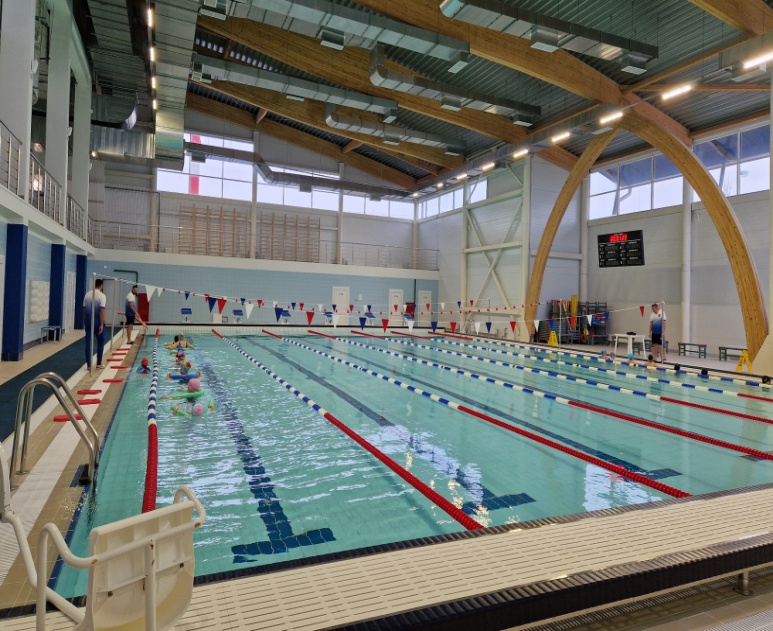 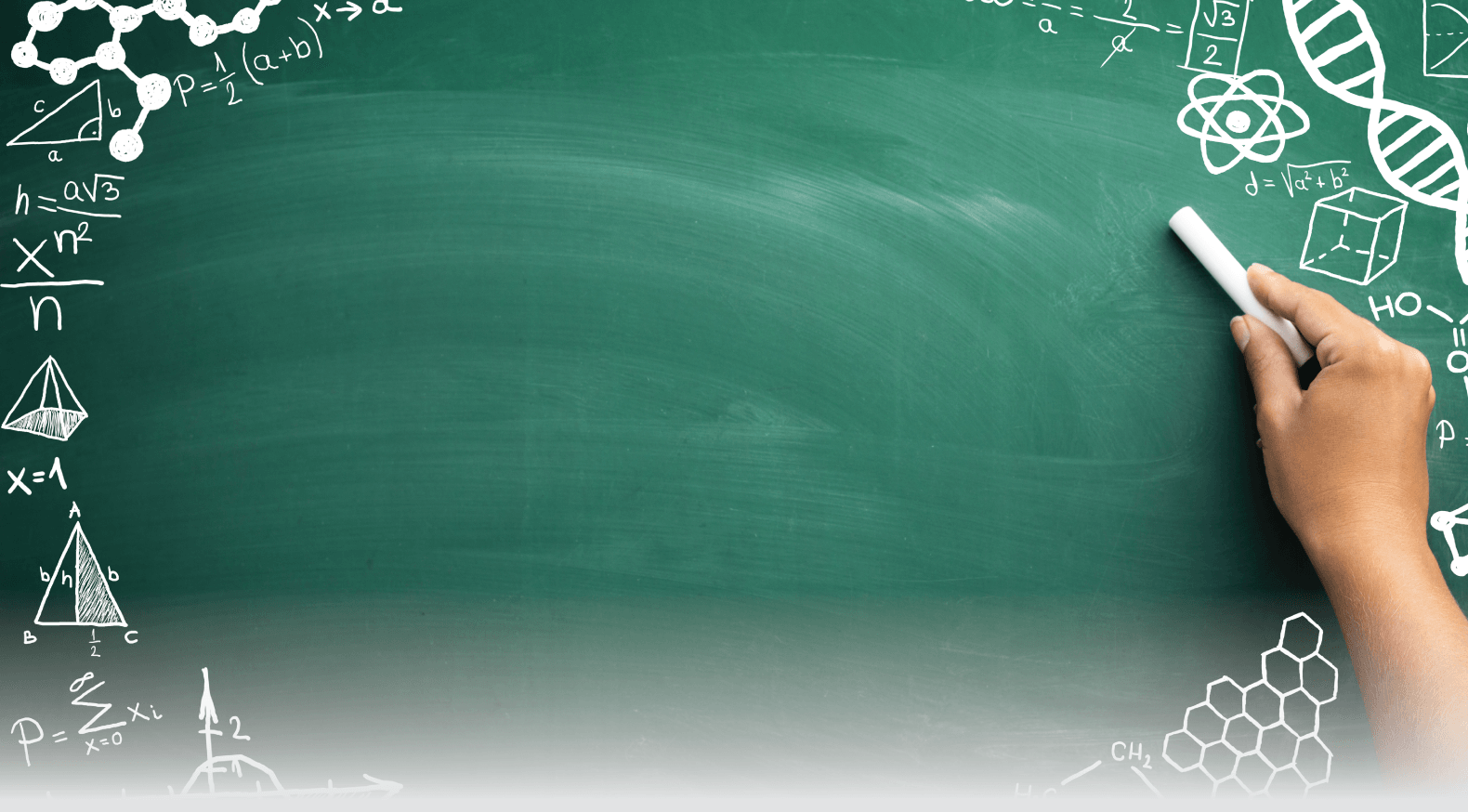 На иные цели для учреждений дополнительного образования :
-Монтаж навеса на крыльце и устройство бетонной отмостки здания СК «Колос»- 364,6 тыс.руб.;
- Ремонт кровли административного здания на стадионе МБУ ДО СШ-304,5 тыс.рублей.
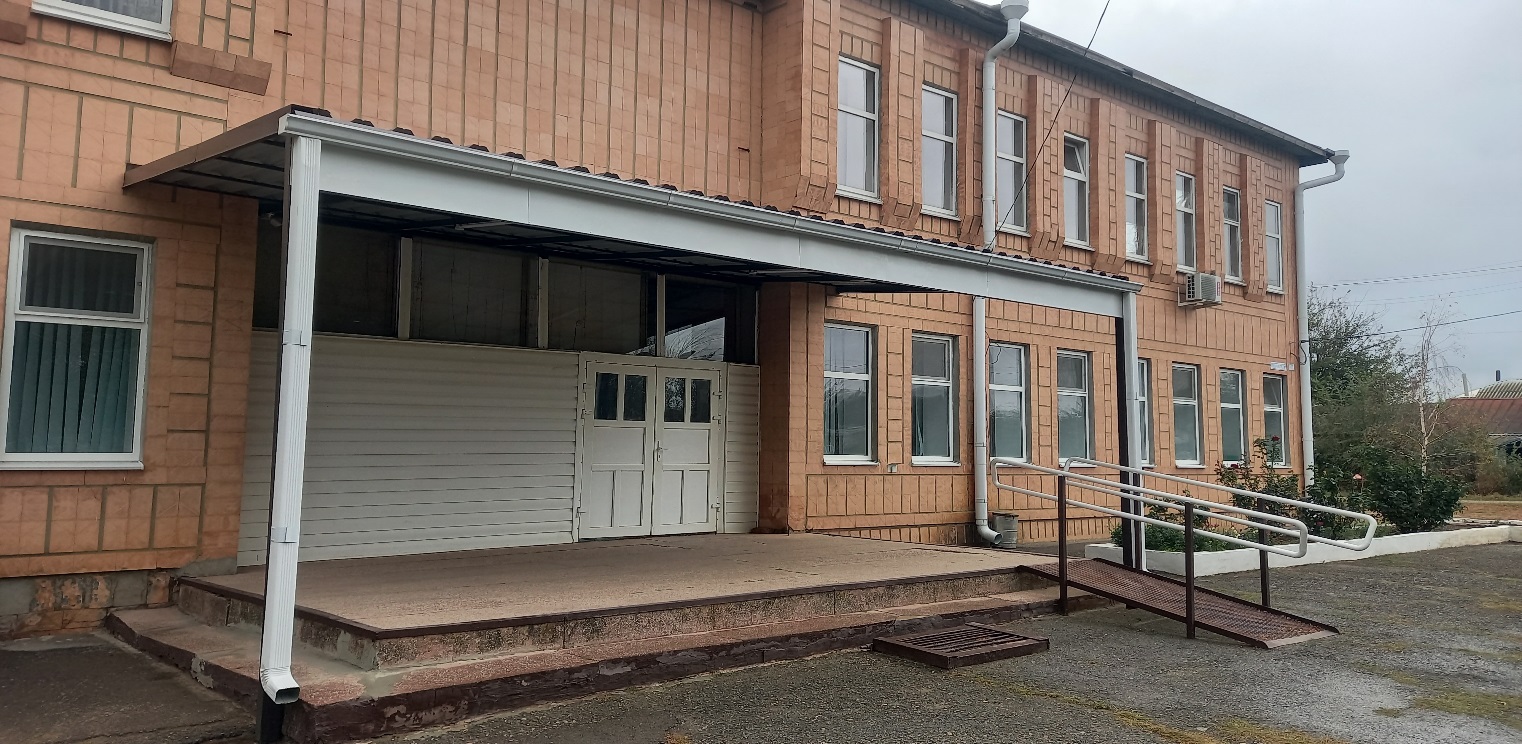 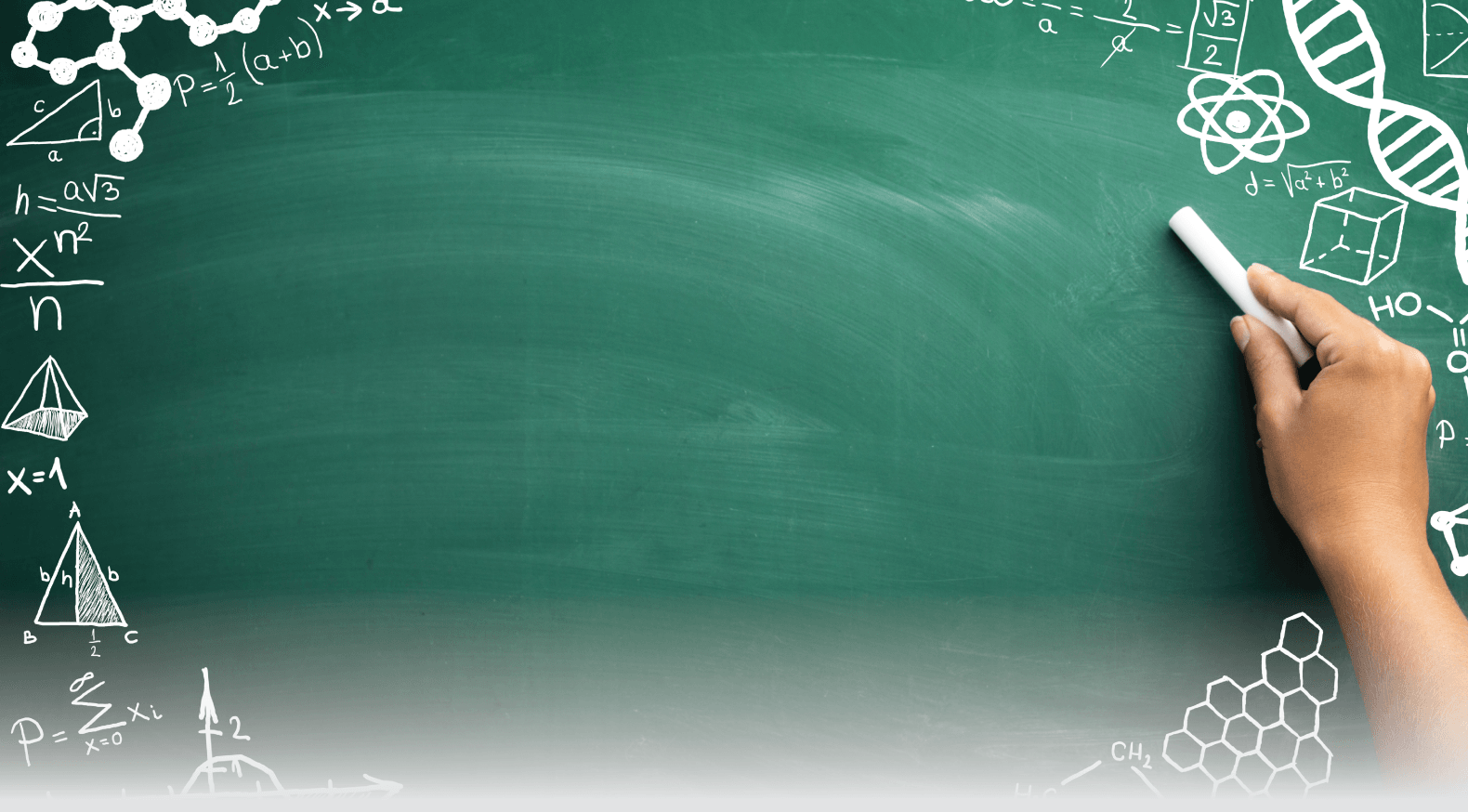 Меры социальной поддержки отдельных категорий граждан Орловского района
Расходы на предоставление мер социальной поддержки детей-сирот и детей оставшихся без попечения родителей, составили 13,9 млн.рублей
Выплачено пособий 50 детям-сиротам переданным на воспитание в семью опекунов
Выплачено пособий 20 детям-сиротам переданным на воспитание в приемные семьи
Обеспечено бесплатным проездом на транспорте (кроме такси) 48сирот
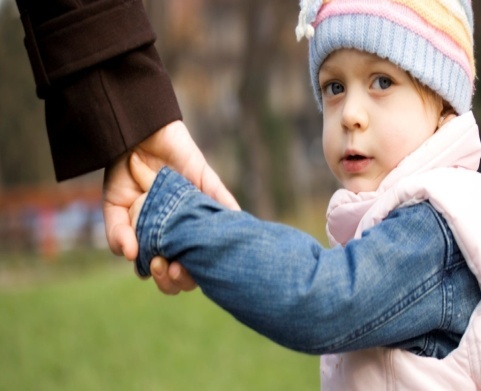 Расходы на предоставление мер социальной поддержки родителей детей, посещающие дошкольные образовательные организации 
 составили 6,5млн.рублей
Выплачено 1089  компенсаций родительской платы за присмотр и уход за детьми в образовательной организации, реализующей образовательную программу дошкольного образования
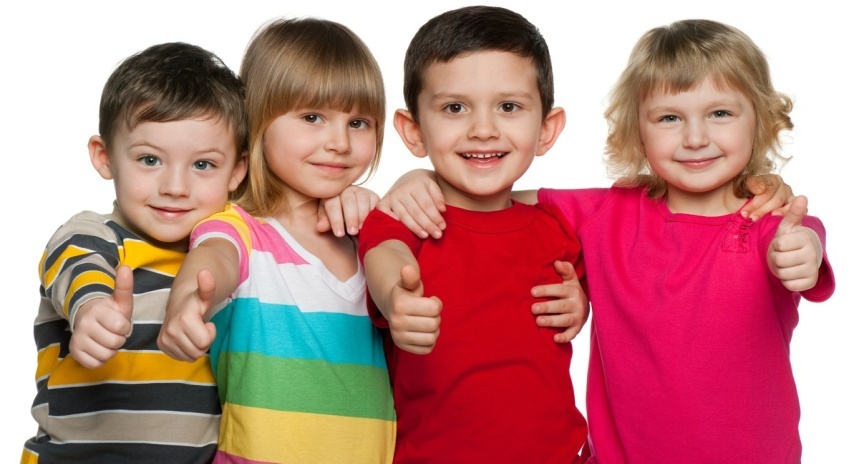 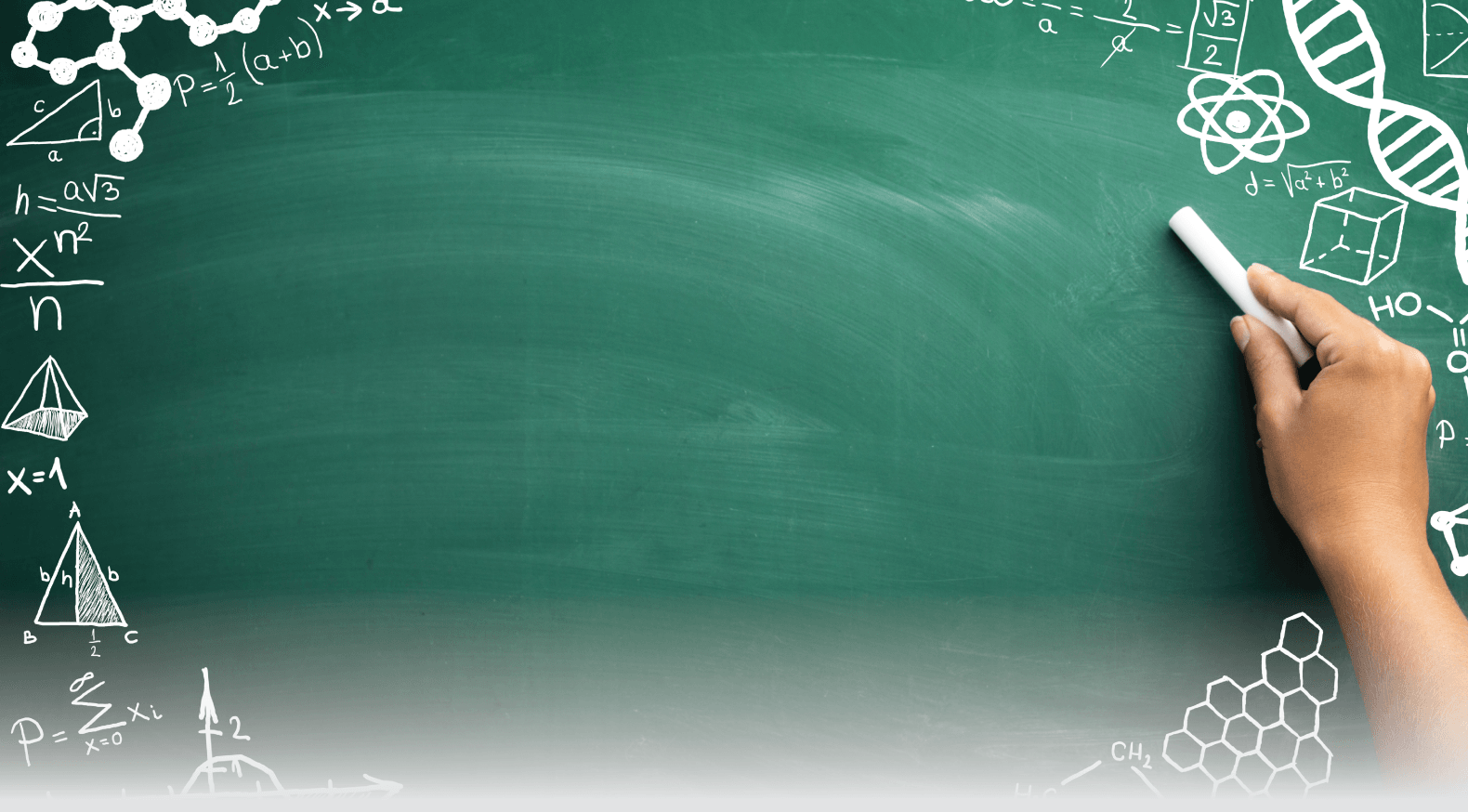 Реализация Указов Президента Российской       Федерации в 2024 году
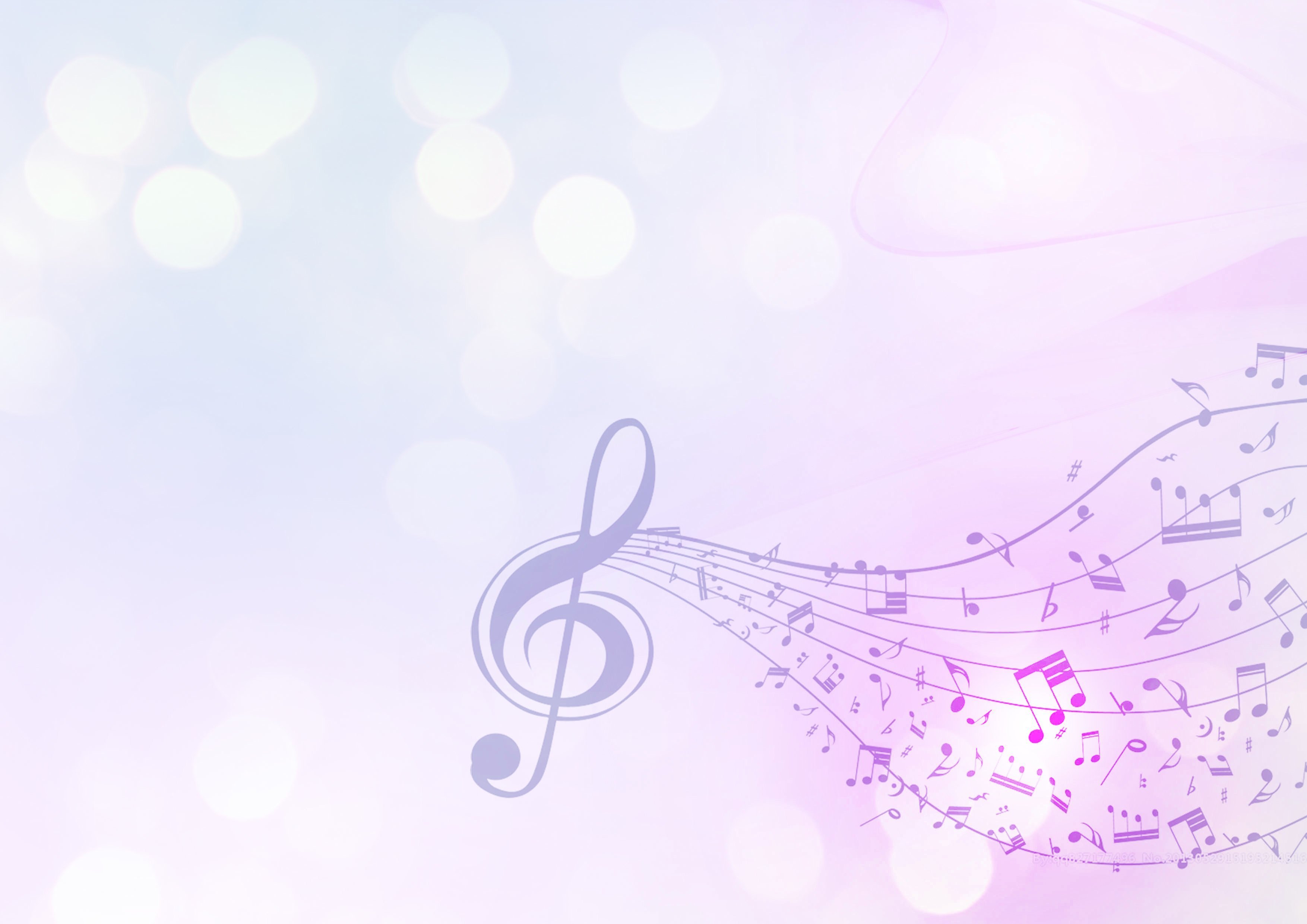 Расходы бюджета Орловского района в 2024 году по Управлению культуры и спорта91 525,4 тыс.рублей
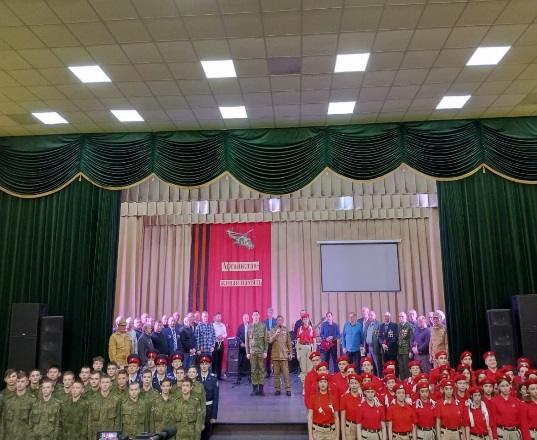 Федеральный
бюджет 
199,5
тыс.рублей
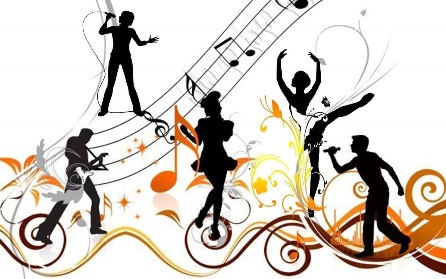 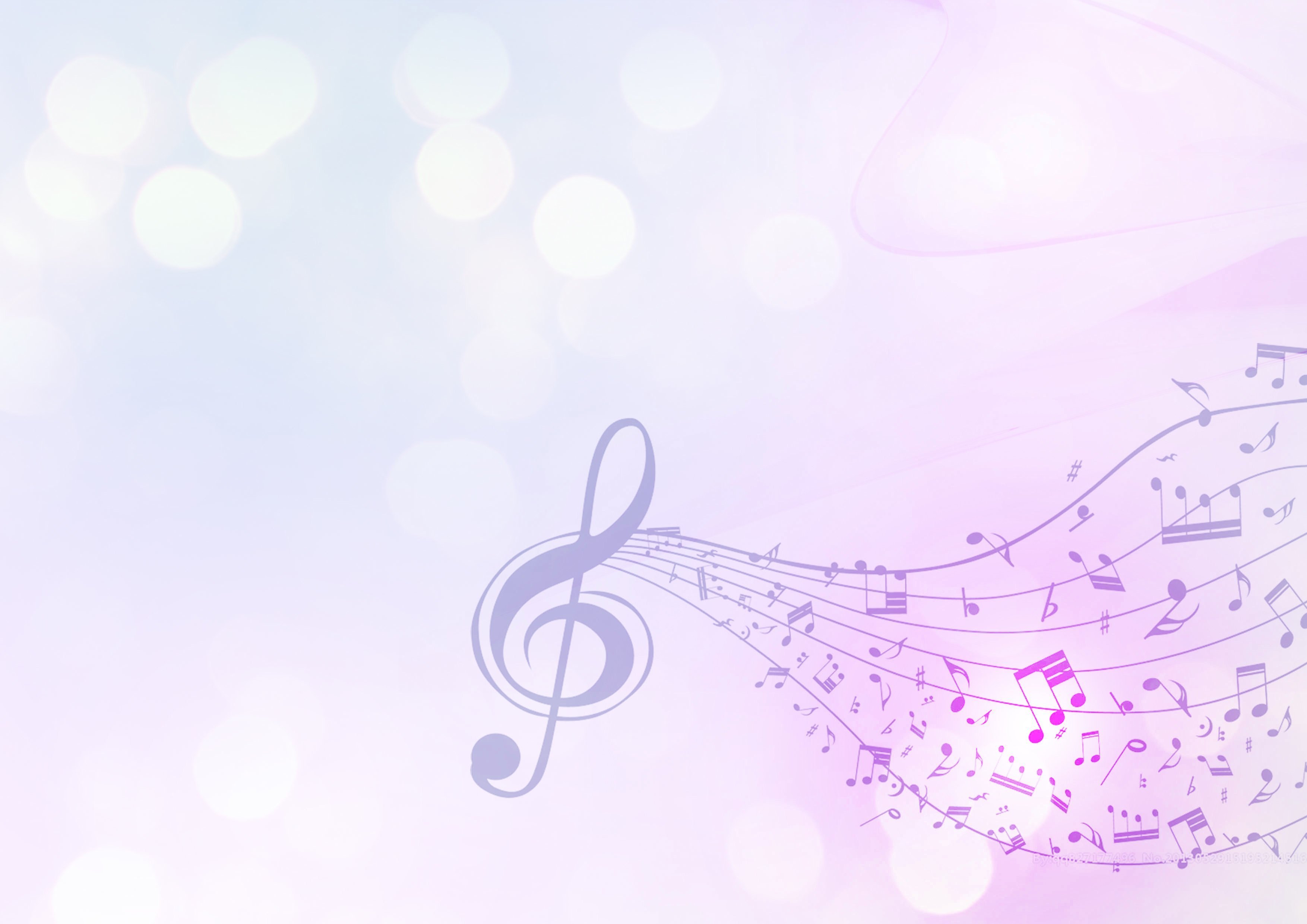 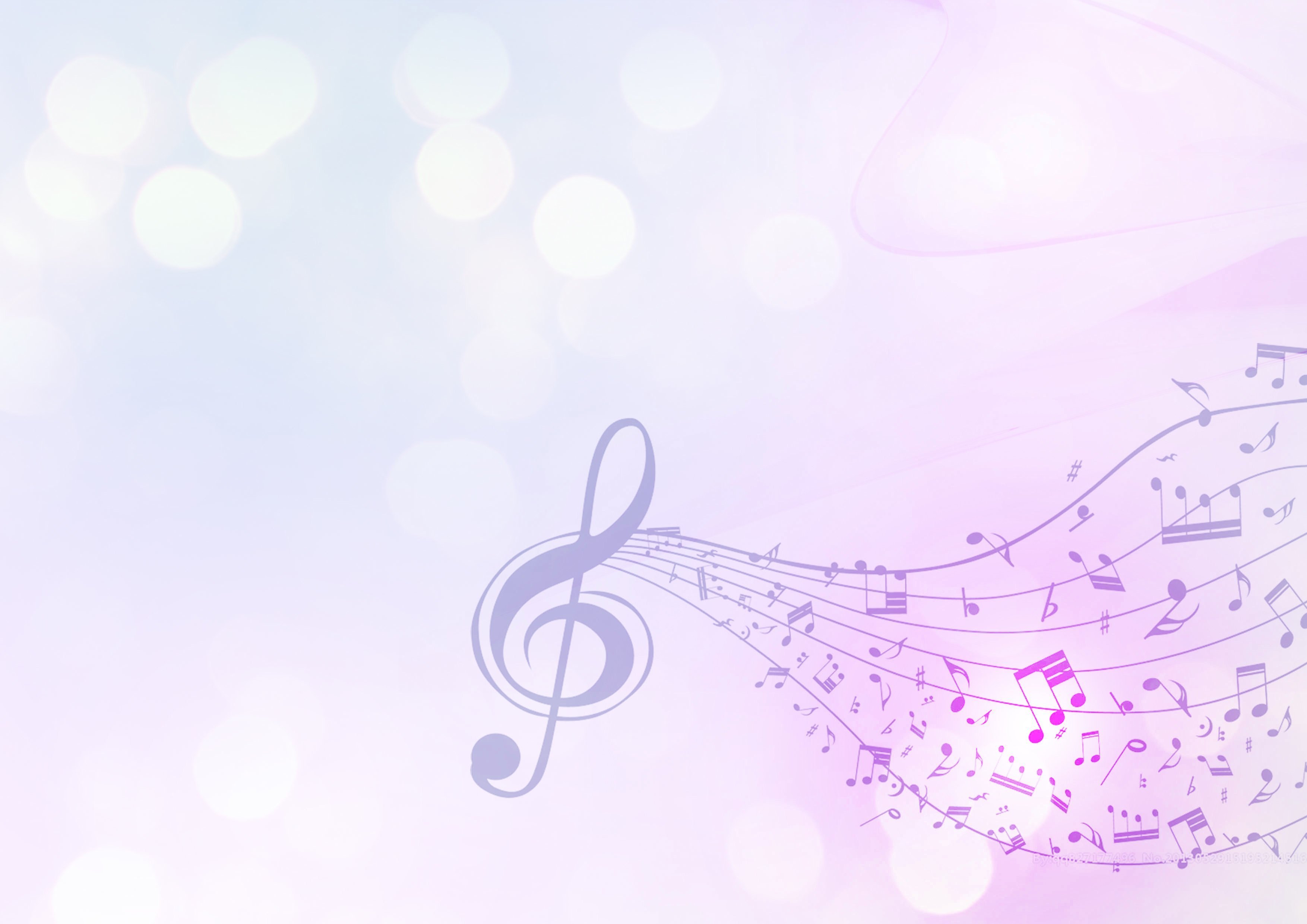 Дополнительное образование детей-22 864,5 тыс.рублей
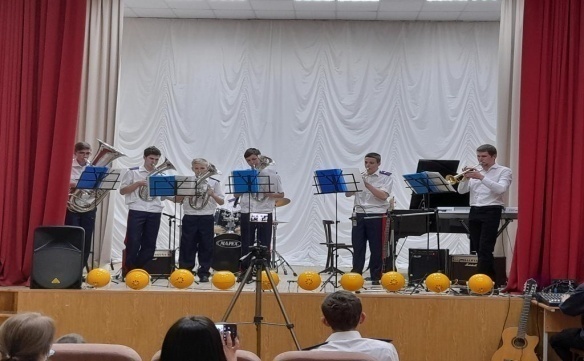 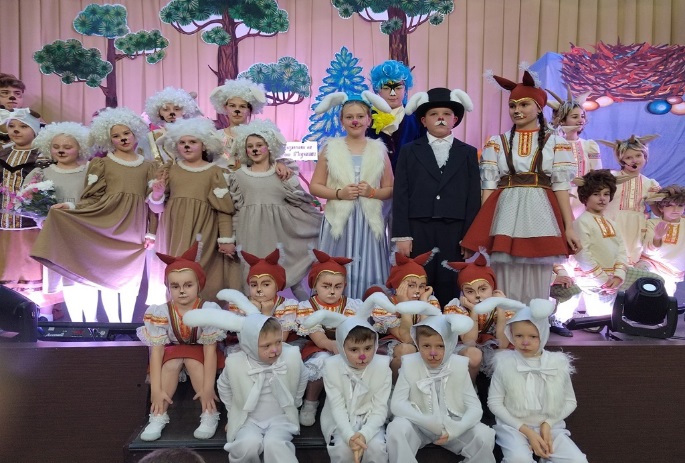 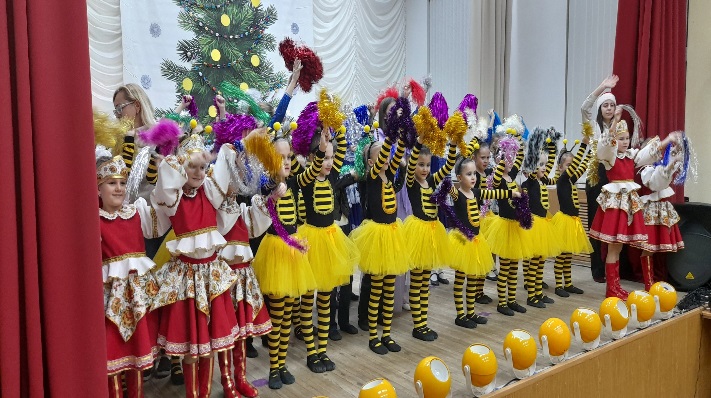 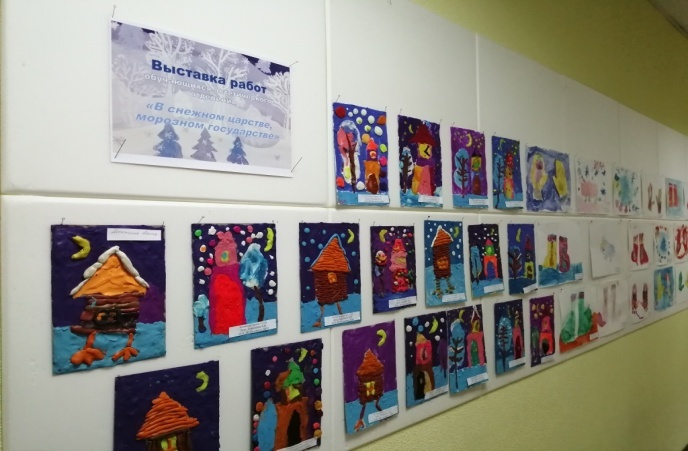 Детская школа искусств
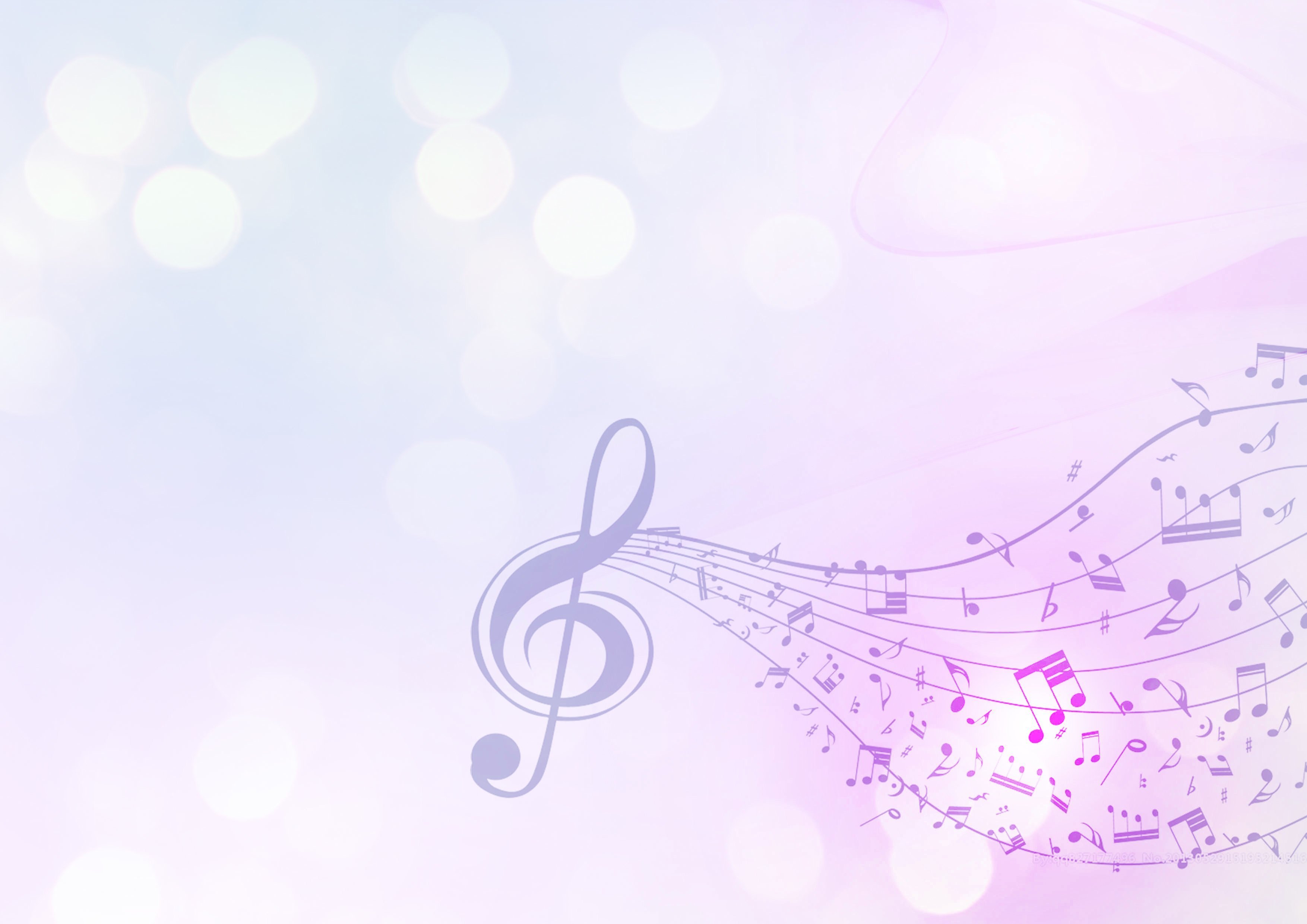 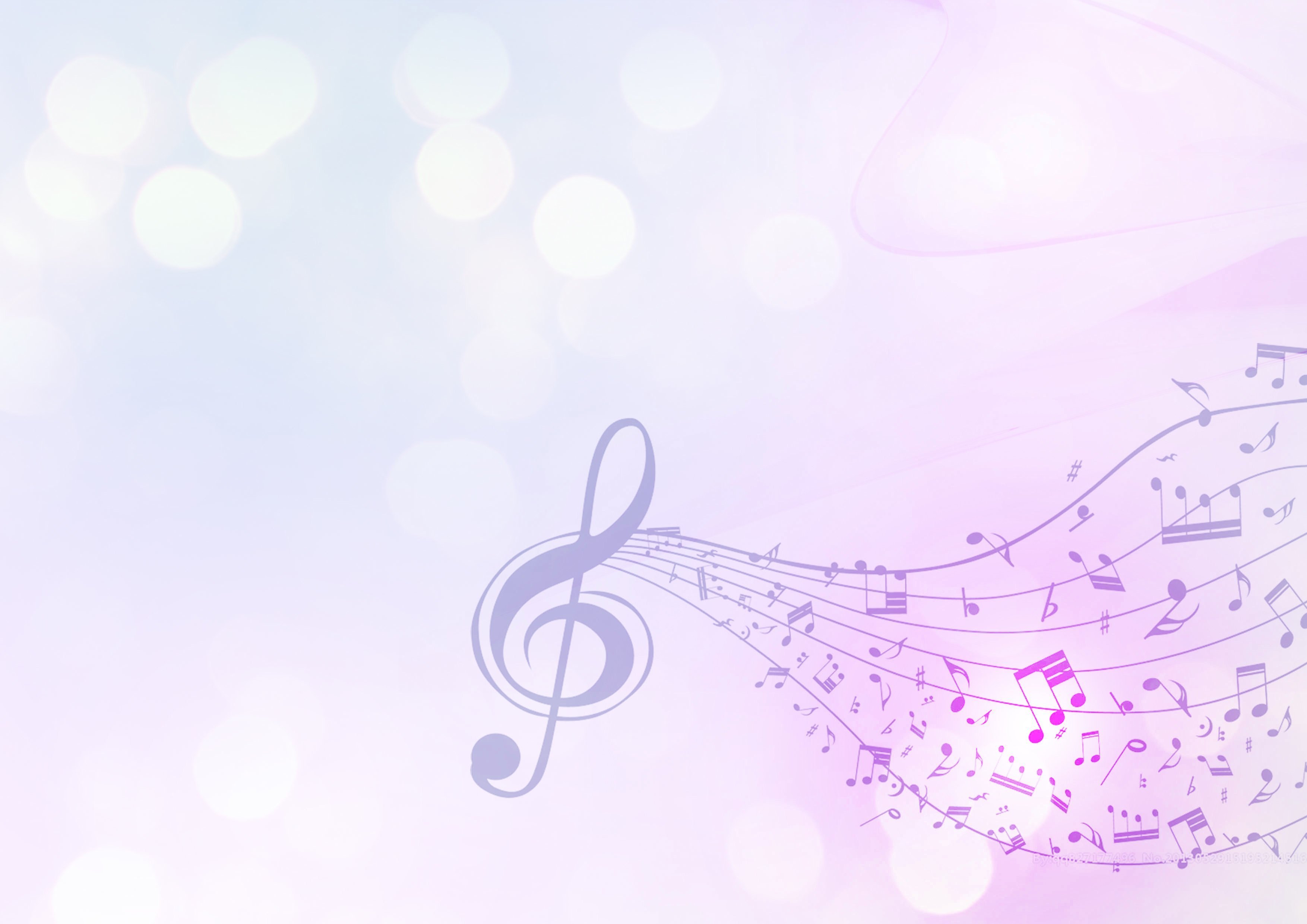 Приобретение музыкальных инструментов1 072,8 тыс.рублей
.
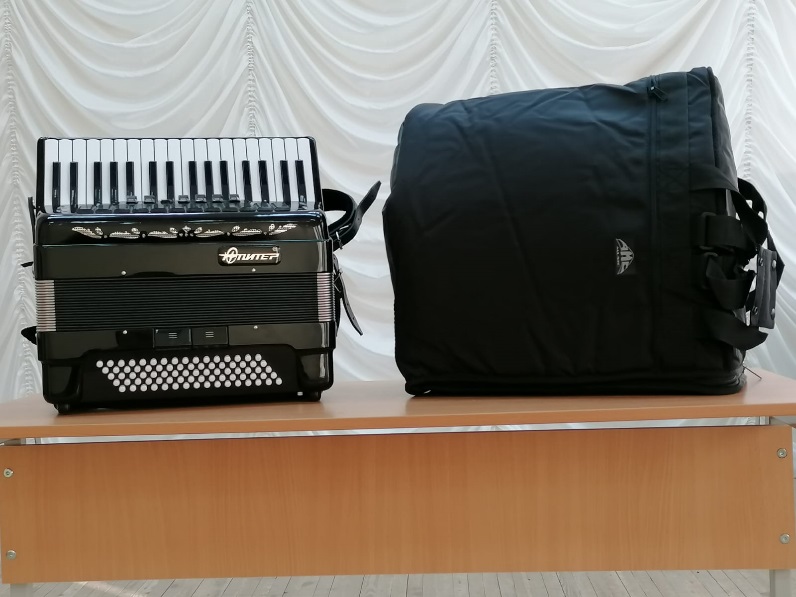 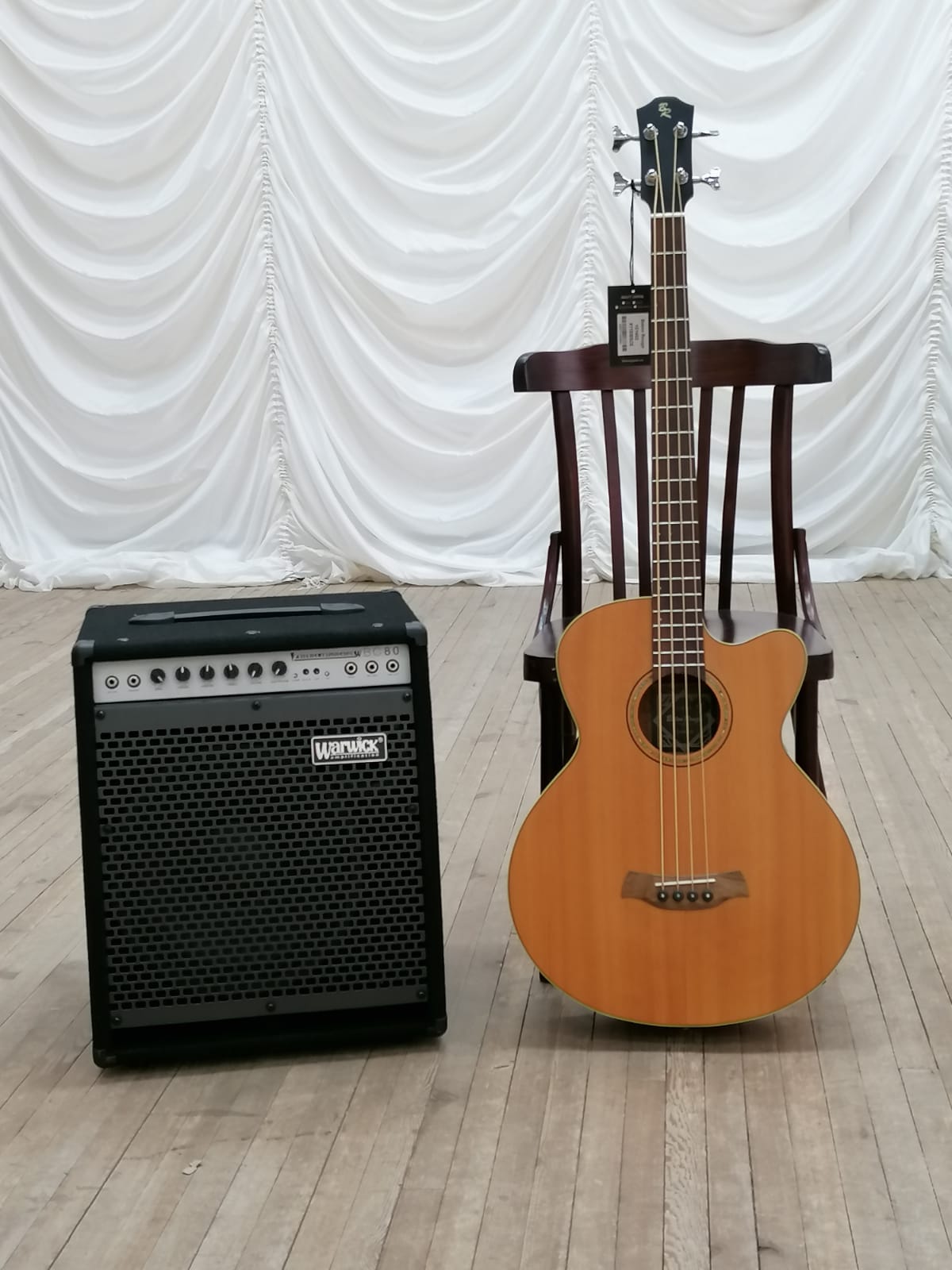 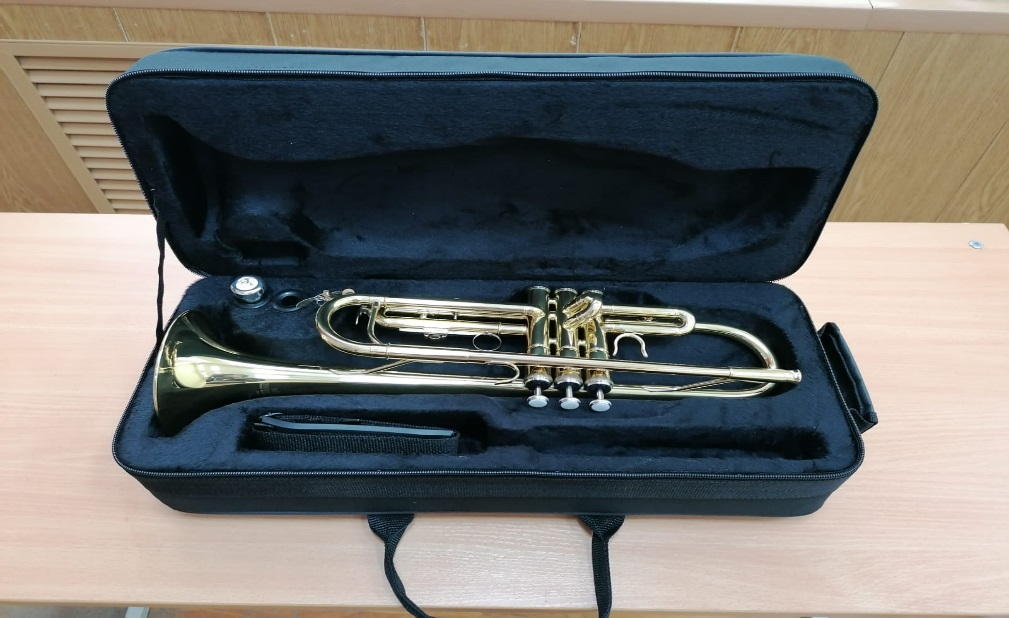 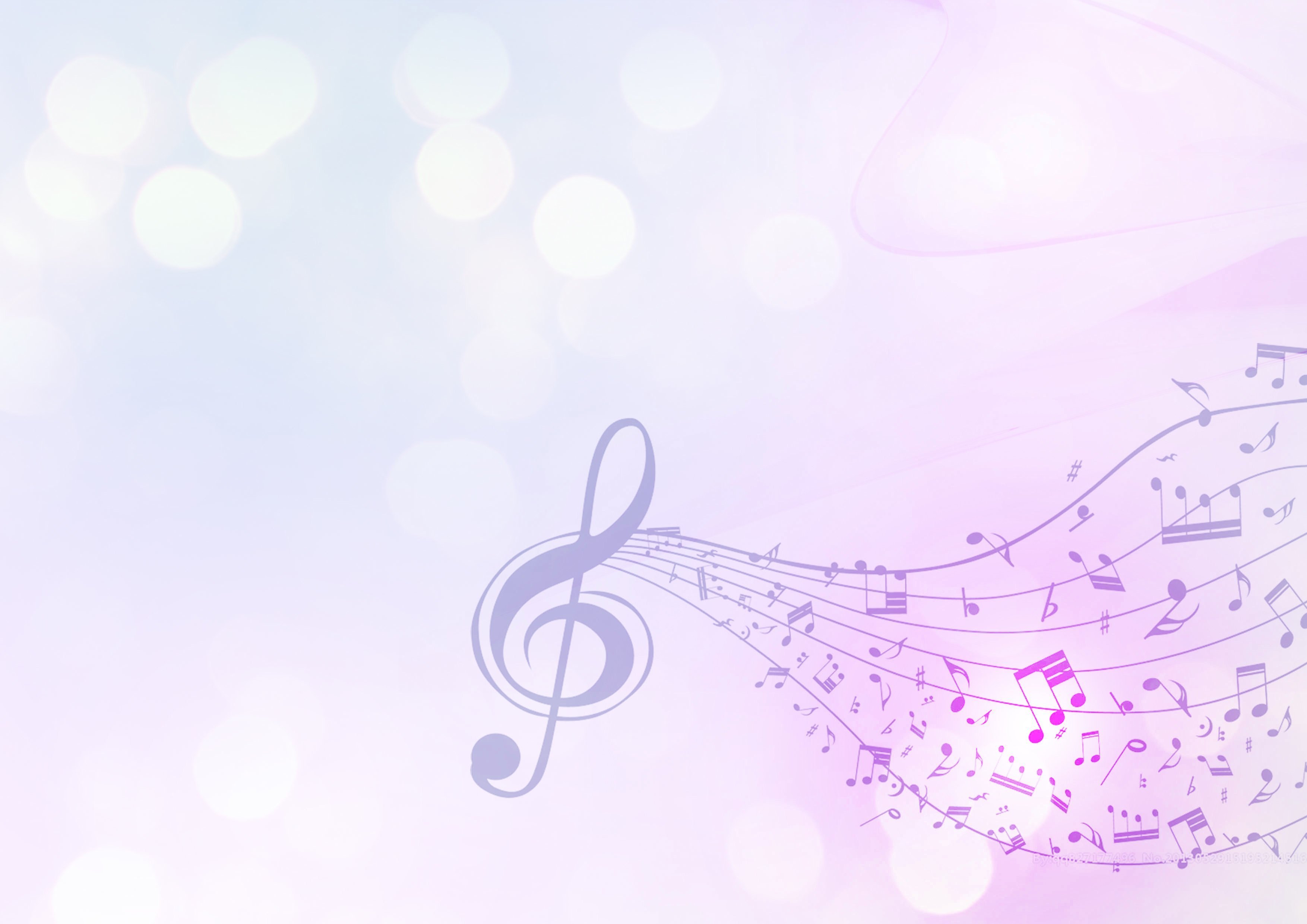 На развитие отрасли «Культура»-66,8 млн.рублей
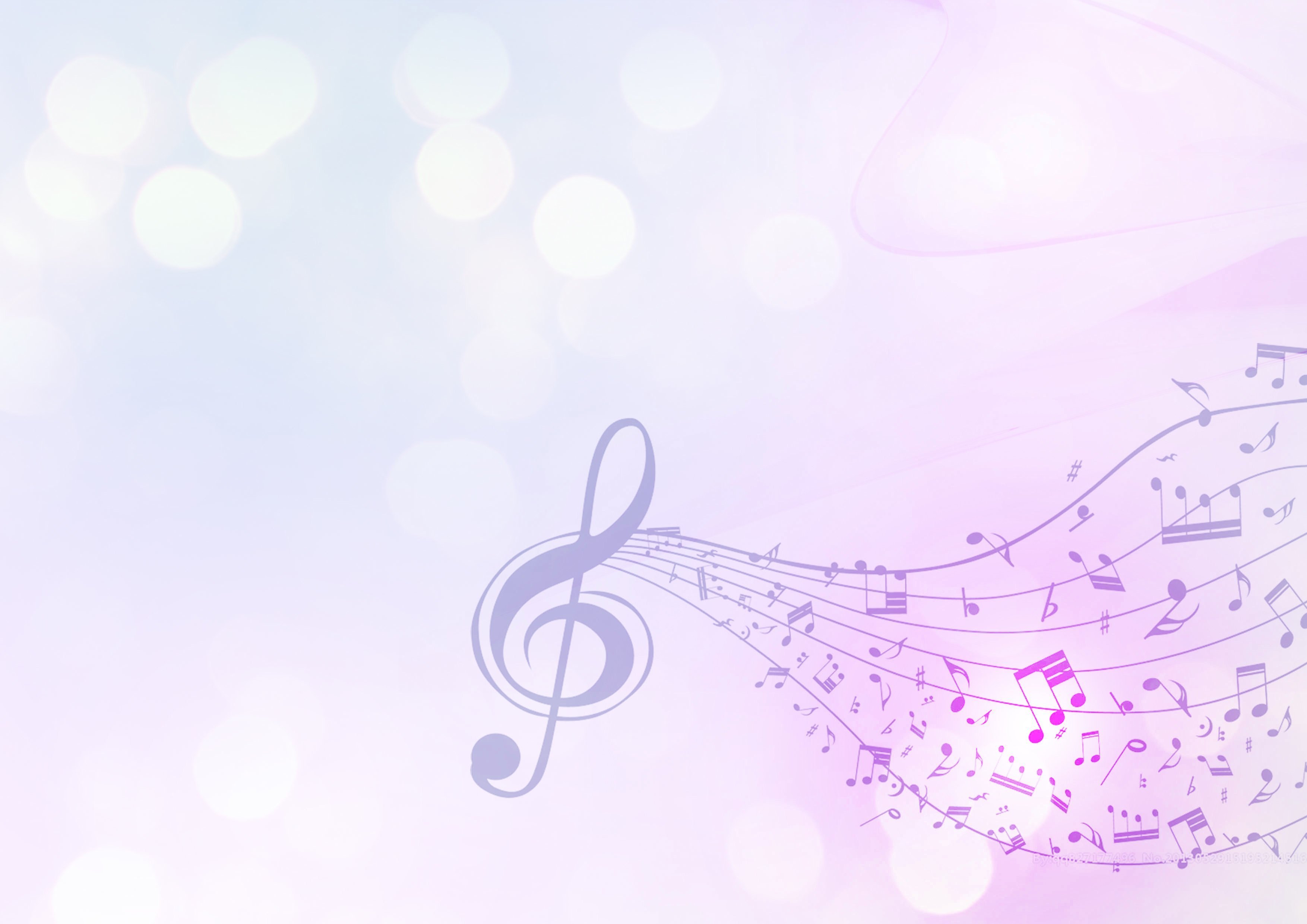 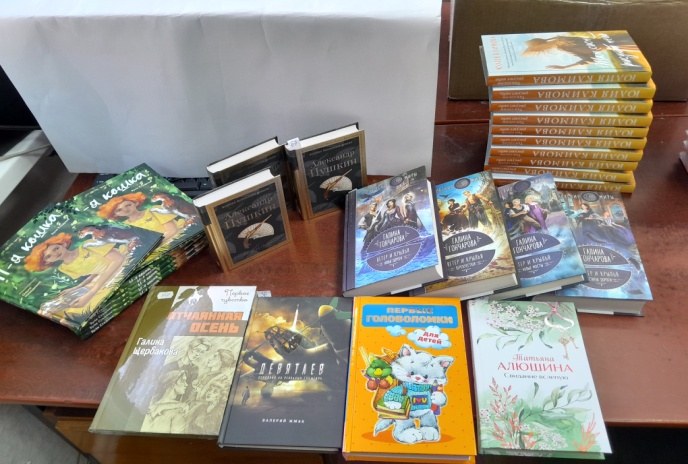 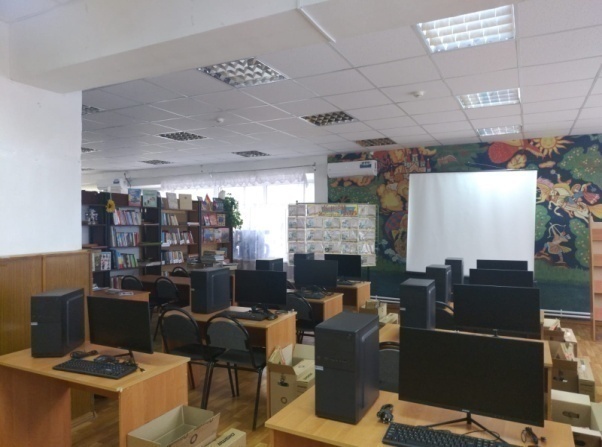 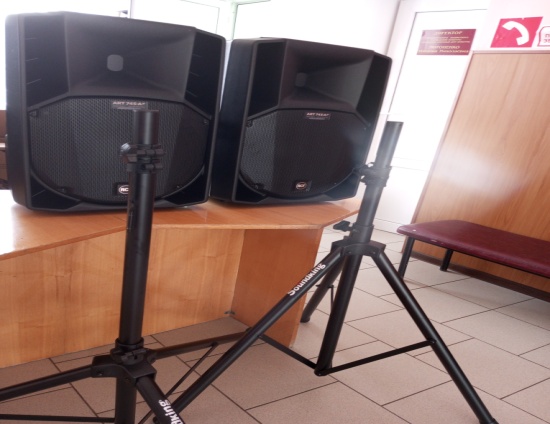 На комплектование книжных фондов муниципальных библиотек(из всех источников)
Приобретены
основных средств АРМ
Орловская МЦБ
Приобретение оборудования
Орловский РДК
1208,1
тыс.рублей
320,5
тыс.рублей
745,3
тыс.рублей
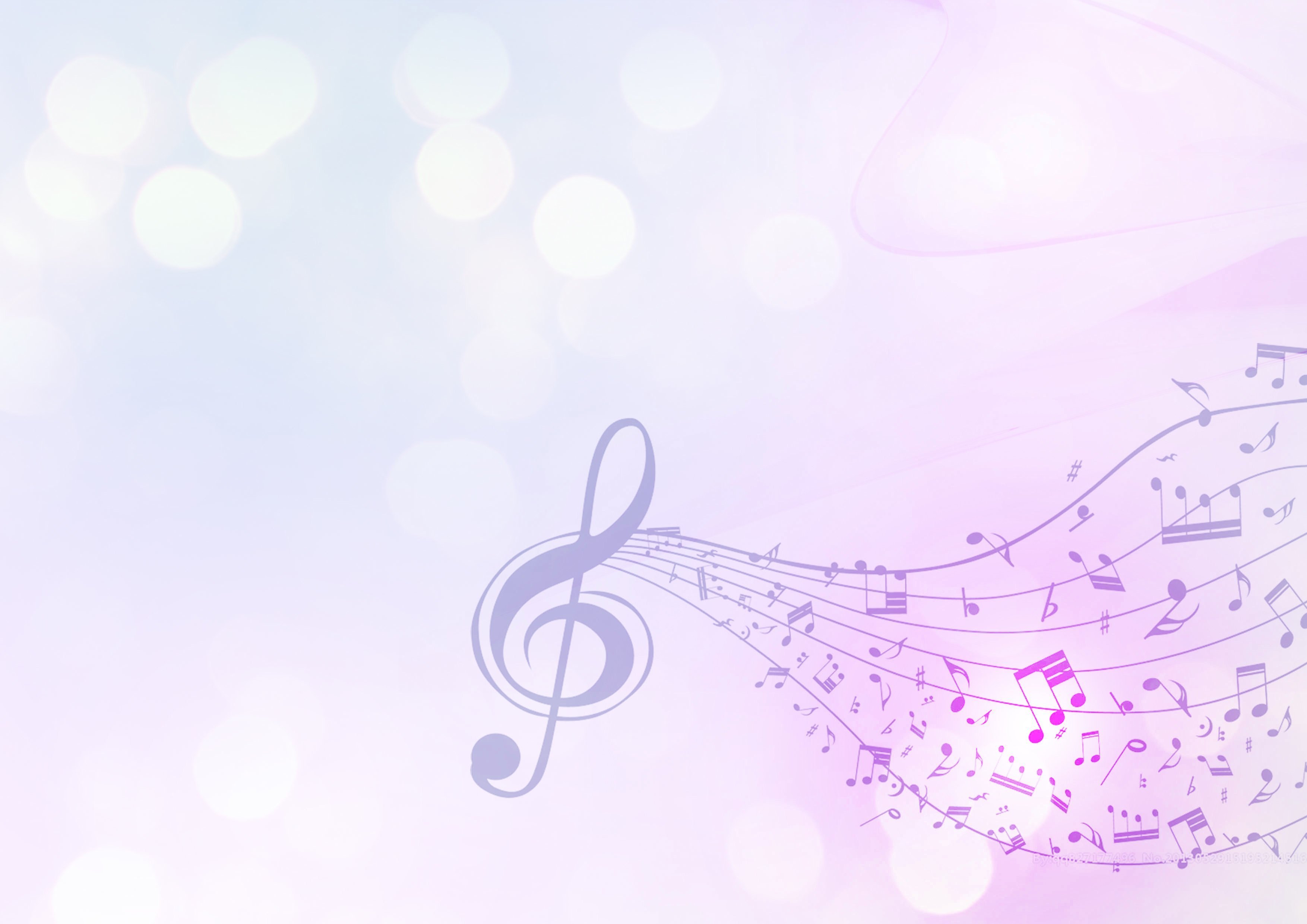 Создание модельной муниципальной библиотеки п.Красноармейский-5000.0 тыс.рублей
.
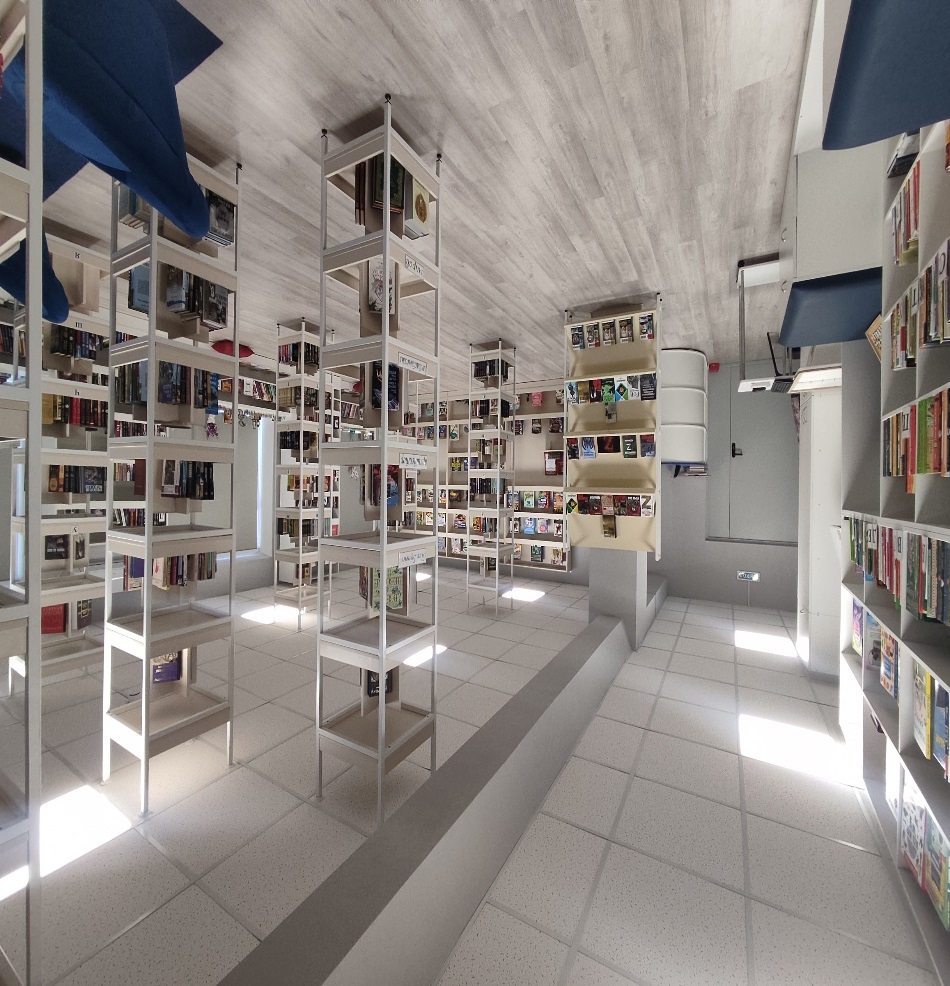 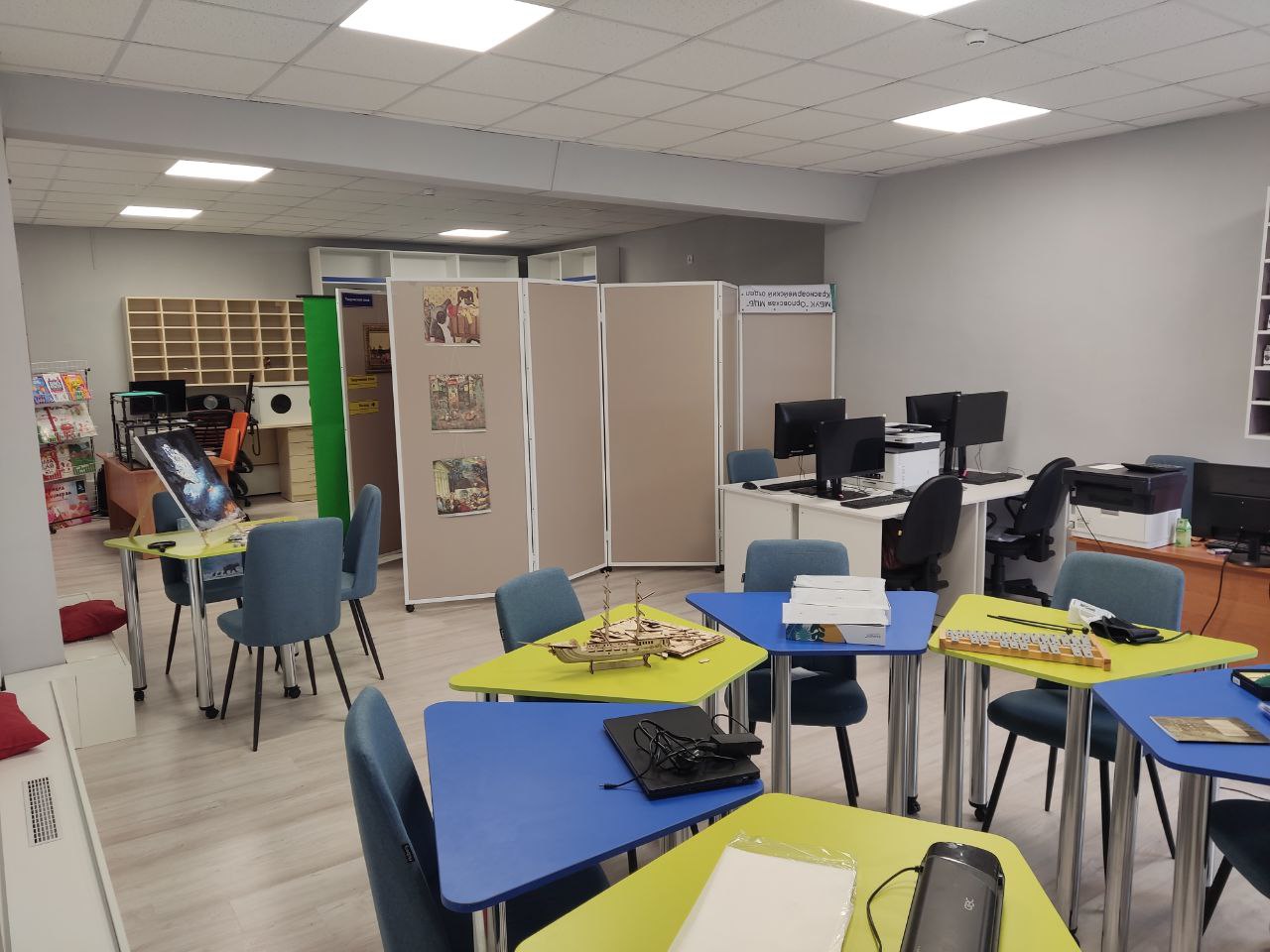 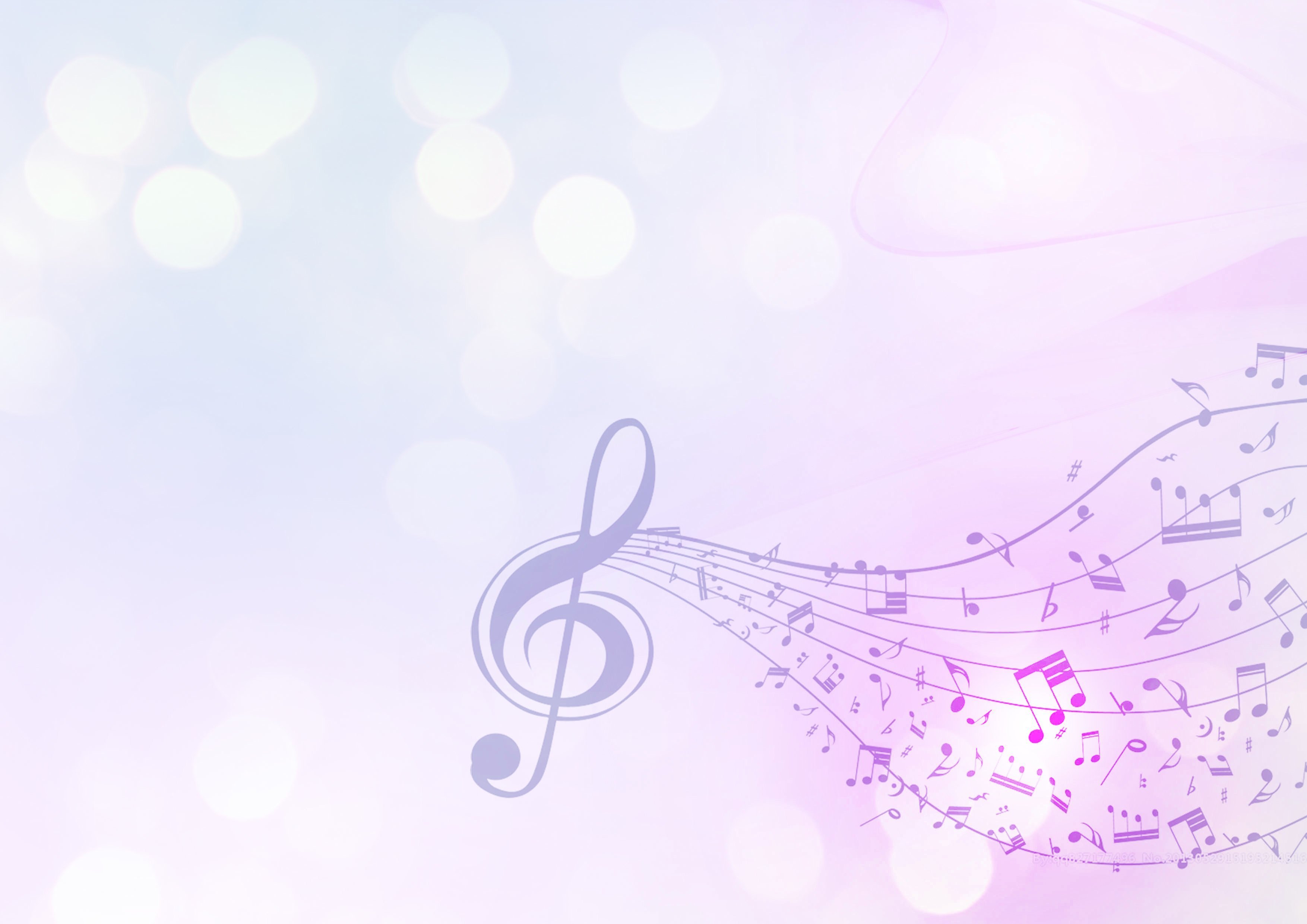 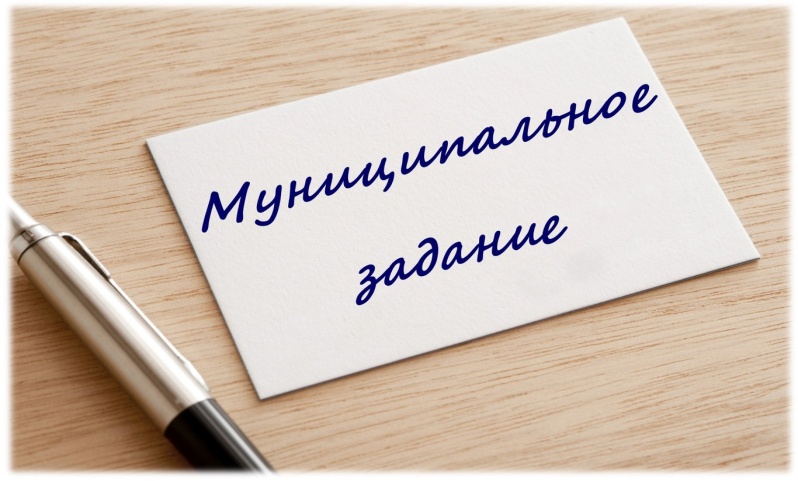 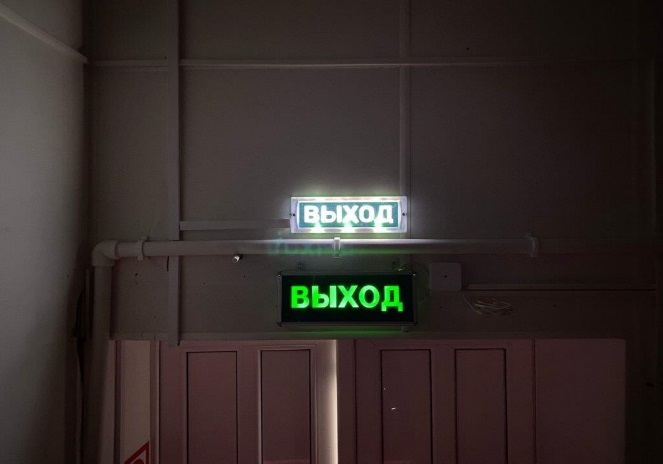 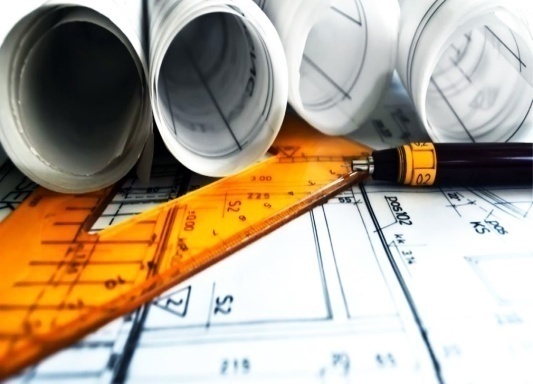 Финансовое обеспечение муниципального задания
Монтаж системы пожарной сигнализации ДК «Родина»
Изготовление проектно-сметной документации
30 466,1
тыс.рублей
286,6
тыс.рублей
69,0
тыс.рублей
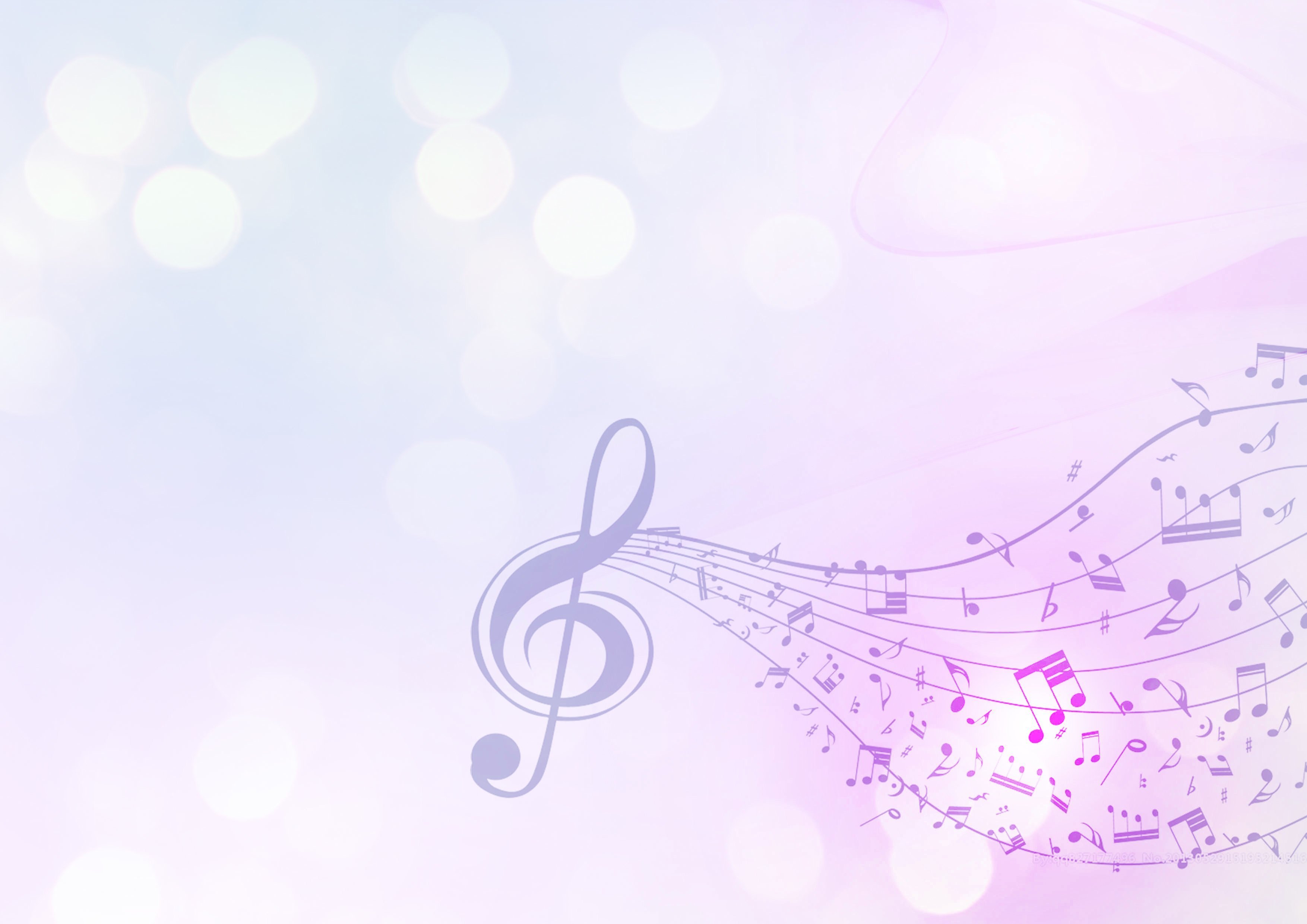 Выборочный капитальный ремонт МБУК «Орловская МЦБ»
Замена 2-х газовых котлов
Замена дверей
396,0
тыс.рублей
139,5
тыс.рублей
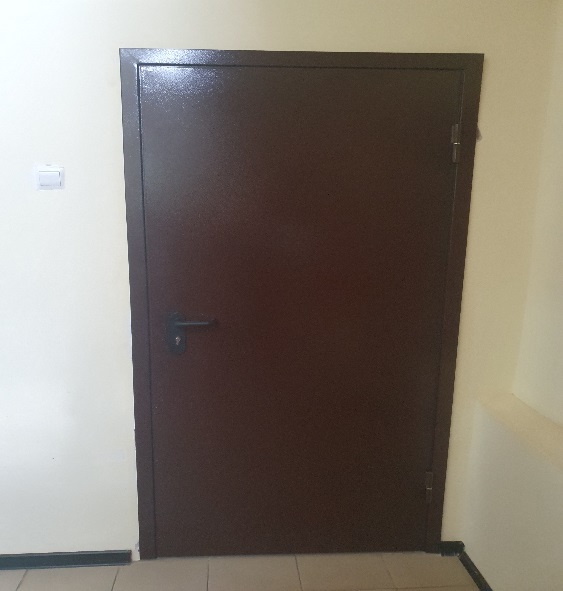 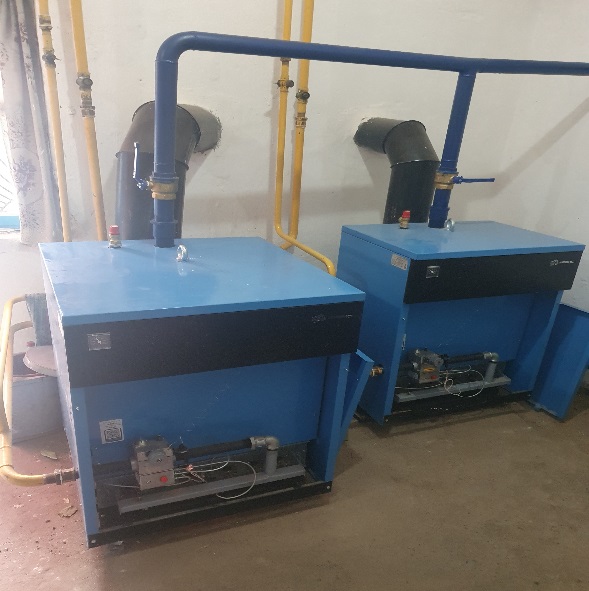 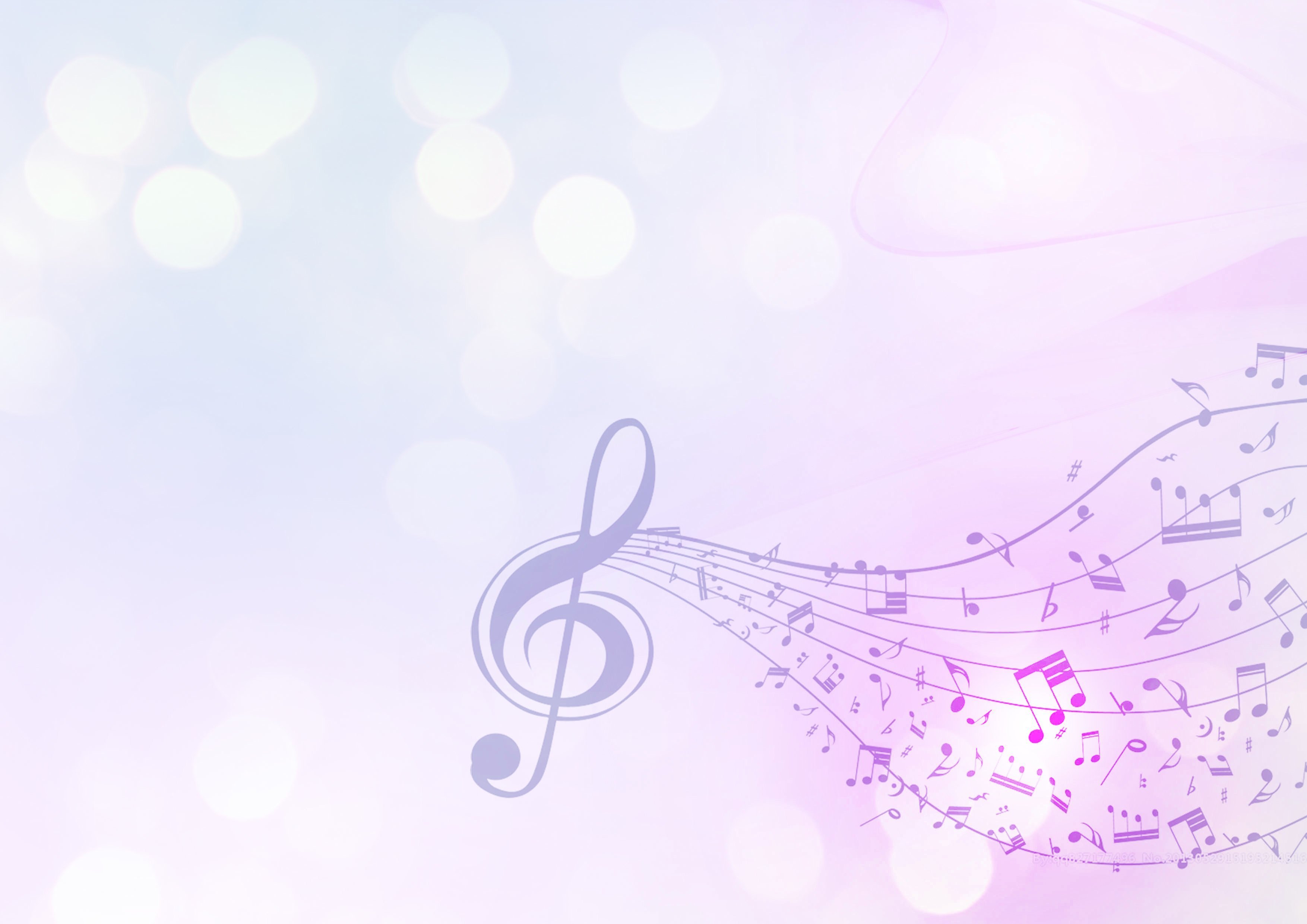 Реализация Указов Президента Российской Федерации в 2024 году
116,9%
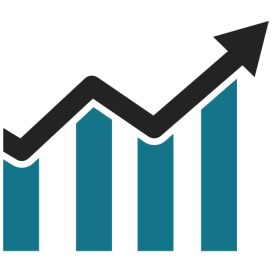 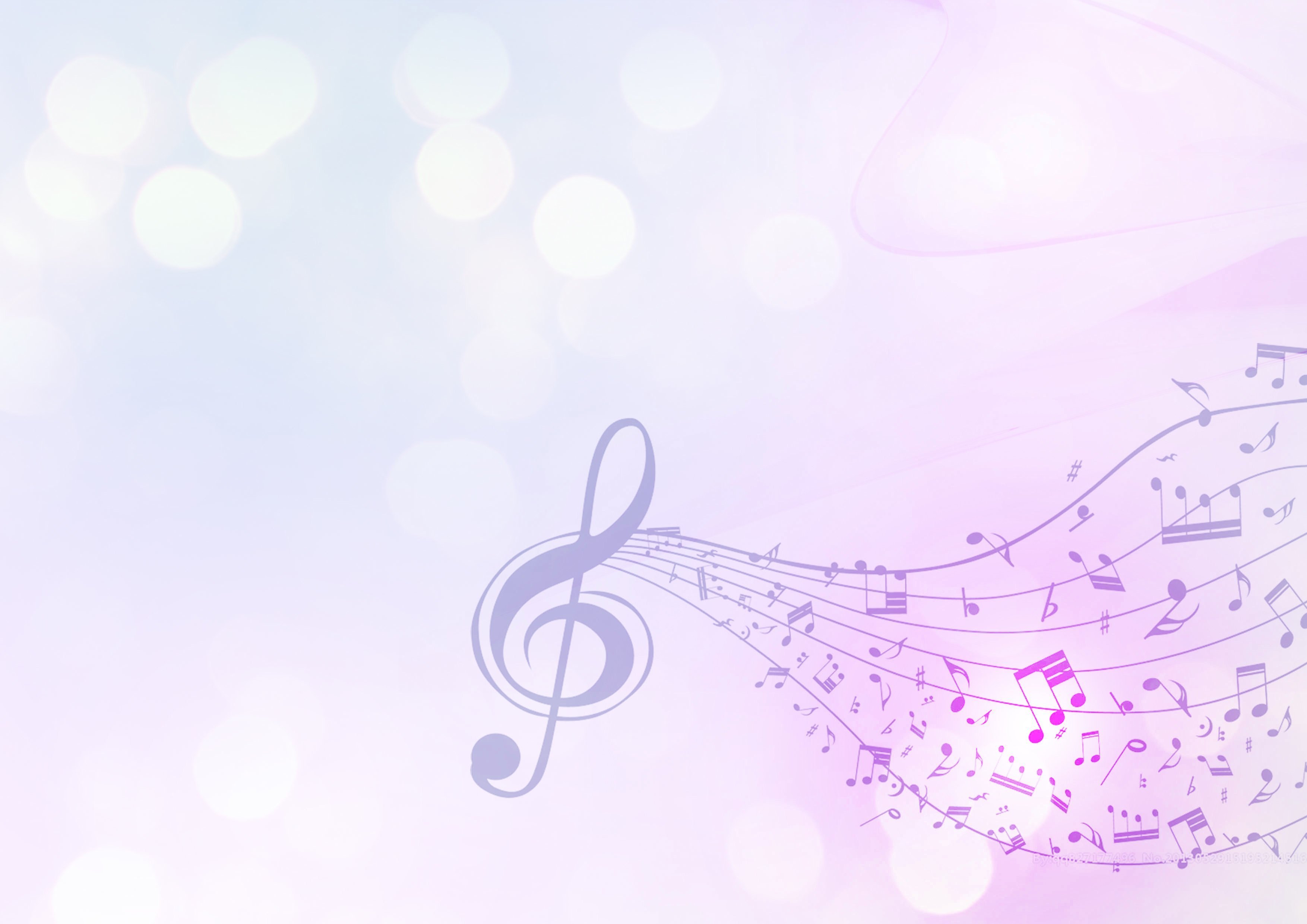 Расходы на мероприятия в сфере культуры-2 302,3 тыс.рублей
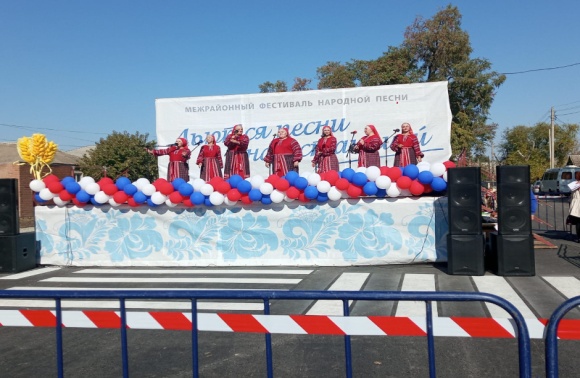 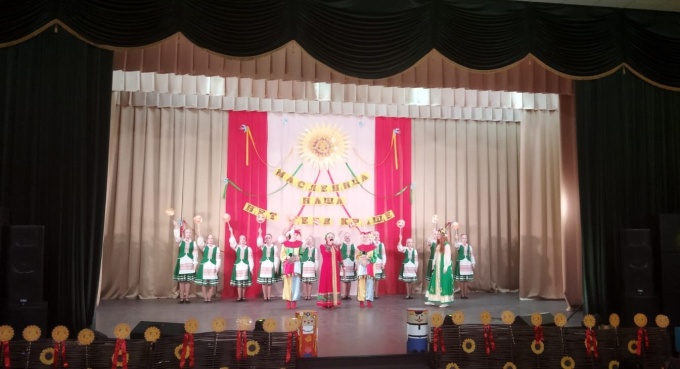 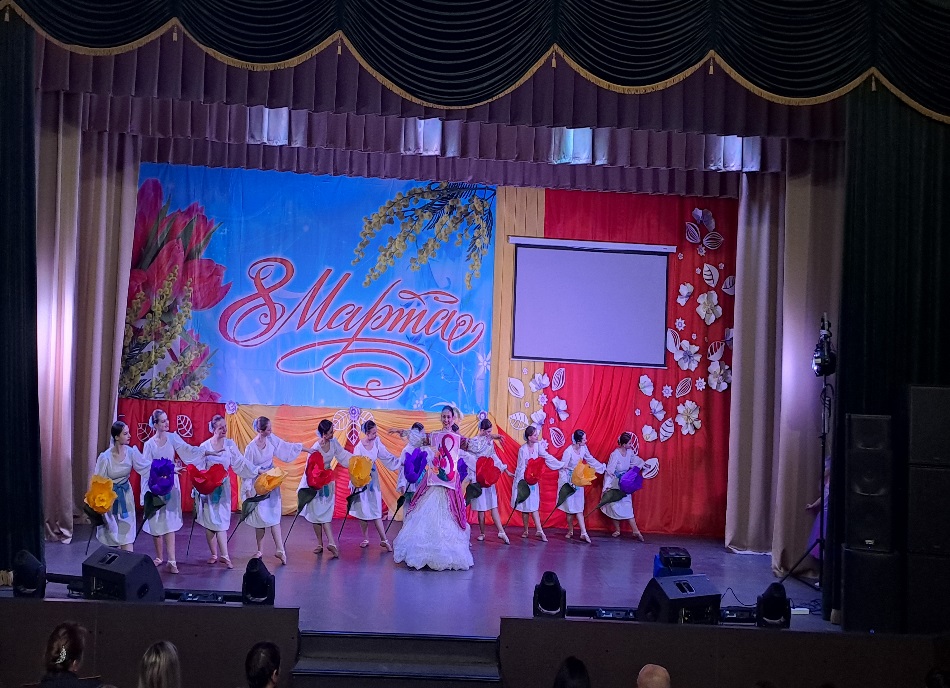 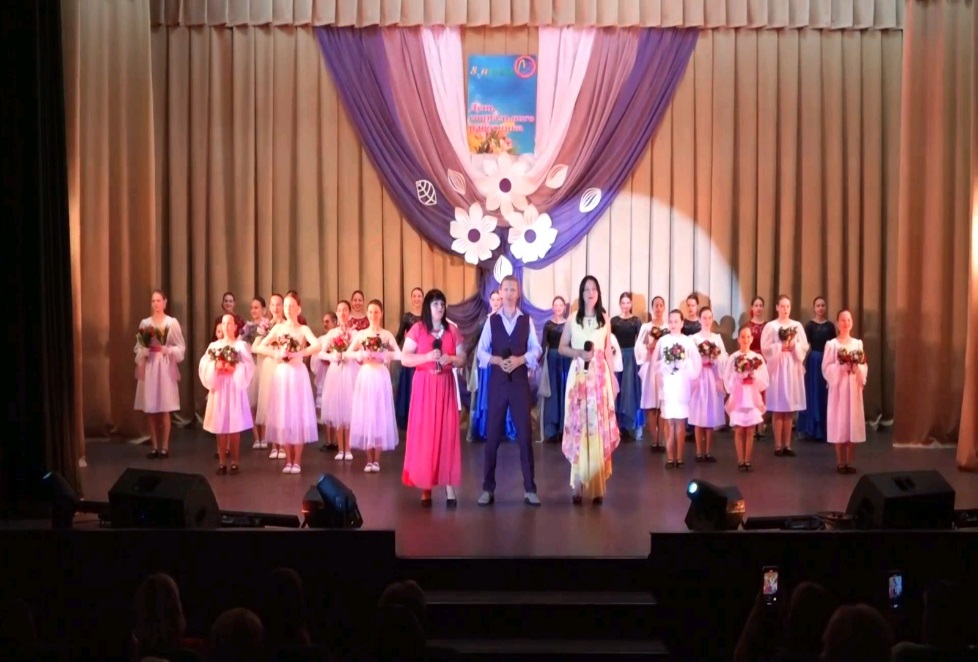 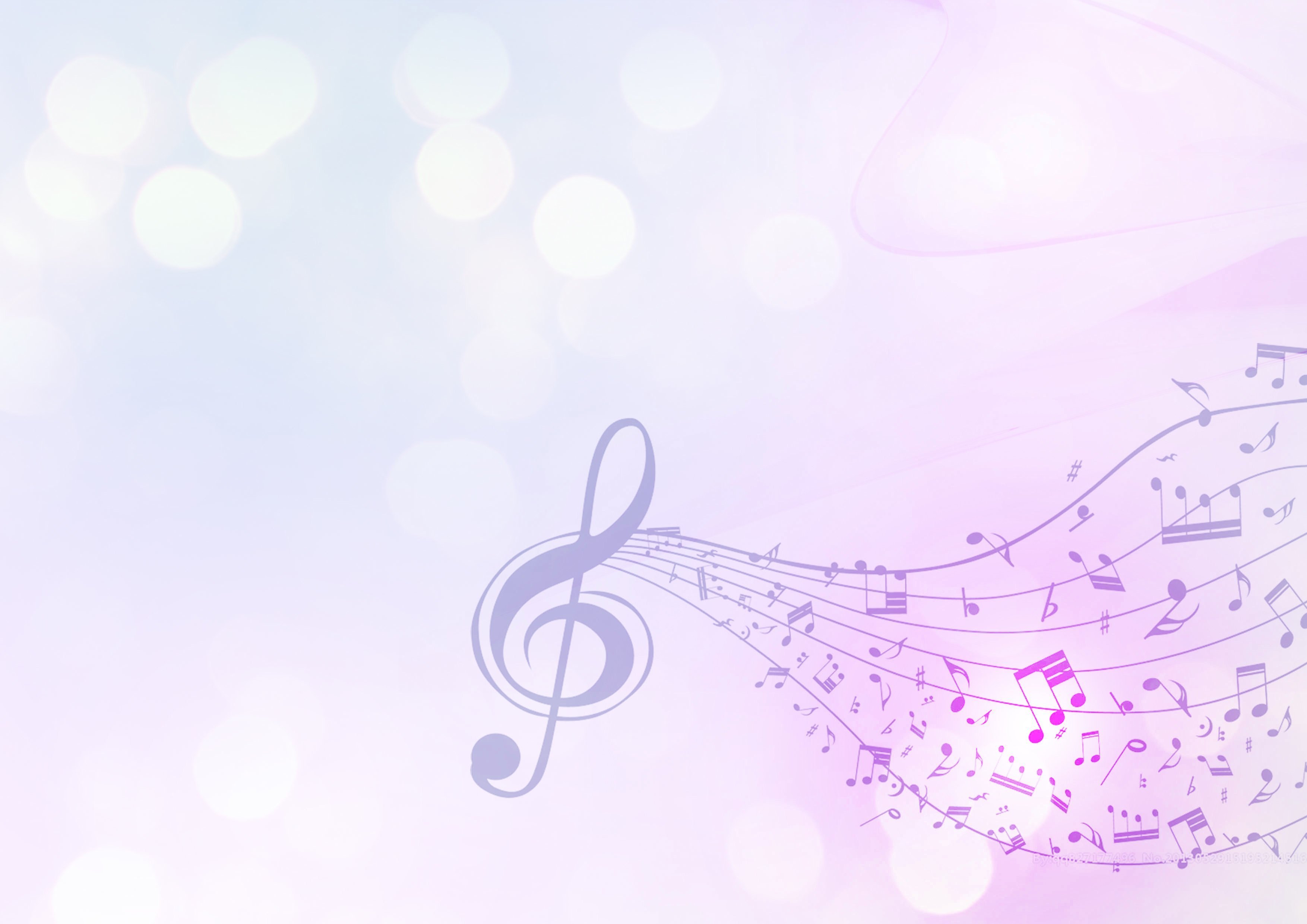 Клубные формирования
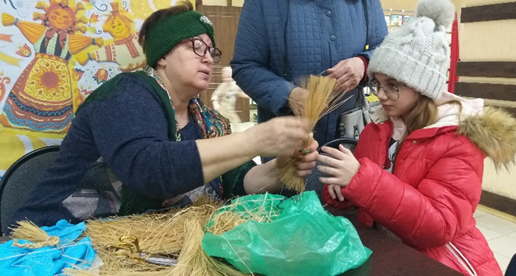 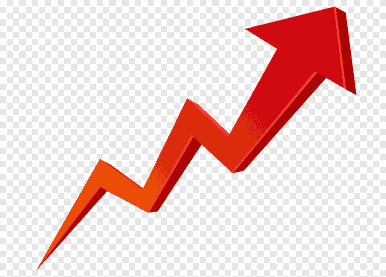 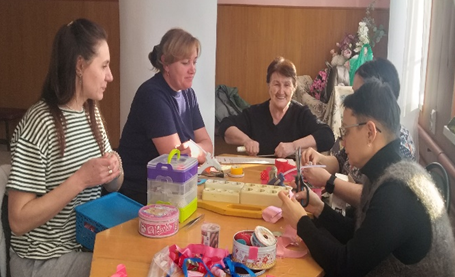 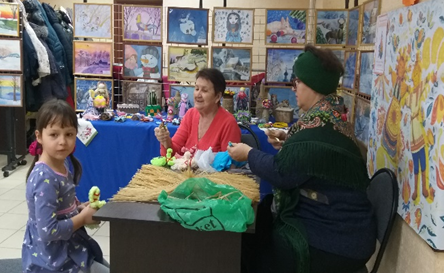 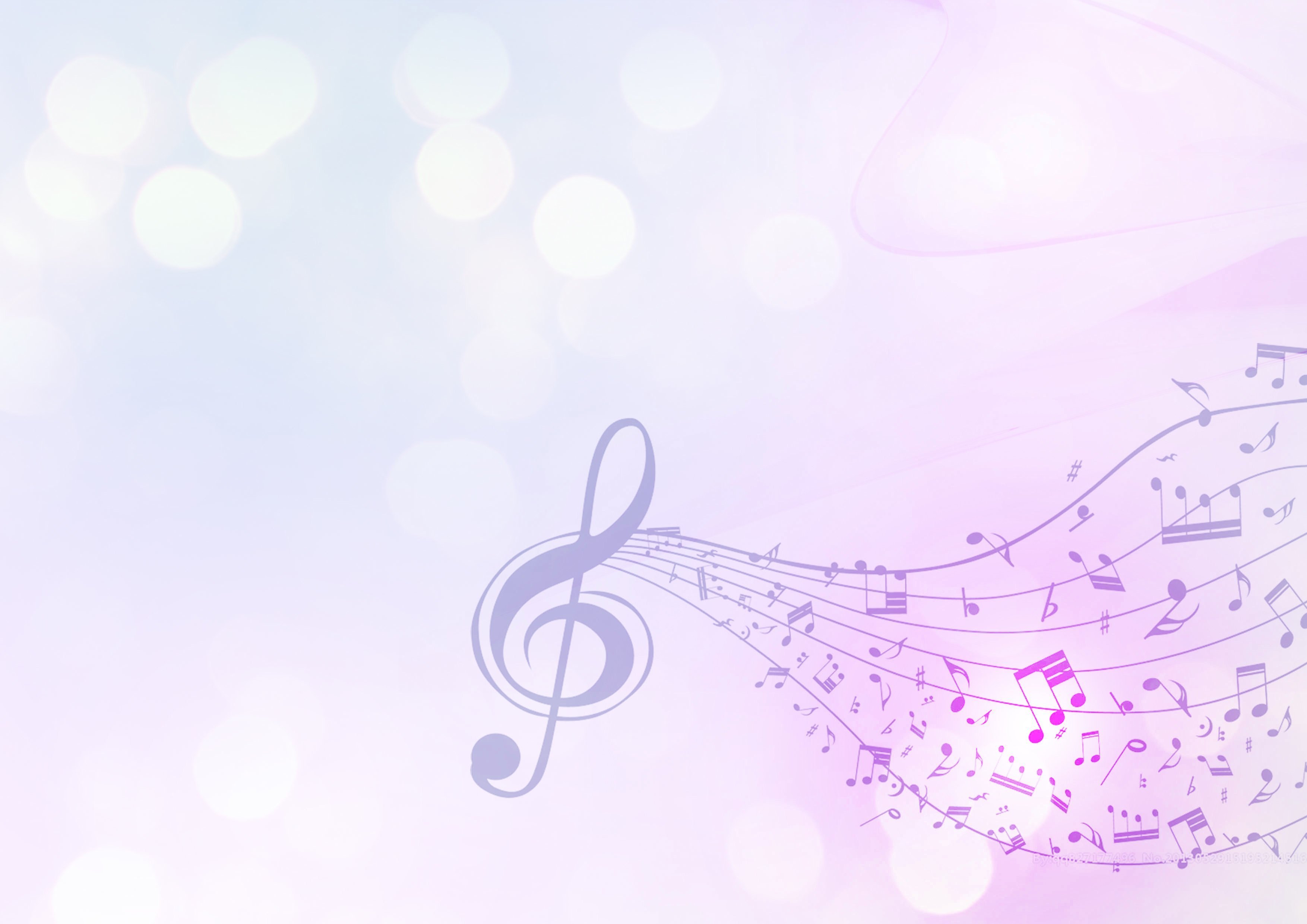 Физическая культура и спорт - 1786,0 тыс.рублей
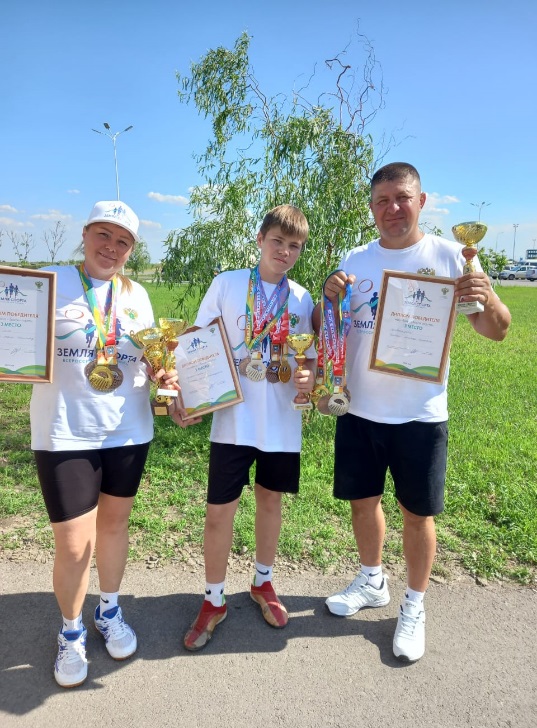 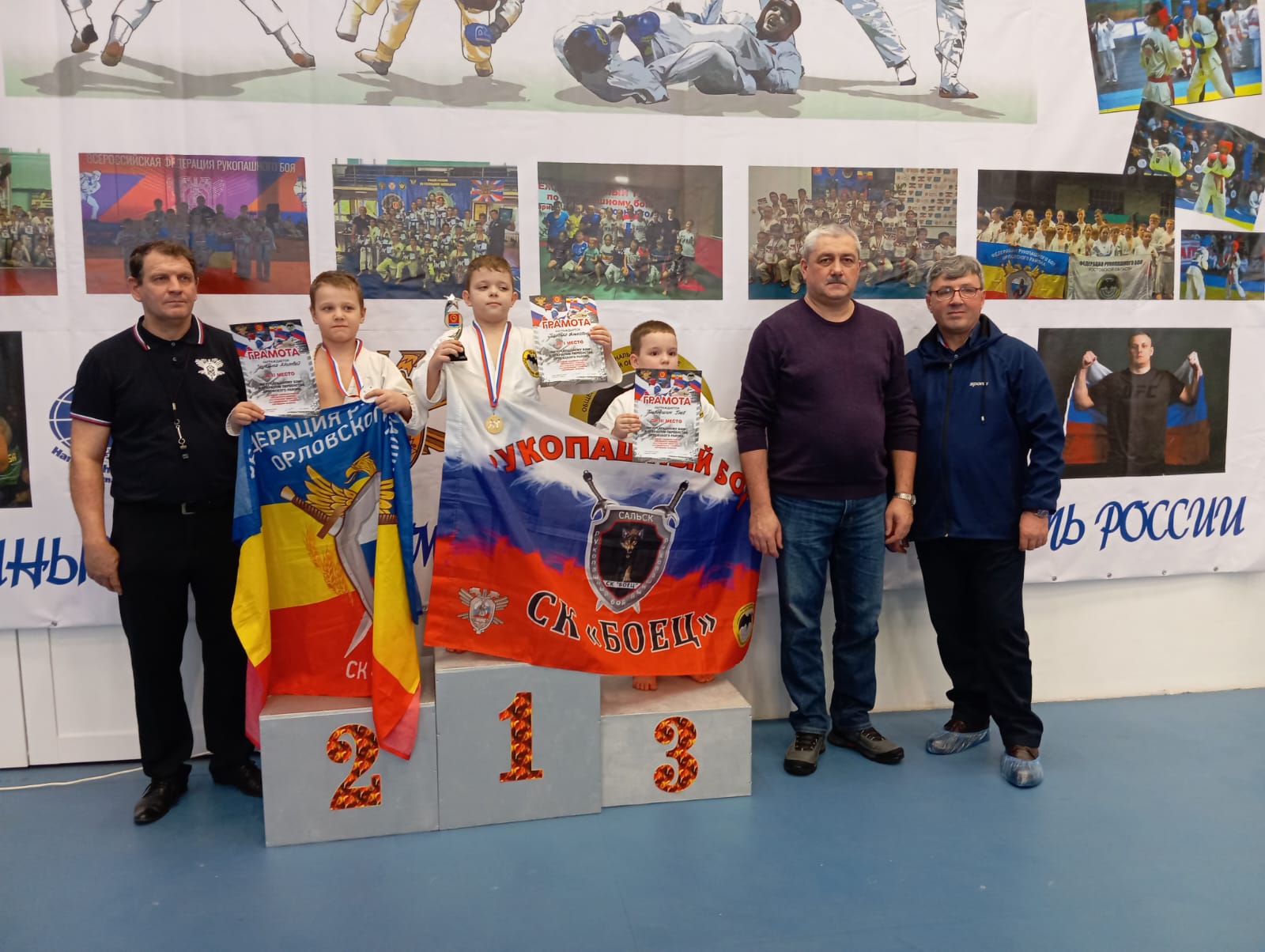 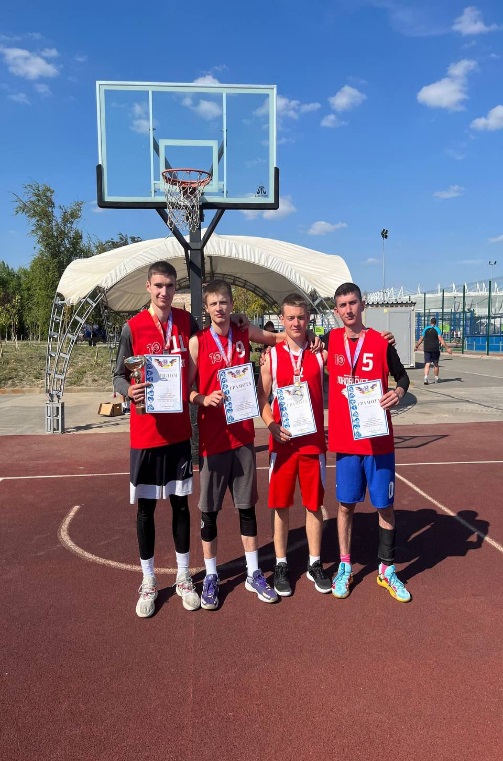 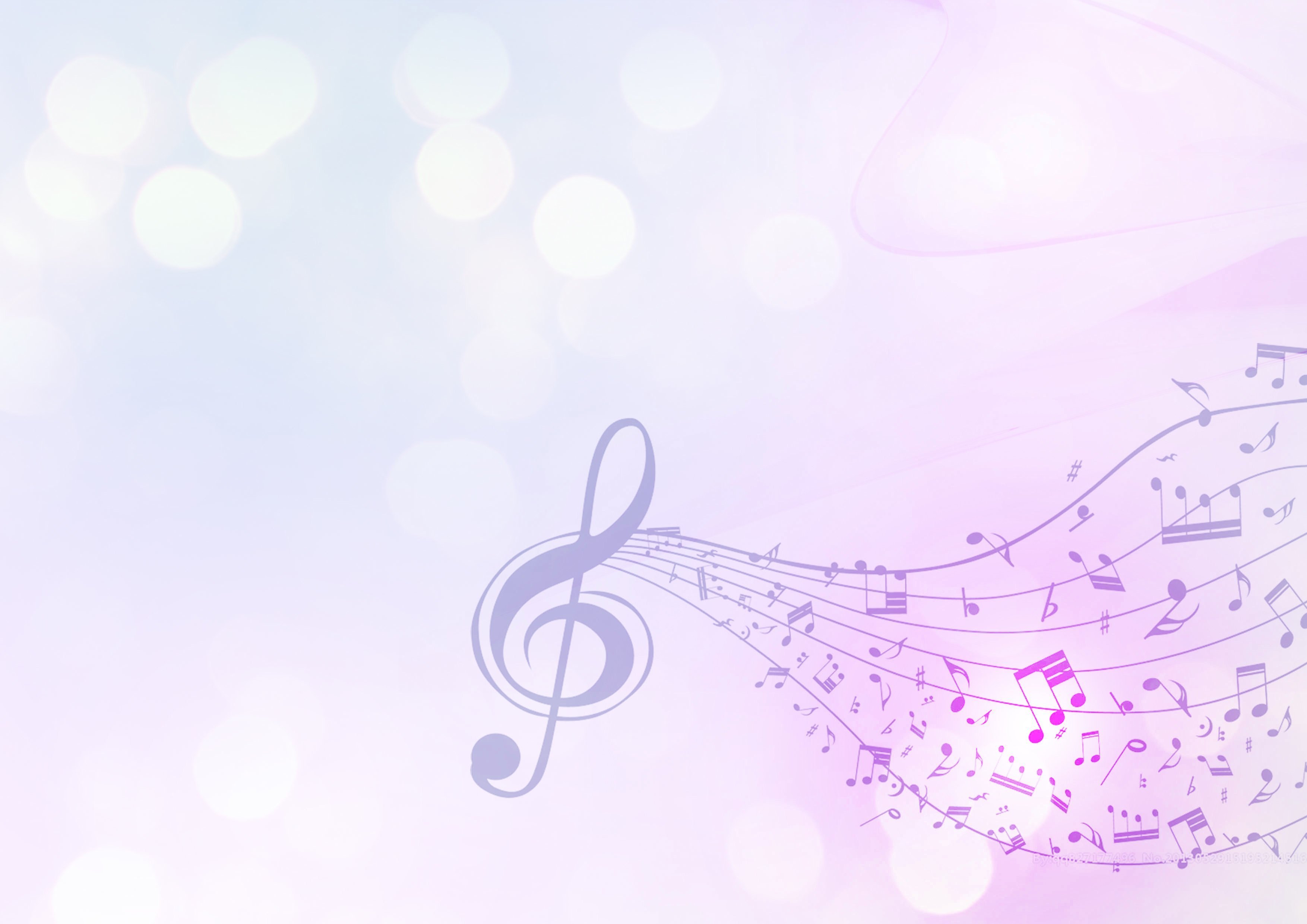 ГТО 2024 год
Чел.
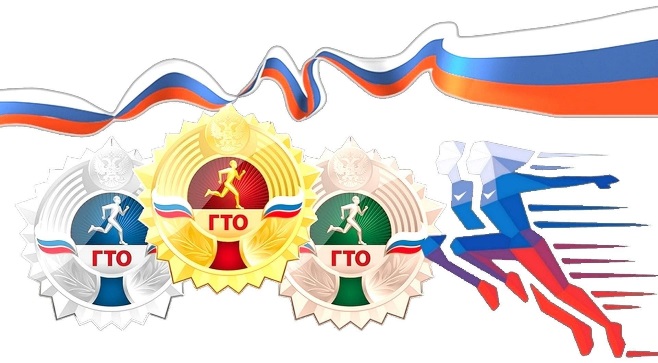 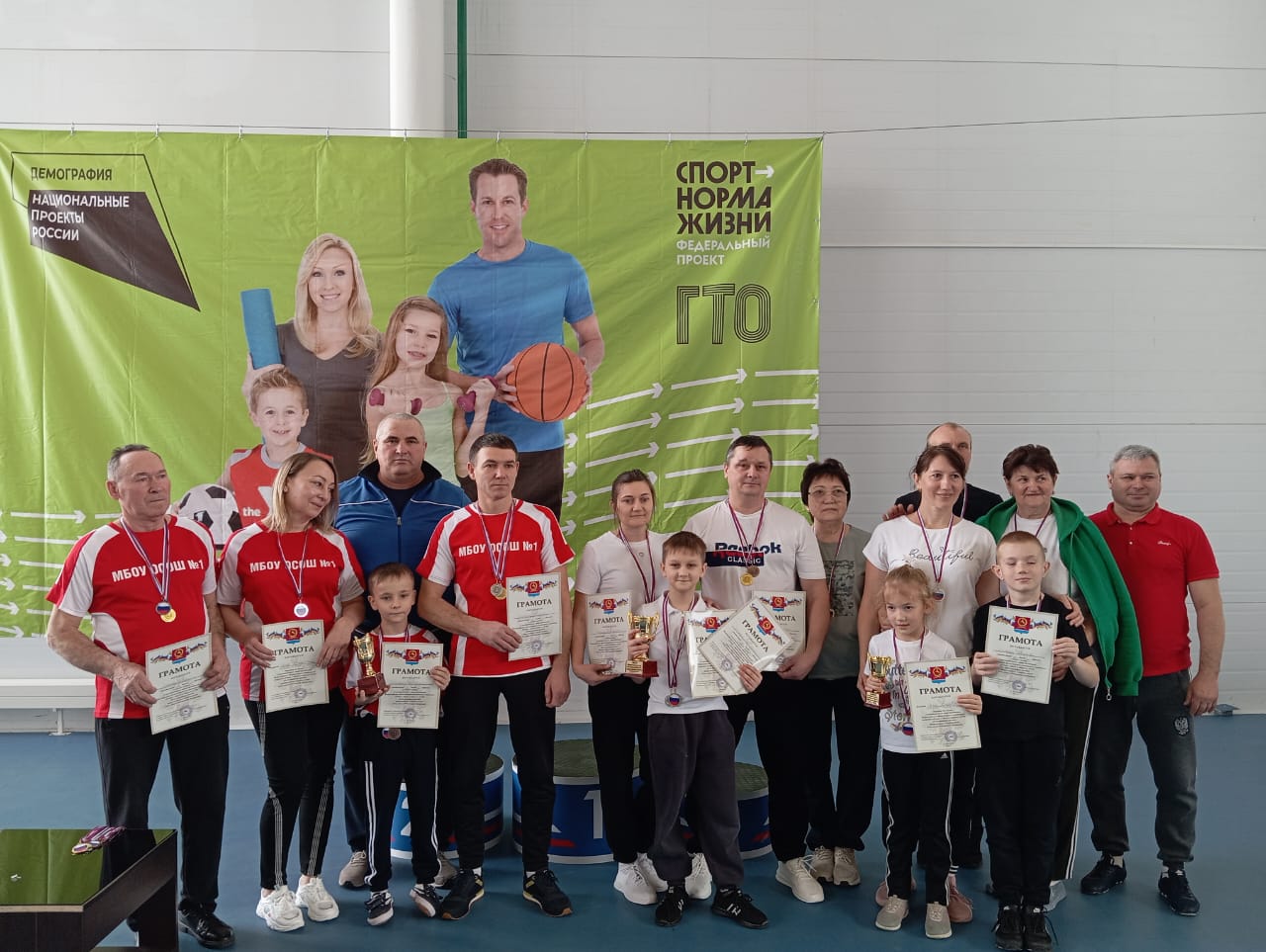 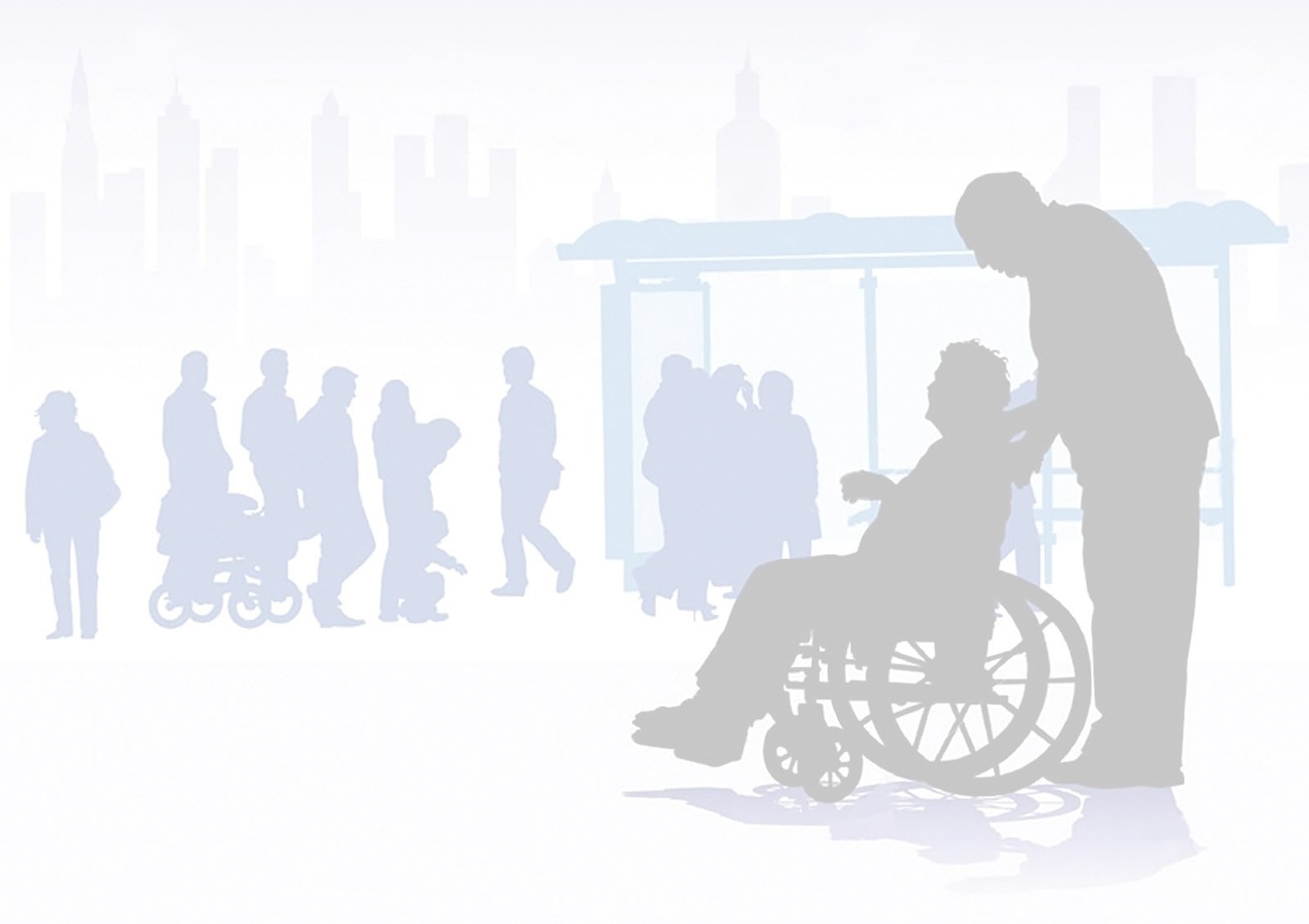 Разработчик и ответственный исполнитель -Управление cоциальной  защиты населения
Муниципальная программа Орловского района «Доступная среда»
Муниципальная программа Орловского района «Социальная поддержка граждан»
ВСЕГО 332 986.5 тыс.рублей
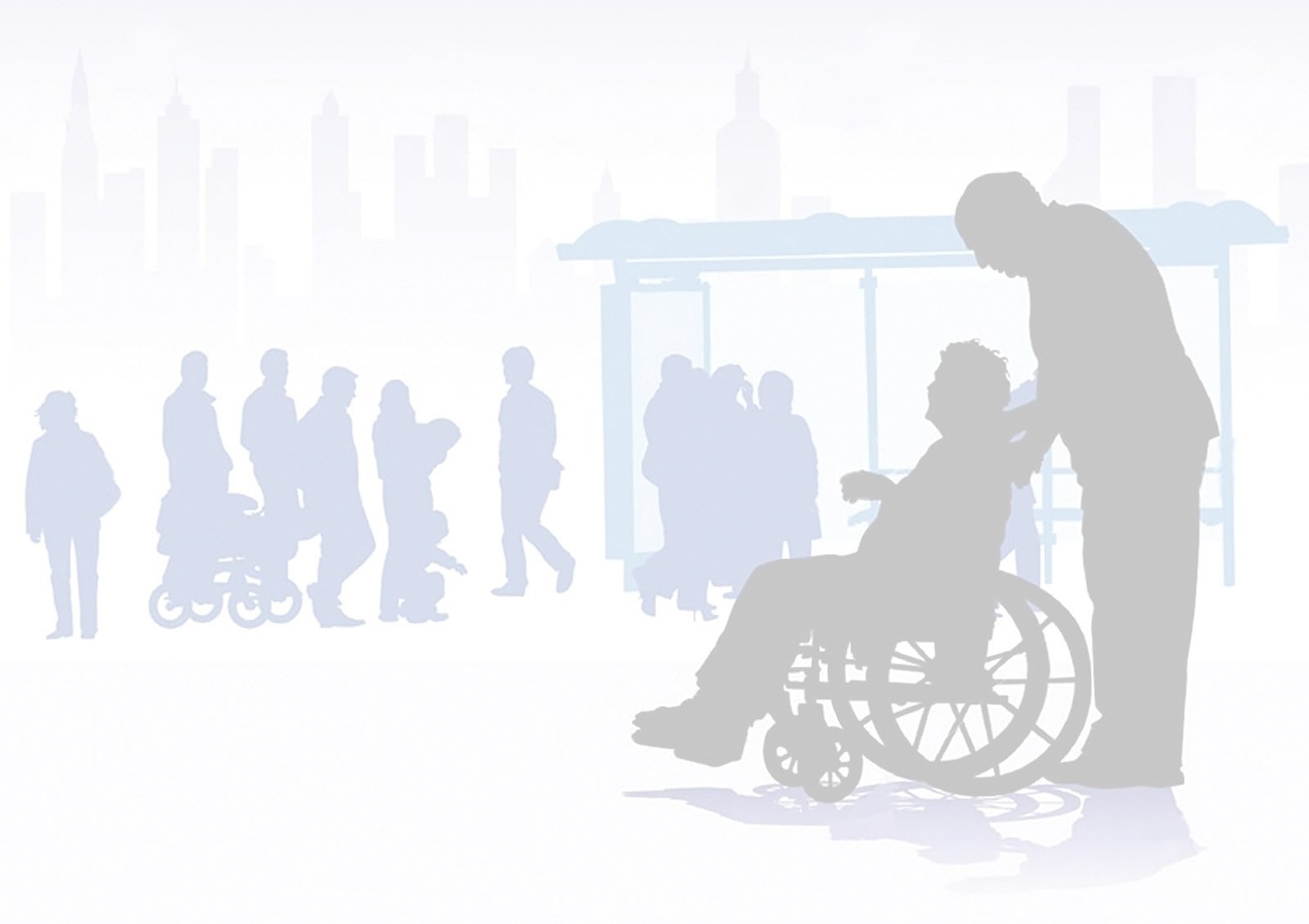 На исполнительно-распорядительные функции 
всего 23 612.3 тыс.рублей
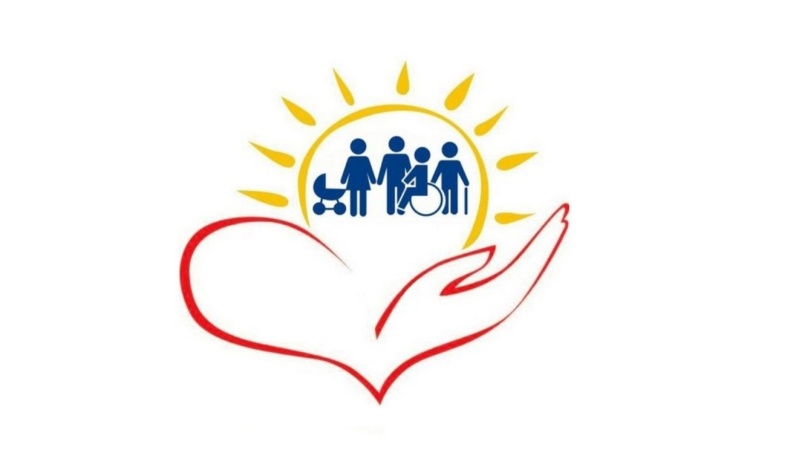 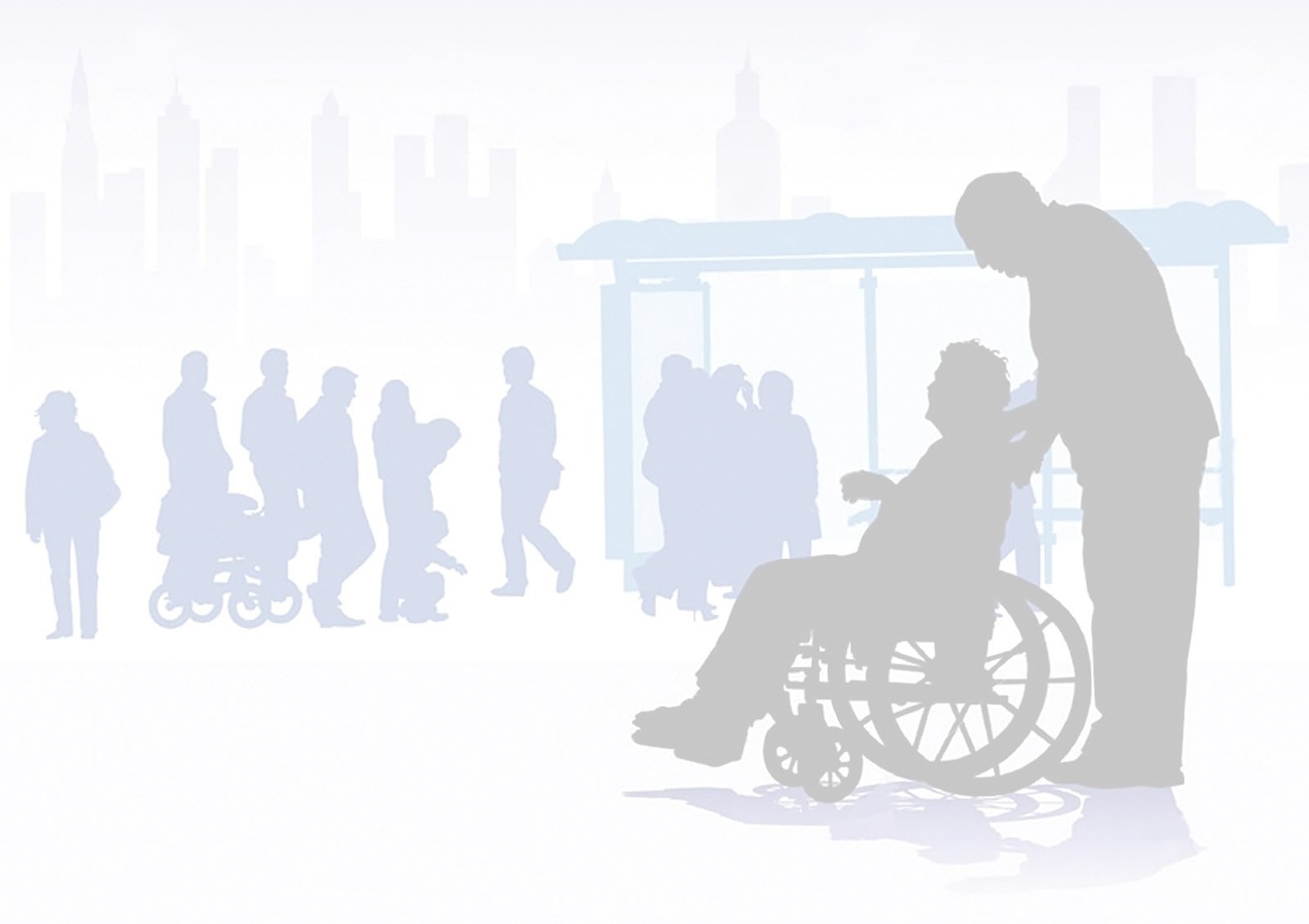 Капитальный ремонт:
в рамках программы «Доступная среда» - 296,4 тыс. рублей;
в рамках программы «Социальная поддержка граждан»-290,4 тыс.рублей.
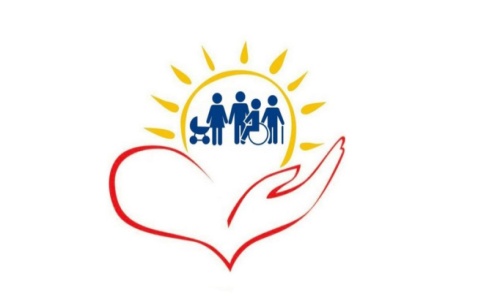 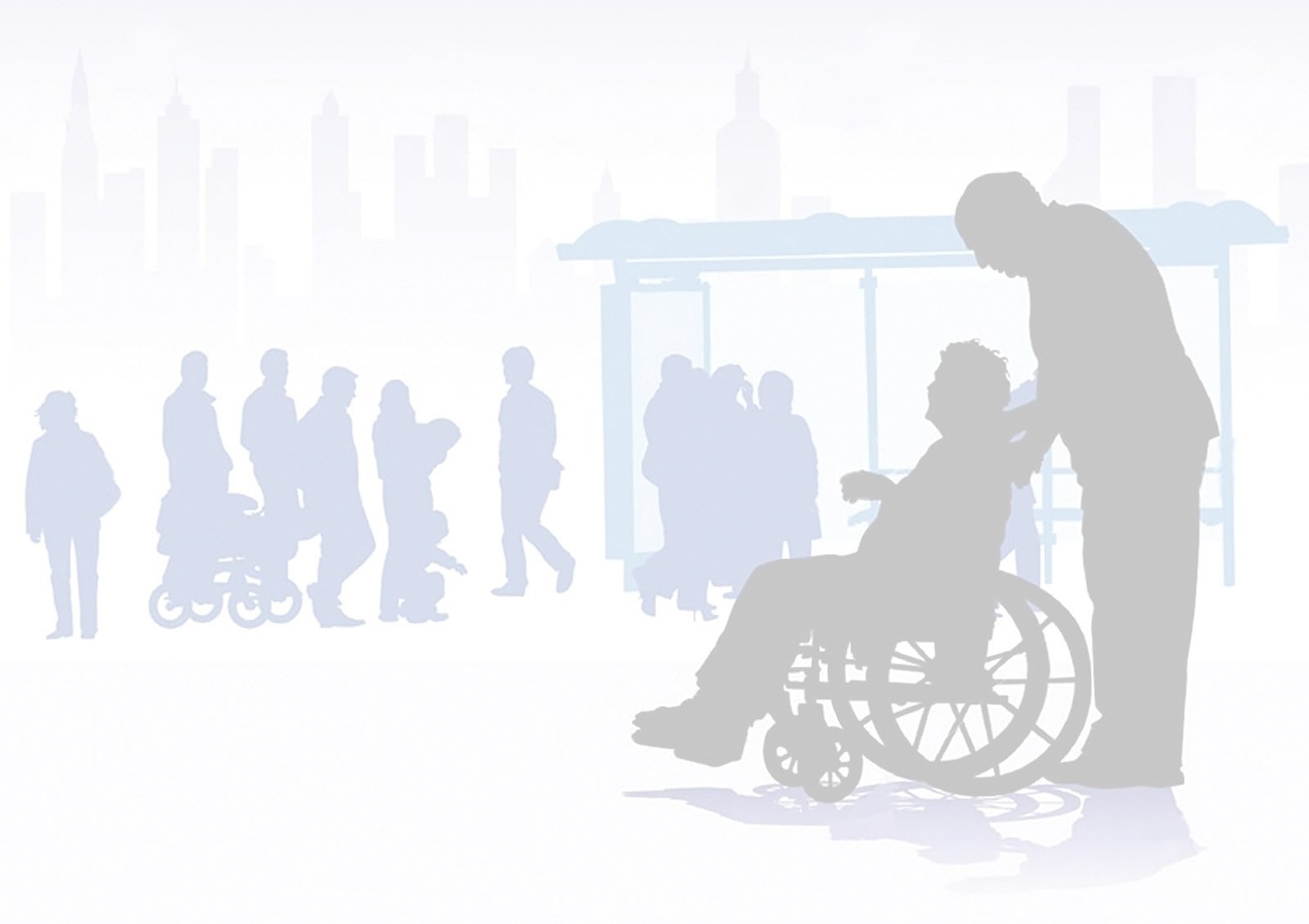 На исполнительно-распорядительные функции 
за счет областных субвенций
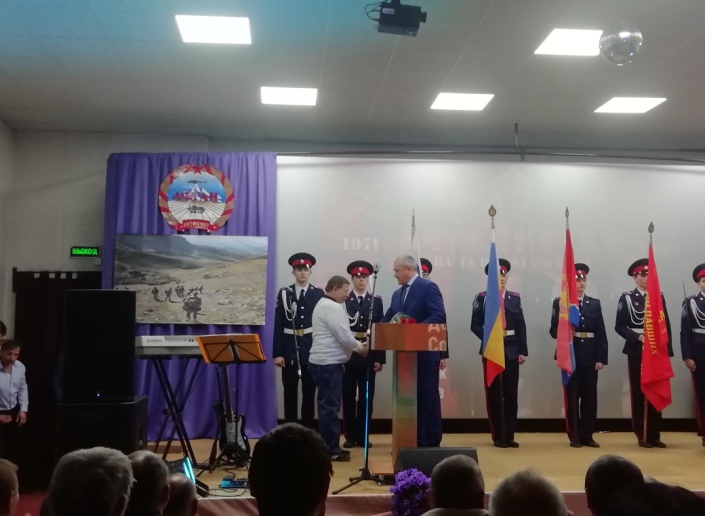 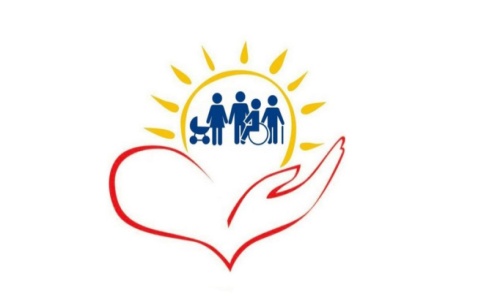 МБУ «Центр социального обслуживания»
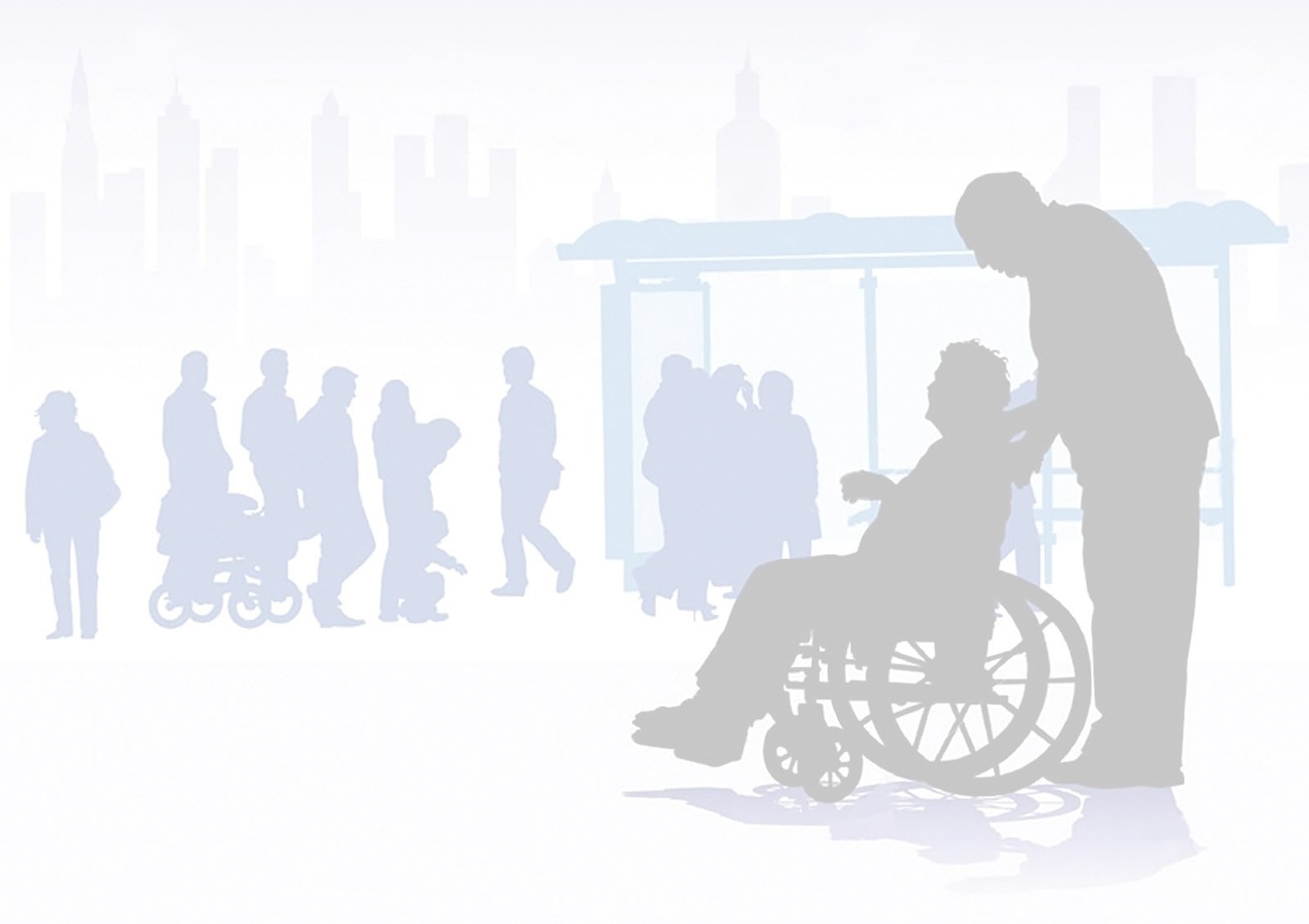 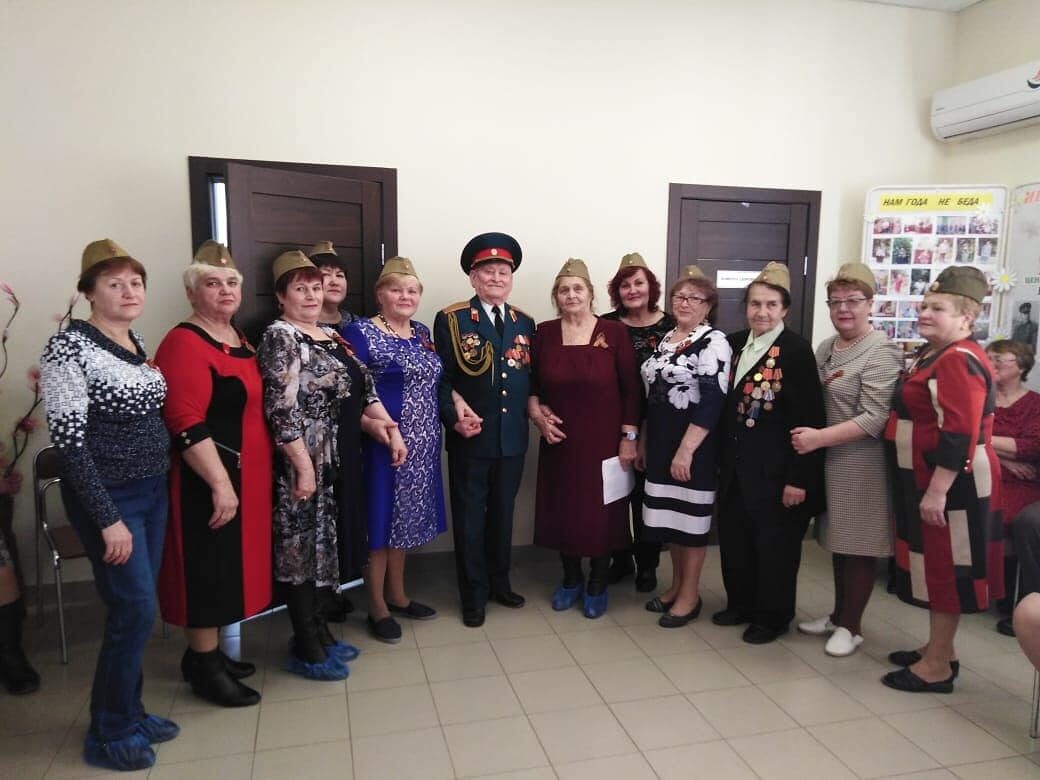 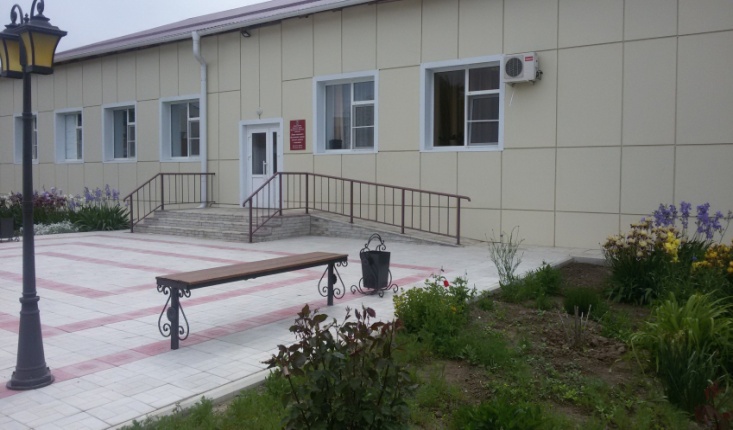 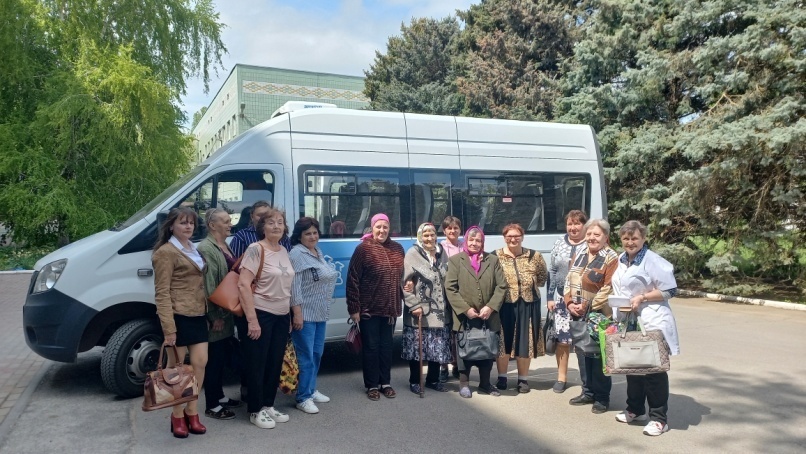 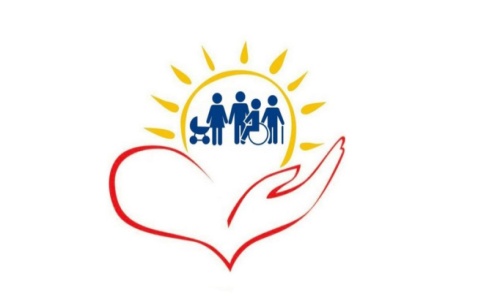 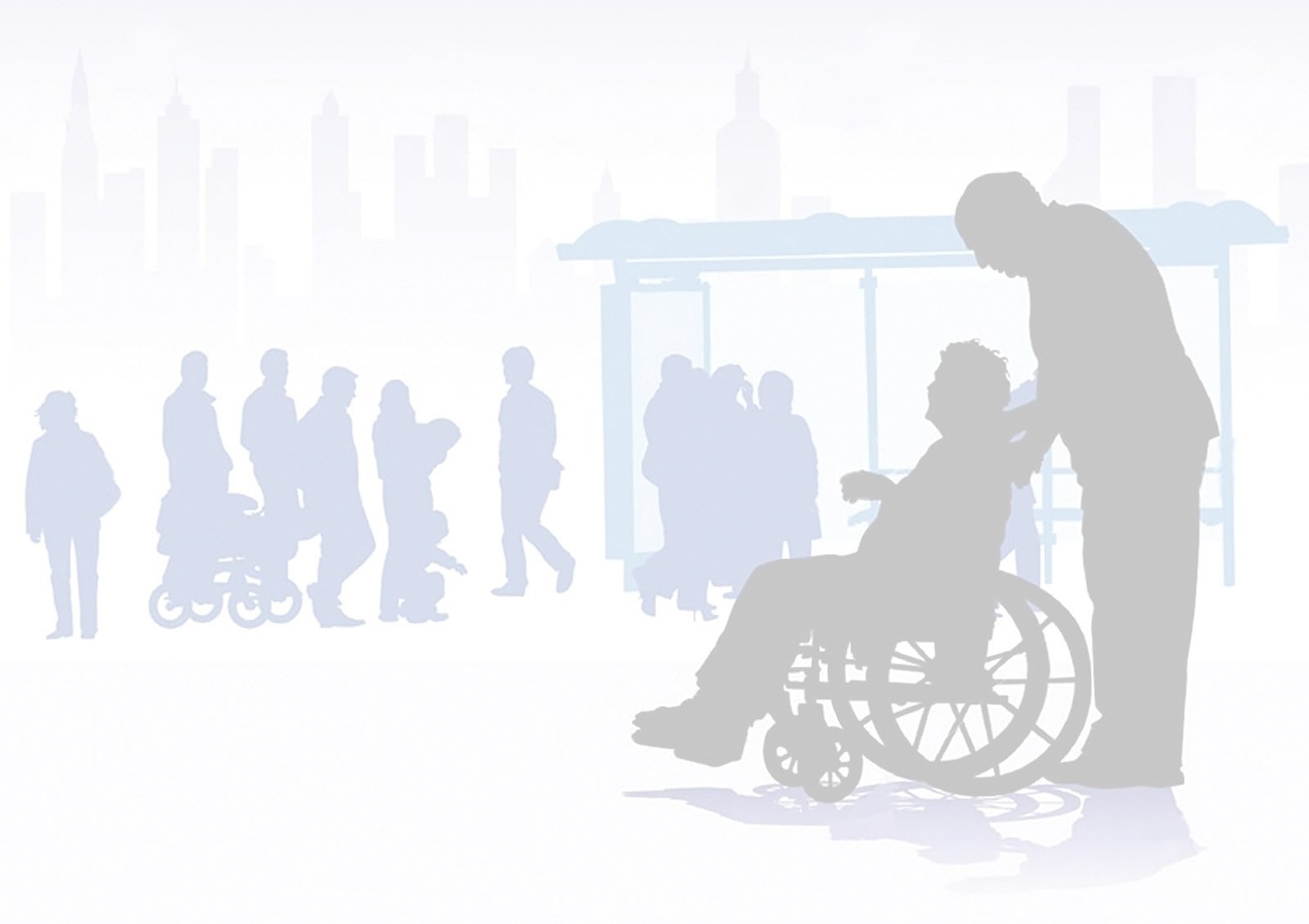 Содержание мобильных бригад, осуществляющих доставку лиц старше 65 лет
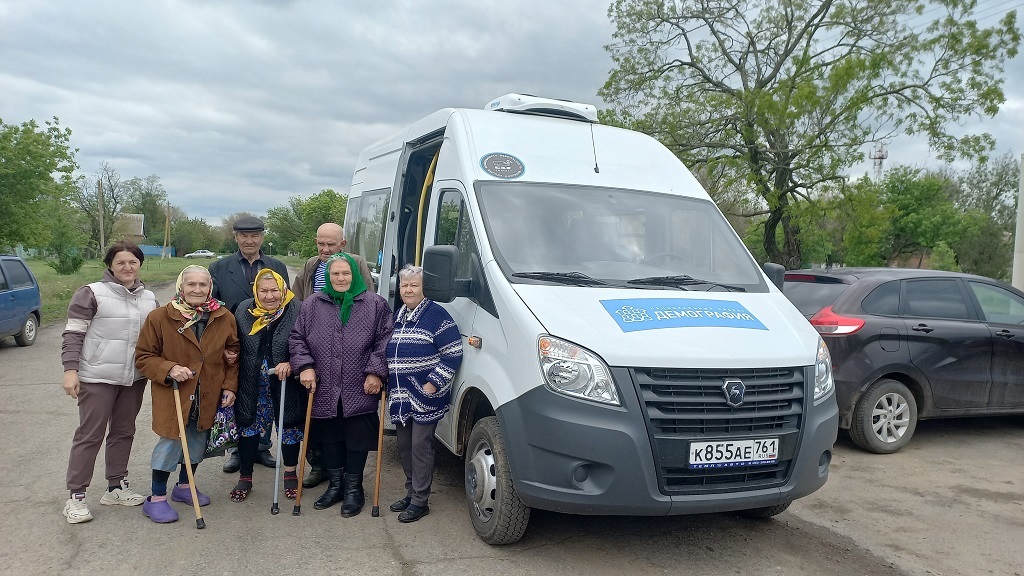 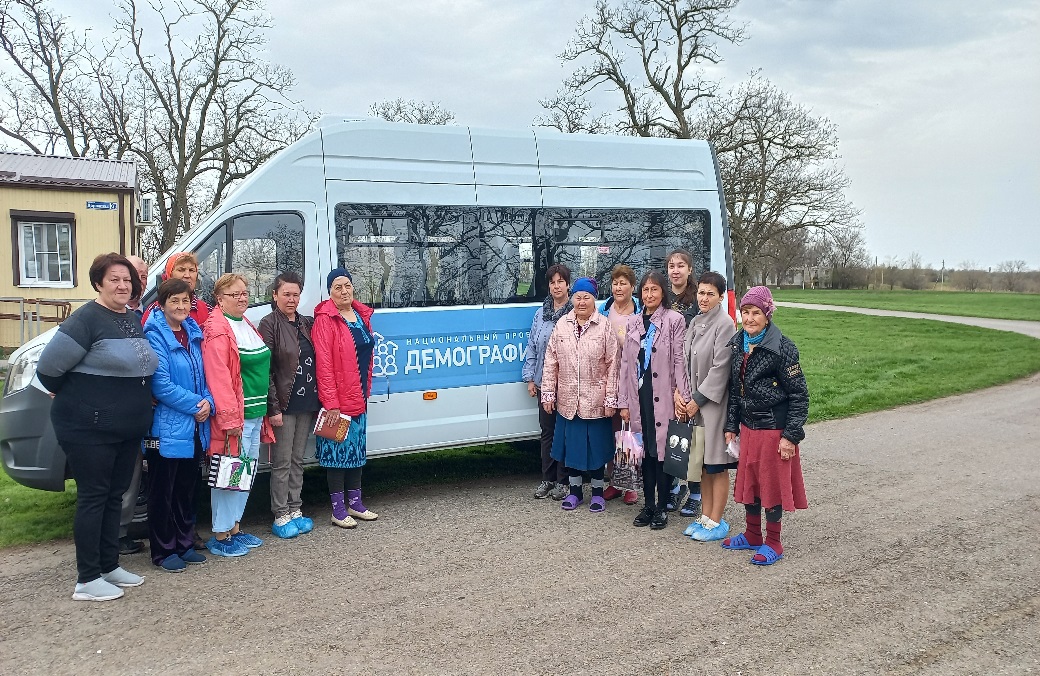 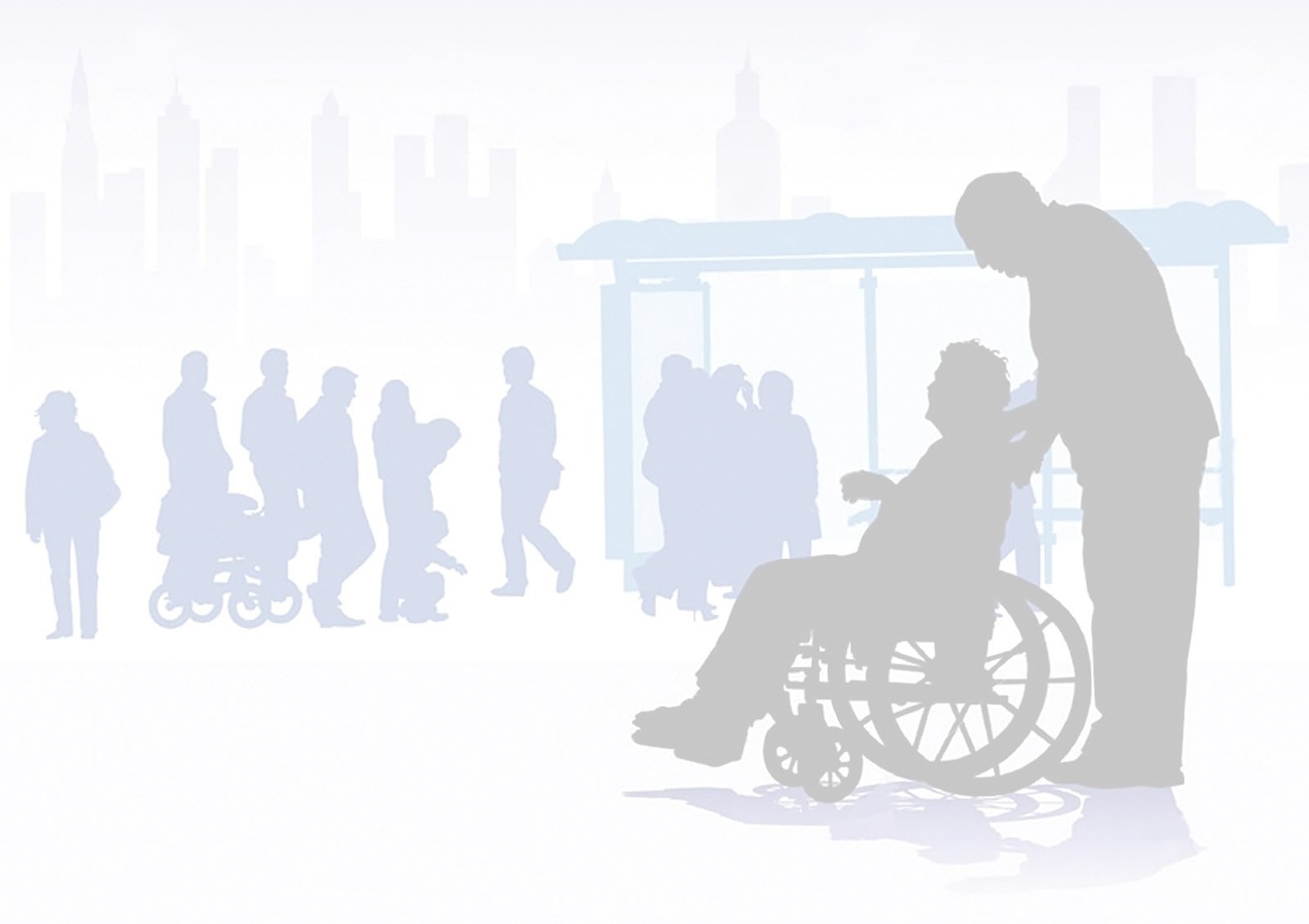 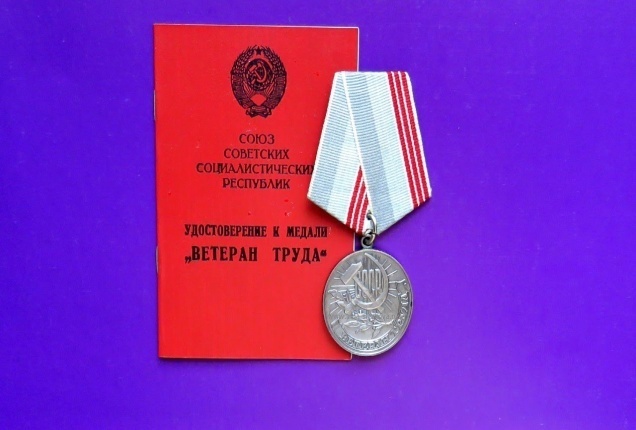 Расходы по обеспечению мер соцподдержки  ветеранам труда, ветеранам труда РО, сельским специалистам, реабилитированным, труженикам тыла составили в  2024 г. – 92996,8 тыс. руб.
На поддержку детей из многодетных семей по выплате компенсаций на ЖКУ по региональным стандартам, а также на ежемесячные денежные выплаты на приобретение школьной формы, проезда и приобретение лекарственных препаратов детям до 6 лет в 2024 году выделено средств на сумму — 23306,4 тыс. руб. Размер пособия на приобретение школьной формы, проезда и приобретение лекарственных препаратов детям до 6 лет в 2024 году – 1042,0 руб.
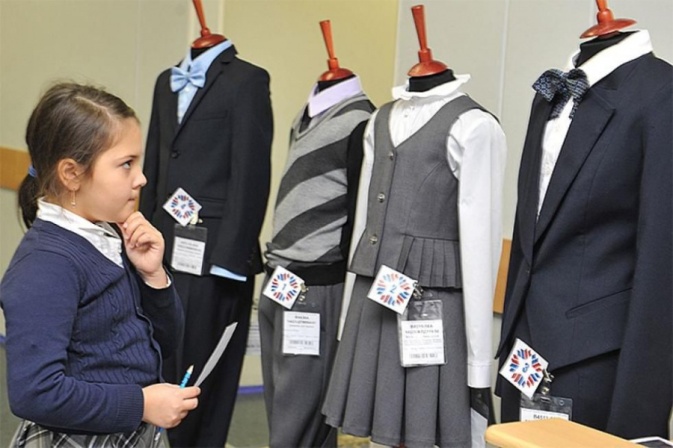 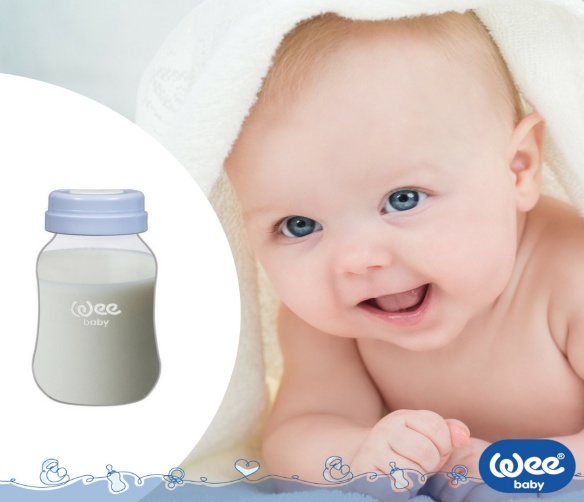 На обеспечение МСП детей 1-2 г жизни из малоимущих семей для приобретения специальных молочных продуктов детского питания расходовано 2460,8 тыс. руб. Размер пособия в 2024 году — 1039,0  руб.
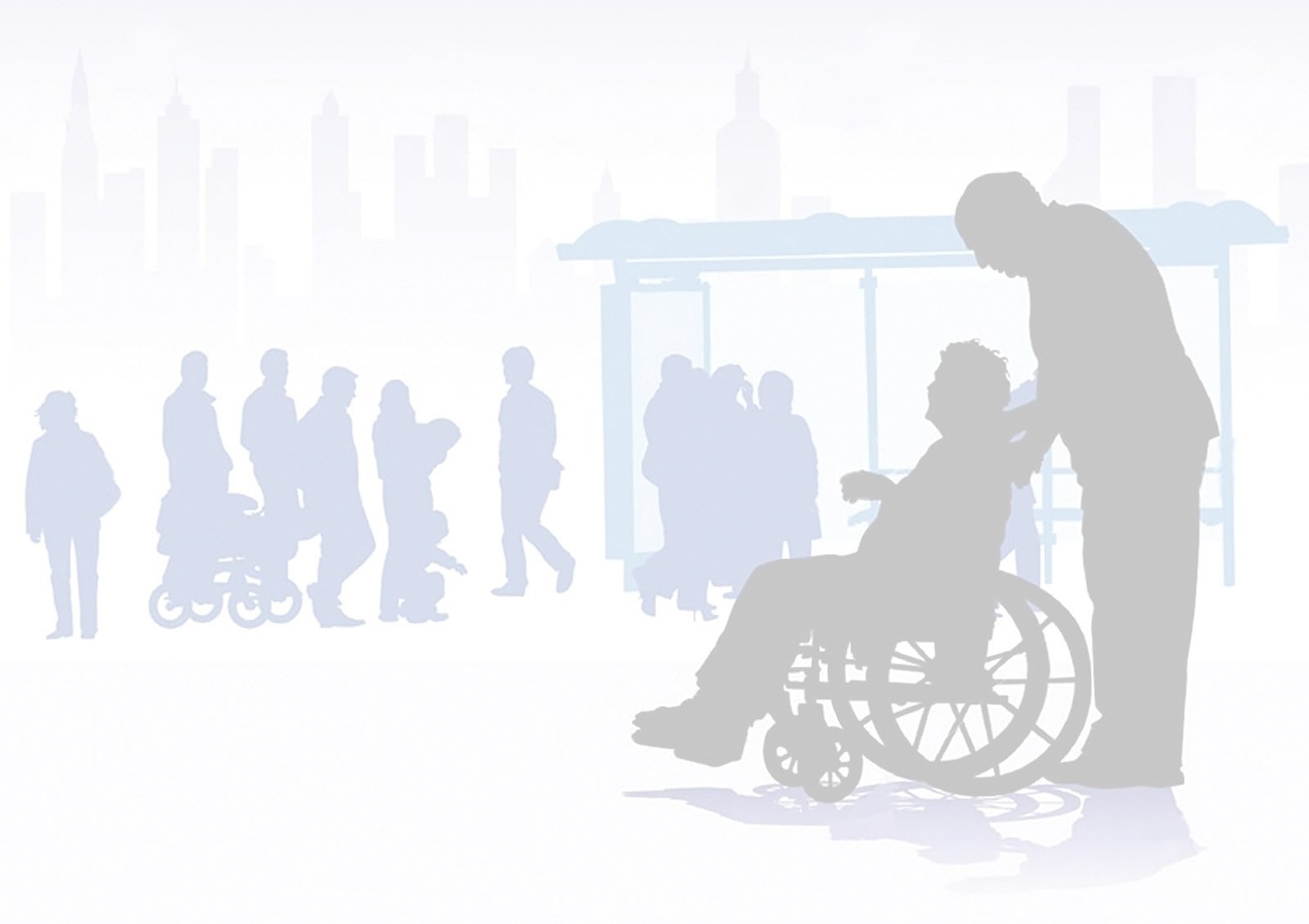 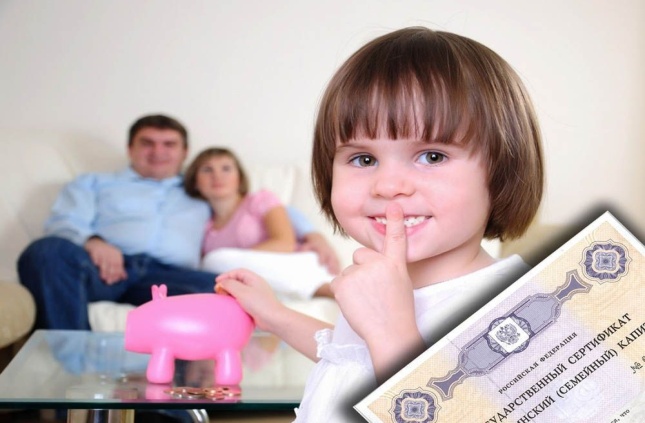 Расходы по выплате ежемесячного пособия на ребенка в 2024 г. составили – 18753,4 т. руб.
Размер пособия составляет 524,0 руб., на детей одиноких матерей — 1048,0 руб., на детей, родители которых уклоняются от уплаты алиментов  и на детей военнослужащих срочной службы составляет — 786,0 руб.
Расходы по выплате регионального материнского капитала составили в 2024г — 3697,3 т. руб. Размер выплаты составлял 145040,0 рублей.
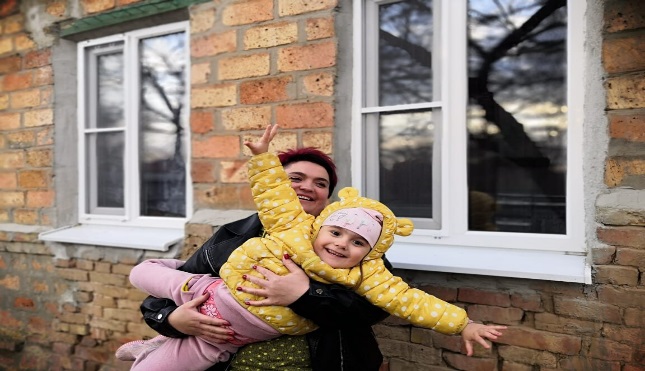 Расходы на выплату ежемесячной денежной выплаты на полноценное питание беременным женщинам из малоимущих семей, кормящим матерям и детям до 3-х лет из малоимущих семей составляет в 2024 году -  2557,7 т. руб.
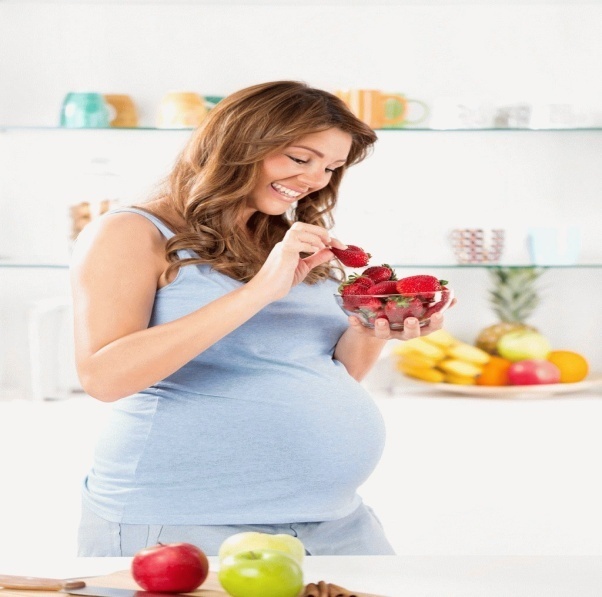 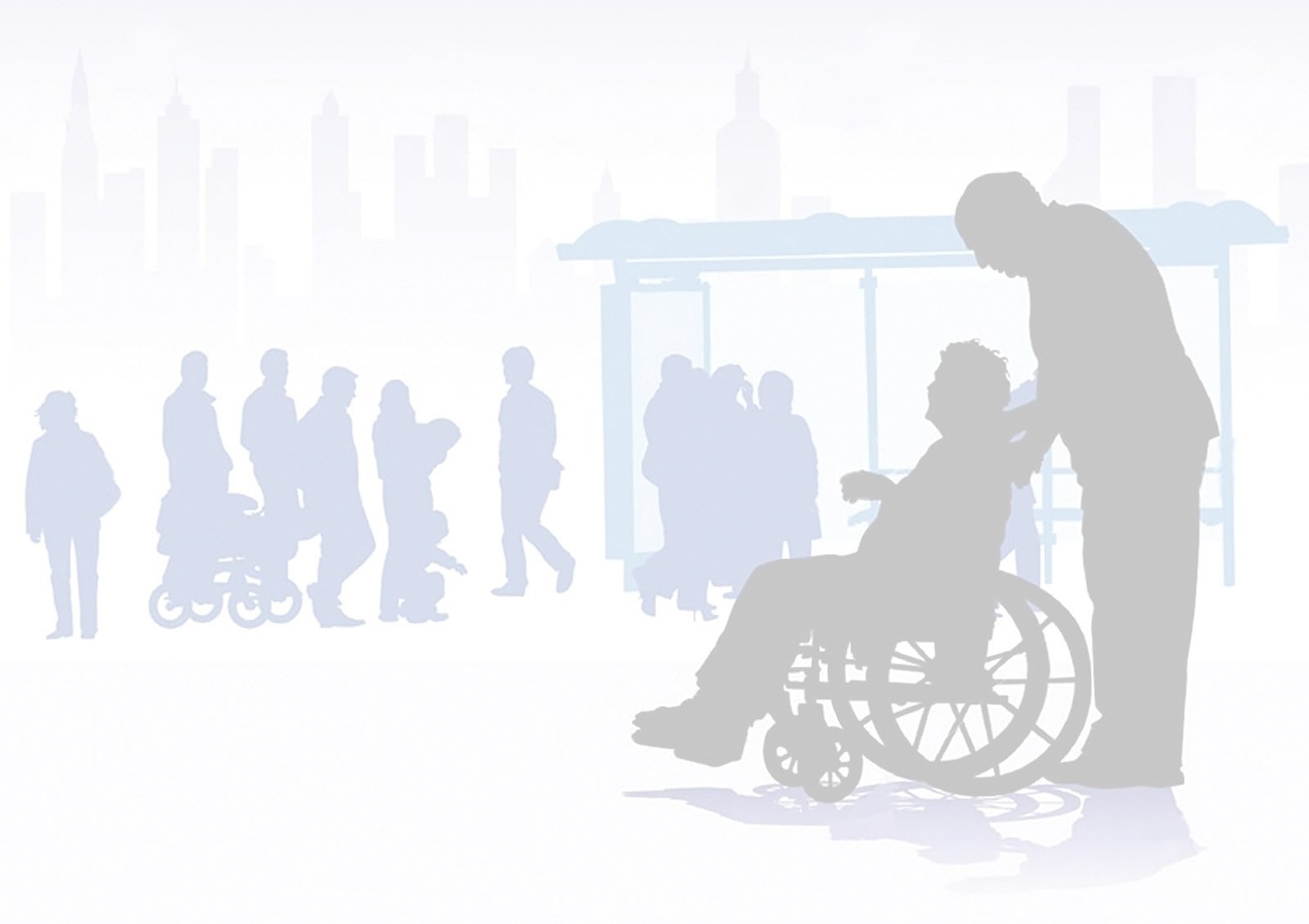 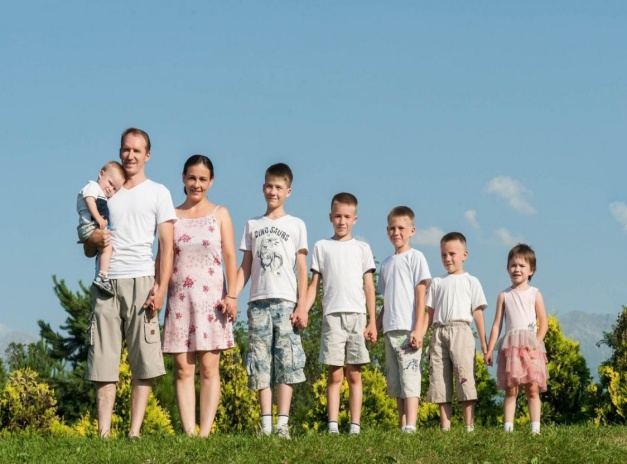 Расходы на выплату ежемесячного пособия на третьего ребенка или последующих детей составили  2645,4 т. руб.  
Размер выплаты в 2024 г составлял — 10710,0 руб.
На организацию и обеспечение отдыха и оздоровления детей расходовано средств областного бюджета в 2024 г- 5625,1 т. руб.   На транспортные услуги по доставке детей из малоимущих семей в детские оздоровительные лагеря и санатории за счет местного бюджета израсходовано 762,4 т. руб.
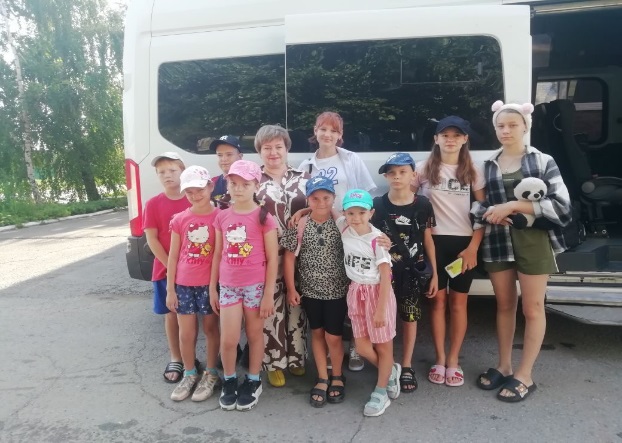 На обеспечение МСП по выплате адресных субсидий на оплату жилья и коммунальных услуг расходы составили — 1348,3 т. руб.
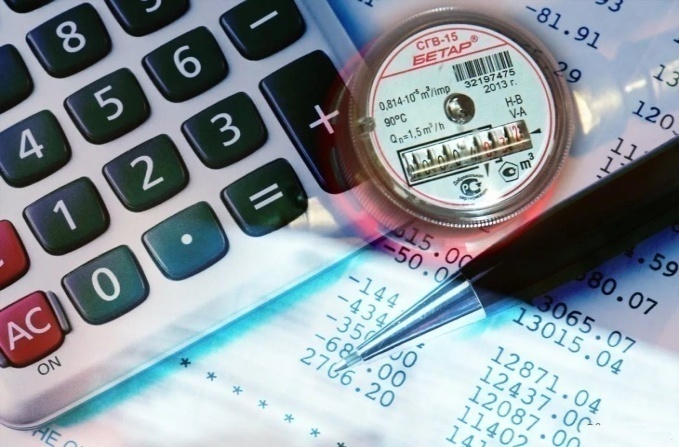 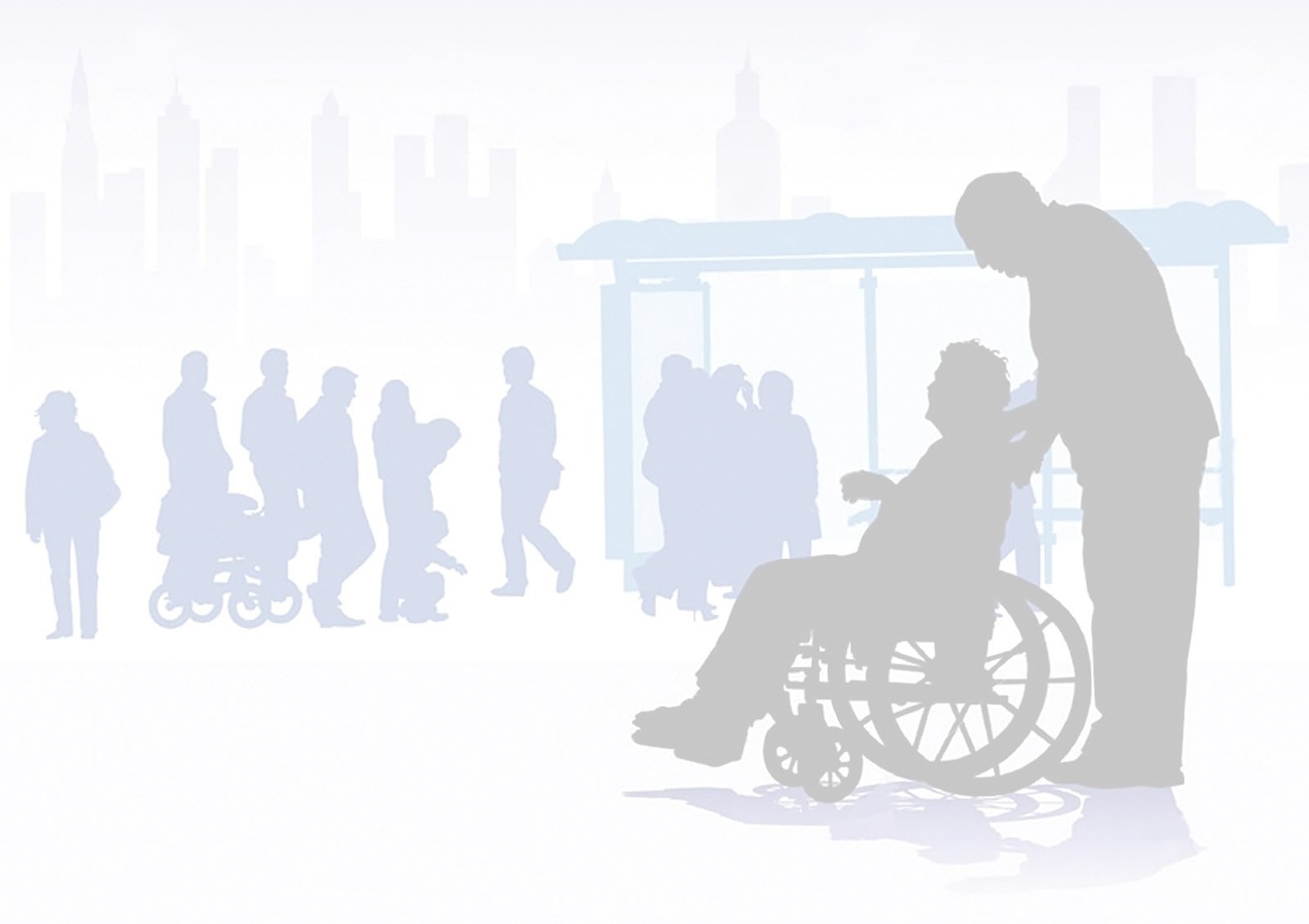 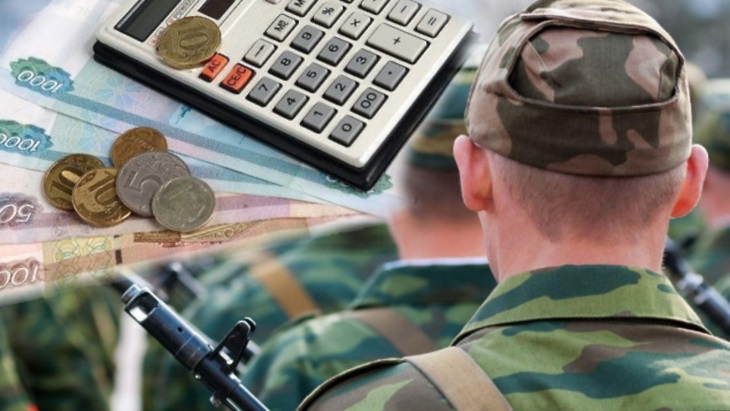 На обеспечение мер социальной поддержки членам семей граждан Российской Федерации, принимающих участие в специальной военной операции,расходы составили — 252,8 т. руб.
На обеспечение мер социальной поддержки в виде адресной социальной выплаты расходы составили — 266,4 т. руб.
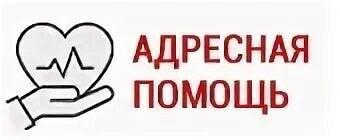 На обеспечение мер социальной поддержки в виде социального пособия, социального пособия на основании социального контракта  расходы составили — 11774,8 т. руб.
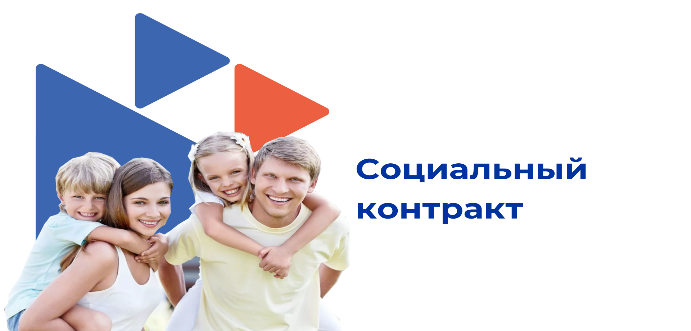 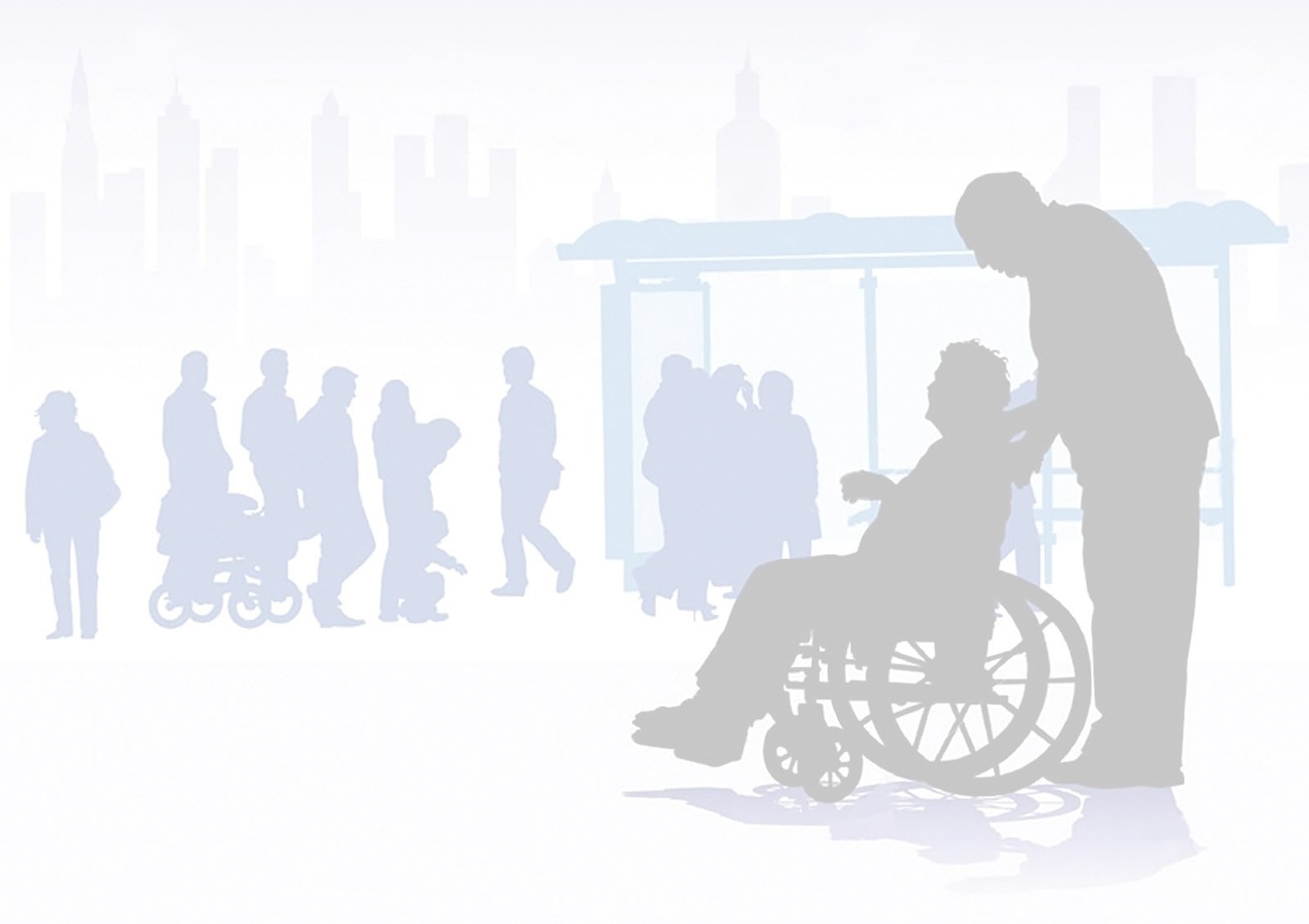 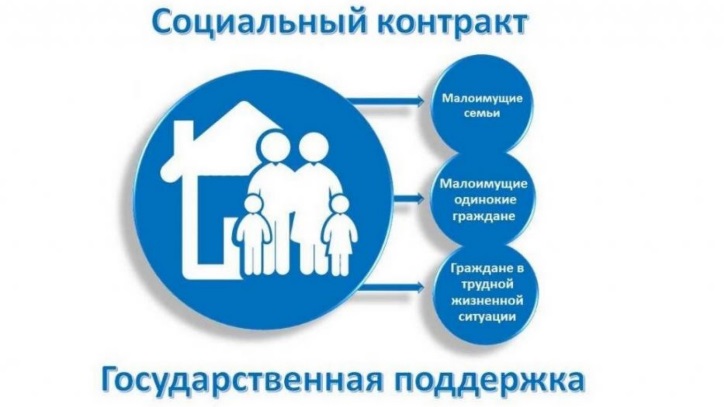 На обеспечение государственной социальной помощи на основании социального контракта отдельным категориям граждан  было израсходовано — 6021,9 т. руб.
Компенсация расходов по оплате жилищно-коммунальных услуг, оказываемых отдельным категориям граждан из числа ветеранов и инвалидов. В 2024 год расходы составили — 19128,6 т. руб.
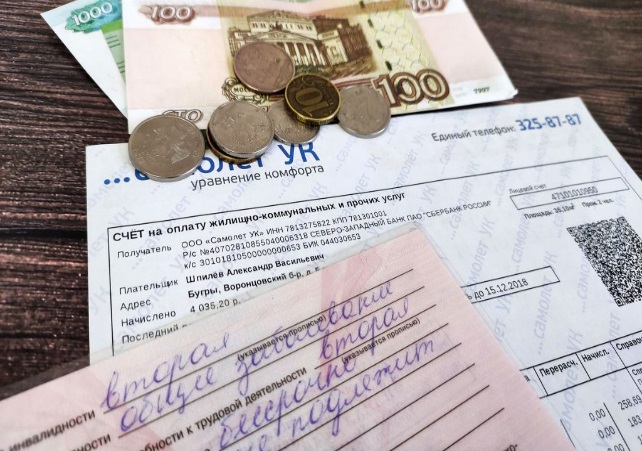 На выплату ежегодной денежной выплаты гражданам, награжденным нагрудными знаками «Почетный донор СССР», «Почетный донор России» израсходовано в 2024 г.- 439,7 т. руб.
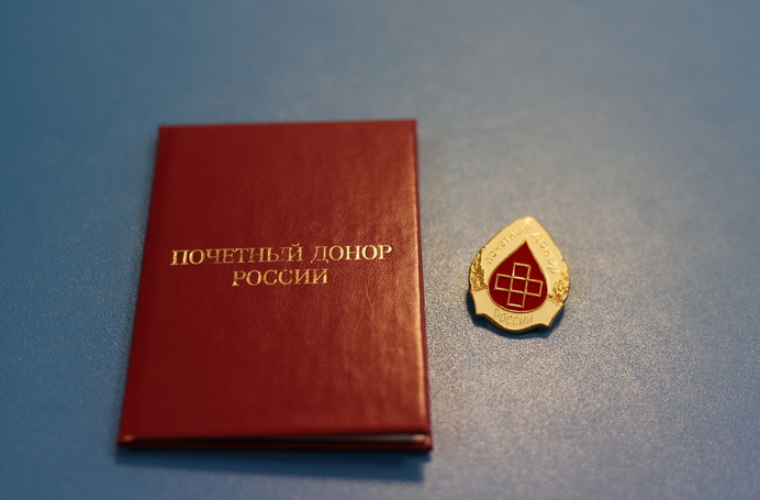 Расходы на жилищно-коммунальное хозяйство-27,9 млн.рублей
.
Приобретение
 дизель-генератора, 
772,0 тыс.рублей
Разработка проектов зон санитарной охраны объектов водоснабжения 
4785,0 тыс.рублей
.
Приобретение транспортного средства КДМ
11 006,6 тыс.рублей
Приобретение экскаватора-погрузчика
5 749,4 тыс.рублей
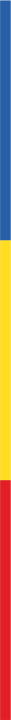 100
ДОРОЖНЫЙ ФОНД ОРЛОВСКОГО РАЙОНА ЗА 2024 ГОД
Транспортный налог
Межбюджетные трансферты  областного бюджета
0.0 млн. руб.
Остатки на
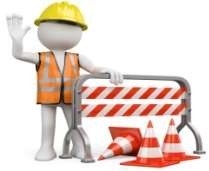 0.0 %
32,1 млн.руб.
31,1 %
34,3 %
01.01.2024
35,4 млн.руб.
Прочие
Акцизы на
нефтепродукты
35,7 млн руб.
34,6 %
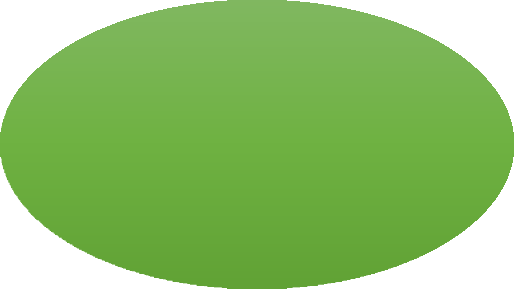 ДОХОДЫ
103,2 млн руб.
0,0 %
поступления.
РАСХОДЫ
74,1 млн руб.
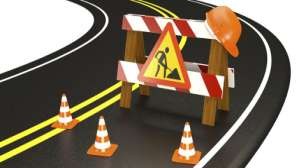 Проектные  работы
0.2 млн руб.
0.3 %
9,0 %
13,4 %
Капитальный
ремонт
9,9 млн руб.
77,3  %
Строительство и  реконструкция
6,7 млн руб.
Ремонт и
содержание
57,3 млн.руб.
Строительство автомобильной дороги по ул. Набережная, х. Романовский, Орловский район, Ростовская область
 3 909,8 тыс. рублей
Строительство тротуара по 
ул. М. Горького (от пер. Советский до пер. Февральский) в п. Орловский 
707,5 тыс. рублей.
.
Строительство тротуара по пер. Красноармейский (от ул. Ленина до ул. Кирова) в п. Красноармейский Орловского района Ростовской области
 2 075,4 тыс. рублей
Содержание 354,428 км автомобильных дорог общего пользования местного значения
 57 300,0 тыс.рублей
.
Капитальный ремонт внутрипоселковой автомобильной дороги по ул. Южная (от пер. Февральский и до пер. Советский) в п. Орловский-
7513,6 тыс.рублей
Капитальный ремонт тротуара по пер. Чапаевский (от ул. Транспортная до ул. Южная) в п. Орловский-
2438,6 тыс.рублей
.
.
[Speaker Notes: Новый слайд]
Благоустройство территории 
п. Волочаевский, 
839,7 тыс.рублей
Благоустройство территории х.Островянский, 
600,0 тыс.рублей
Благоустройство территории п.Красноармейский, 
882,4  тыс.рублей
.
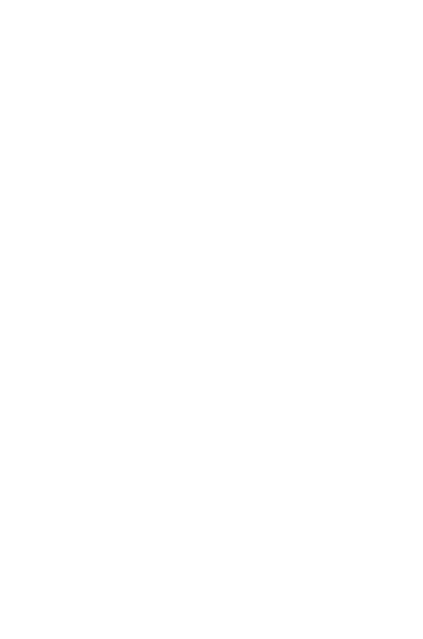 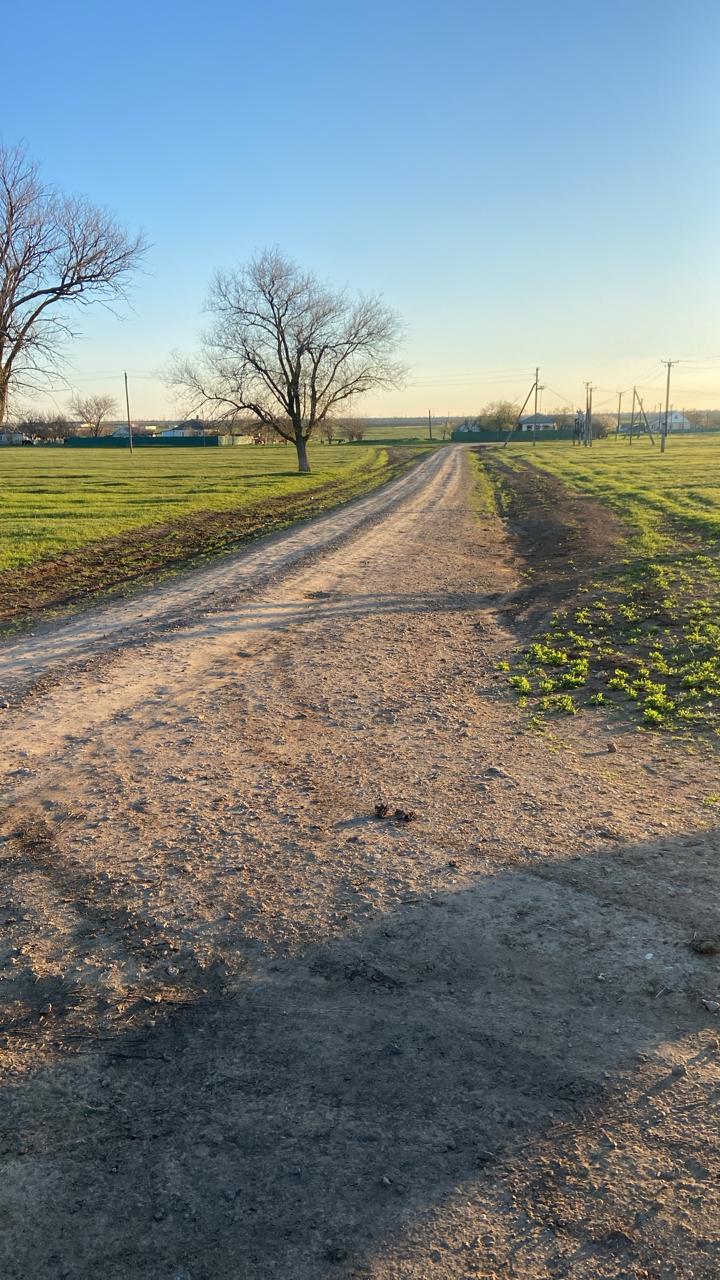 Благоустройство территорий Донского сельского поселения (устройство детской-игровой площадки)
1789,0 тыс.рублей 
(областной бюджет-640,7 тыс.рублей и местный бюджет -1148,3 тыс.рублей)
.
Монтаж системы оповещения в учреждениях культуры
Каменно-Балковское с/п, 
343,6 тыс.рублей
Ремонт кровли СДК 
х.Успенский (Майорское с/п), 
275,7 тыс.рублей
Замена оконных блоков в учреждениях культуры Пролетарское с/п, 
393,8  тыс.рублей
.
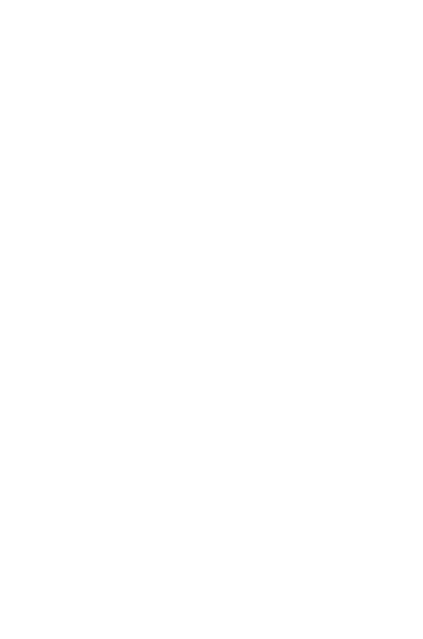 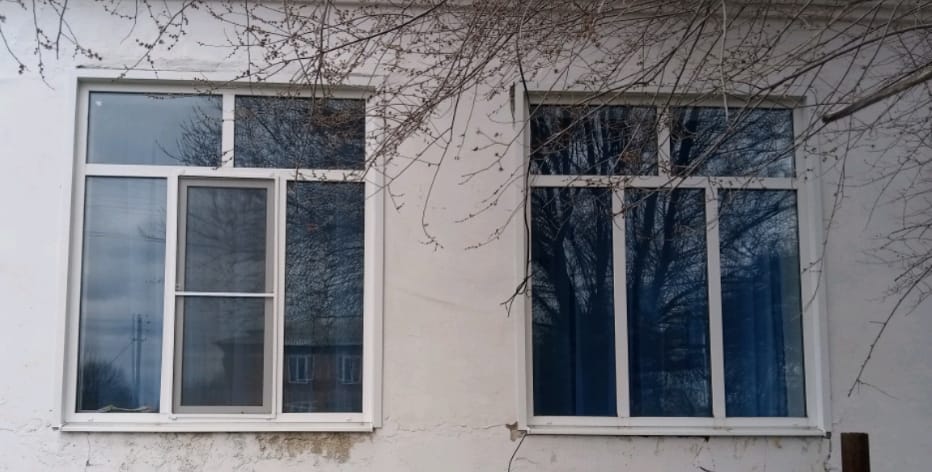 Приобретение 
маневренного фонда и помещения под музей Луганское с/п
450,0  тыс.рублей
Иные межбюджетные трансферты, 
с целью недопущения кредиторской задолженности (Каменно-Балковское, Курганенское, Луганское, Майорское, Пролетарское с/п)
1444,8 тыс.рублей
.
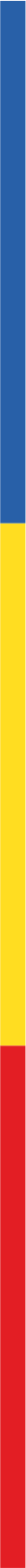 Министерство финансов Ростовской области
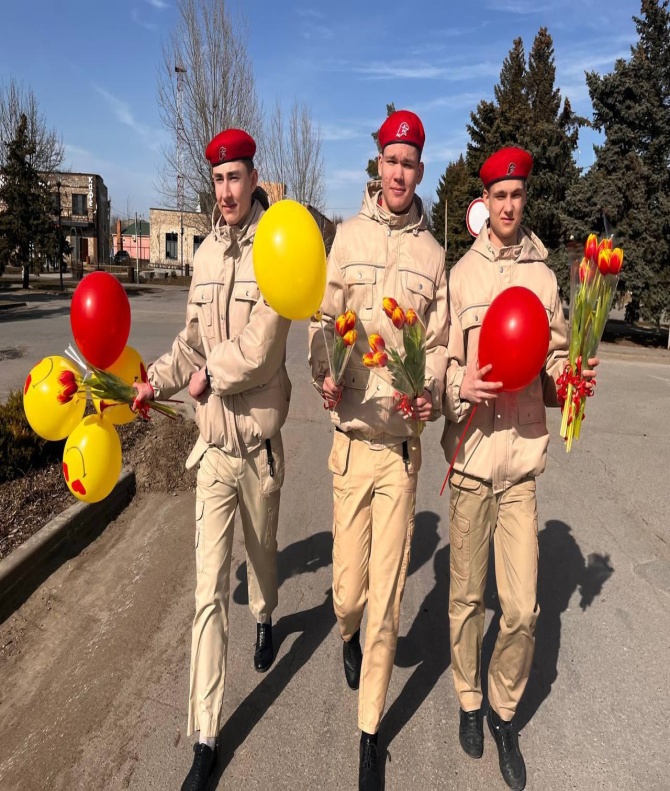 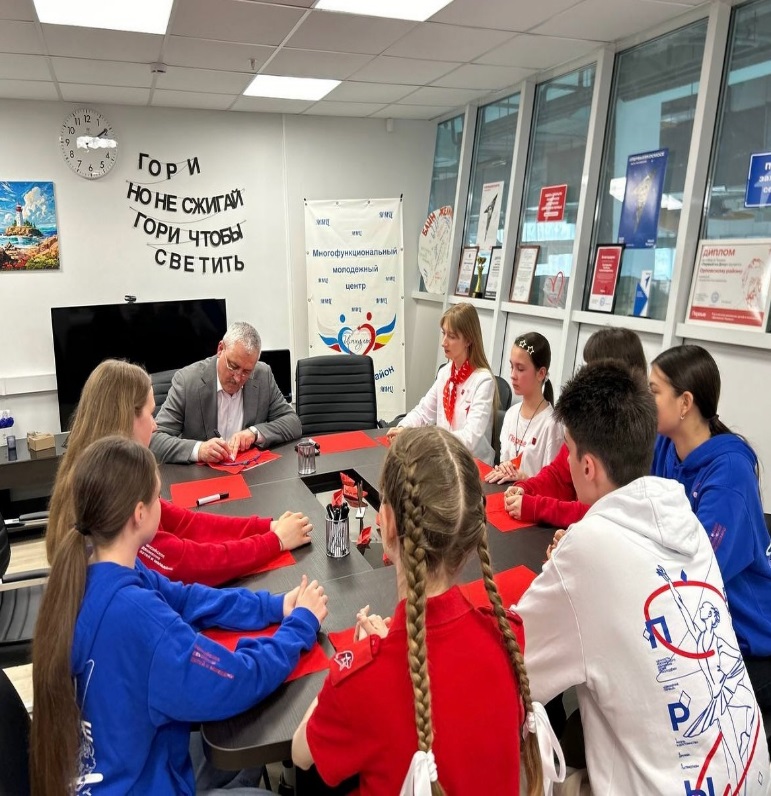 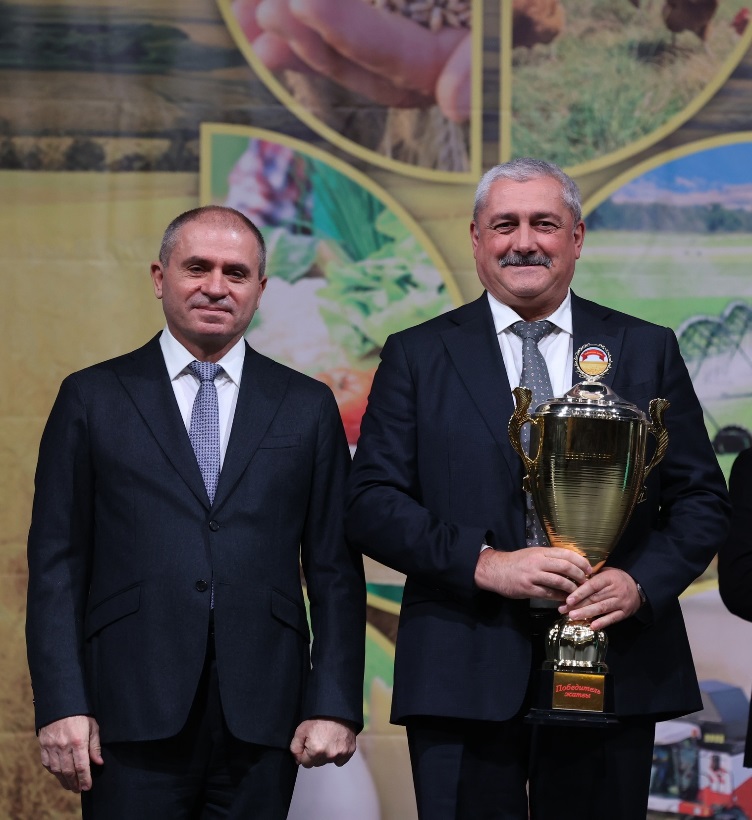 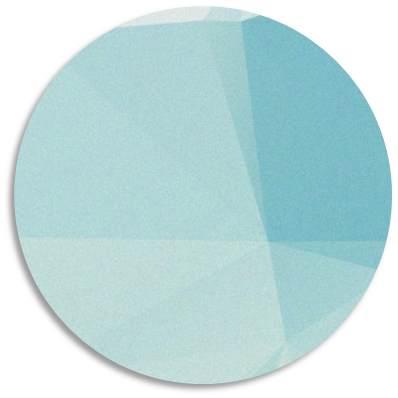 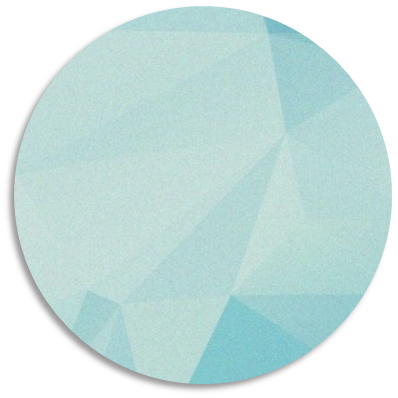 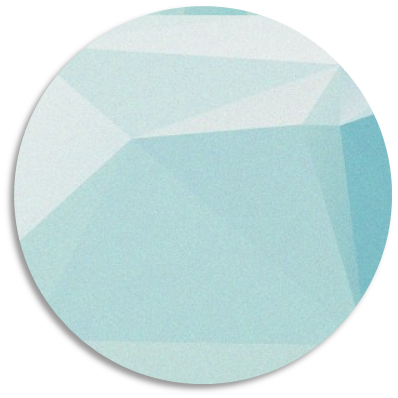 Выполнение 
стратегических 
задач в секторах 
муниципальной
ответственности
Обеспечение 
сбалансированности
бюджета Орловского района
Эффективная
бюджетная  и
налоговая политика
90
[Speaker Notes: 31]
Контактная информация
Финансовый отдел Администрации Орловского района
347510, Ростовская область, п.Орловский ул.Пионерская 75
Руководитель: Заведующий финансовым отделом Администрации Орловского района
 –Лячина Елена Анатольевна
Тел.(факс) : (86375) 31-7-37,
E-mail: rayfo@orlovsky.donland.ru
График (режим) работы:
 понедельник – пятница – 9.00 – 17.00; 
предпраздничные дни – 9.00 – 16.00; 
суббота и воскресенье – выходные дни;
 перерыв – 12.00 – 13.00. 
График приема: последний понедельник месяца с 14 до 15 часов

СОЦИАЛЬНЫЕ СЕТИ
https://vk.com/public217644077